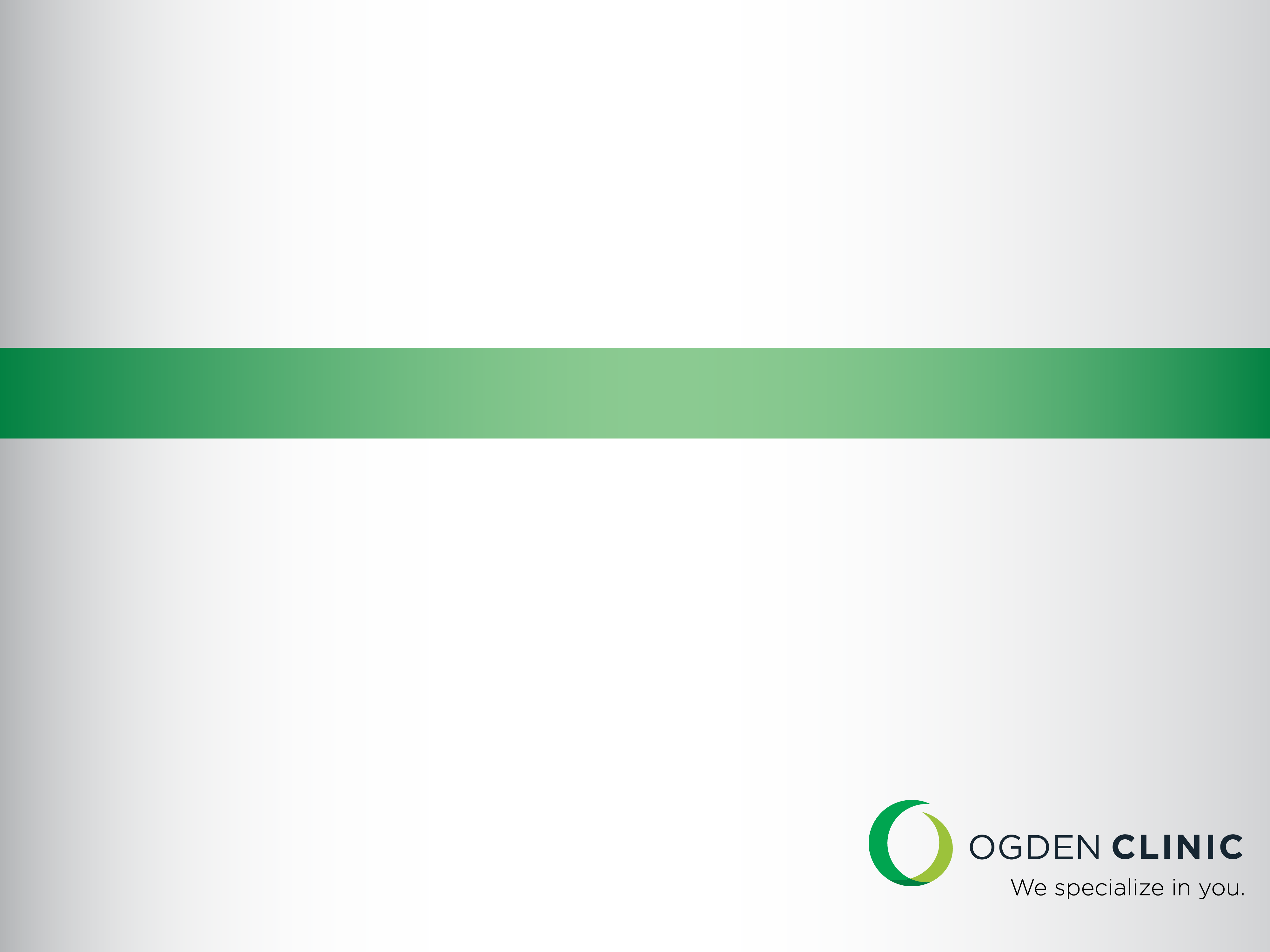 Foot And Ankle
Brian Powell MD
Orthopaedic Surgery
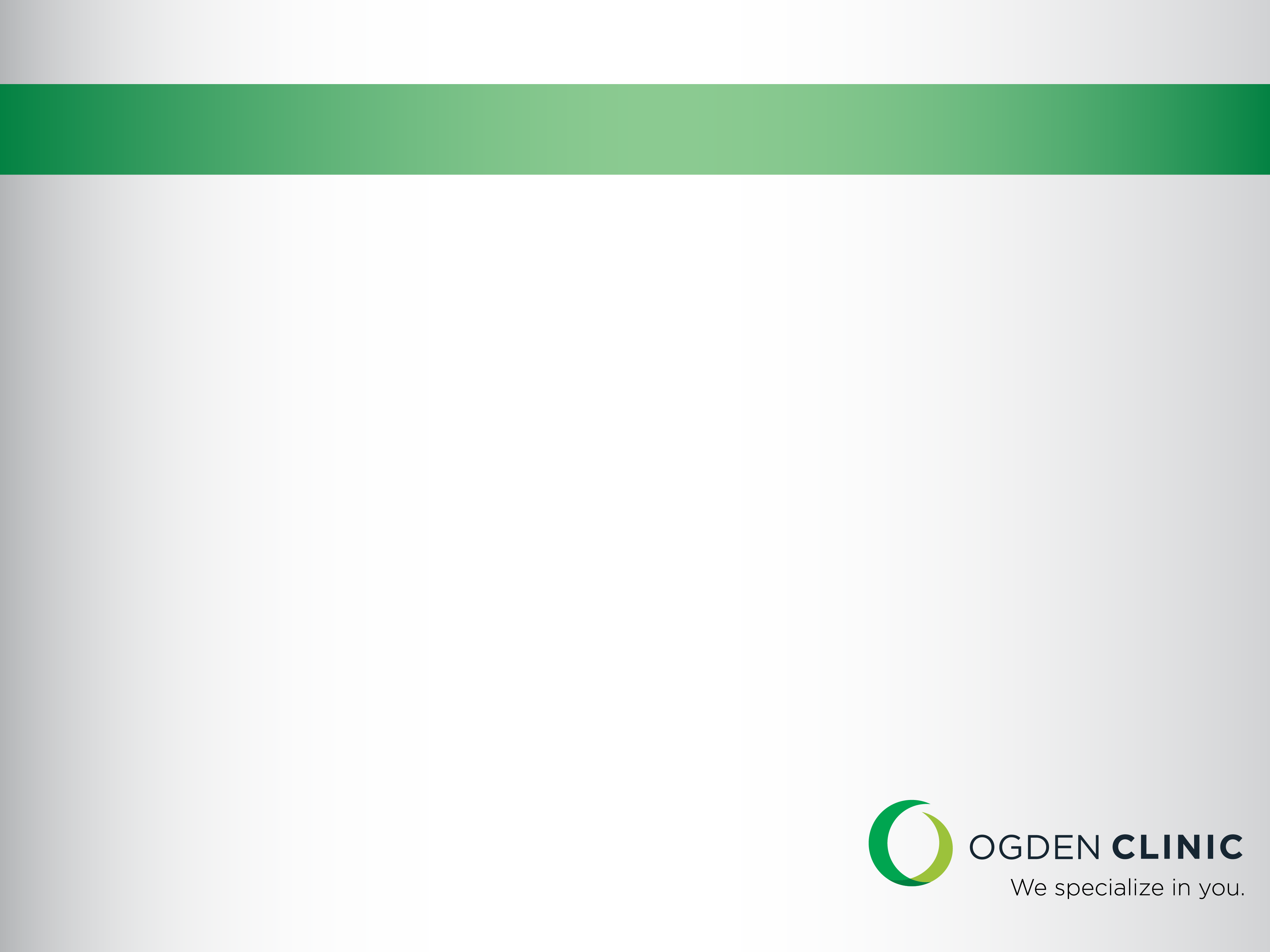 Background
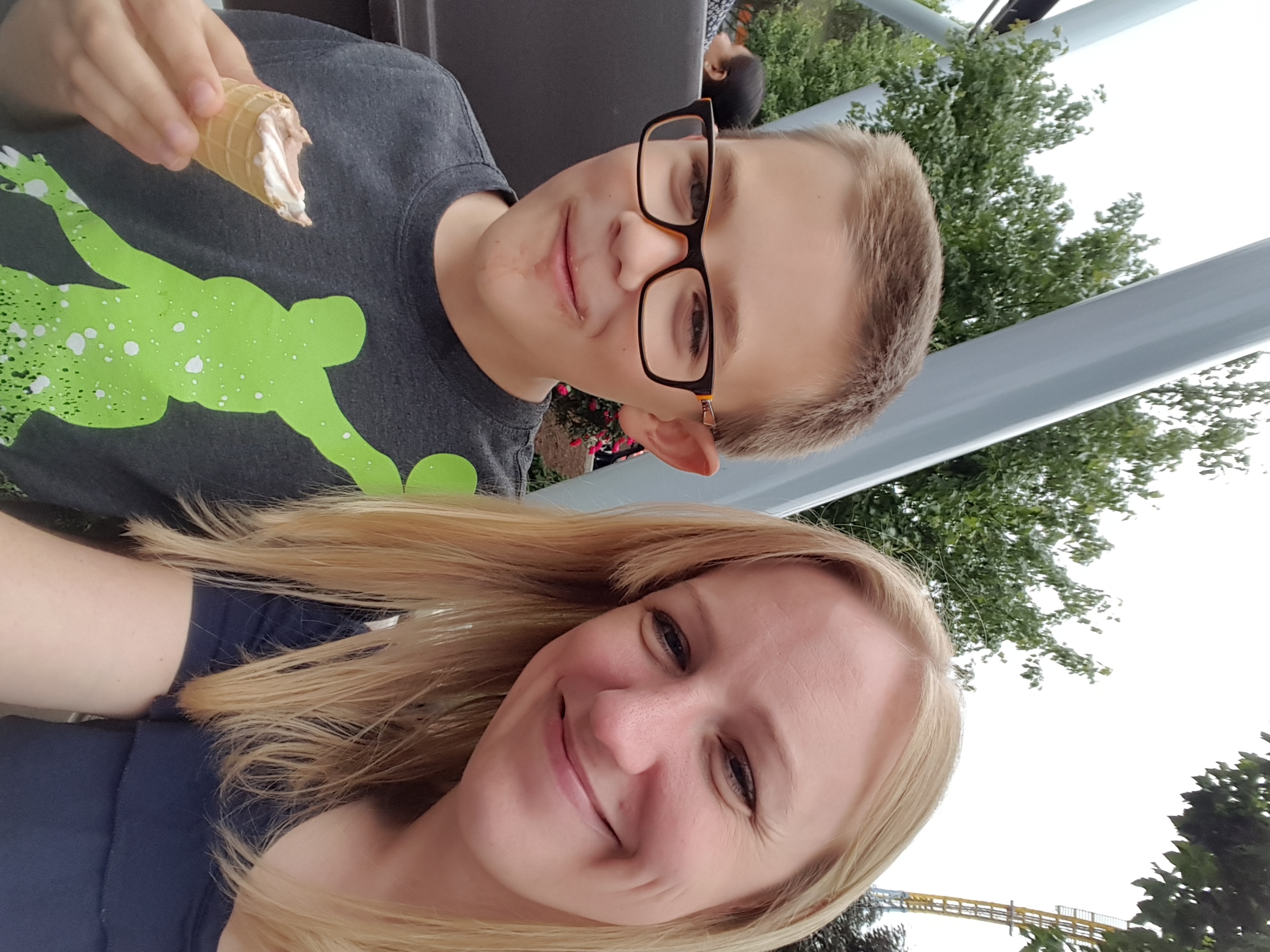 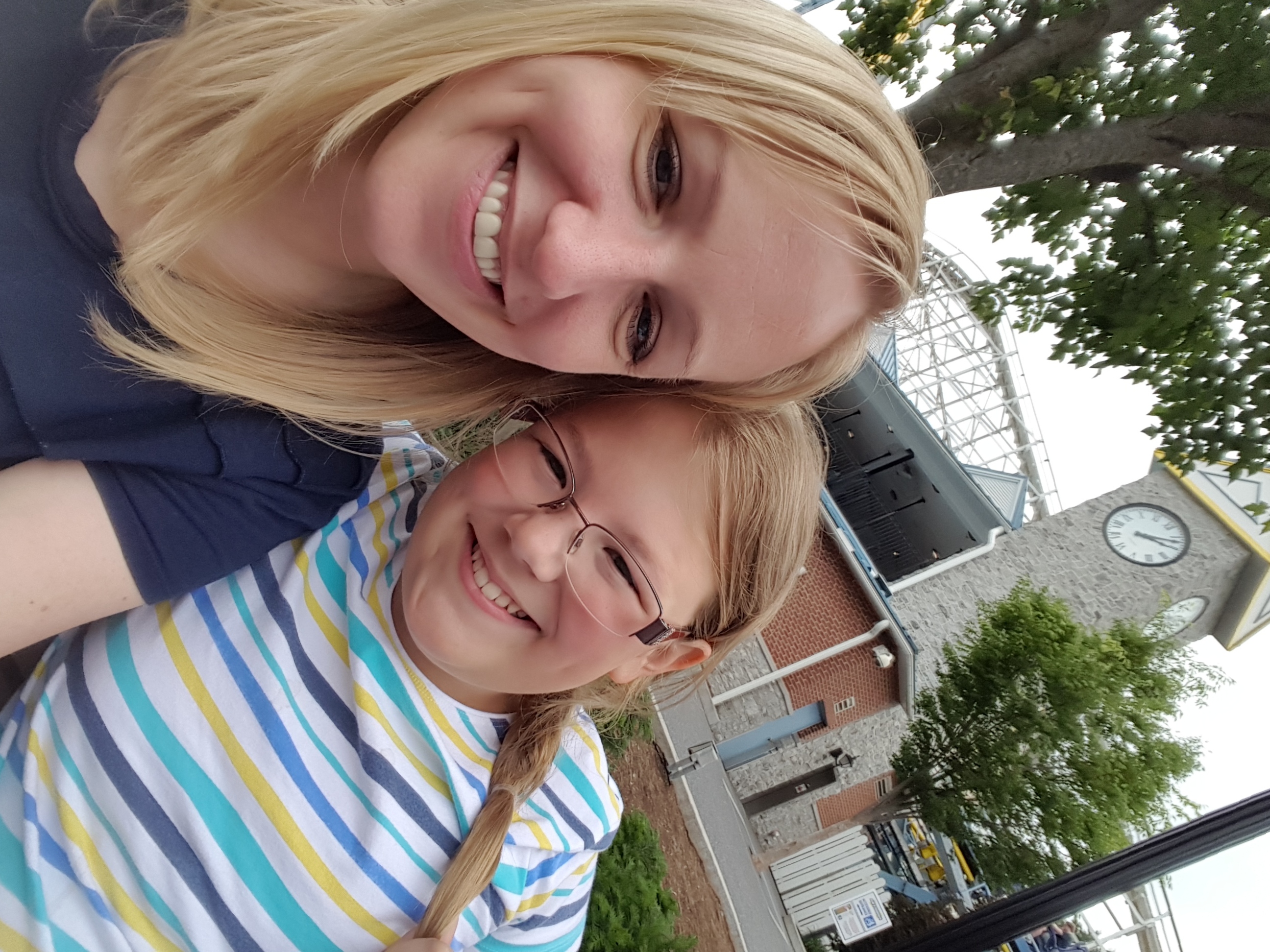 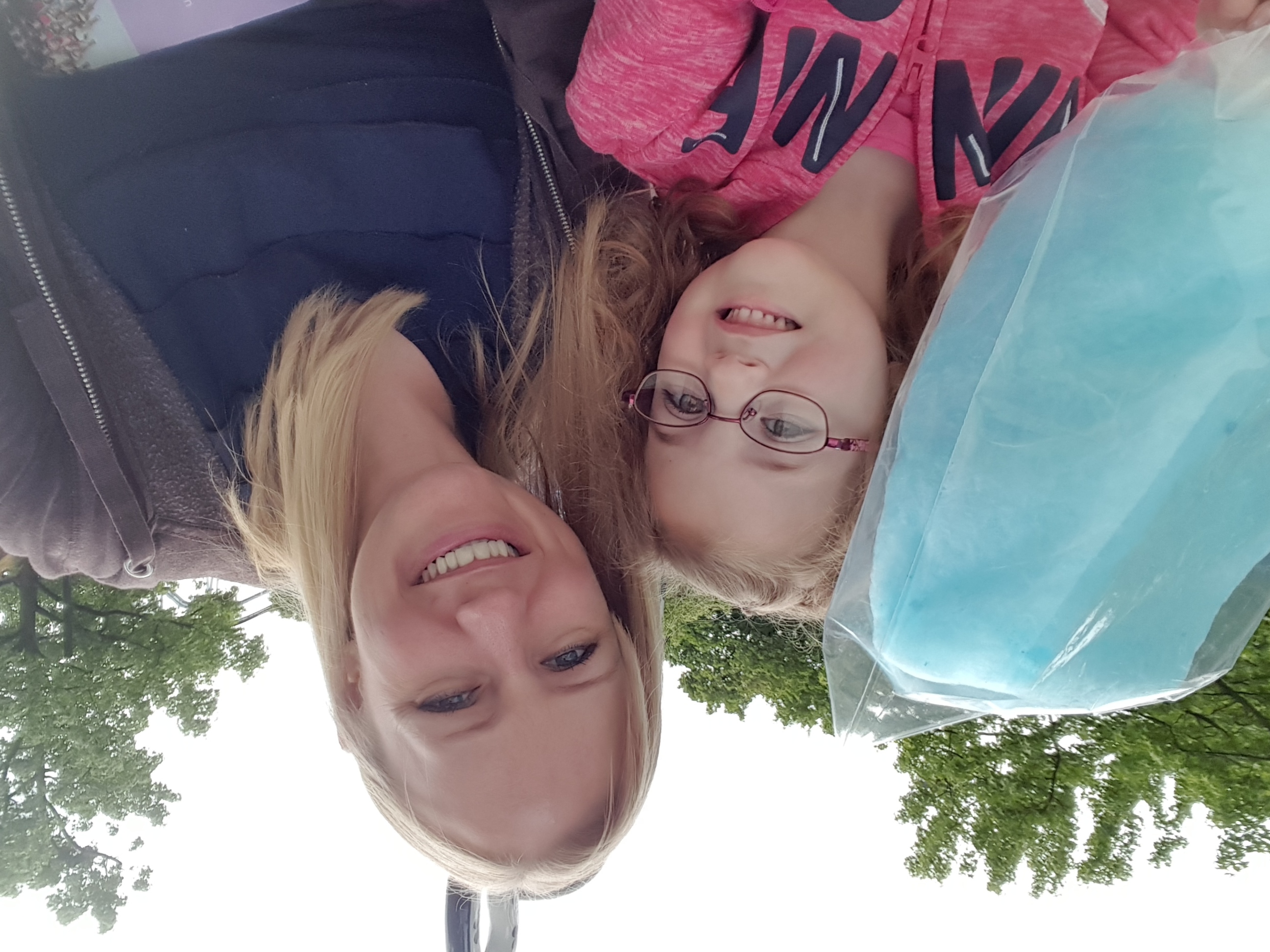 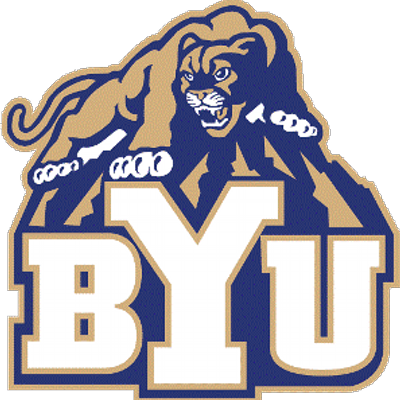 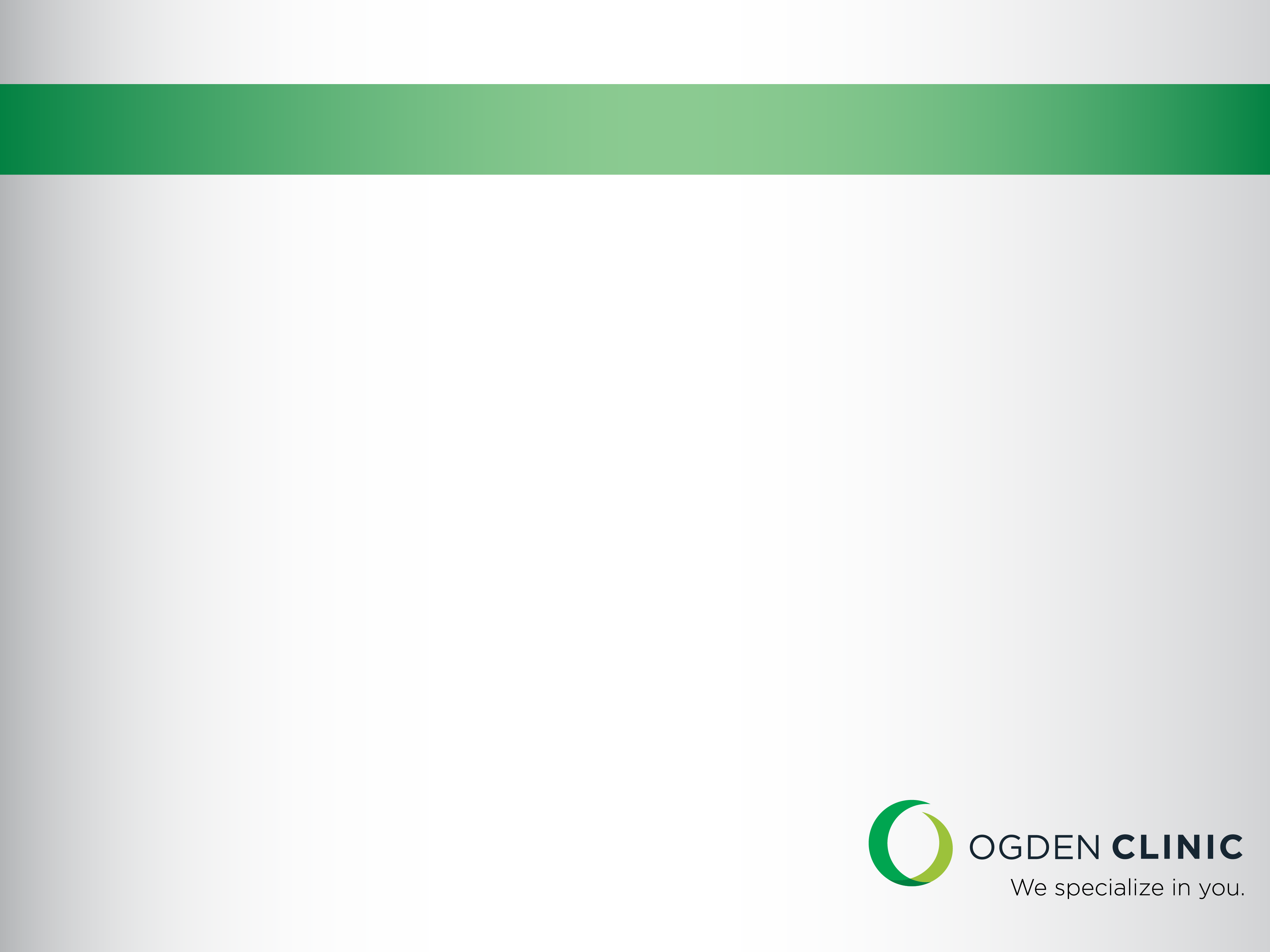 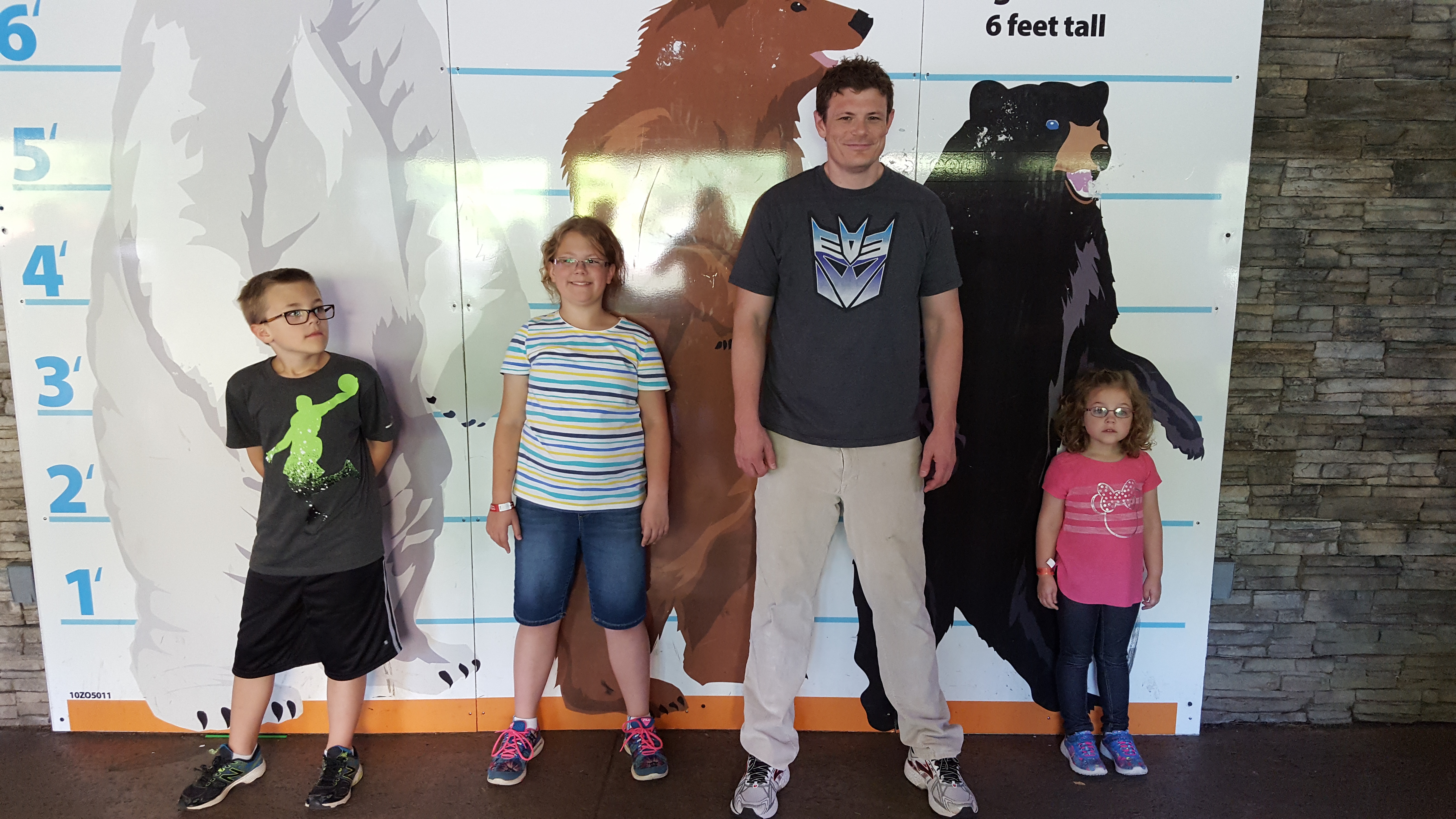 Click to Add Title
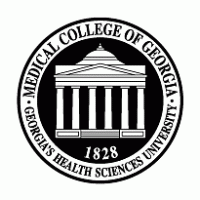 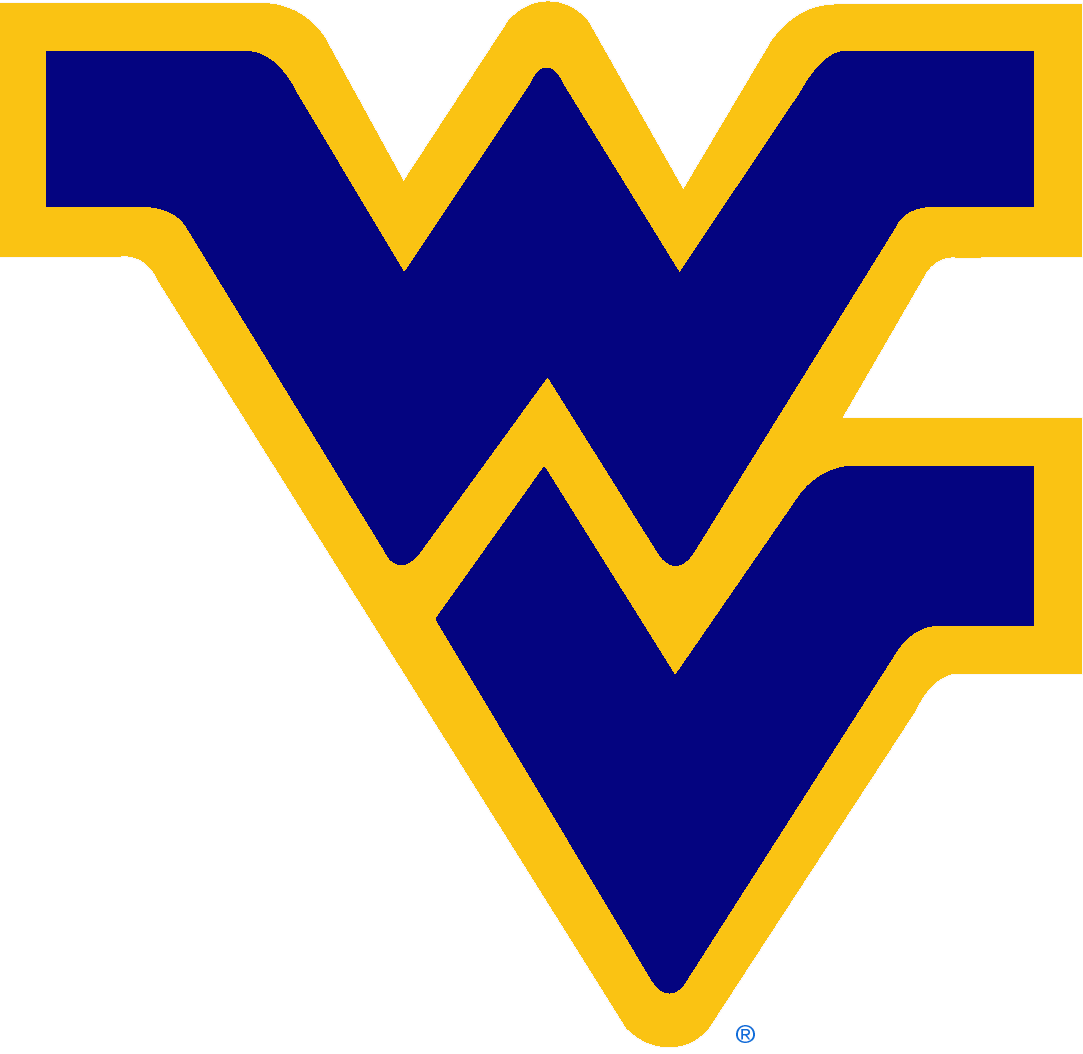 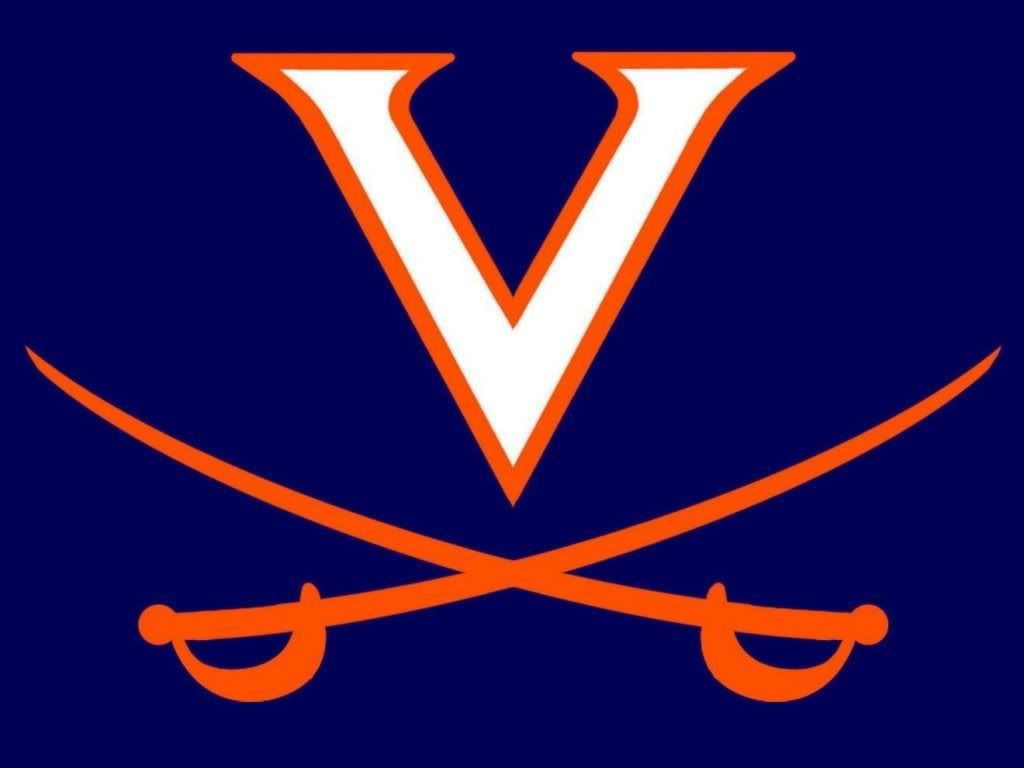 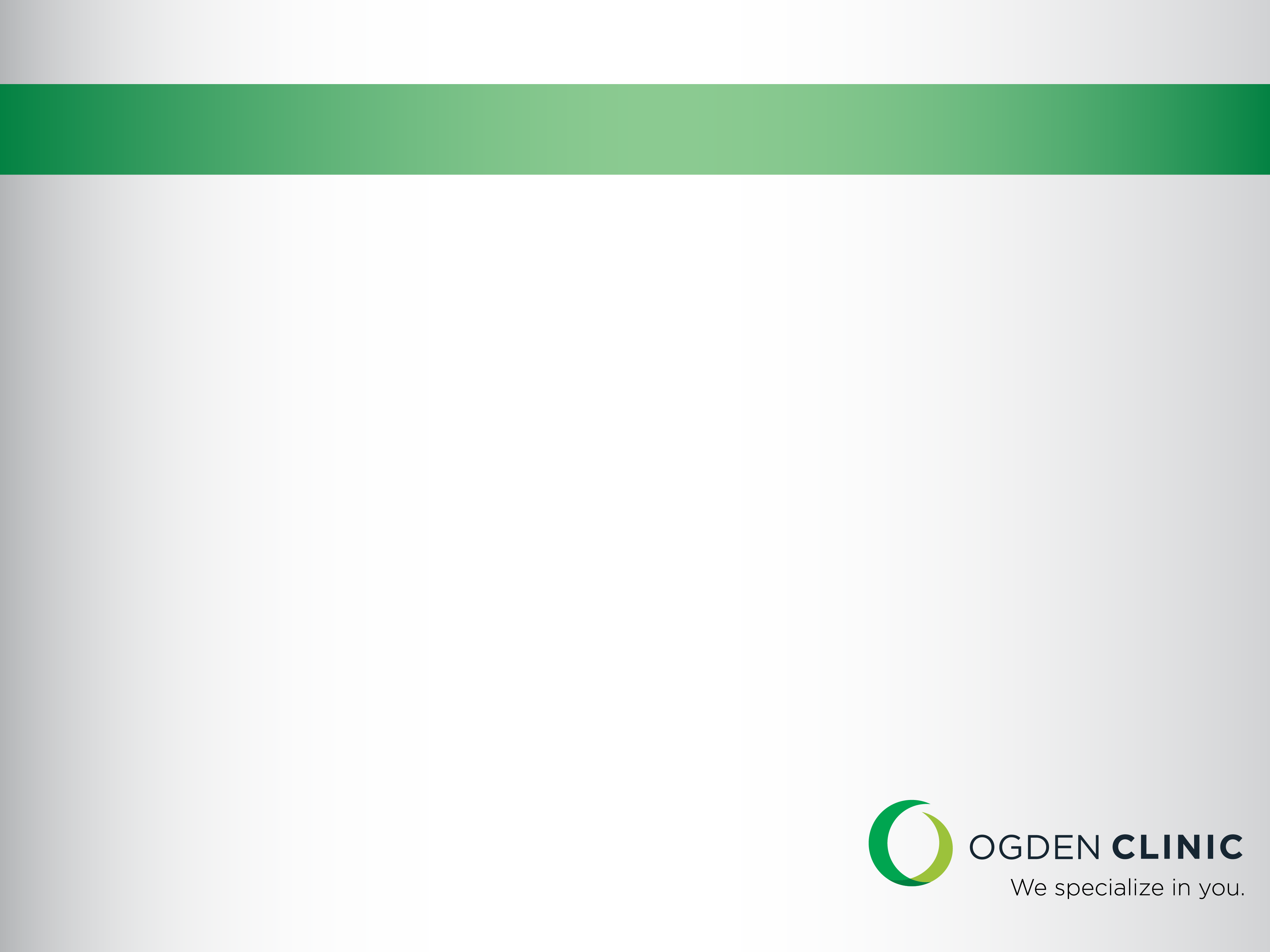 Foot and Ankle
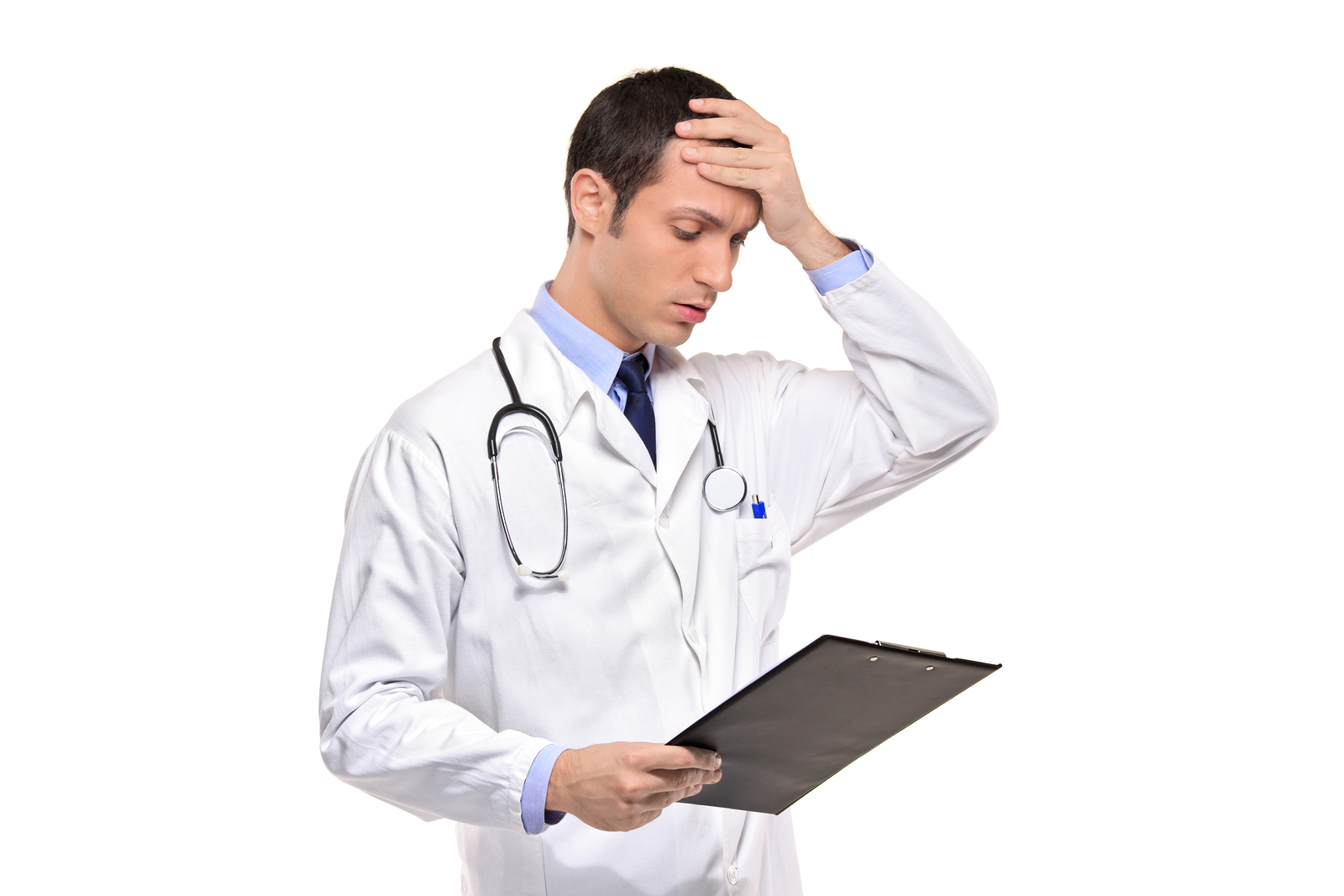 Primary Care
When to refer?
What is this?
Is this an Emergency?
Now what?
Does this need Surgery?
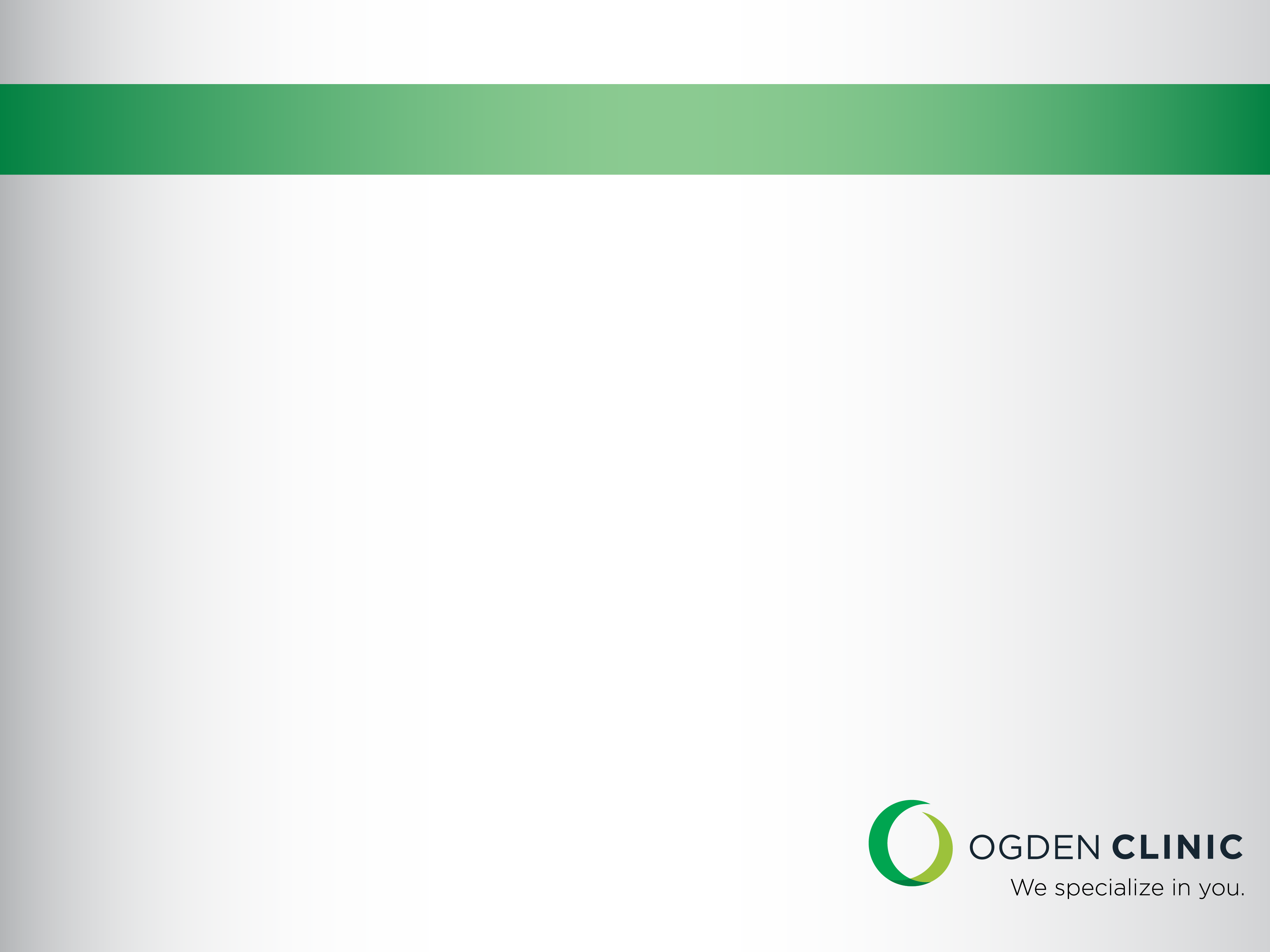 Primary Care
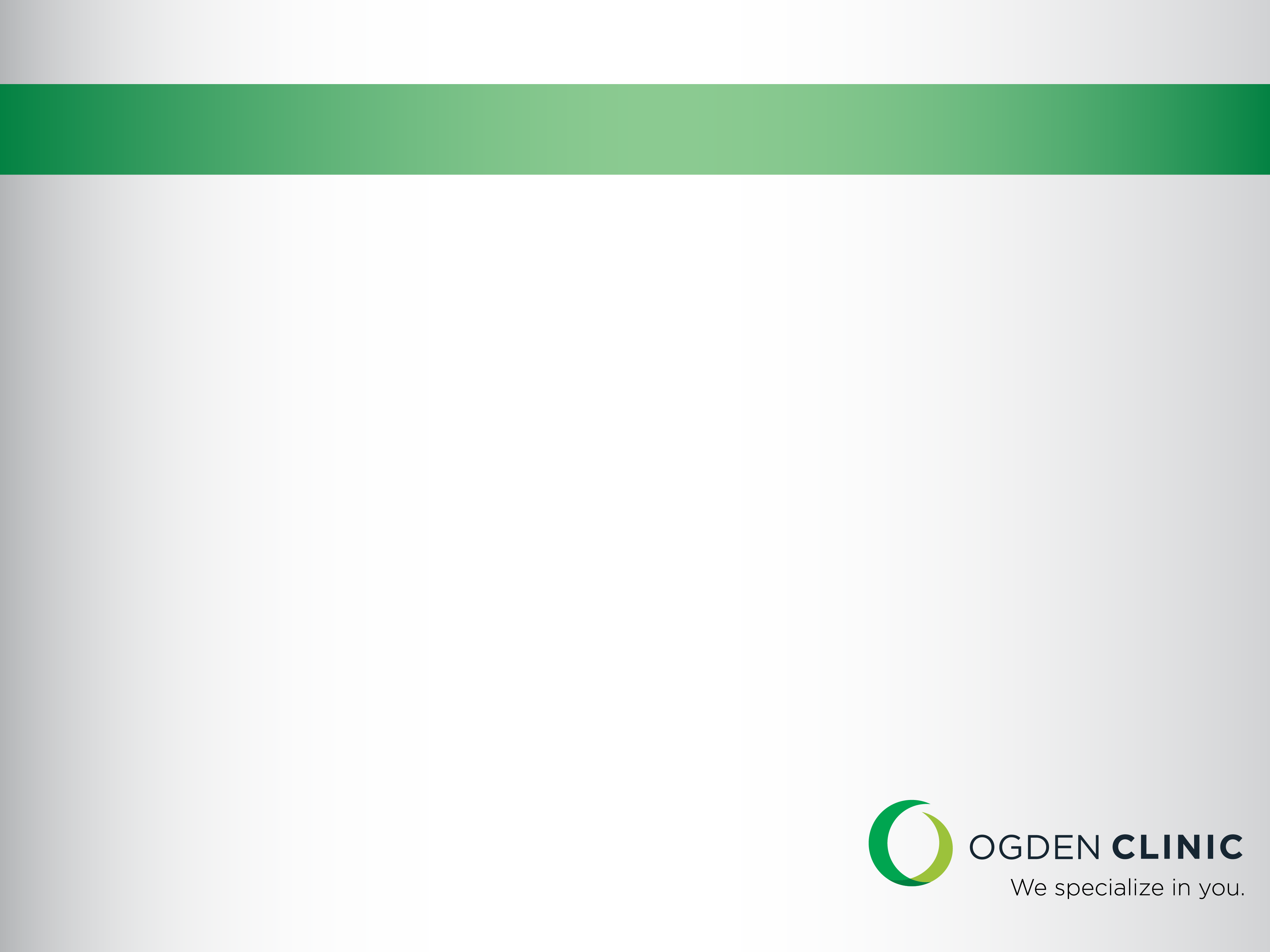 Topics
Fracture care
Basic fracture principles
Ankle fractures
When to refer
Diabetic feet
How do I know if its infected?
What to do?
What is this?
Common diagnosis
Commonly missed problems
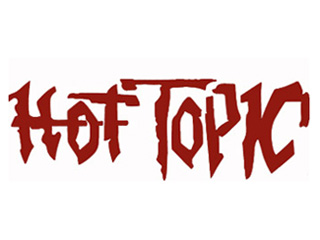 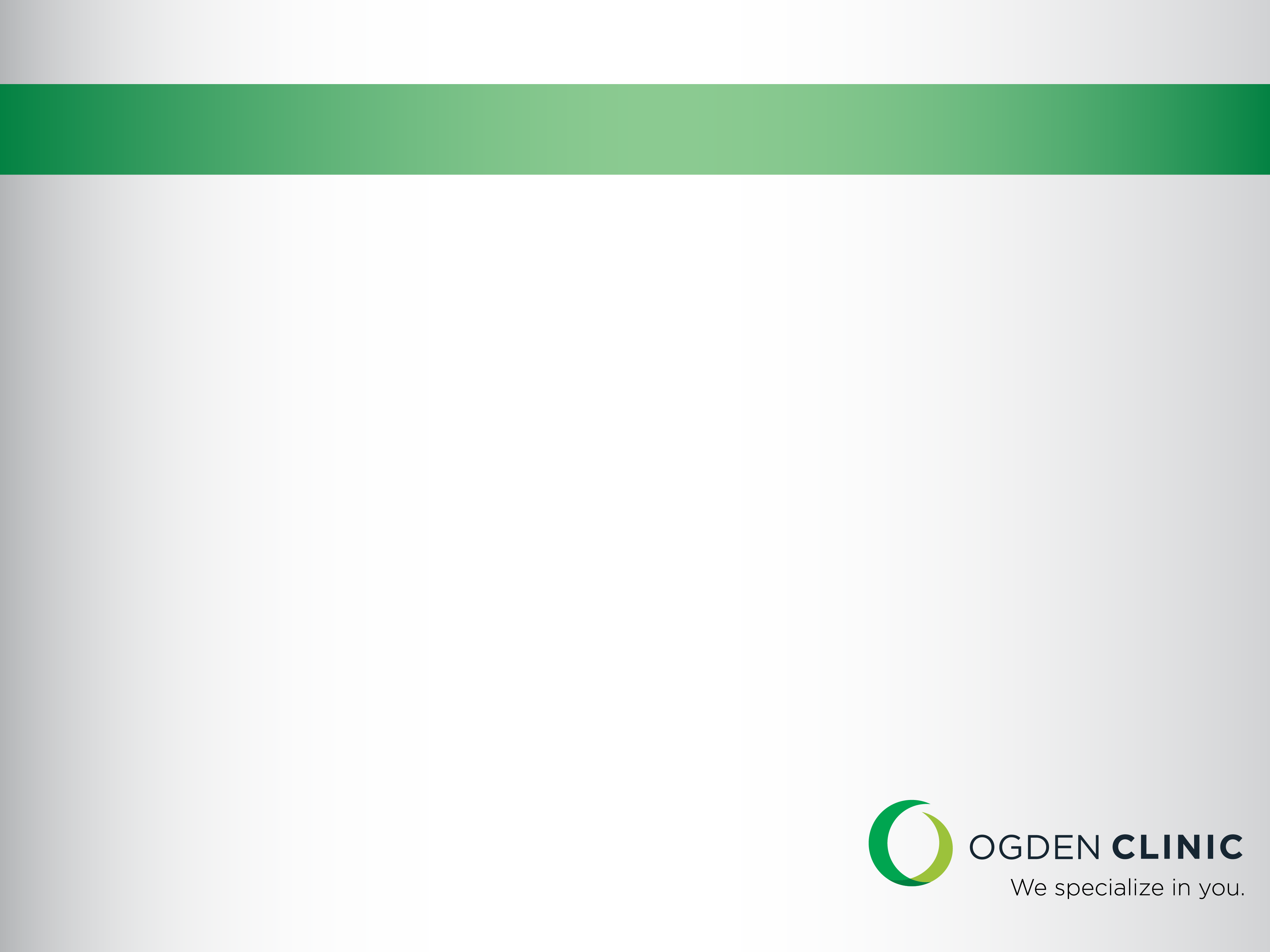 Fractures-Step 1
Identify the fracture
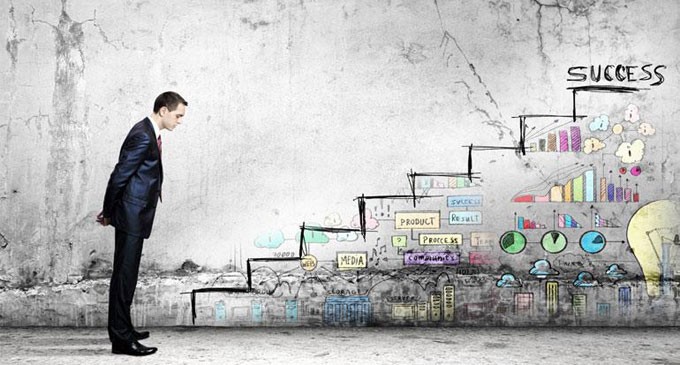 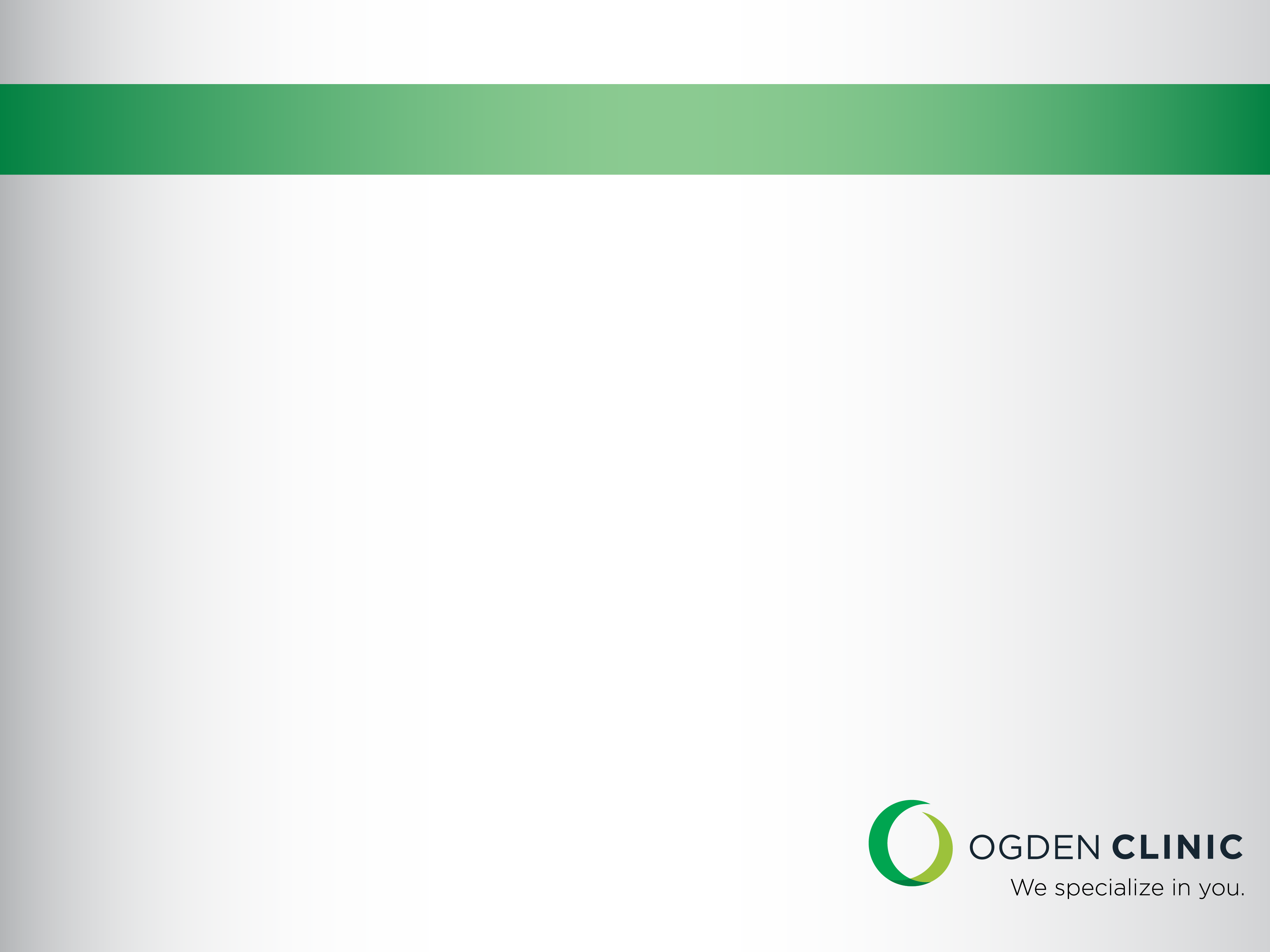 Fractures
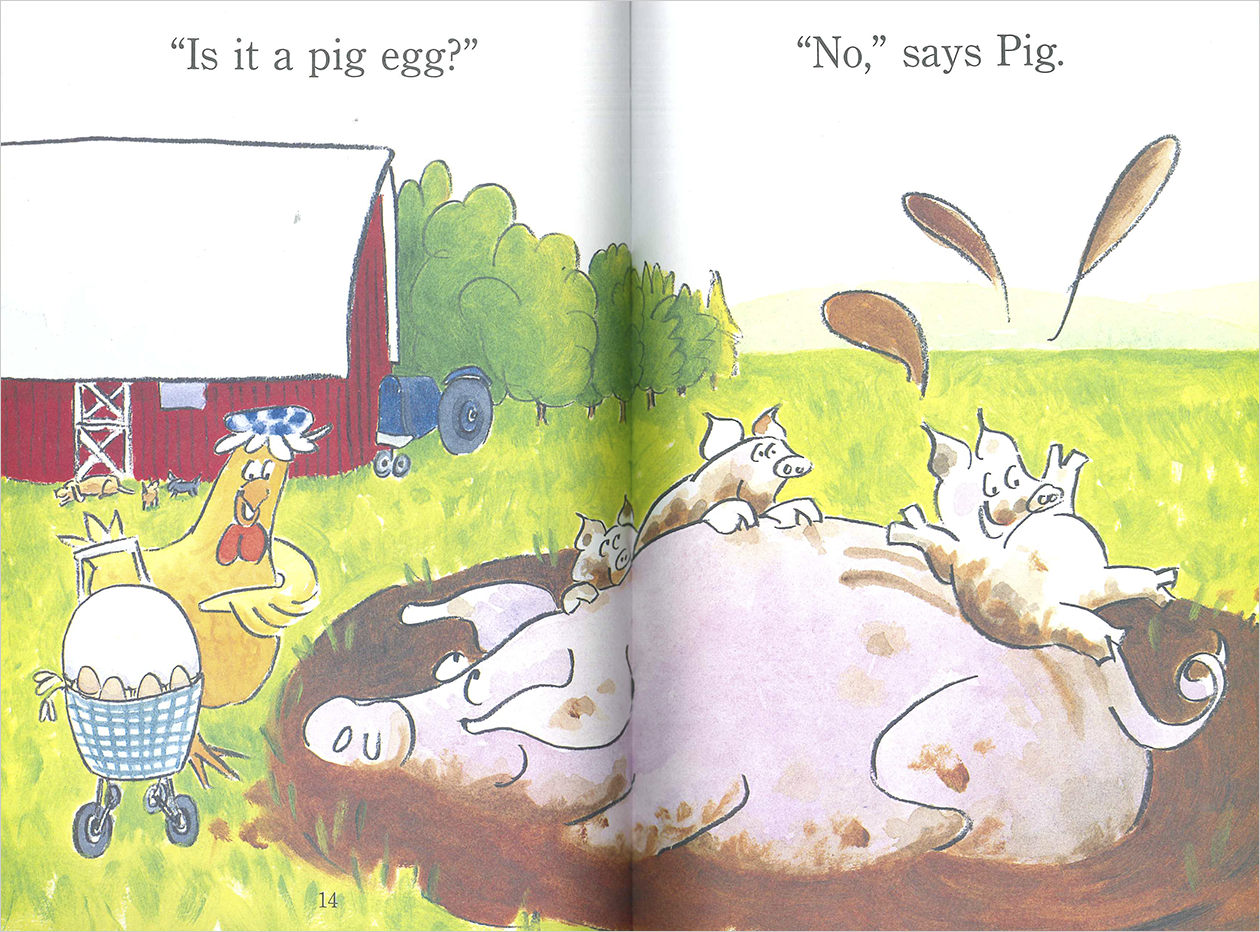 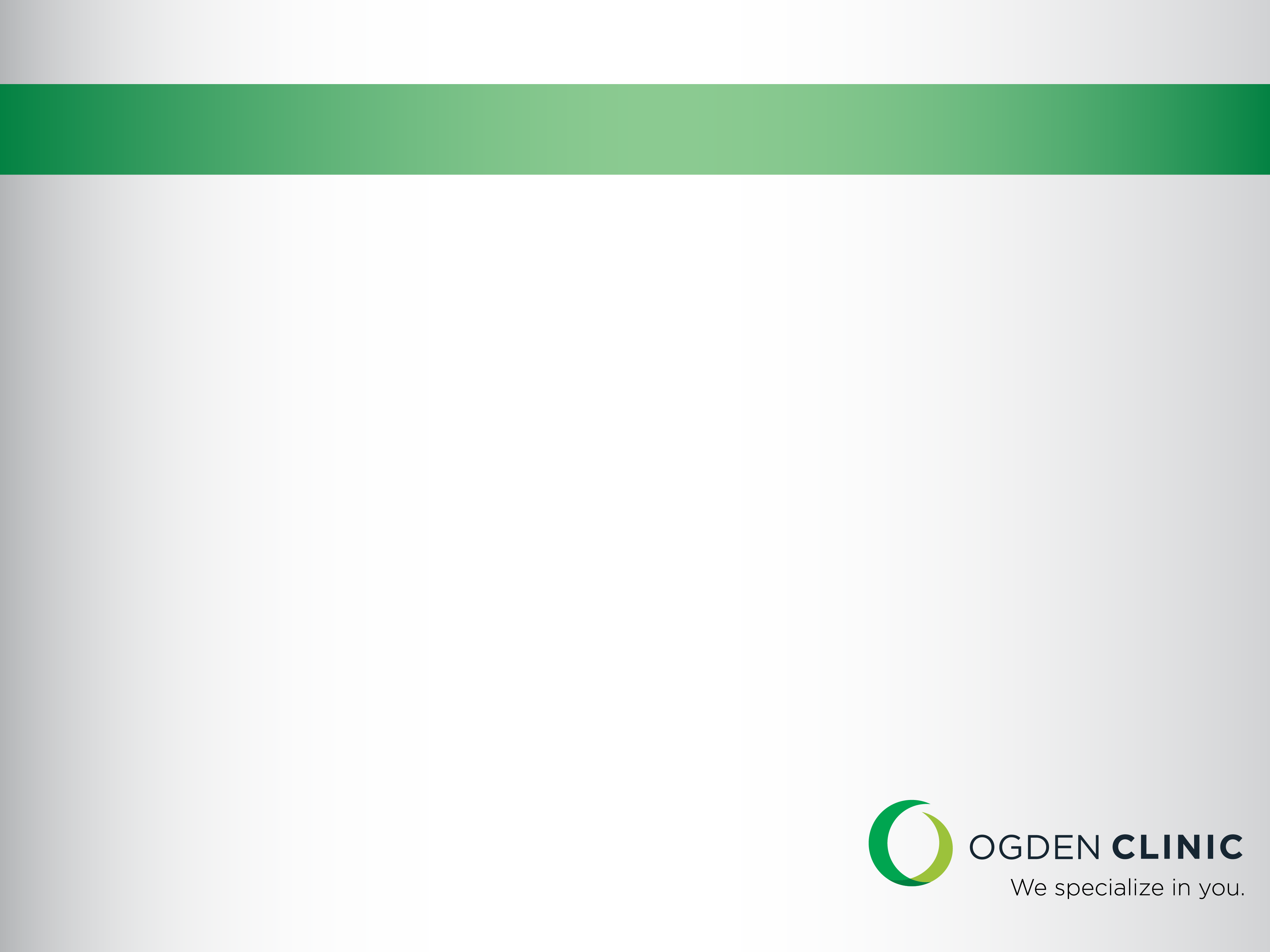 Radiographs
What radiographs do I get?
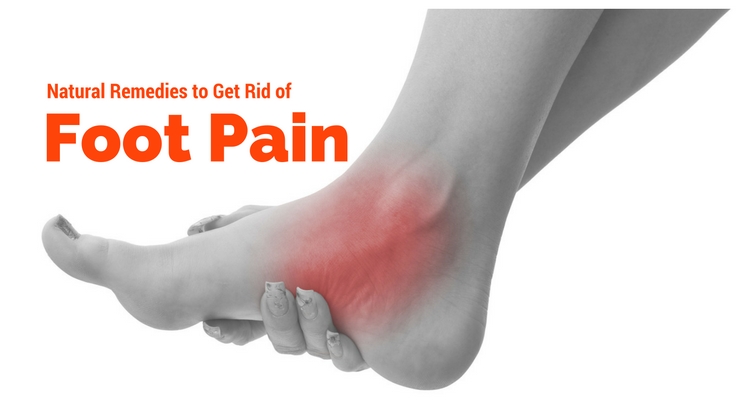 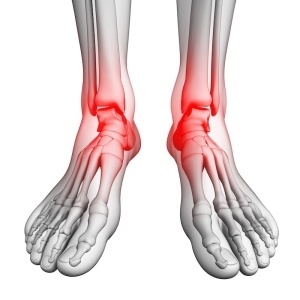 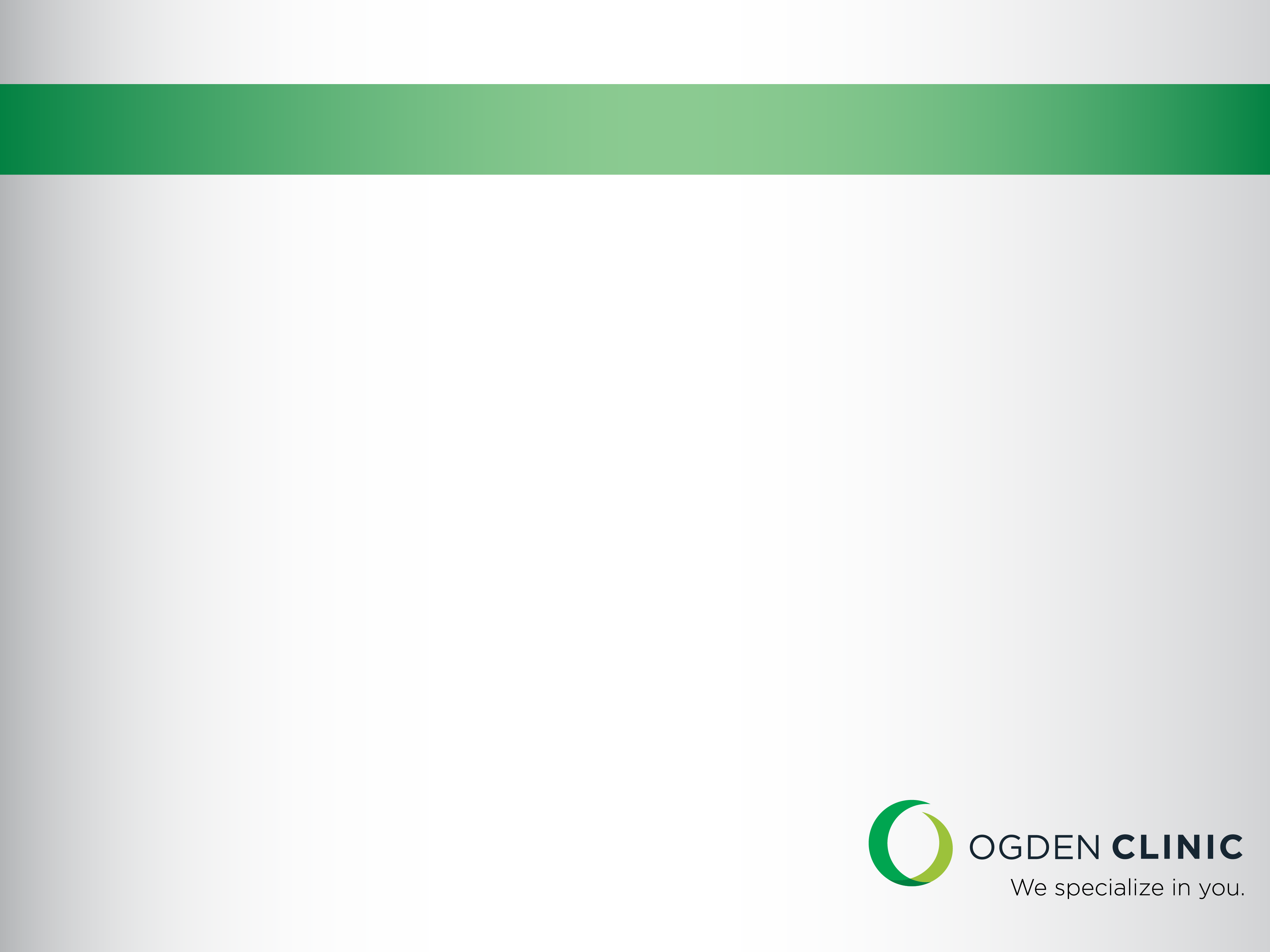 Appropriate radiographs
ALWAYS!!!!!!!!!!!
*Weight Bearing*
Non-Weight Bearing
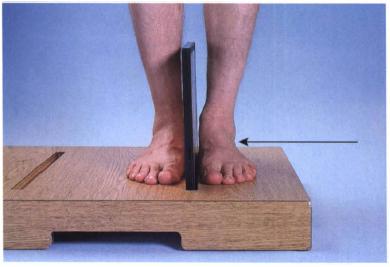 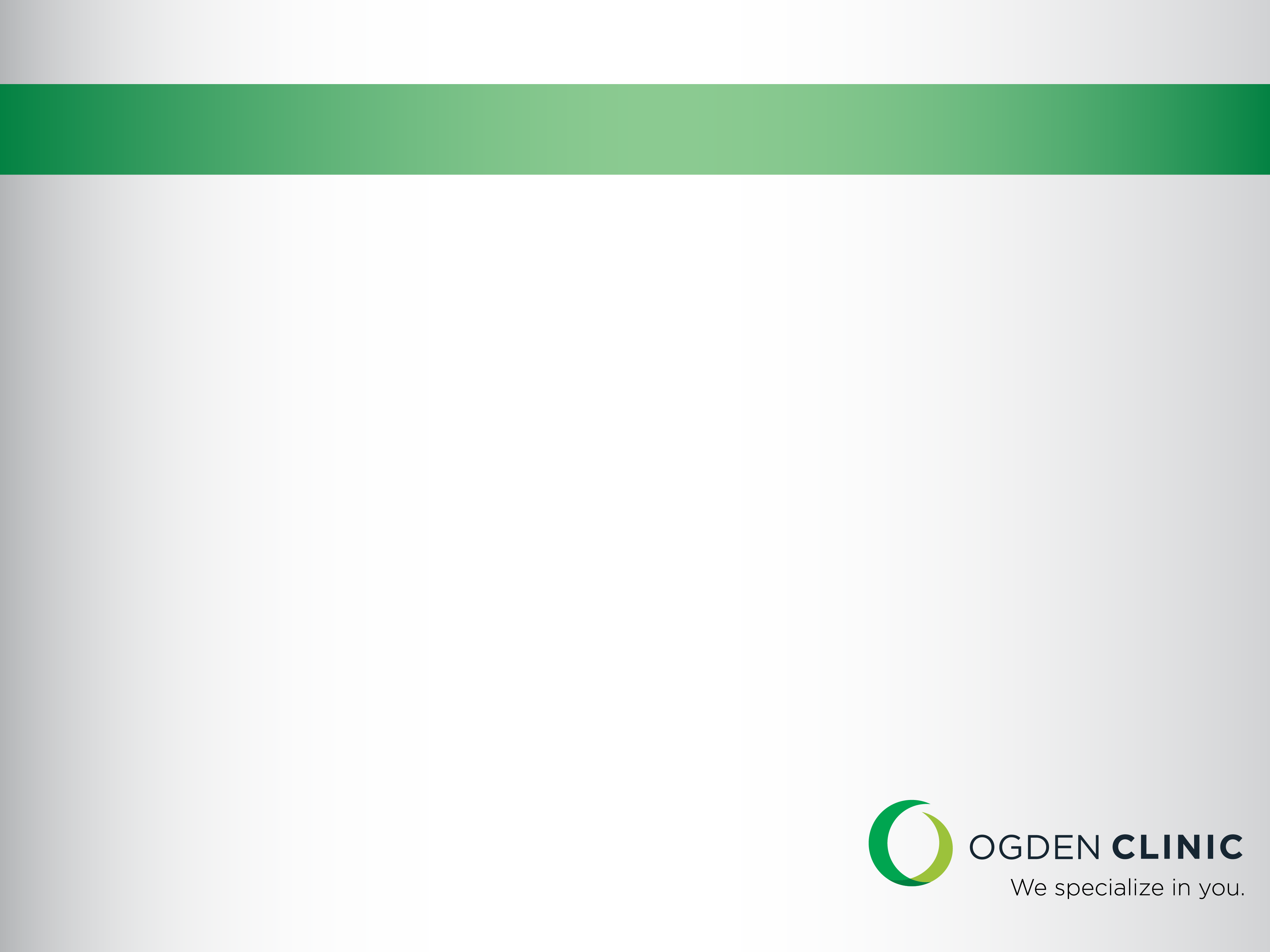 Ankle Radiographs
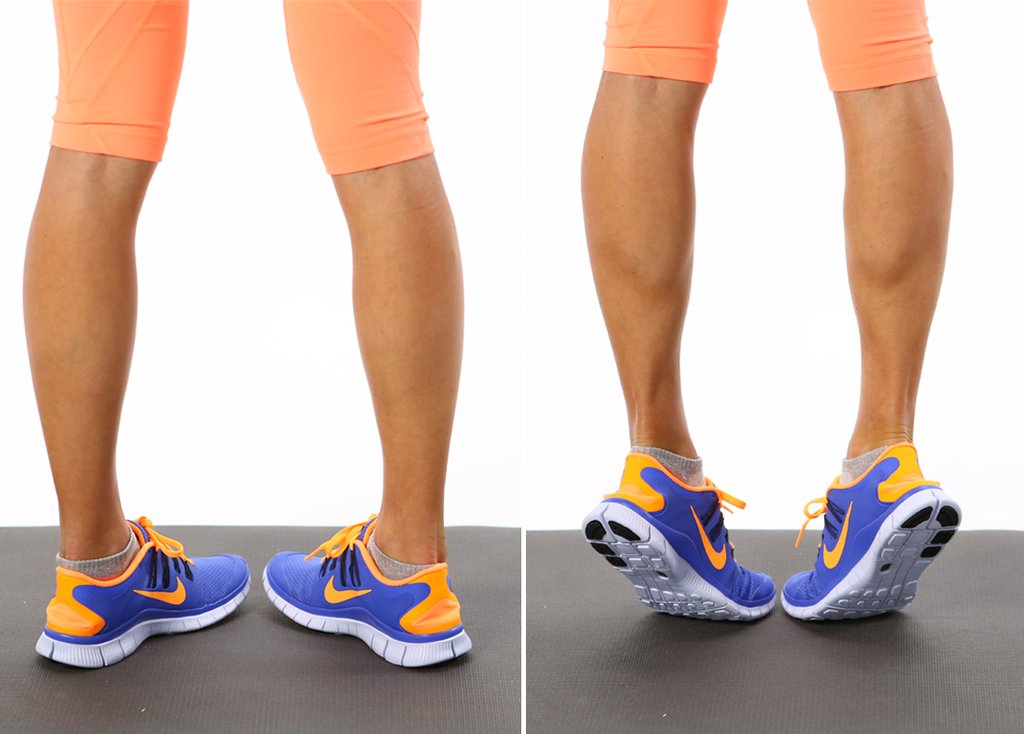 Ankle
Anterior Posterior
Lateral
Mortise View
Internally rotate to view
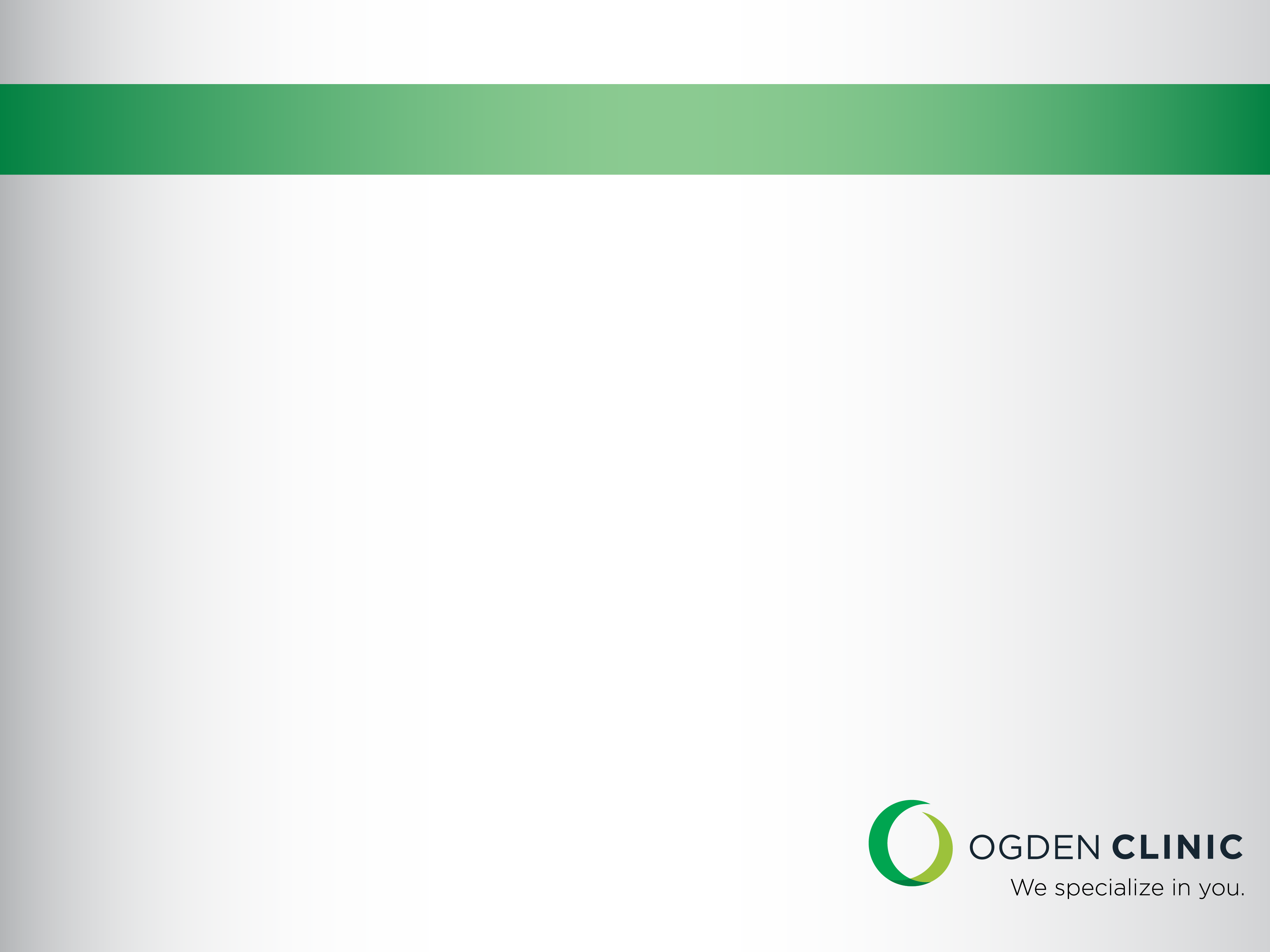 Ankle Radiographs
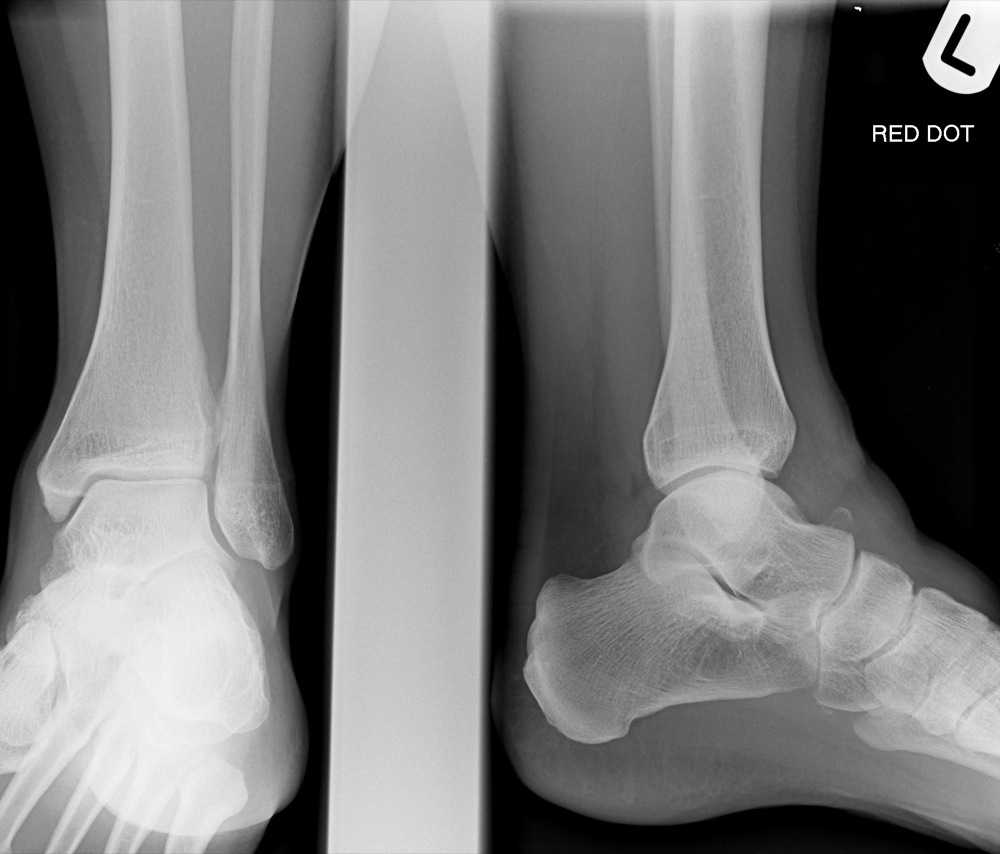 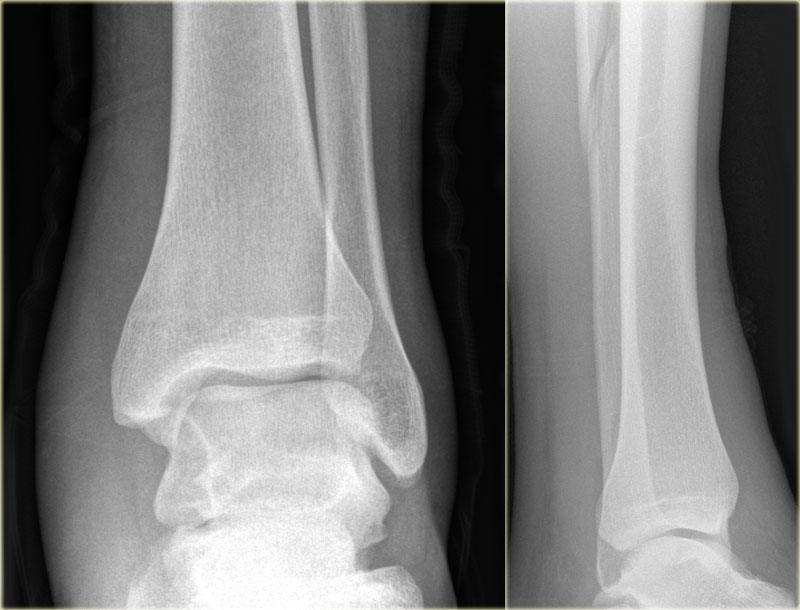 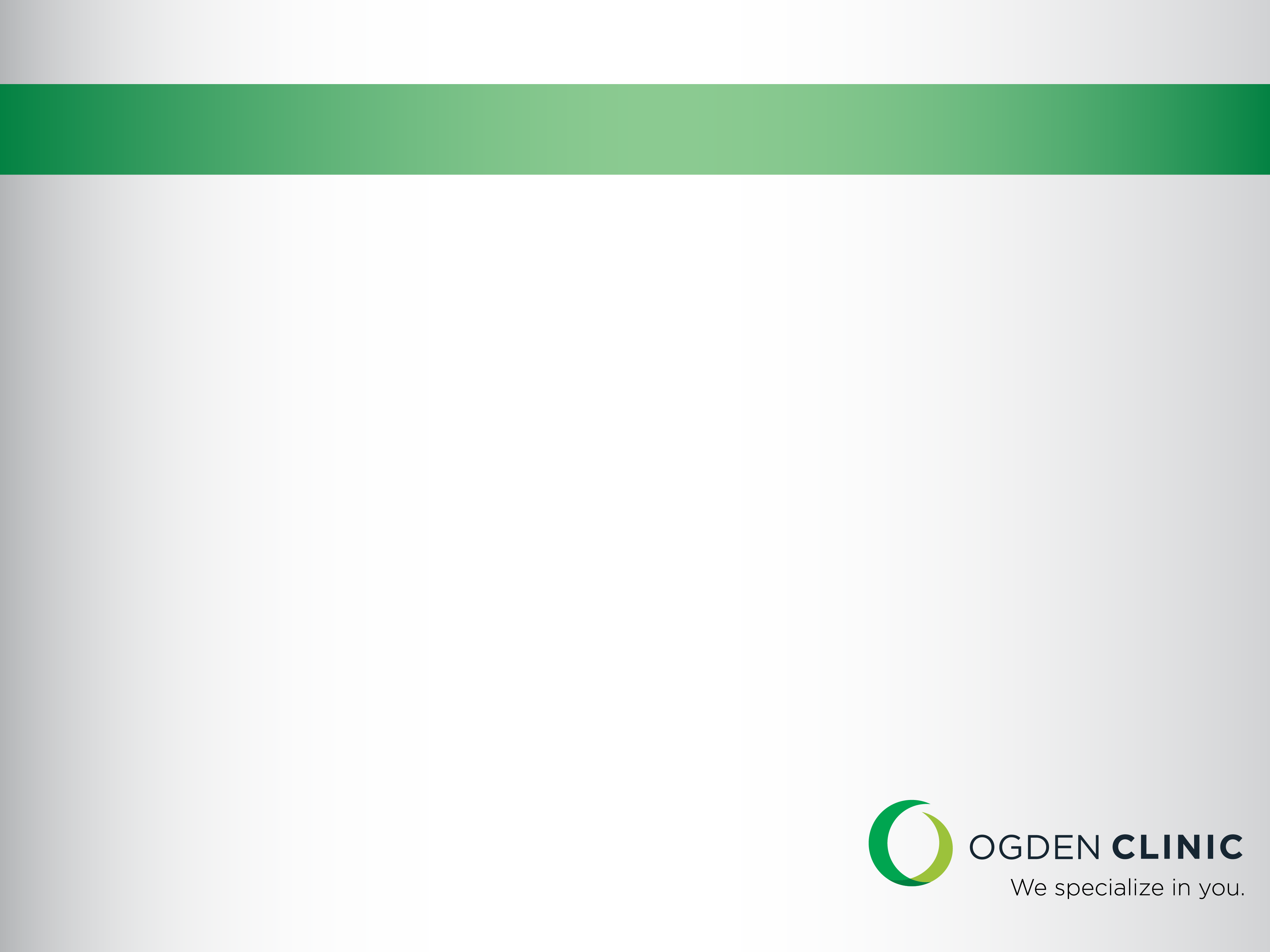 Is it a Good Xray?
Can you see the joint surface clearly?
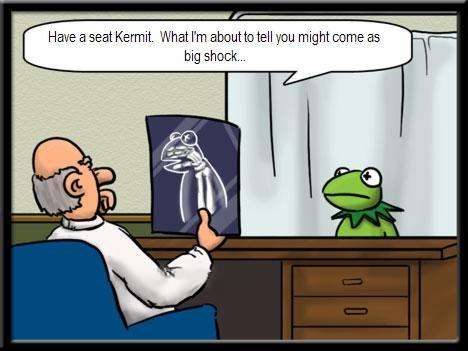 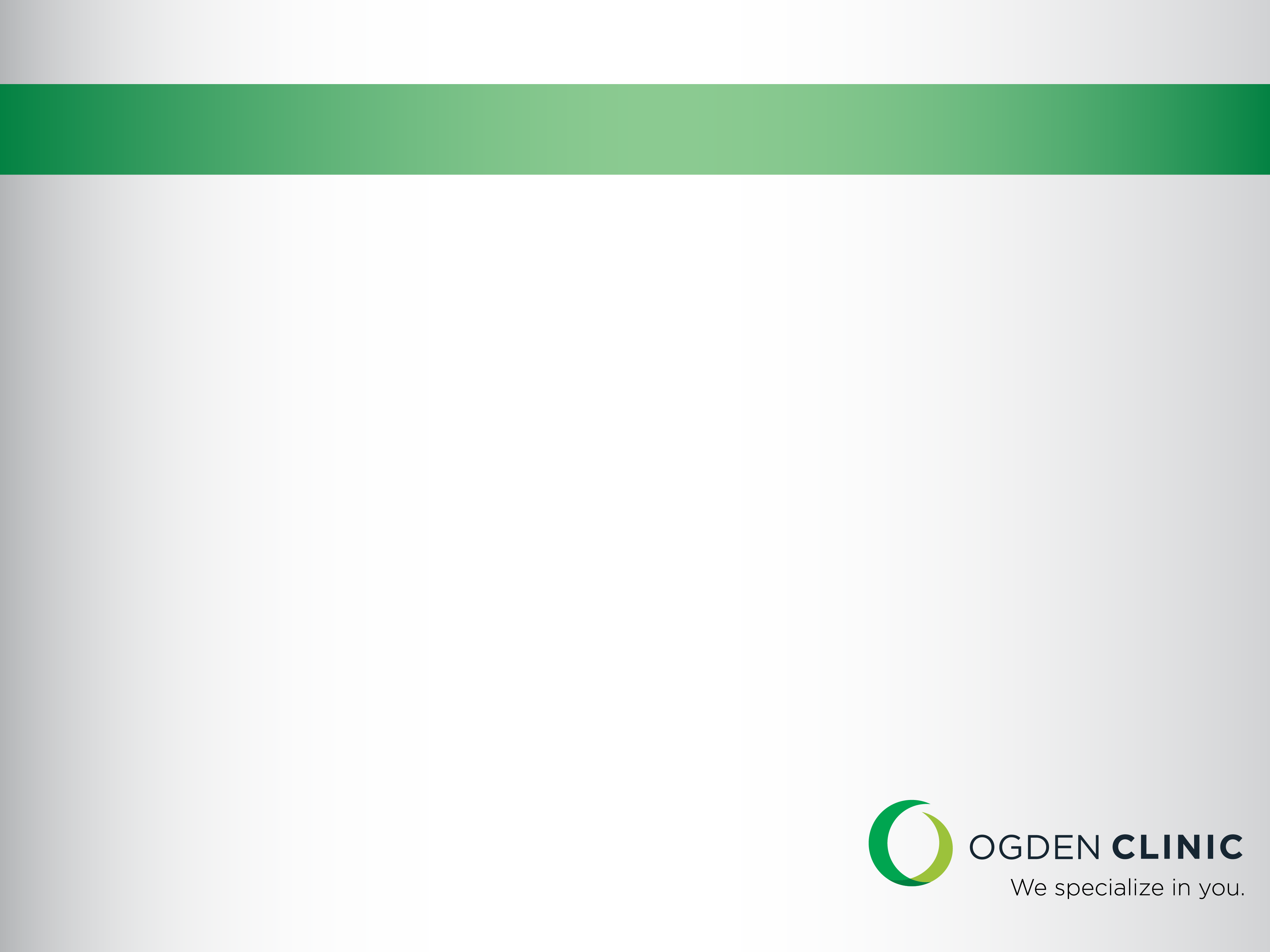 Ankle Examples
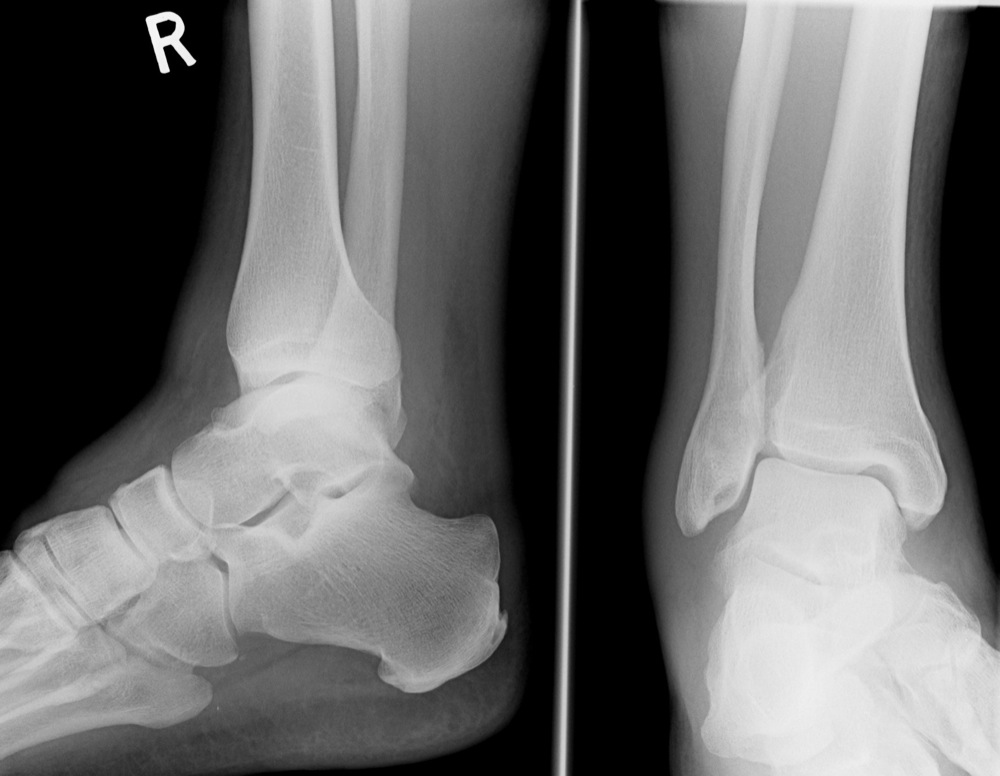 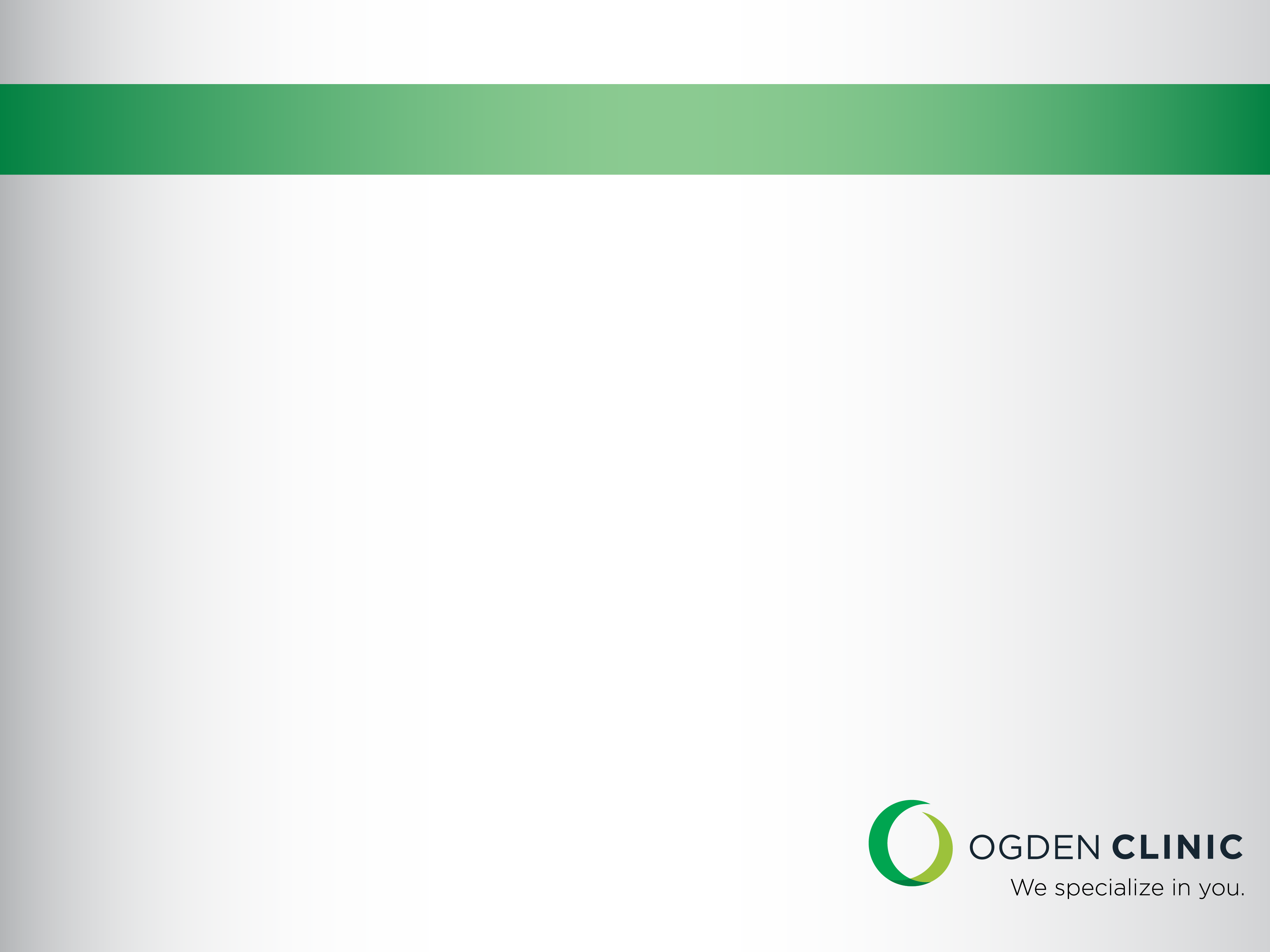 Ankle Examples
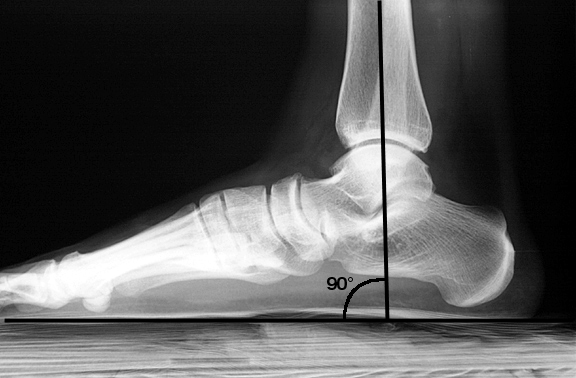 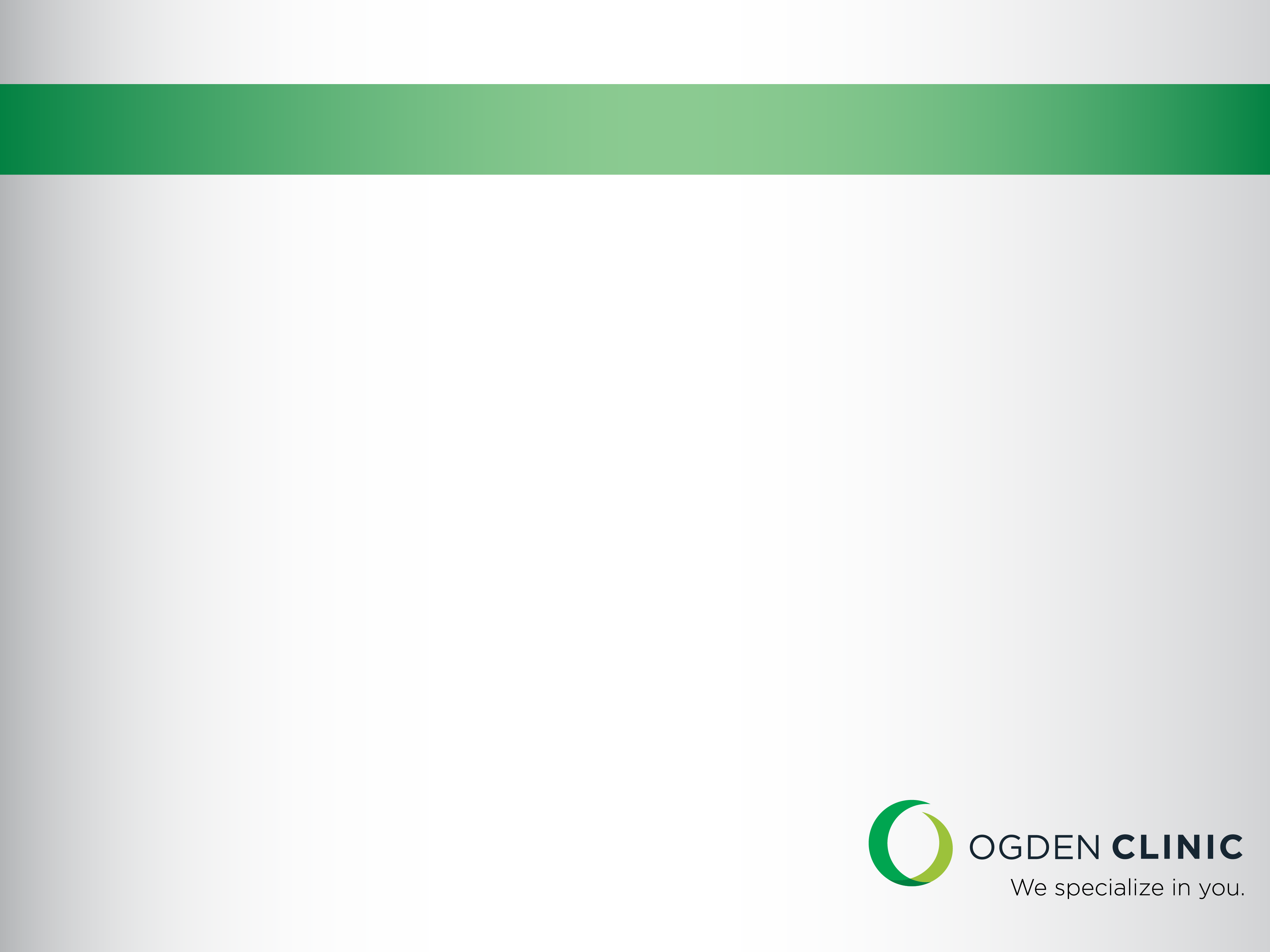 Special Radiographs
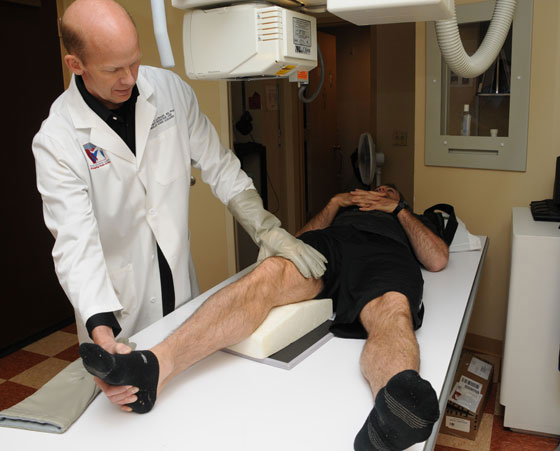 Stress View
External rotation
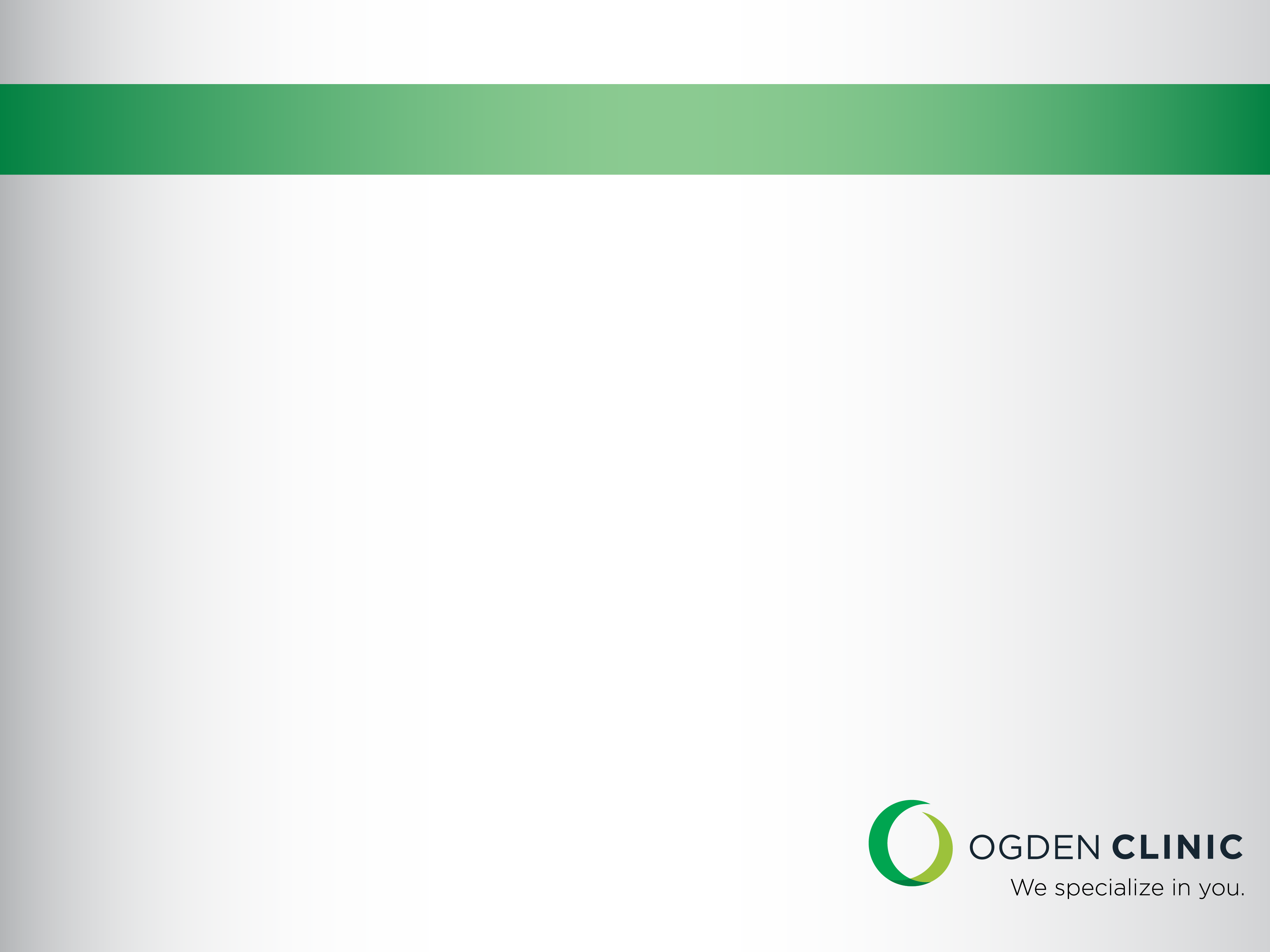 Stress Radiographs
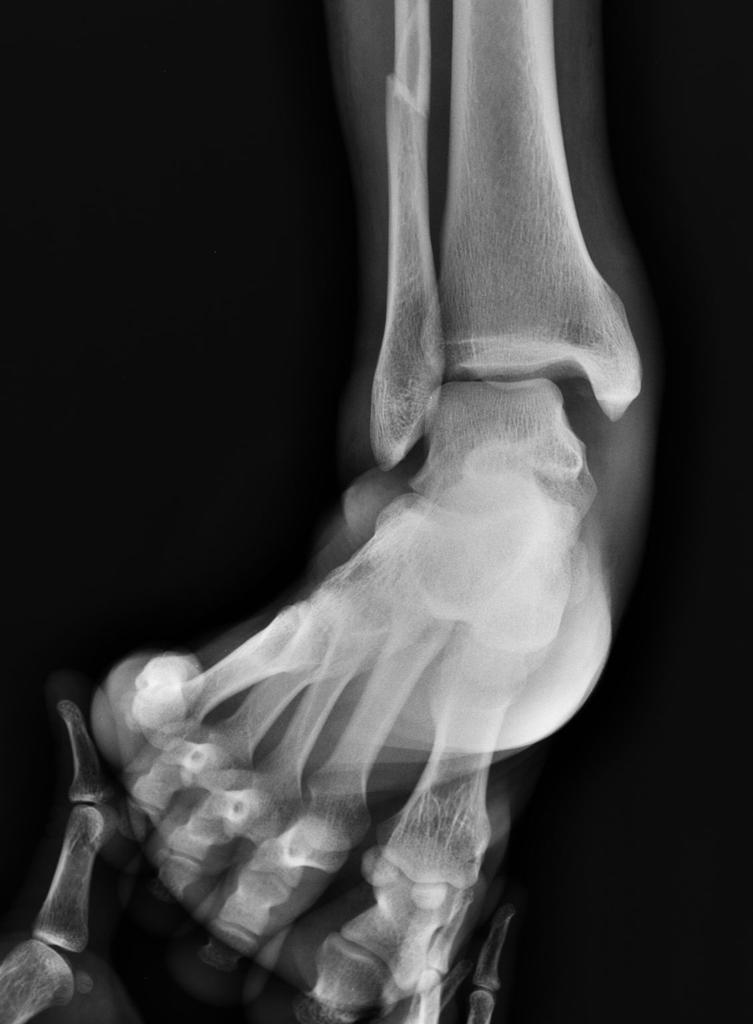 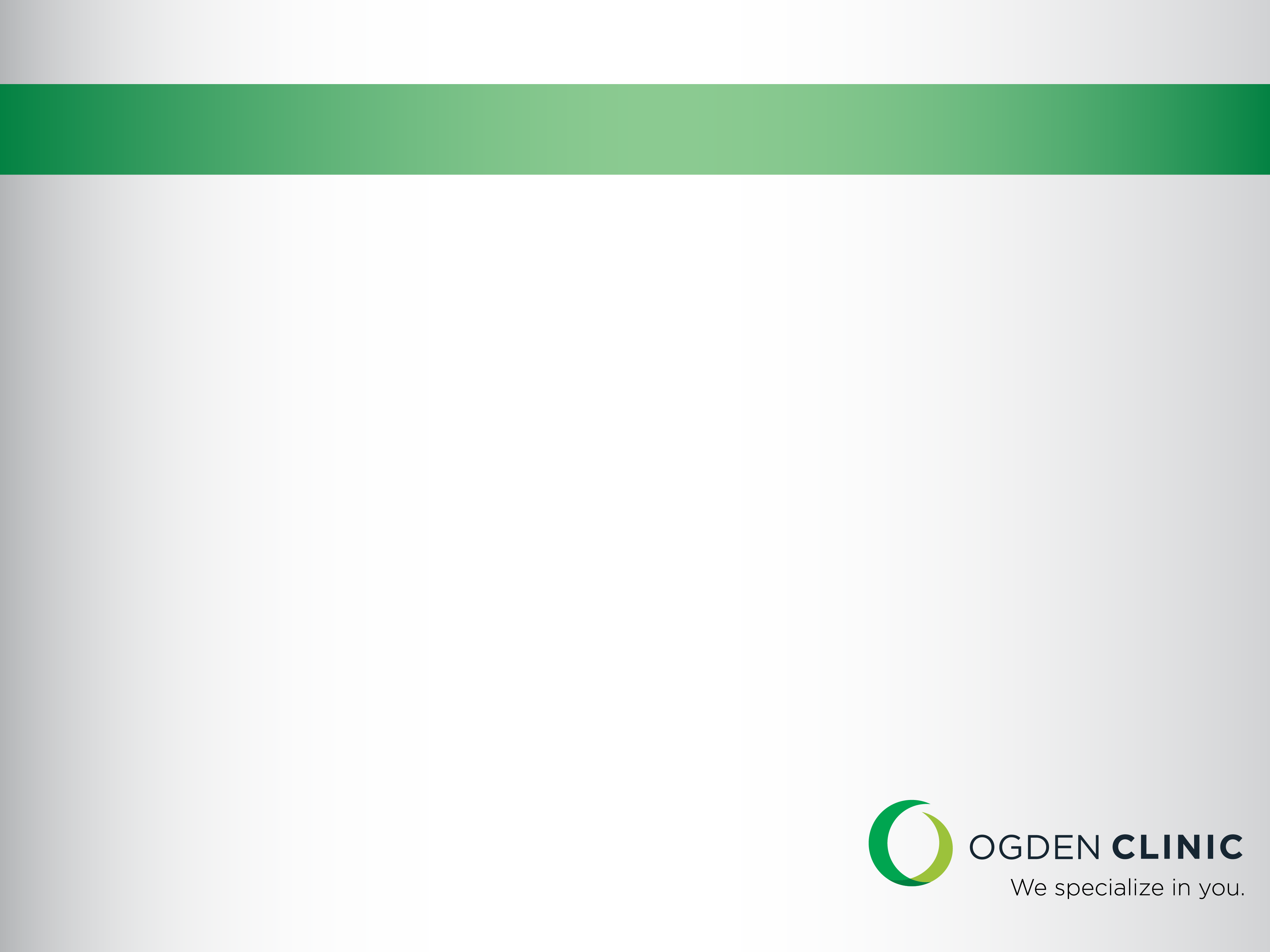 Stress Radiographs
When?
High fibula fracture
Non-displaced Weber B fracture
Rule out syndesmotic injury
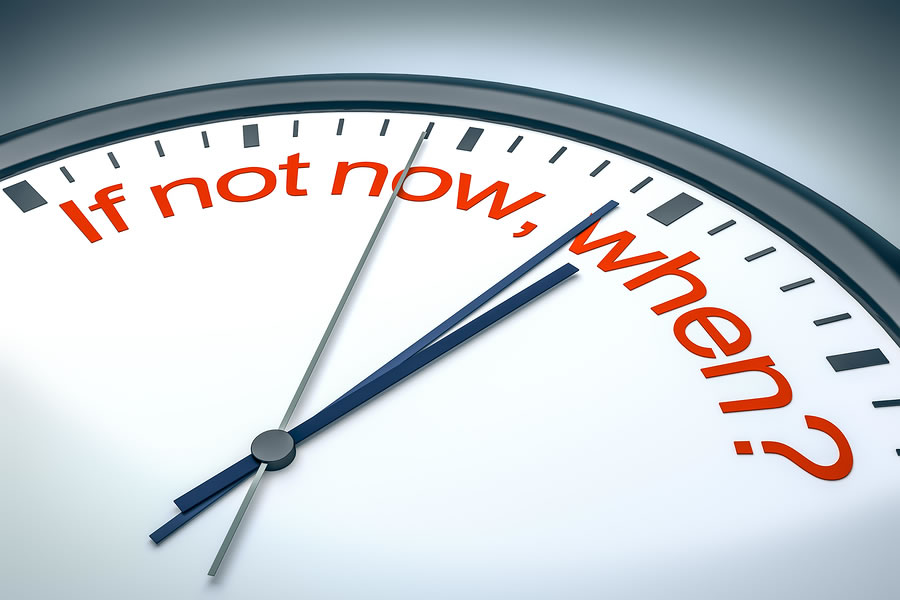 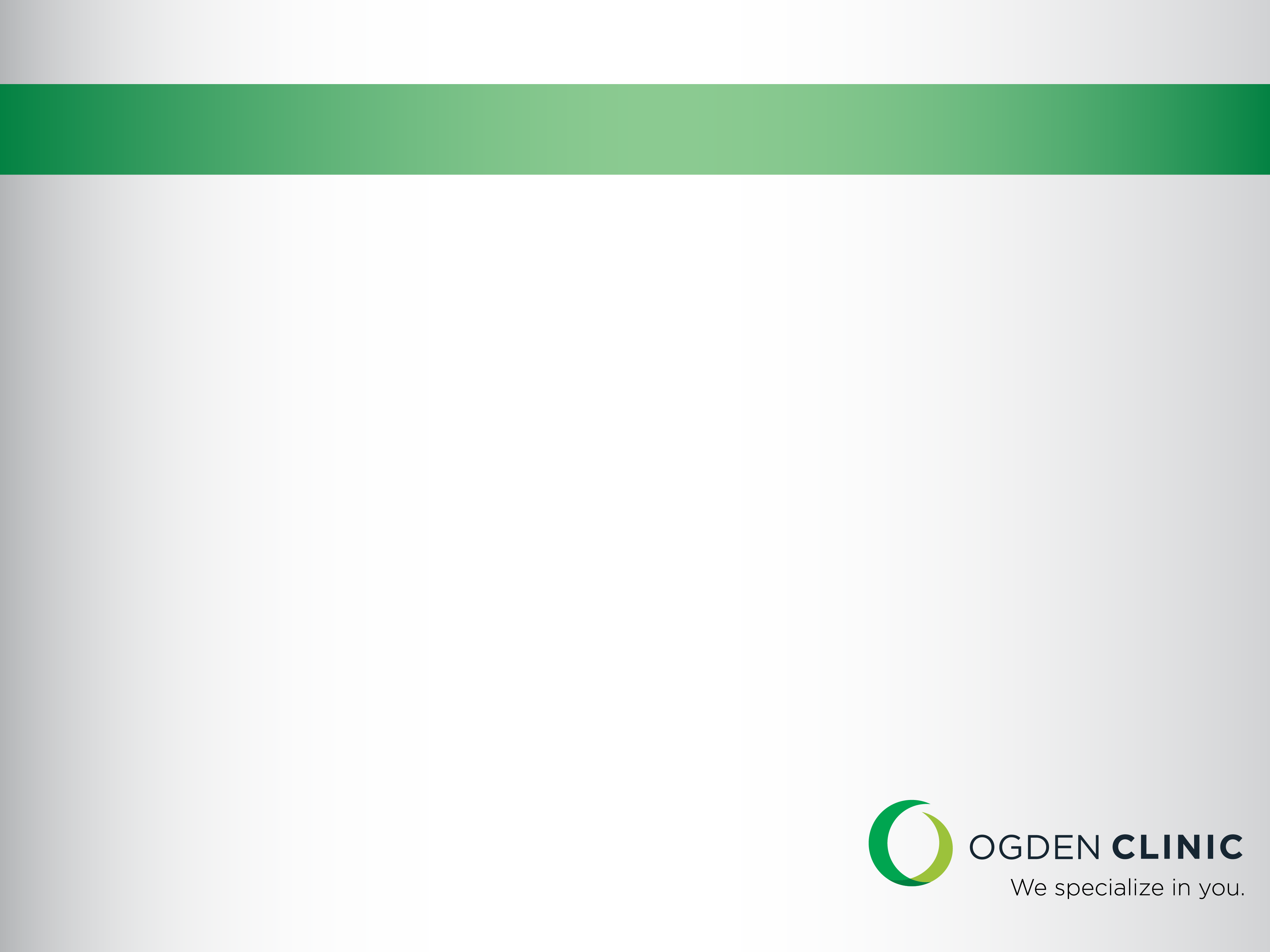 Stress Radiographs
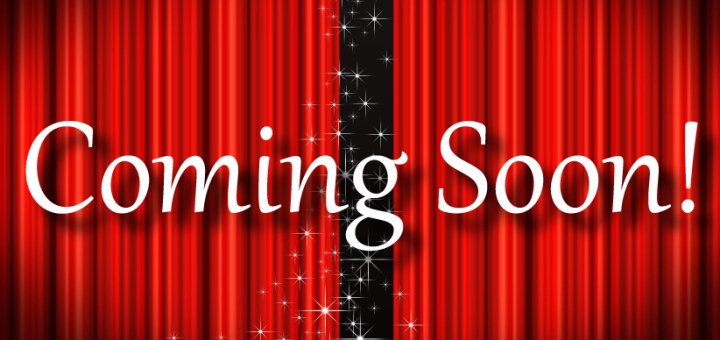 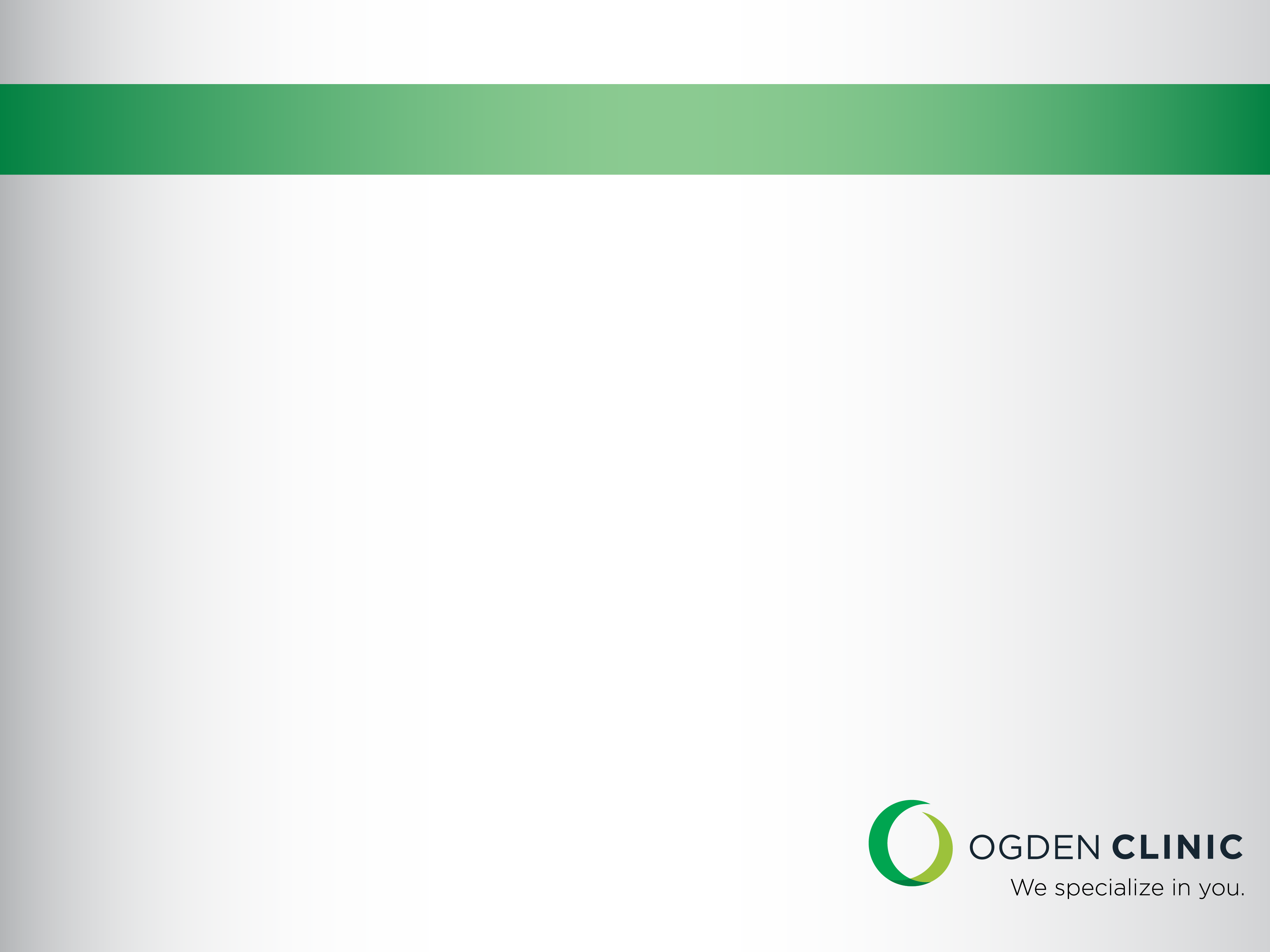 Foot Radiographs
Foot
Anterior Posterior
Lateral
Oblique-foot is in an arch
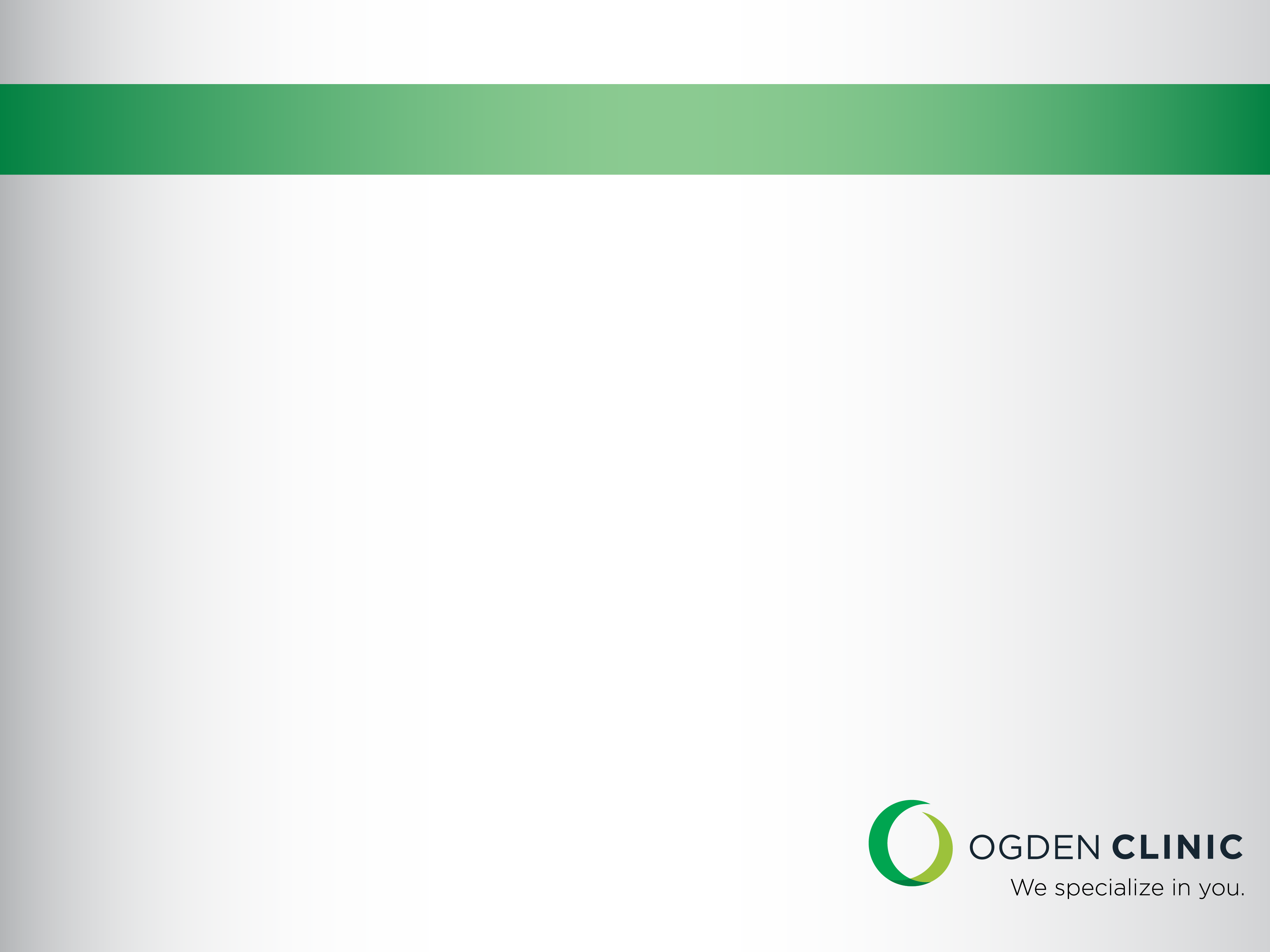 Foot Radiographs
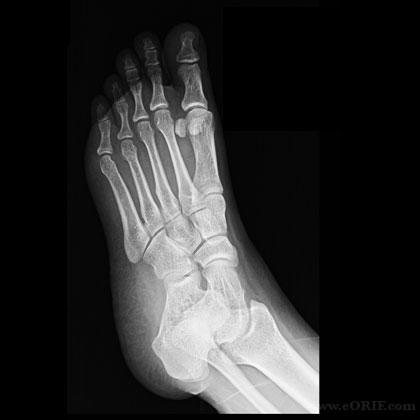 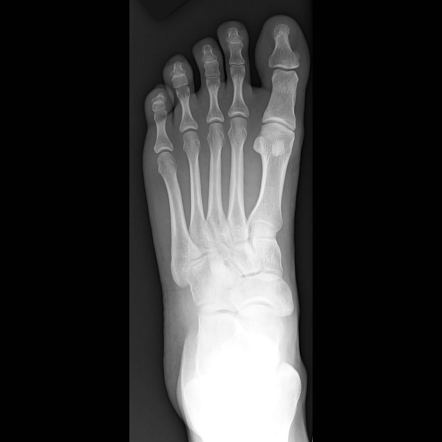 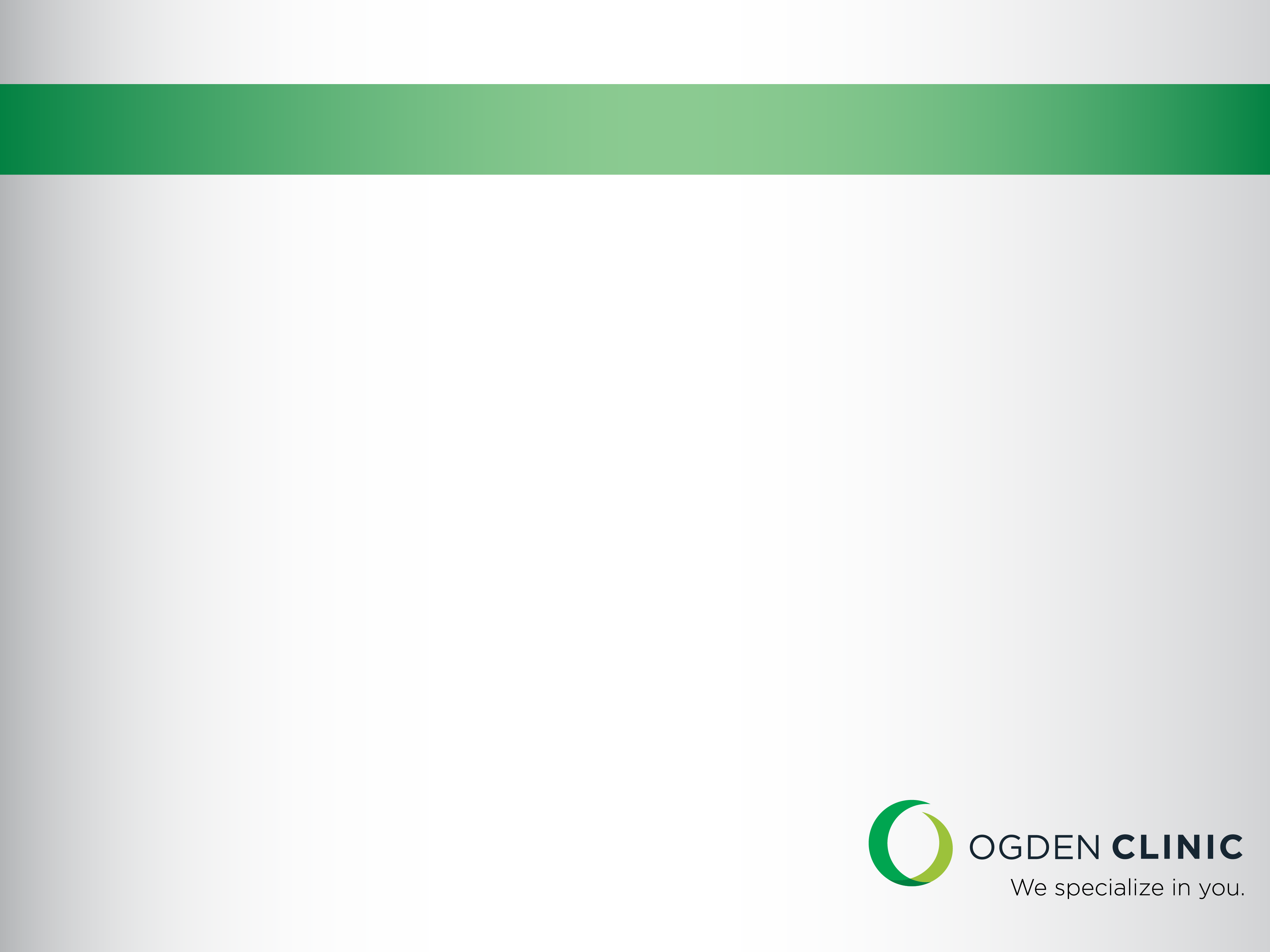 Foot Radiographs
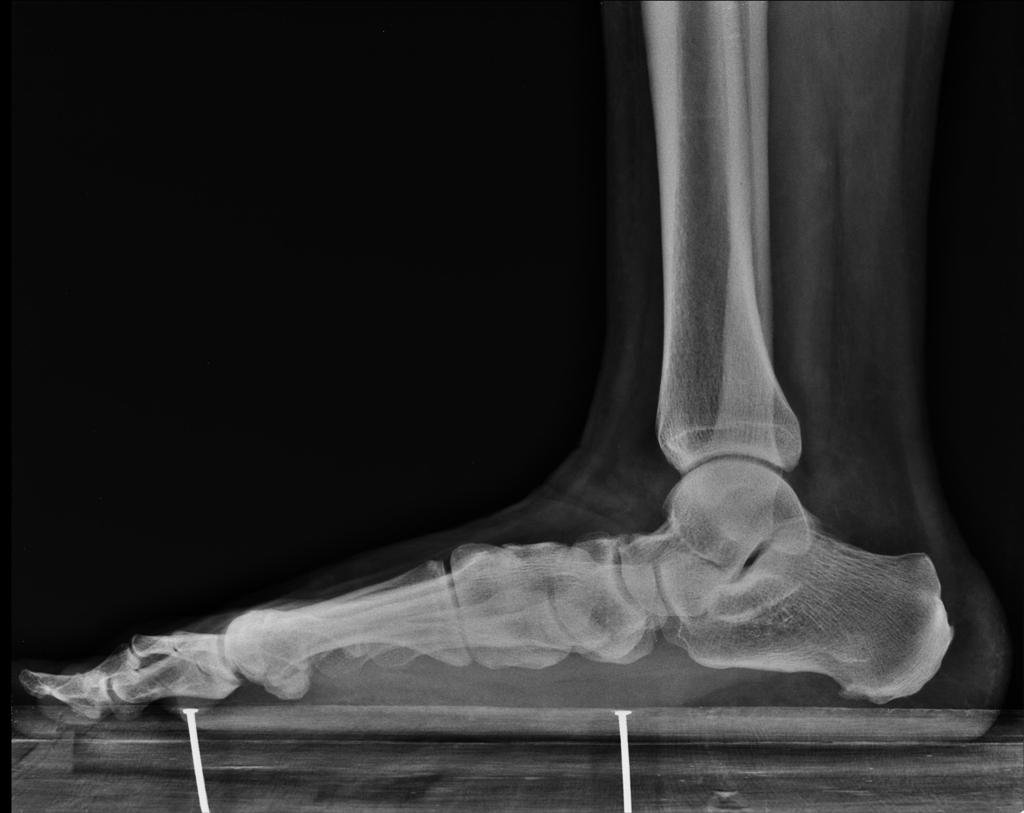 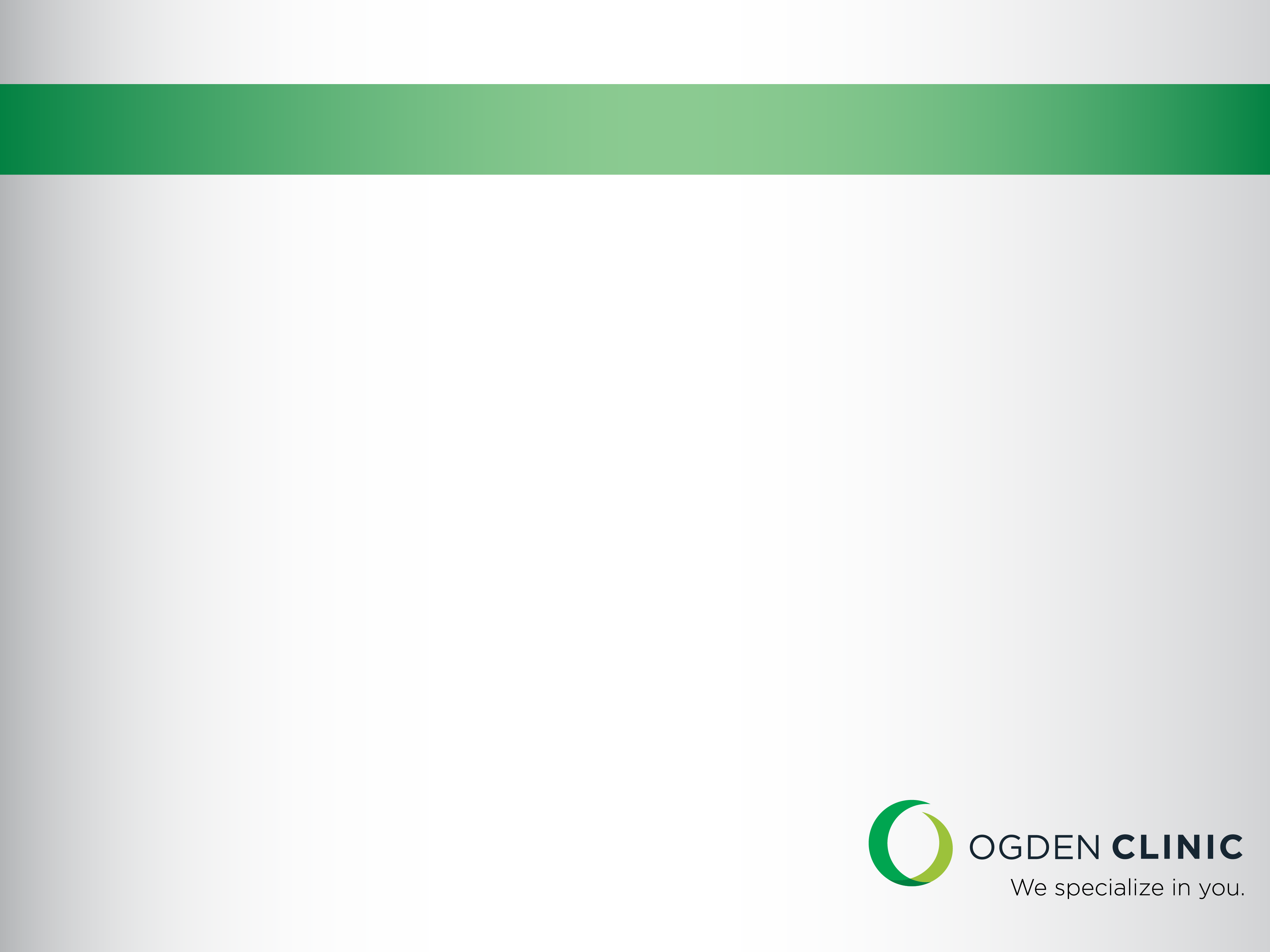 Special Radiographs
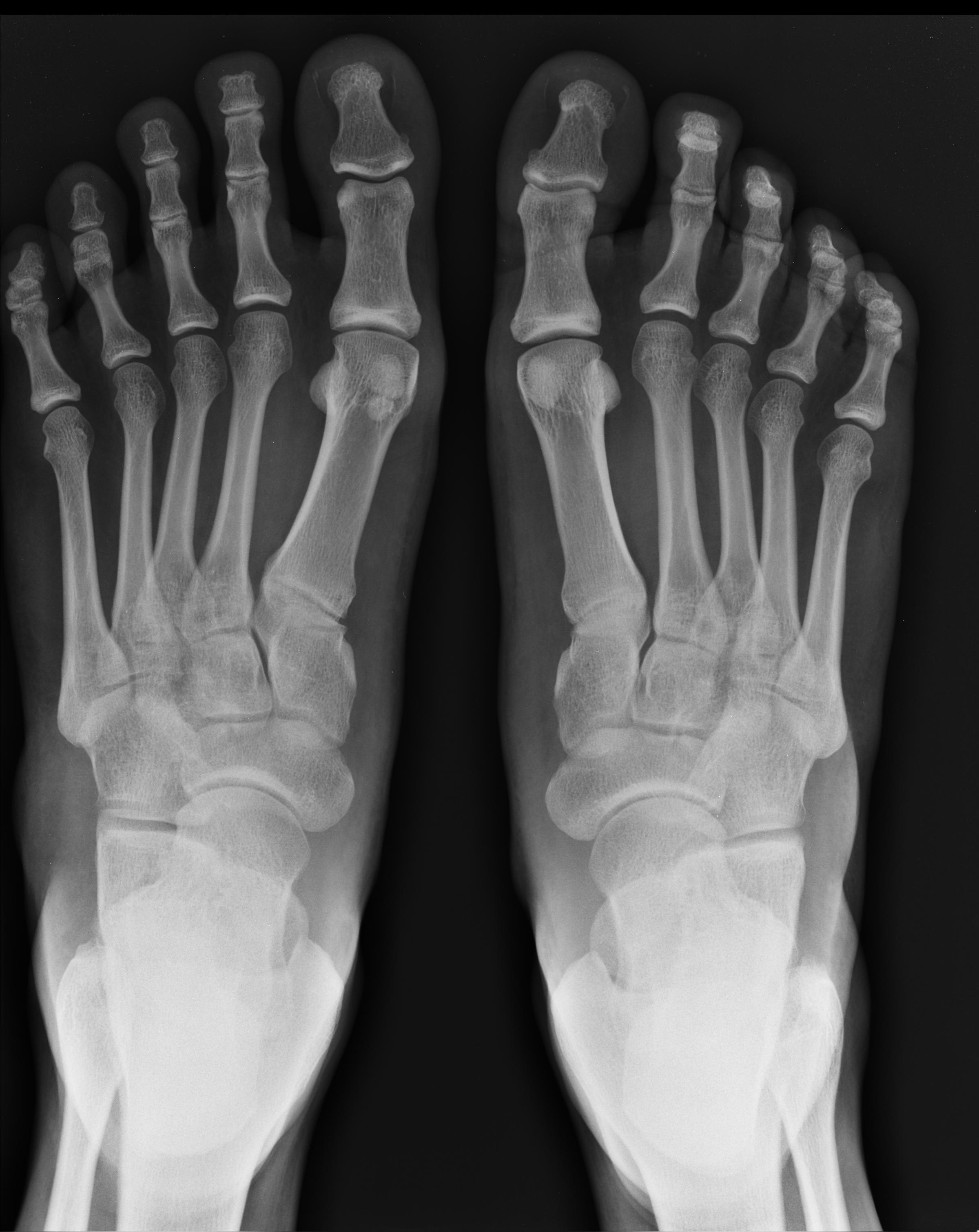 Bilateral weight bearing
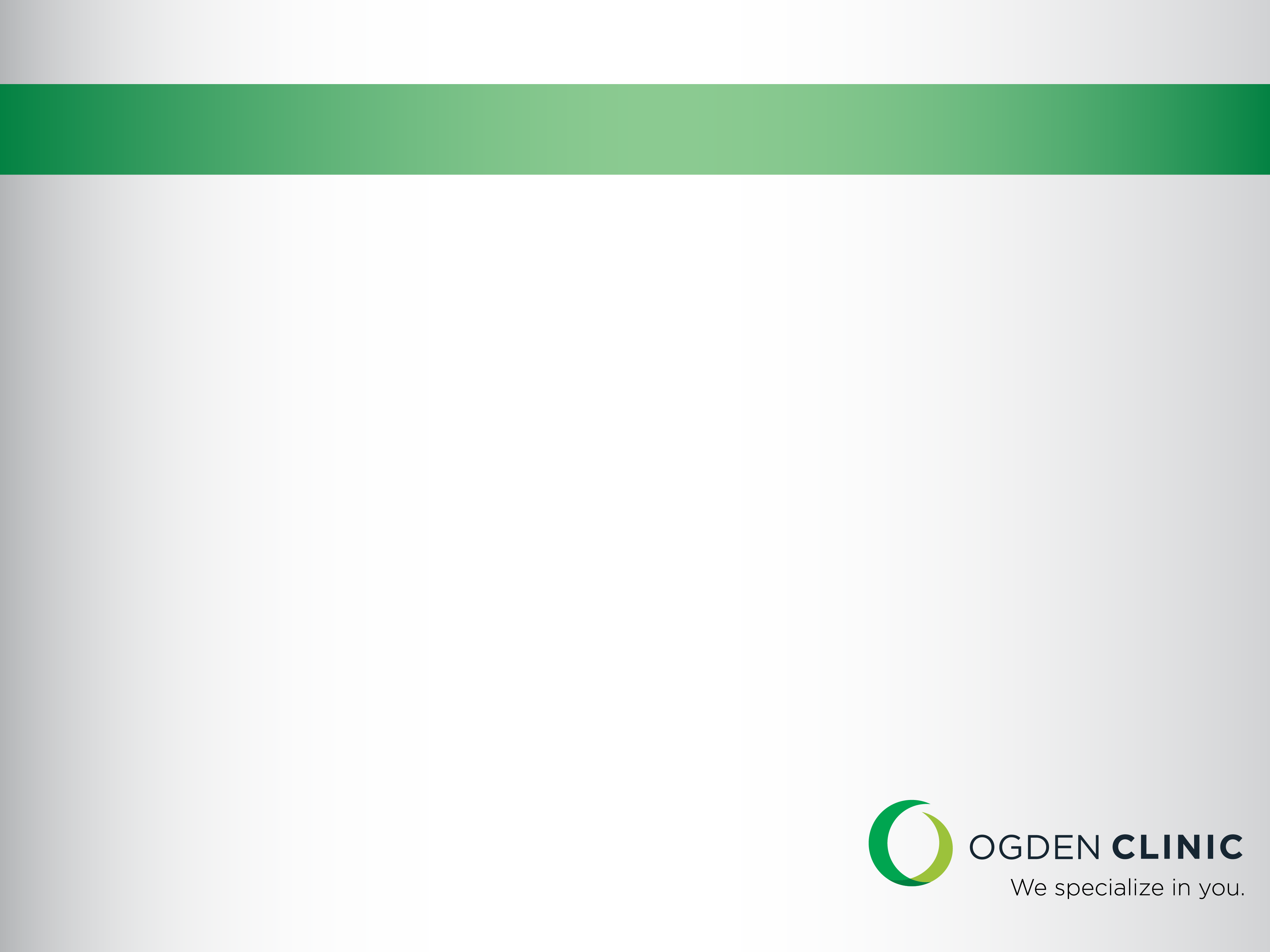 When?
Mid-foot pain
Mid-foot sprain
Plantar flexion injury
Crush Injury
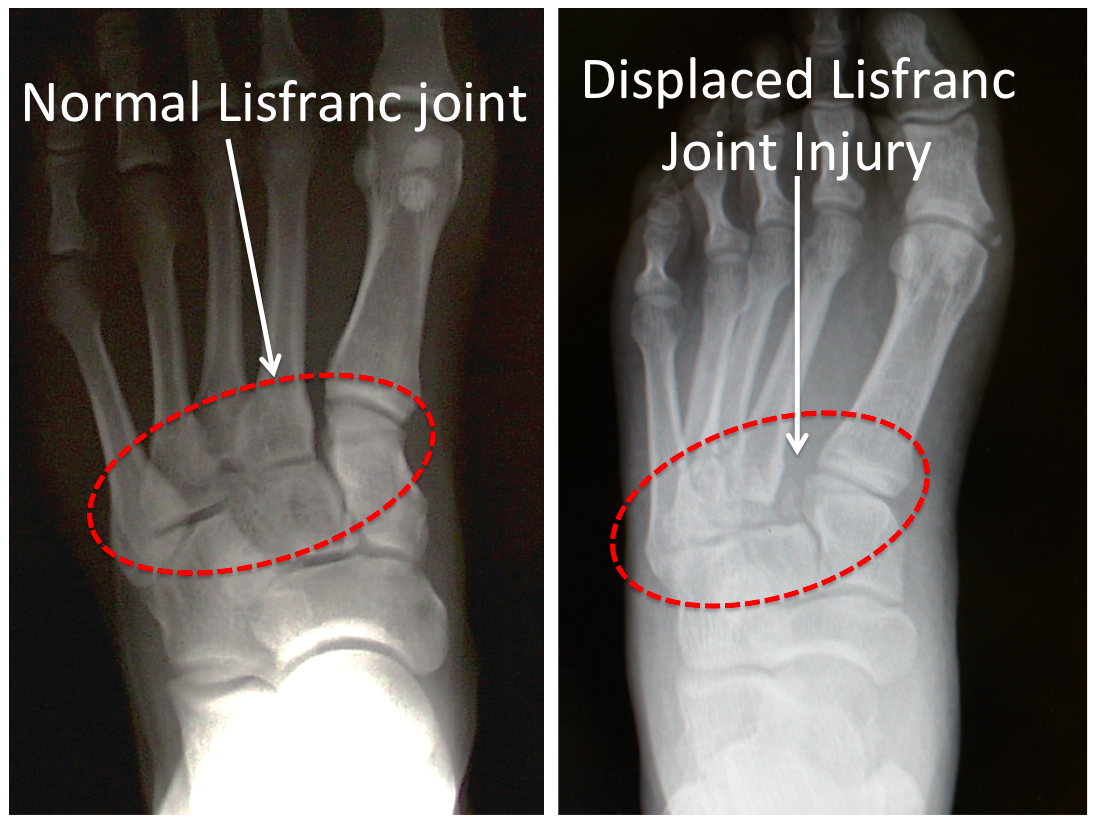 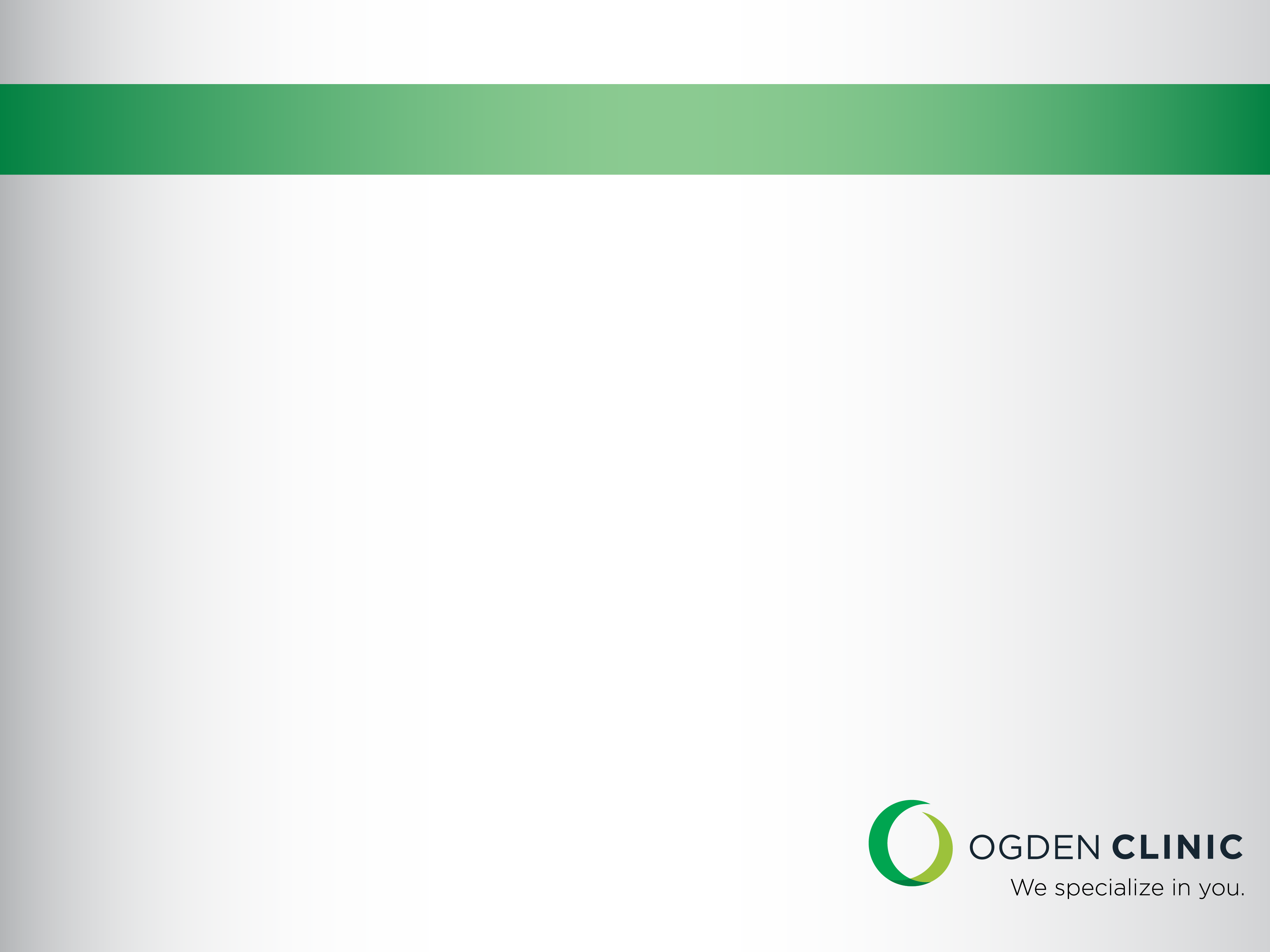 Fractures
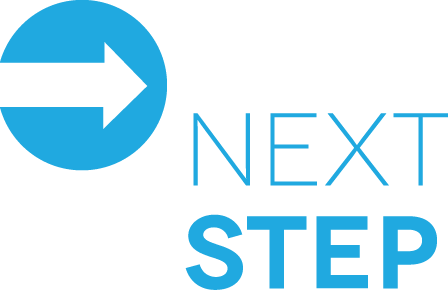 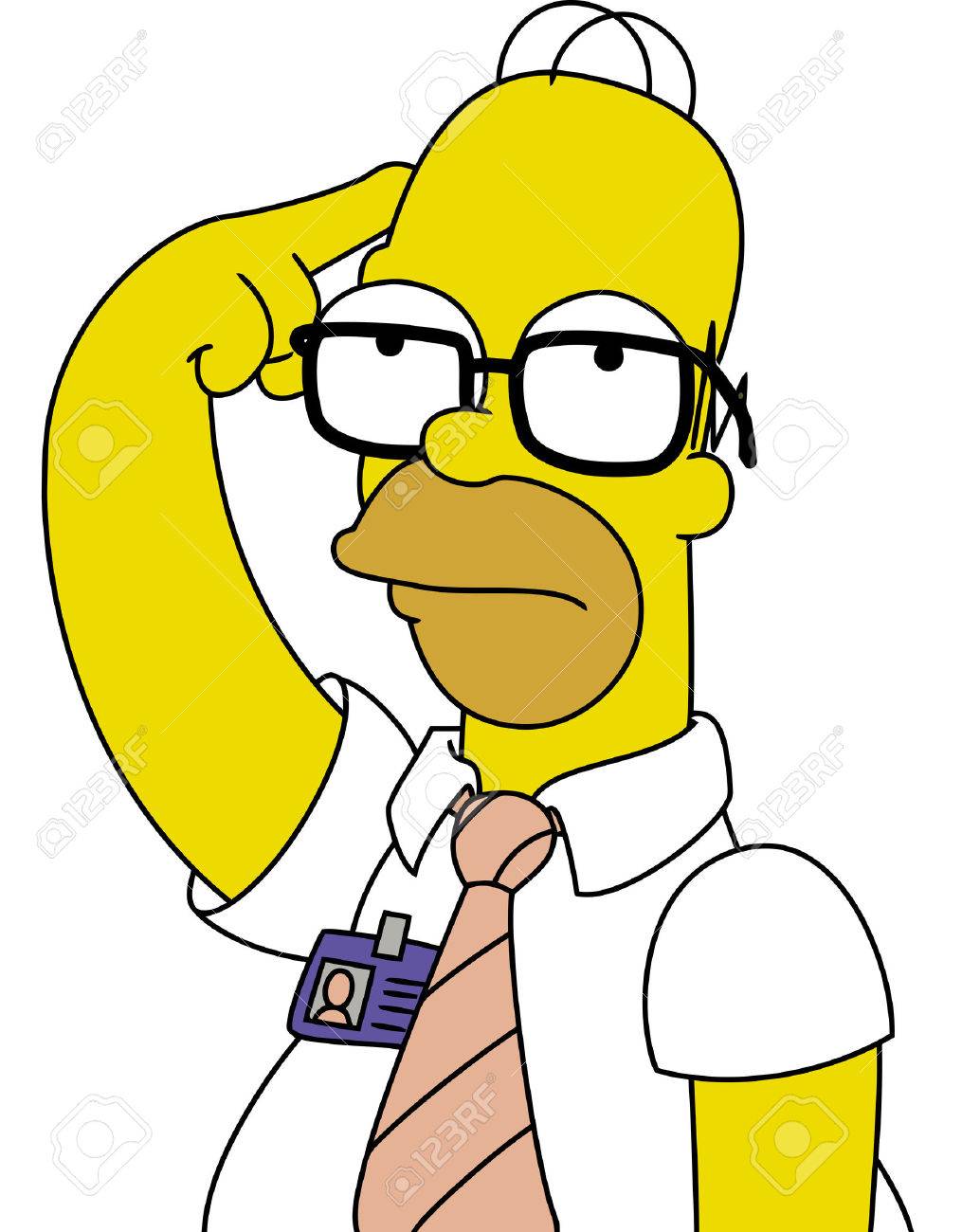 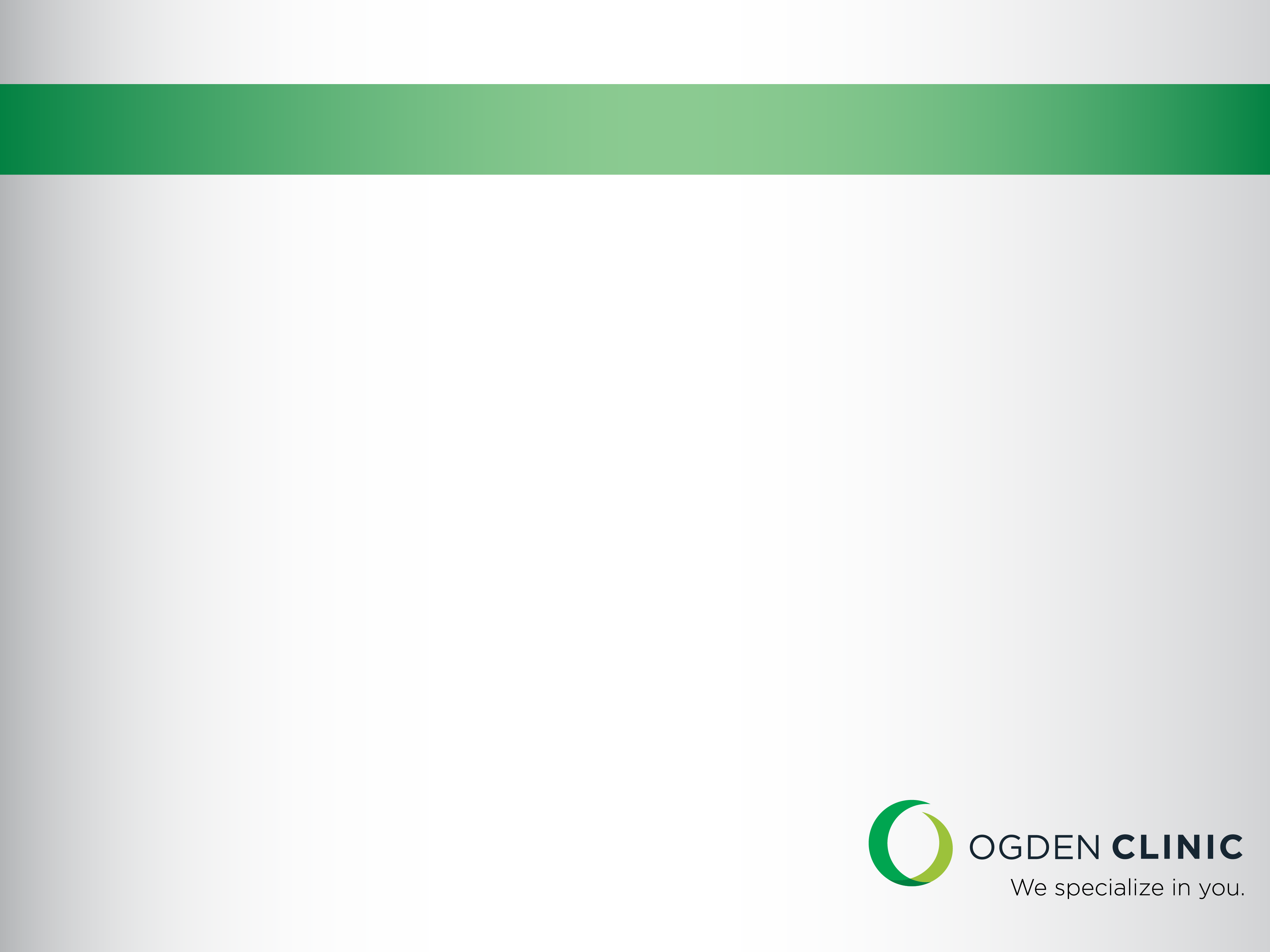 Referrals
If uncomfortable, REFER!
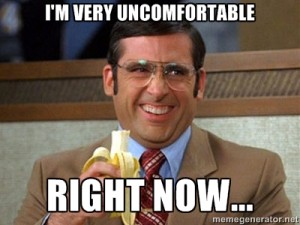 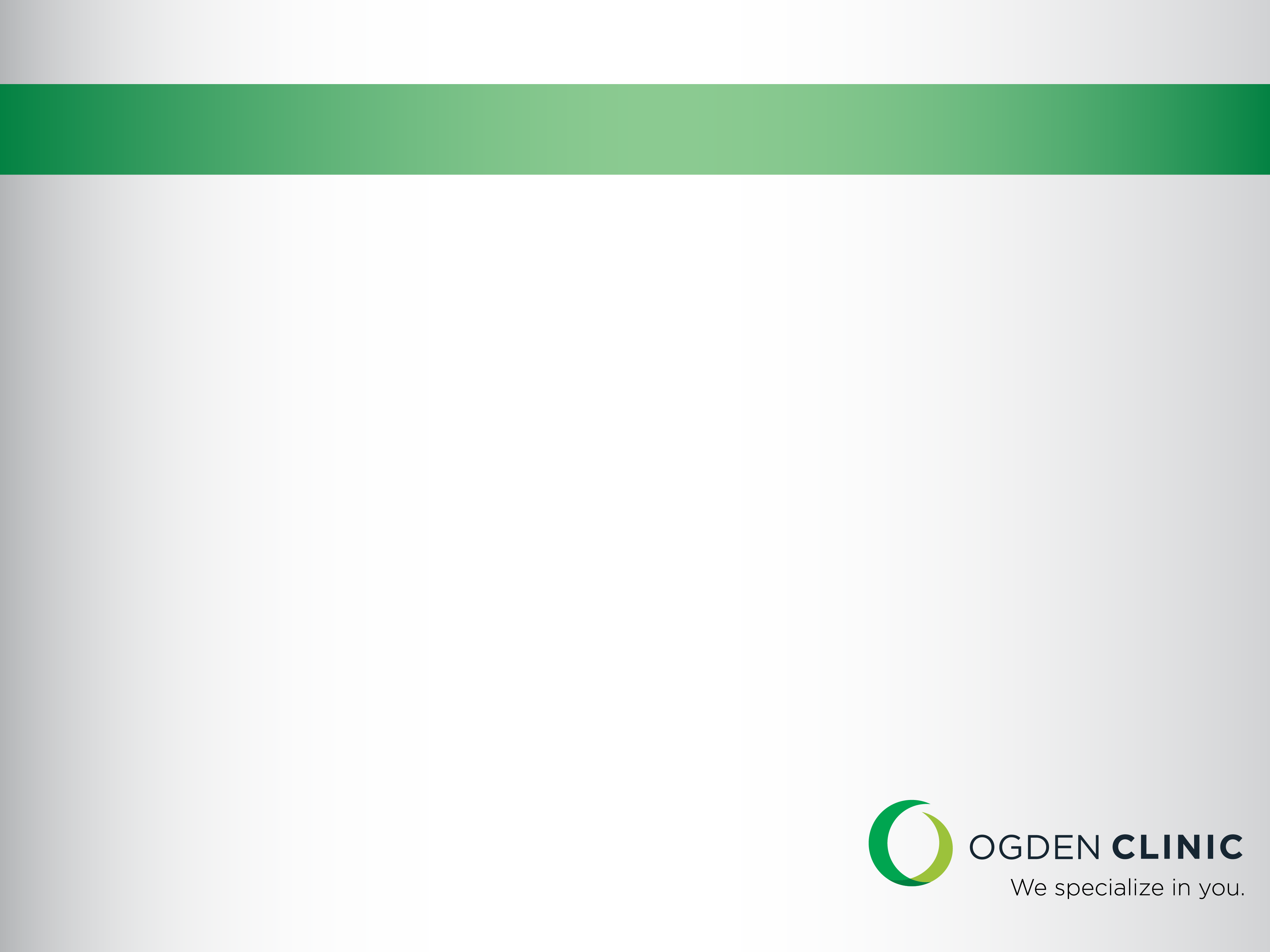 When To Refer?
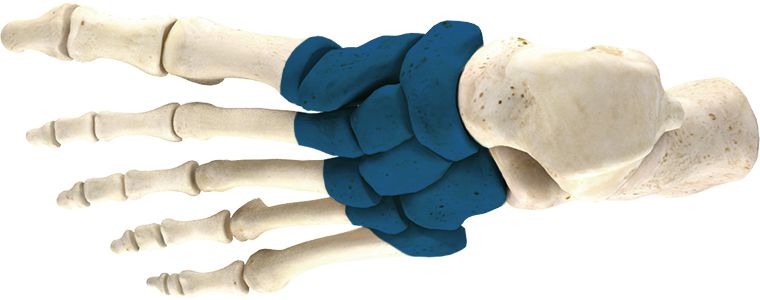 Break into sections
Forefoot
Mid-foot
Hindfoot
Ankle
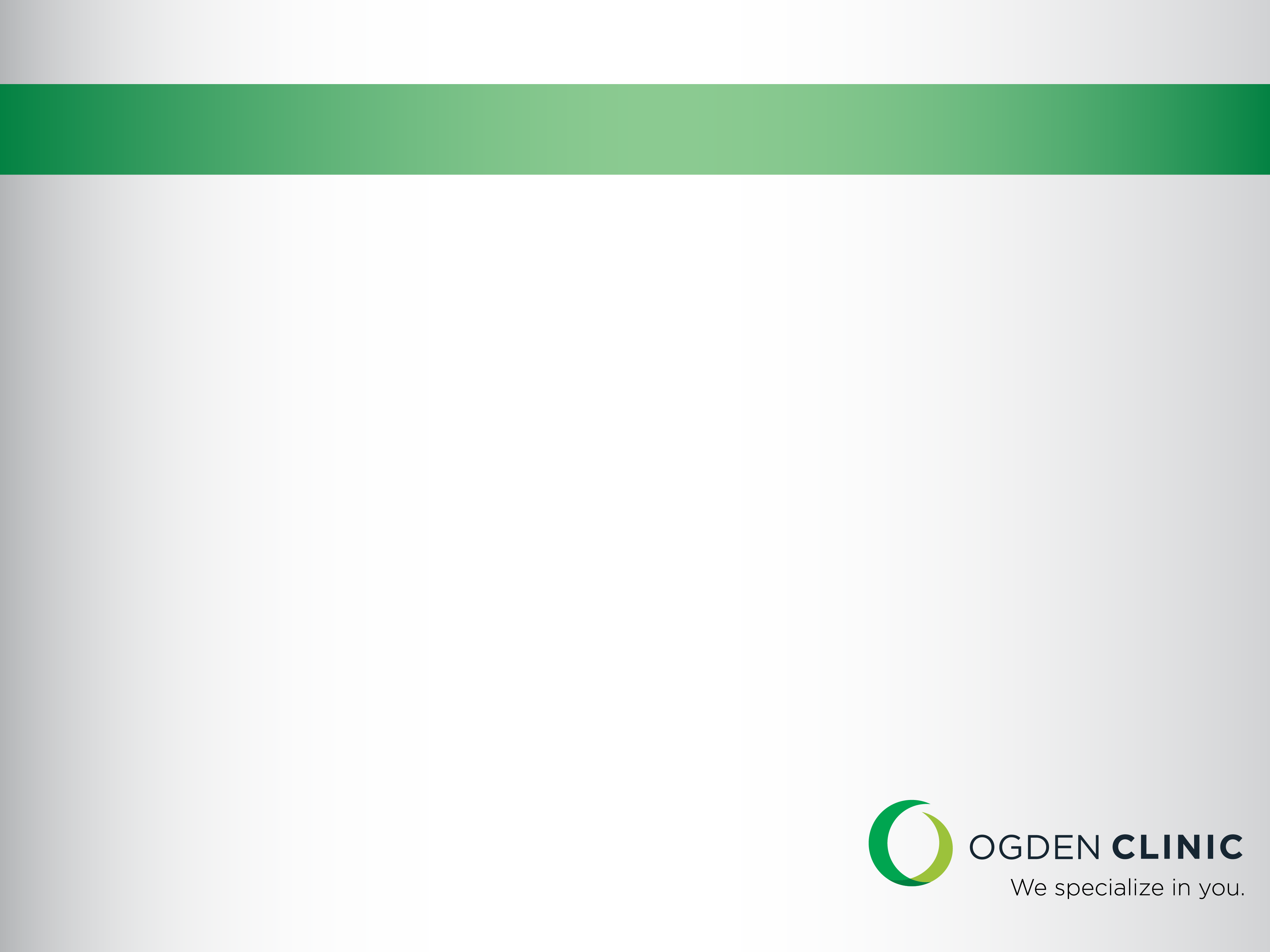 Forefoot
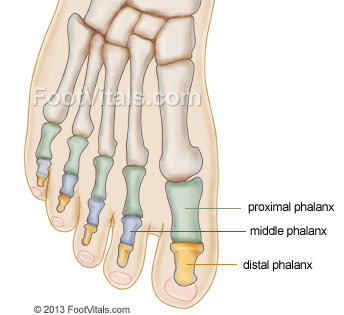 Great Toe
Does it involve the joint surface?
Is it displaced?
Phalanges 2-5
Normally non-operative
Caution-is it pushing on skin?
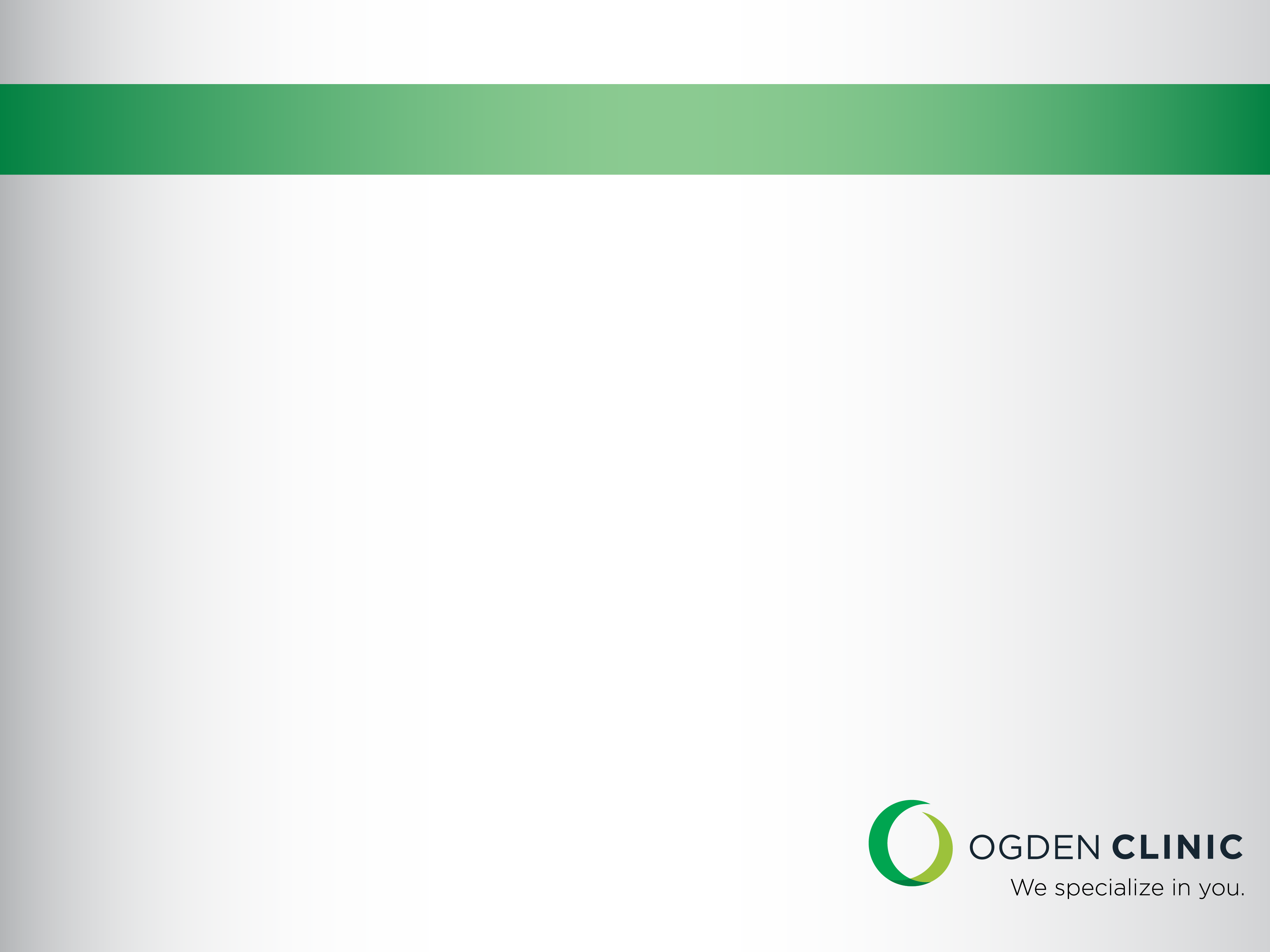 Fractures
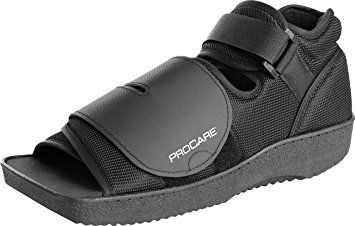 Treatment
Why?
No sinking
No flexion with walking
Prevent displacement and pain
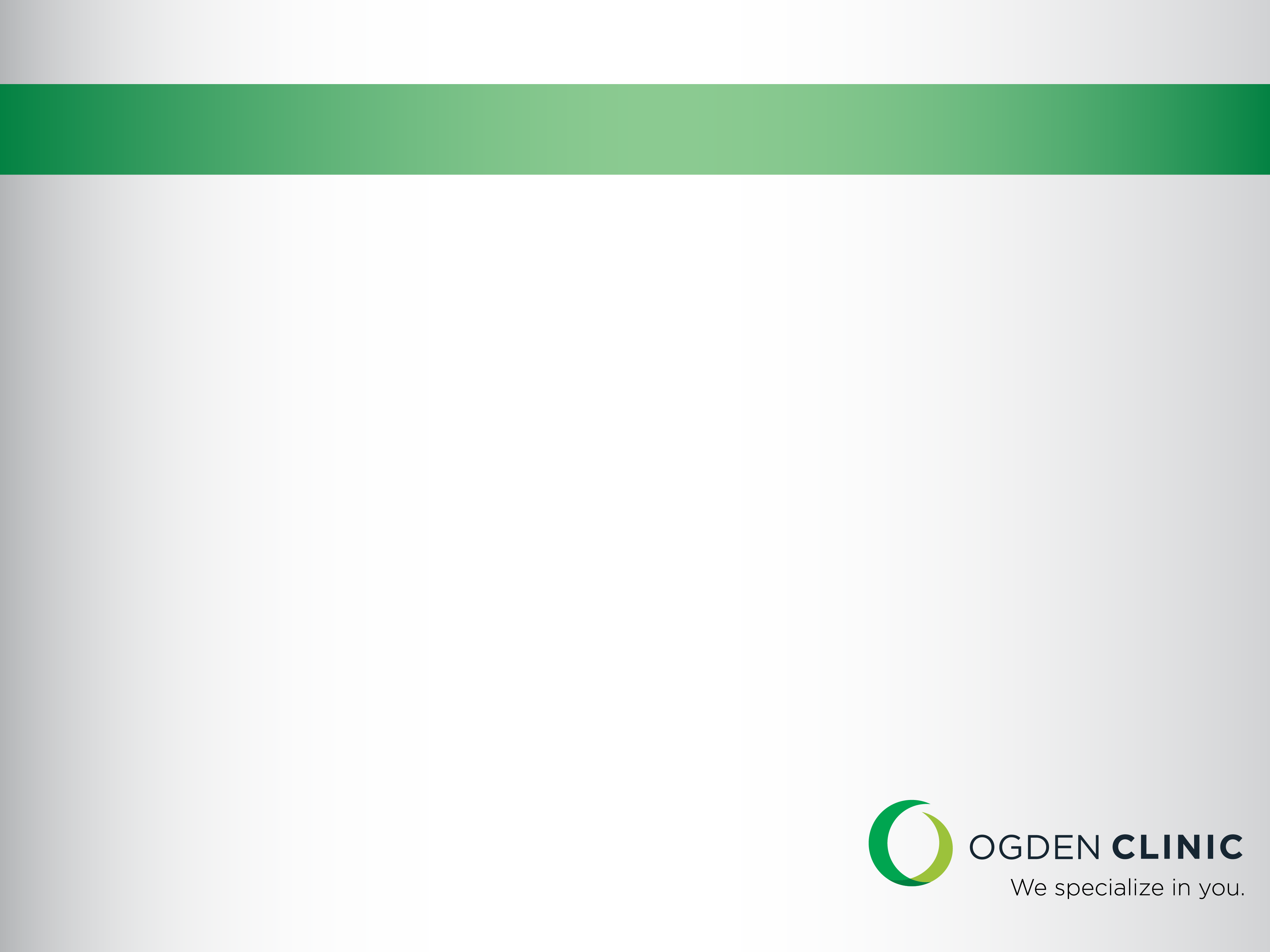 Metatarsals
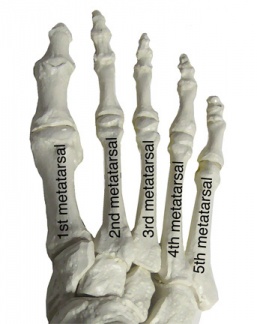 1st MT
Rare
Is it displaced?
2-4 MT
More than one?
5th MT
Beware-Jones
Displacement okay
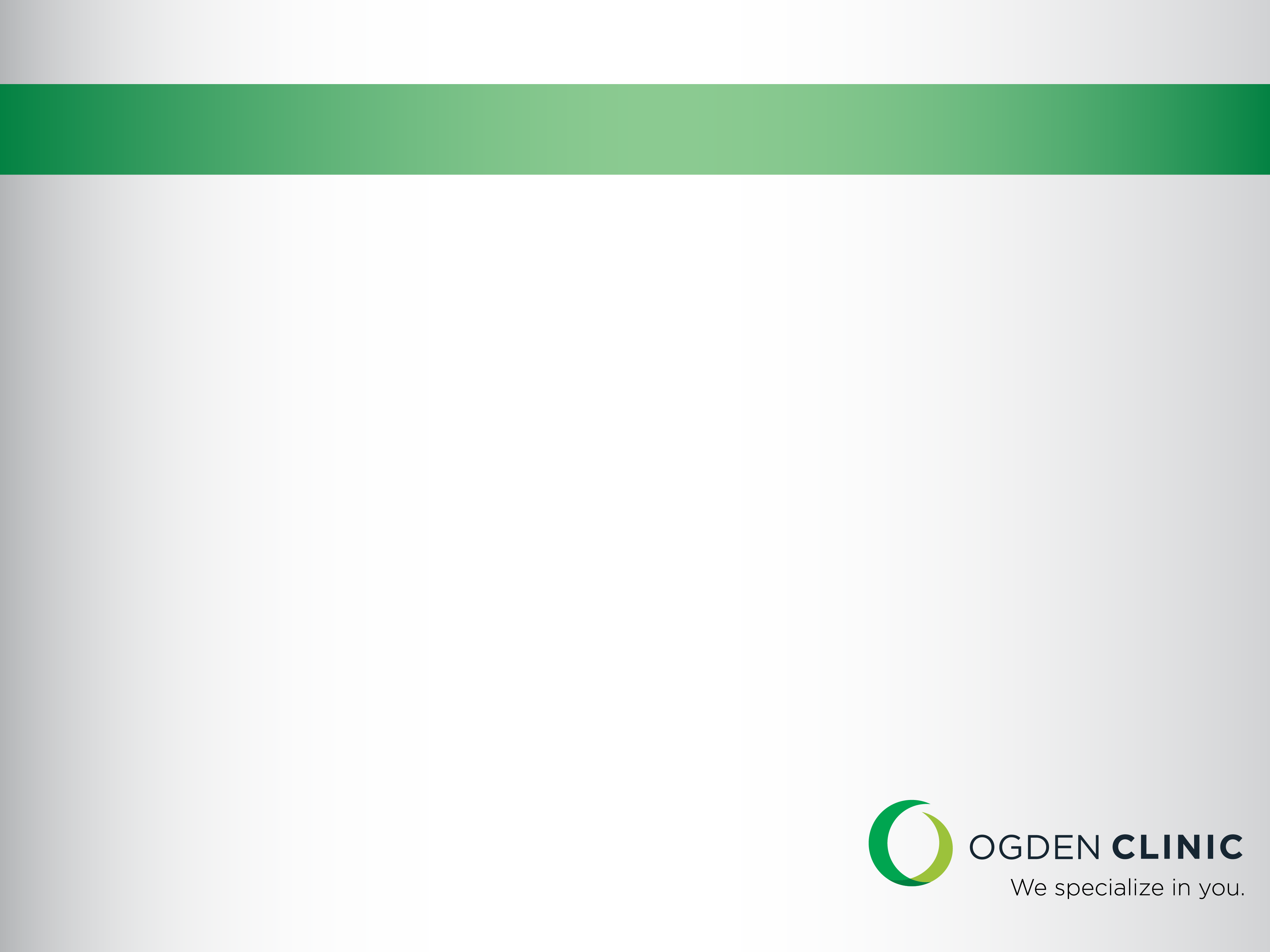 Treatment
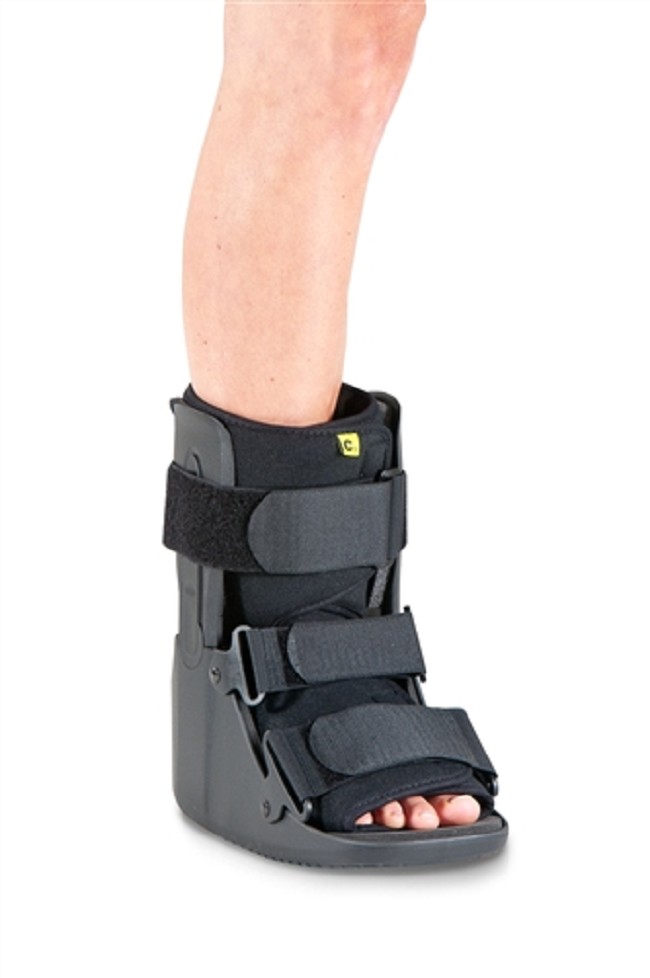 1st MT- No Weight bearing
2-5- Okay Weight bearing with one
Jones- No weight bearing
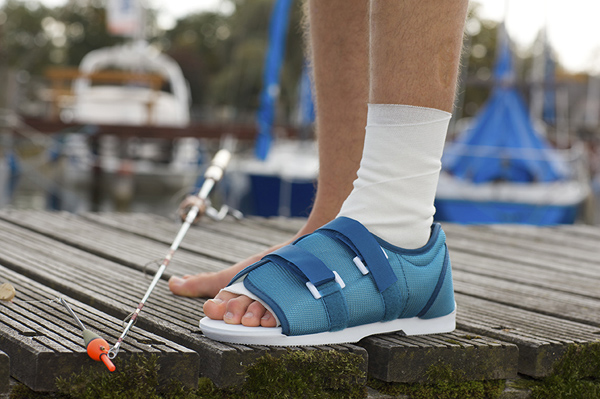 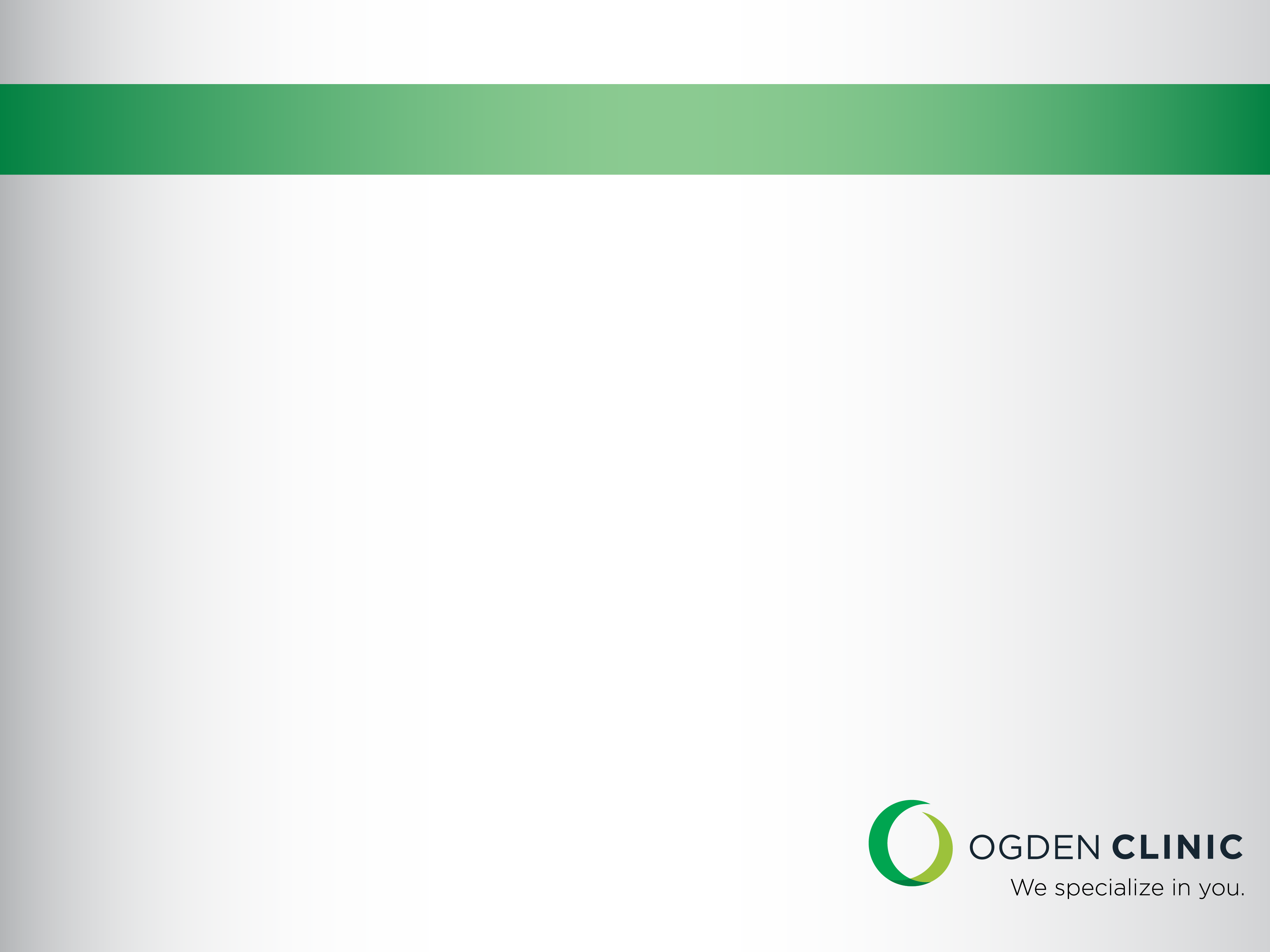 Fractures
Can the patient tolerate?
Careful
Associated injury
Using a Long CAM safer
Don’t Make it an operation
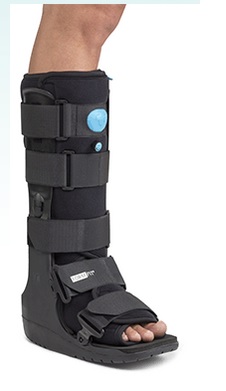 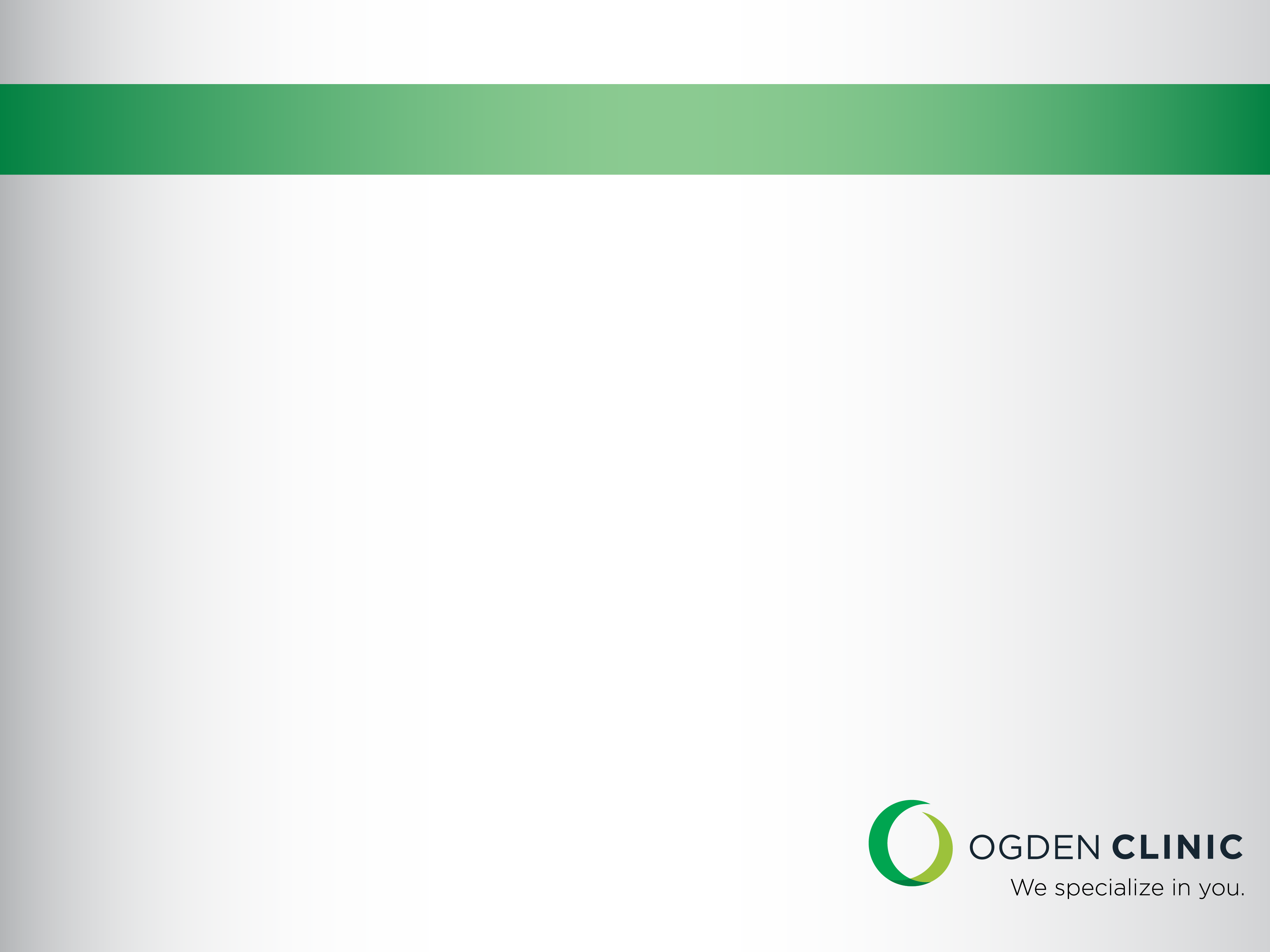 Jones Fractures
At Risk
Thick cortex
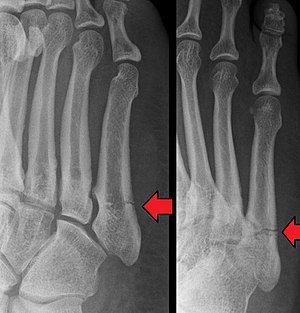 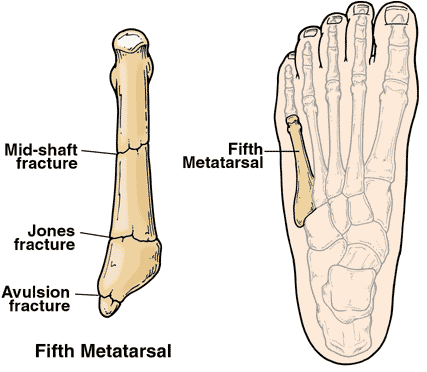 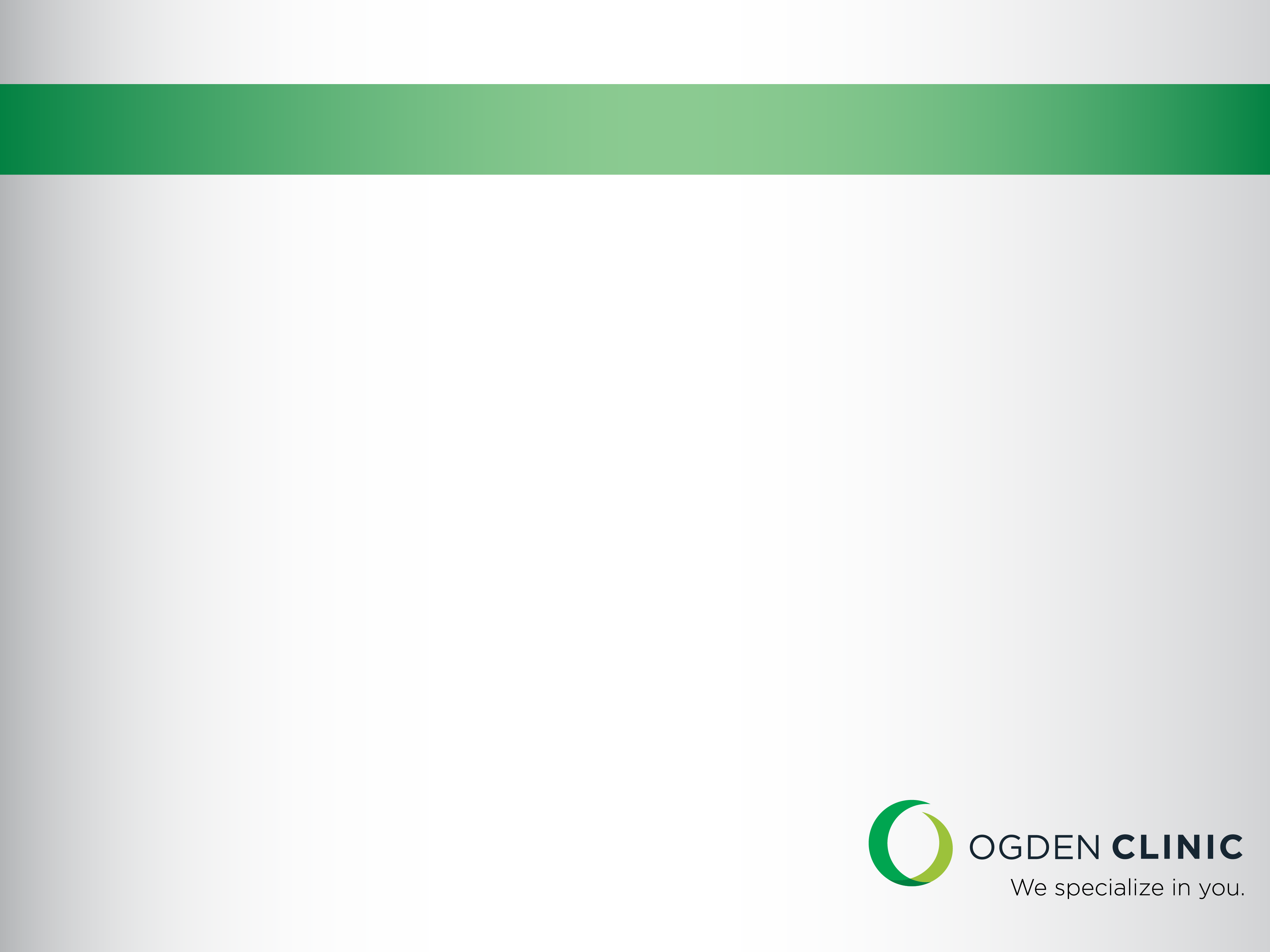 5th Metatarsal Shaft
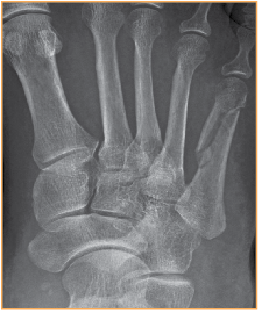 Mostly non-operative
Some displacement OK.
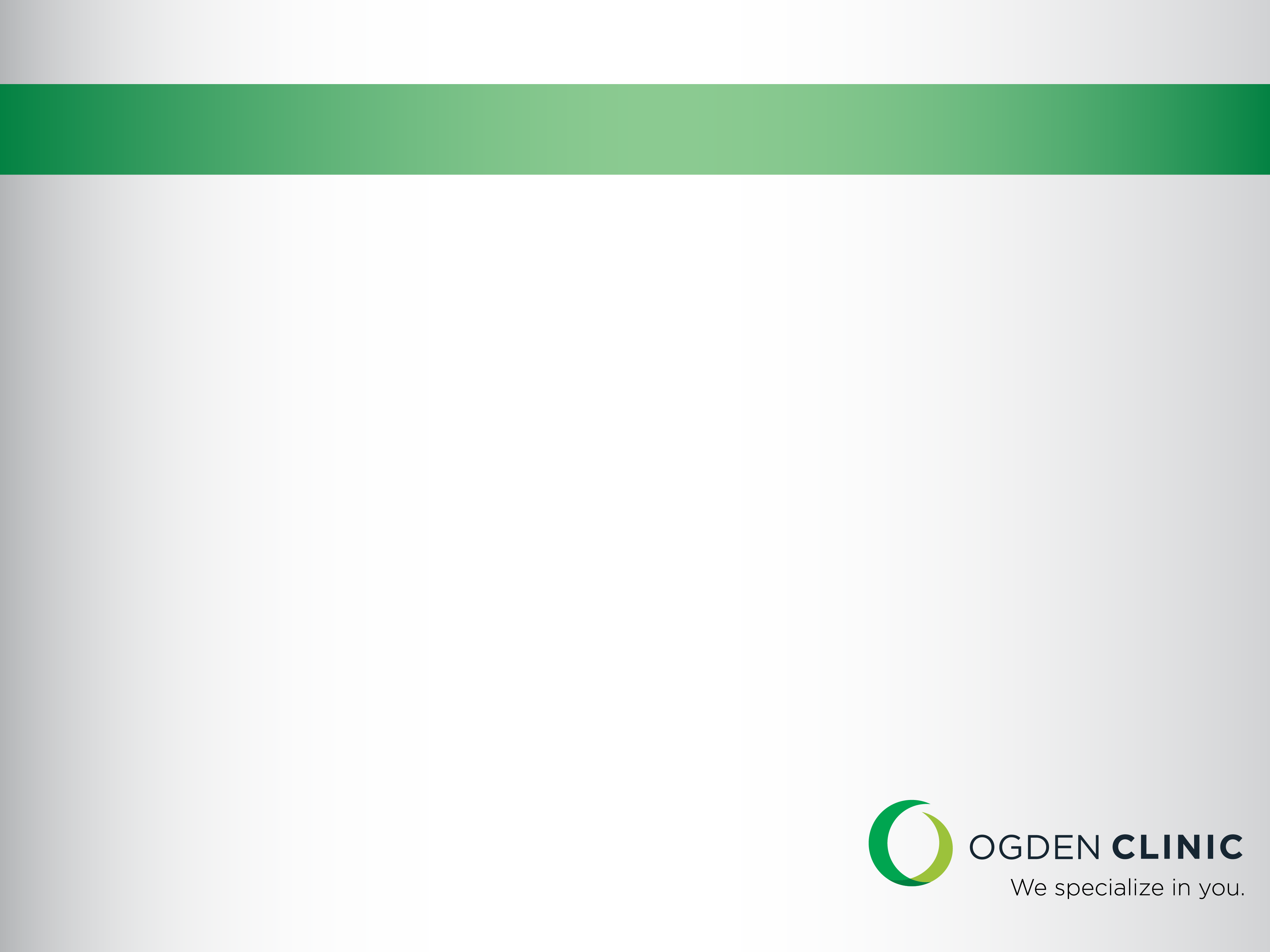 Midfoot
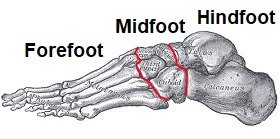 Does it involve joint?
Is it displaced?

Beware- 
Lis Franc joint injury
Navicular Stress fractures
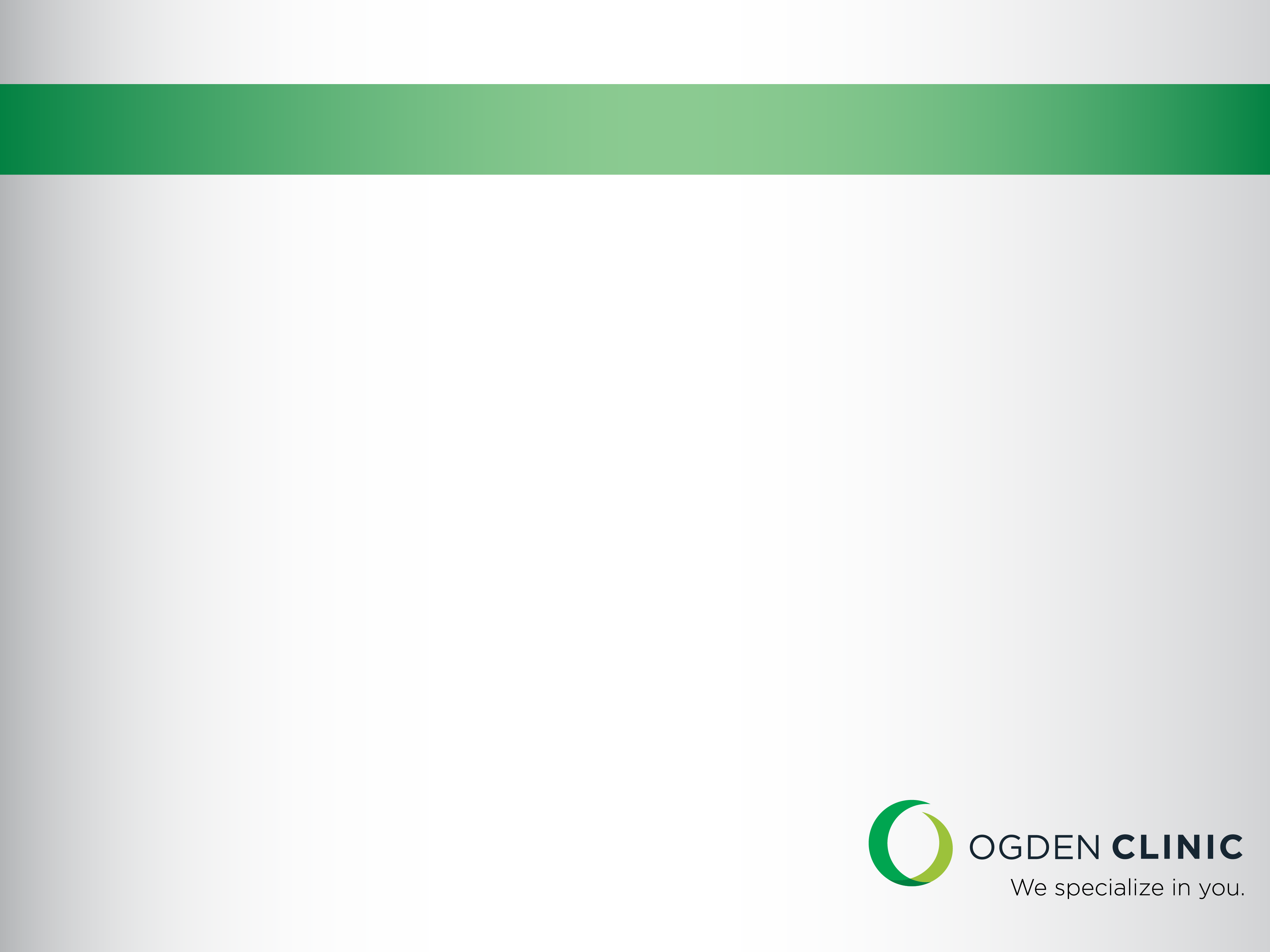 Mid-foot
Commonly Missed Injuries!
Mid foot sprain myth!
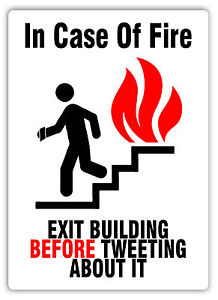 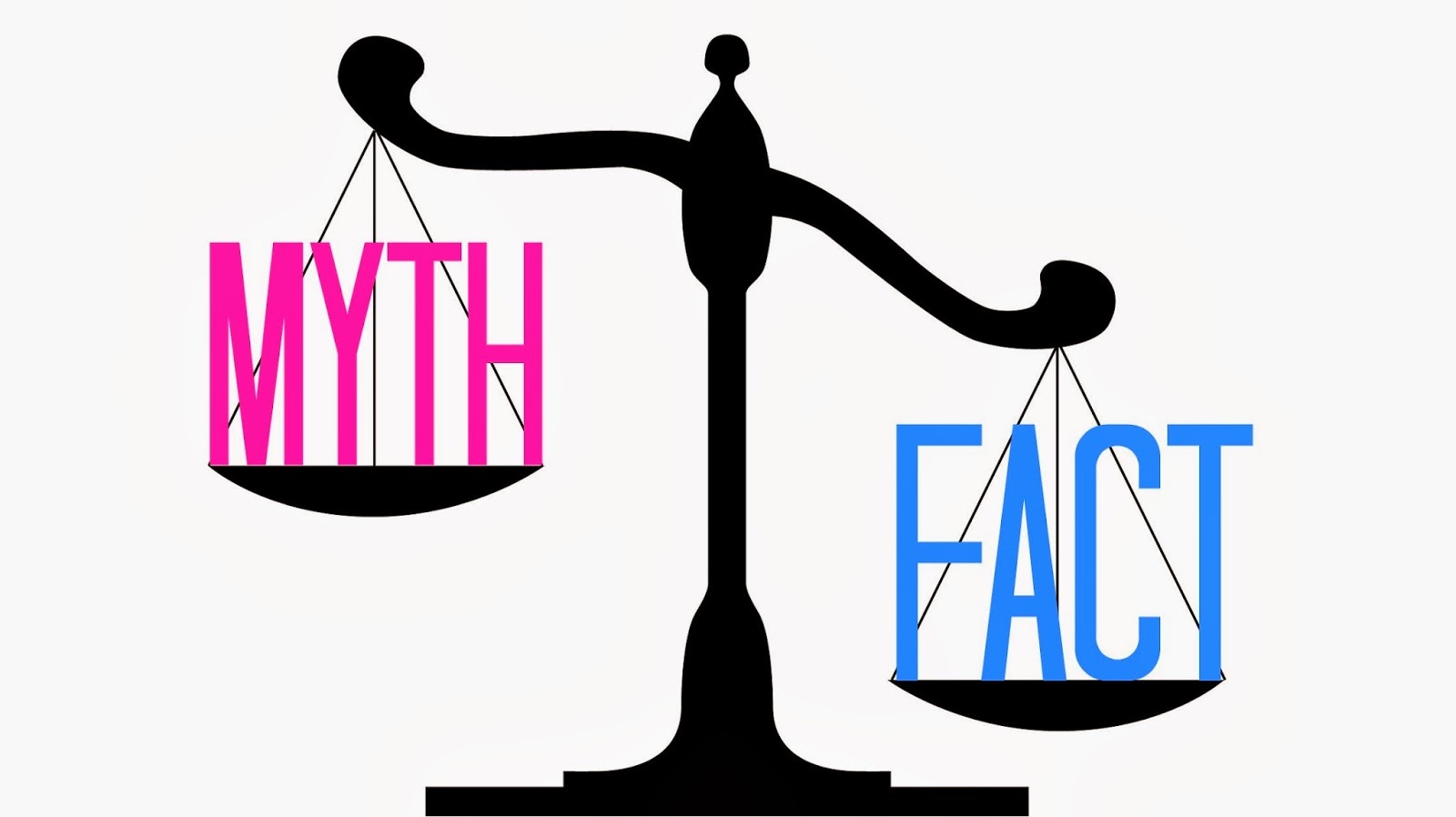 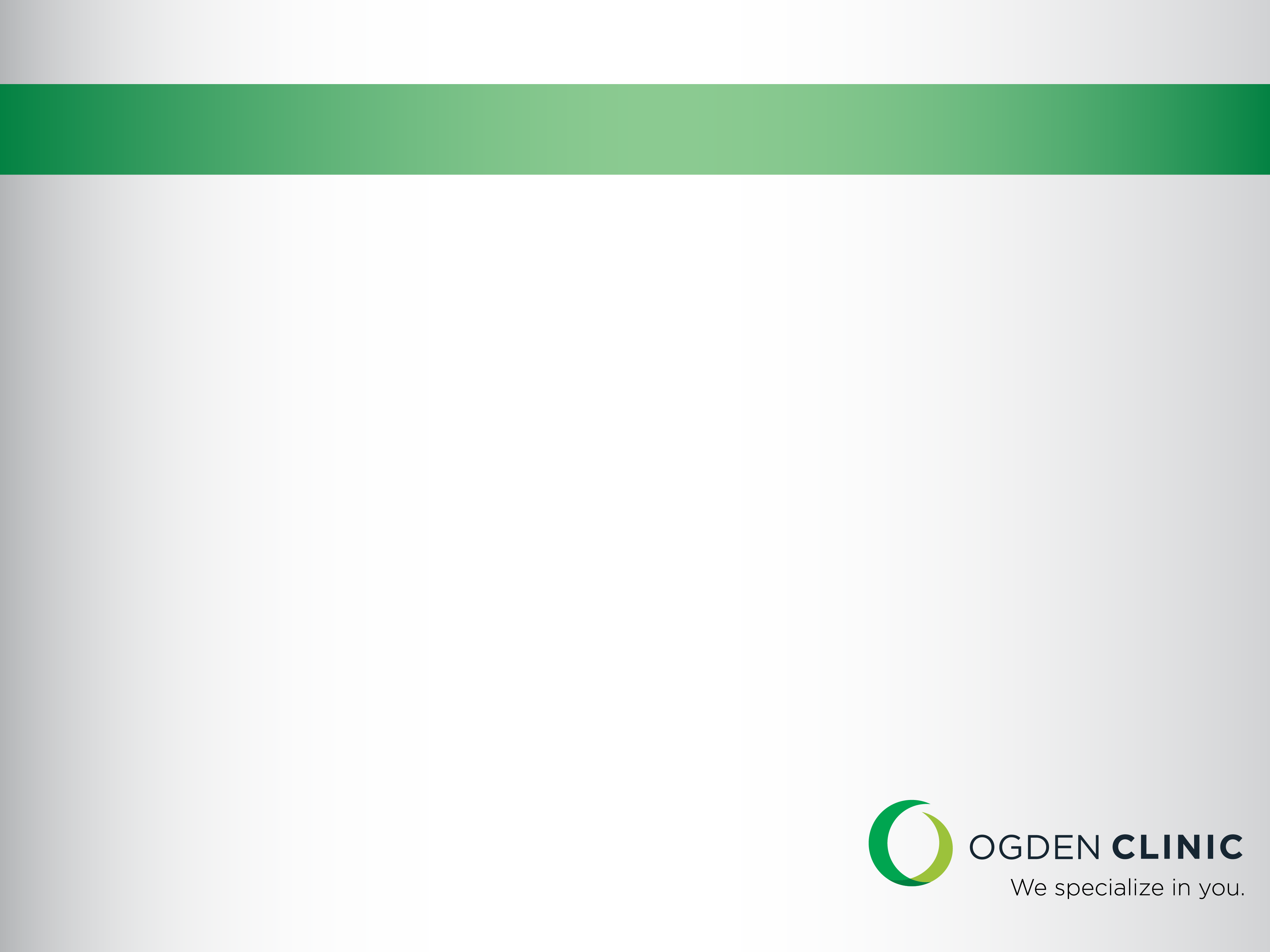 Hindfoot
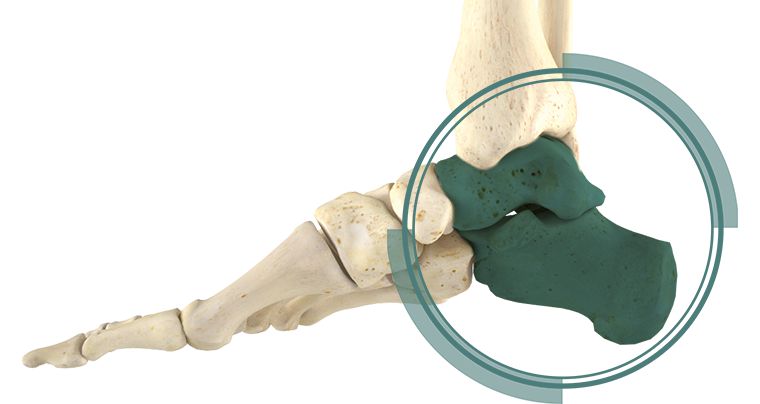 Talus
Calcaneus
refer
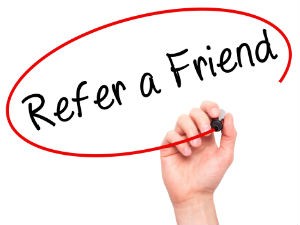 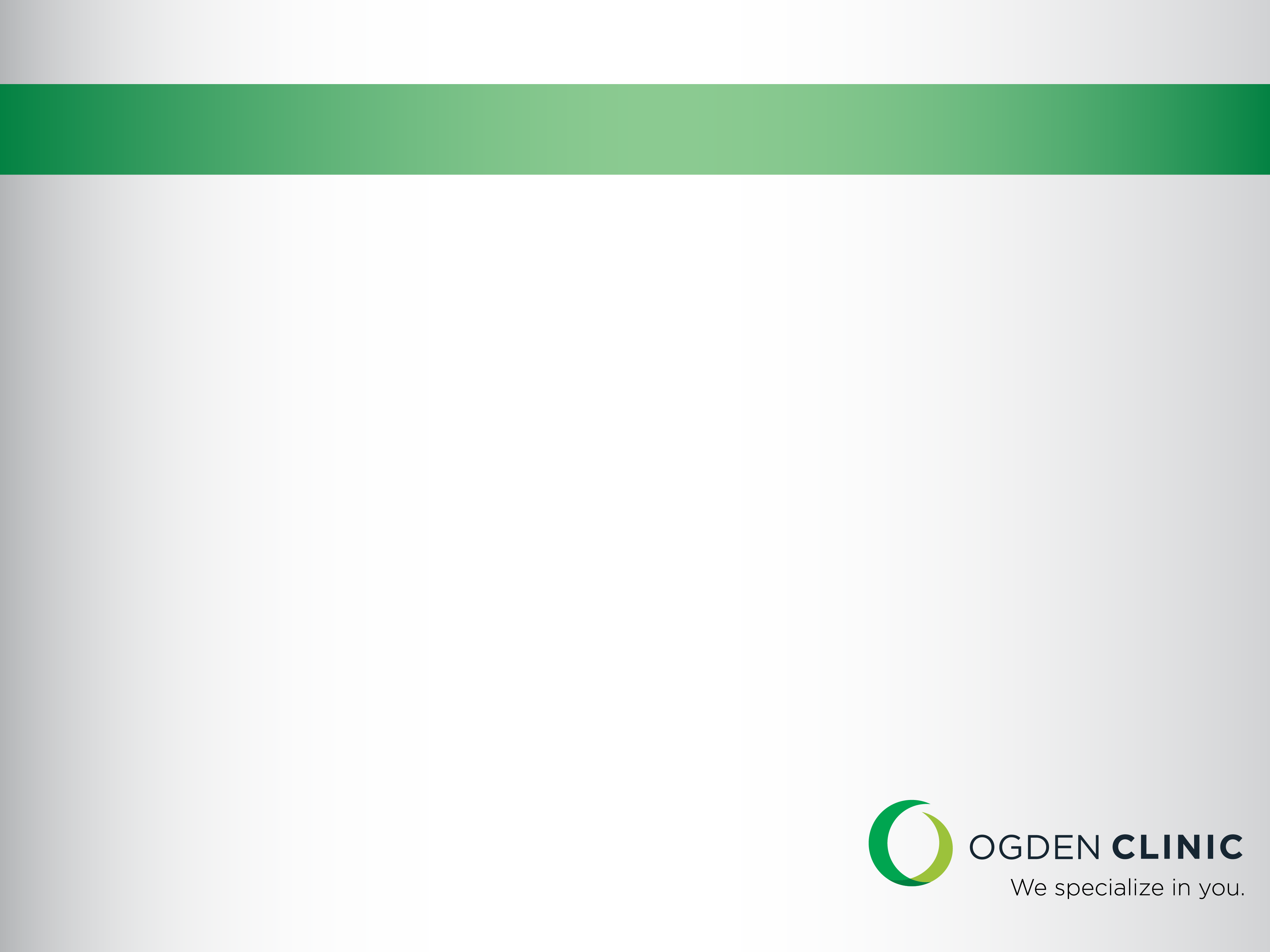 Ankle Fractures
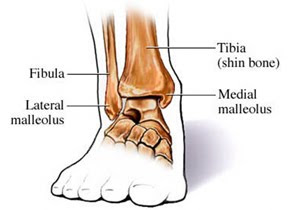 Lateral Malleolus
Medial Malleolus
Posterior Malleolus
Pilon
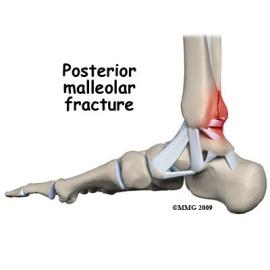 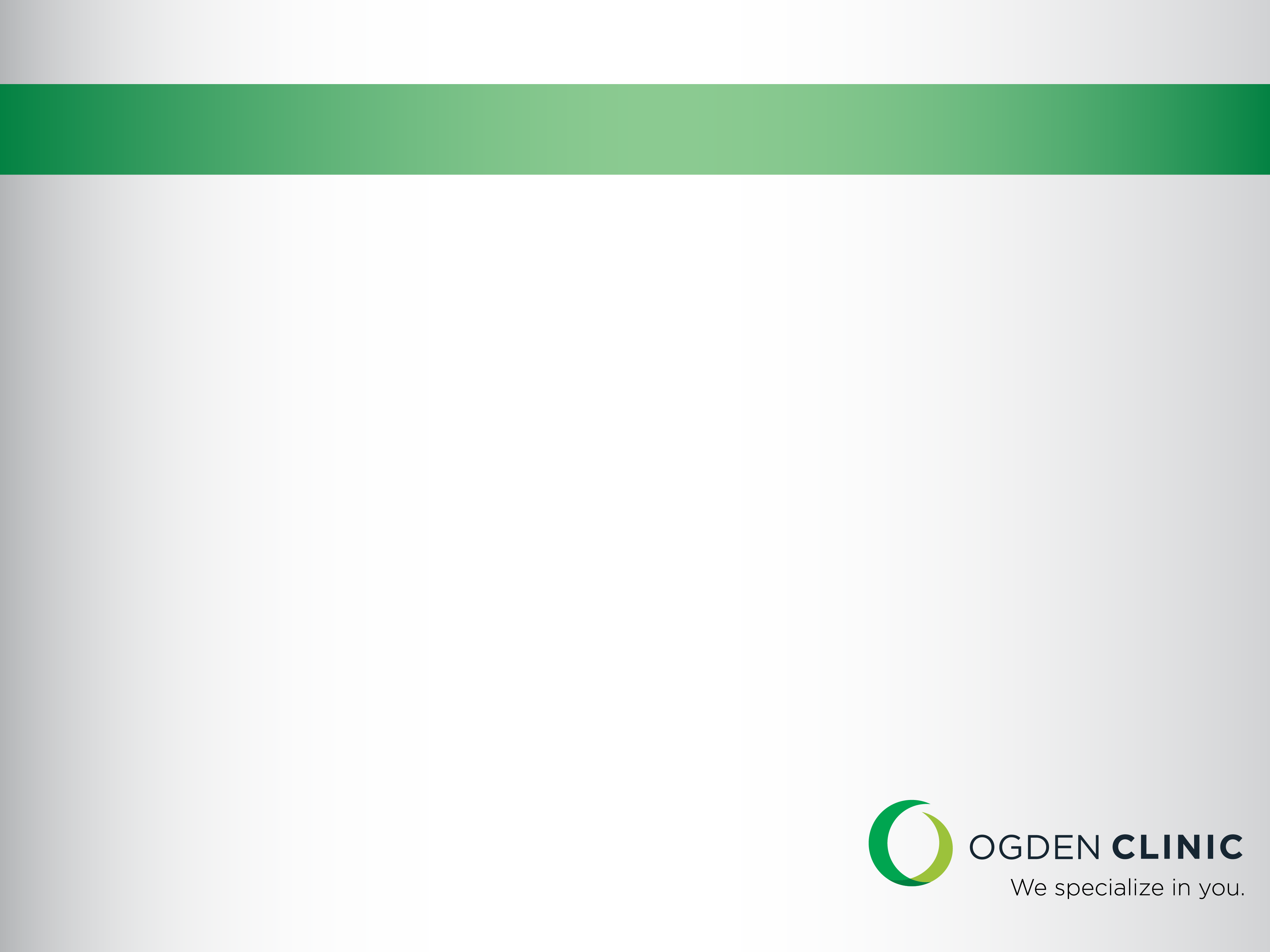 Pilon
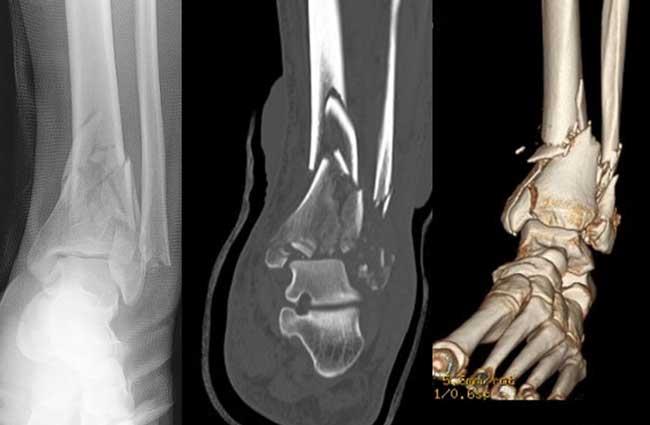 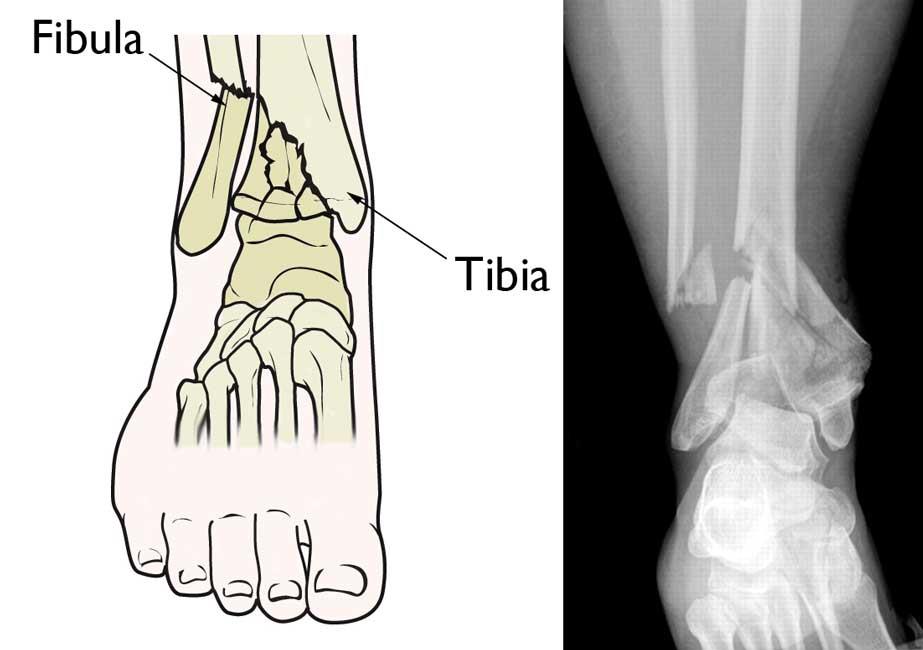 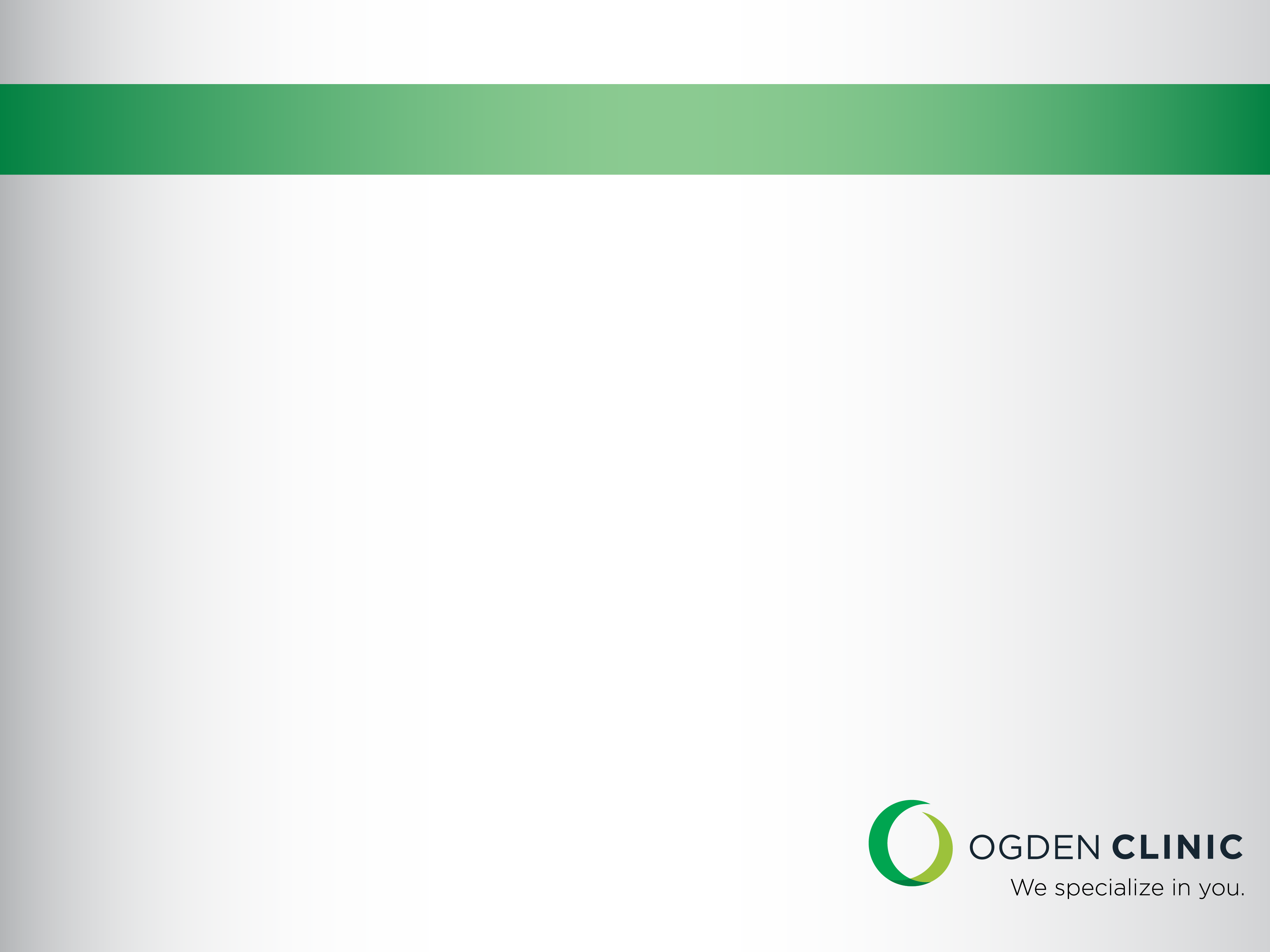 Opinions
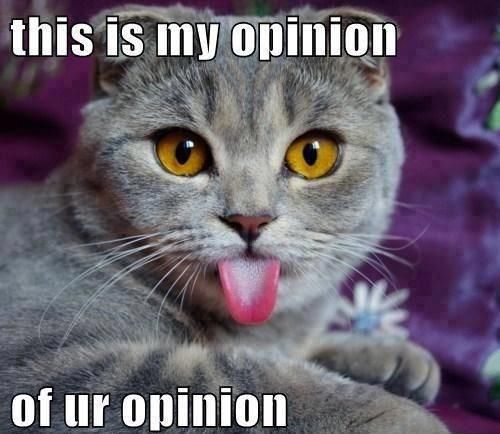 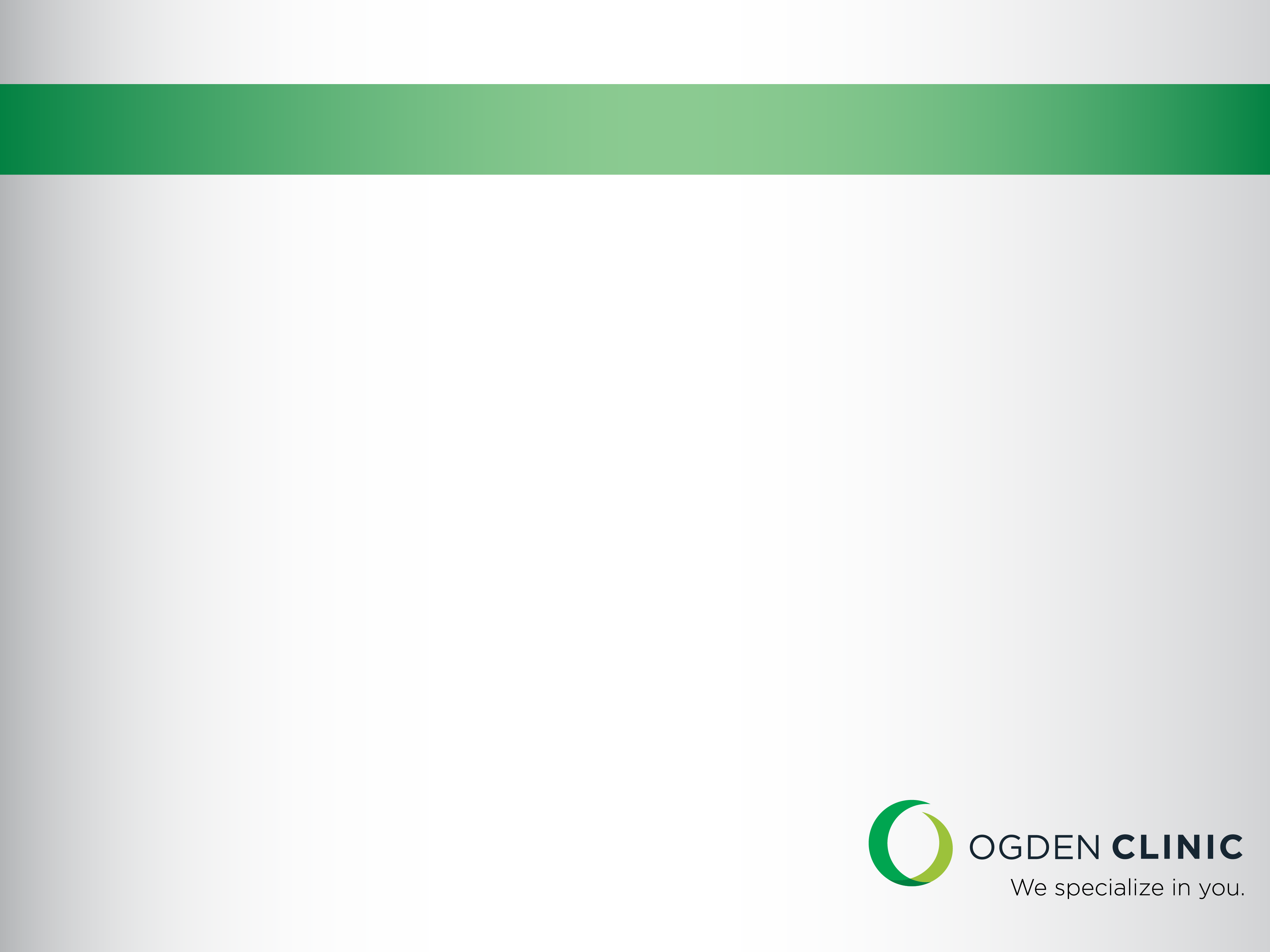 Medial/Posterior Malleolus
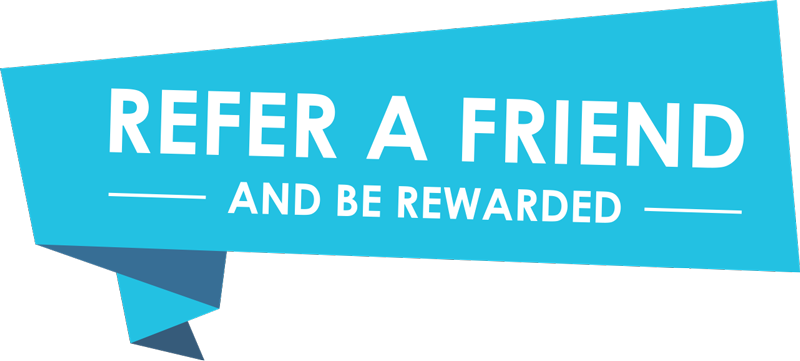 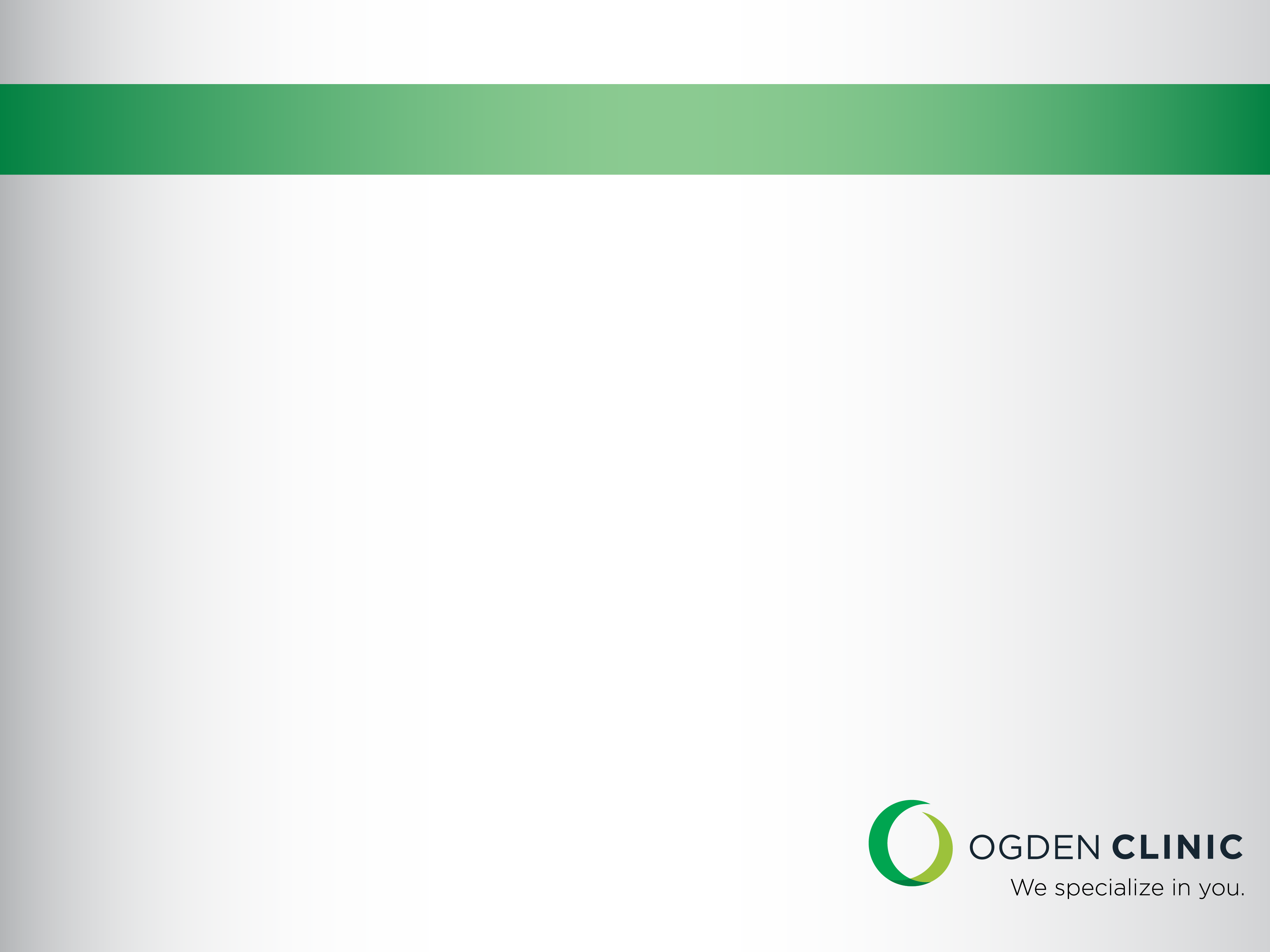 Lateral Malleolus
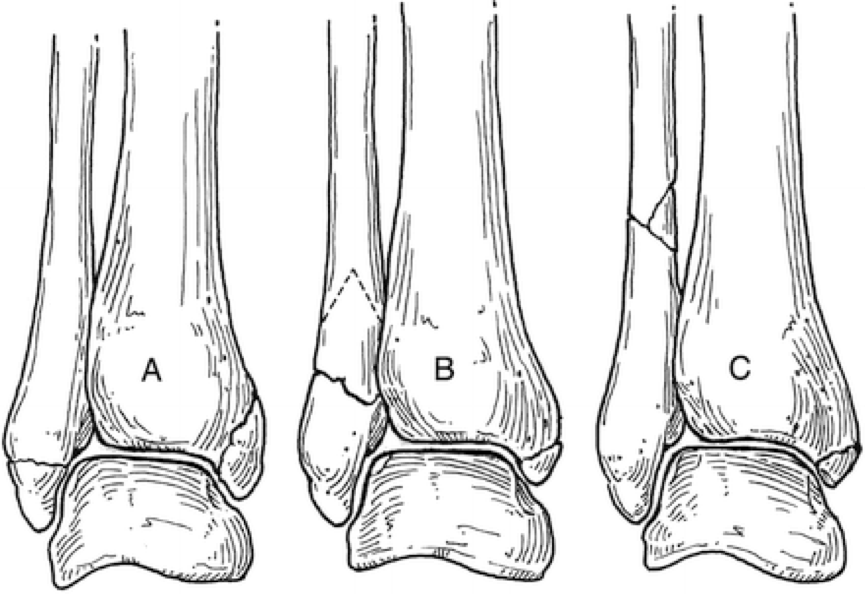 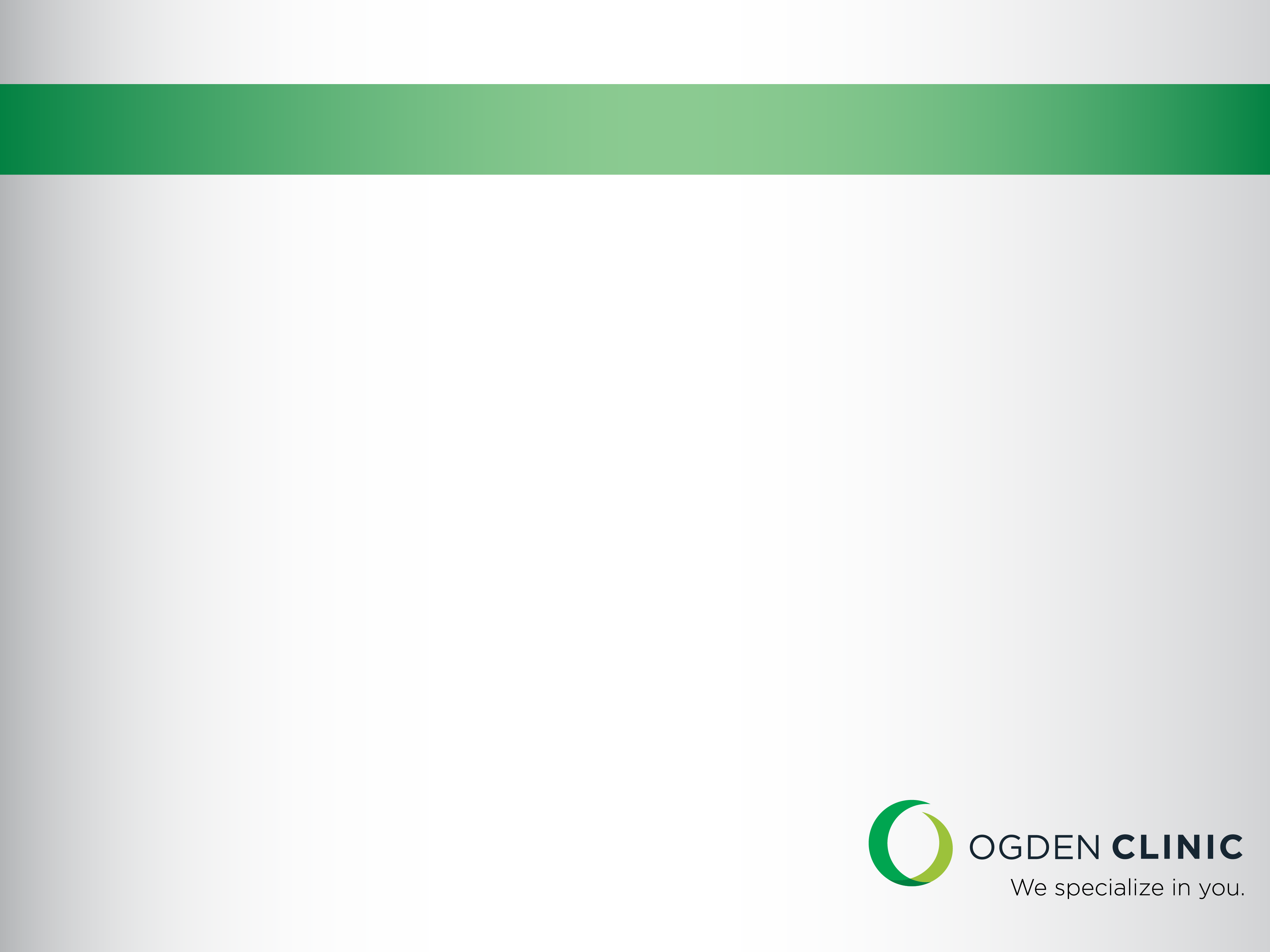 Lateral Malleolus
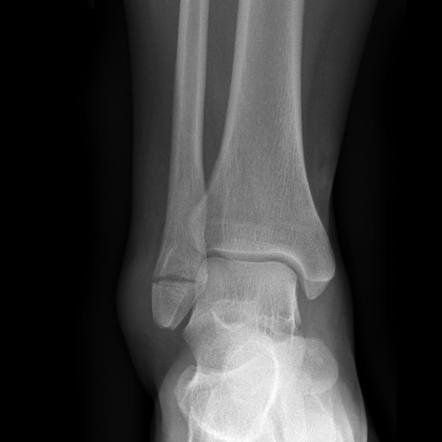 Weber A
Generally no surgery
Caution
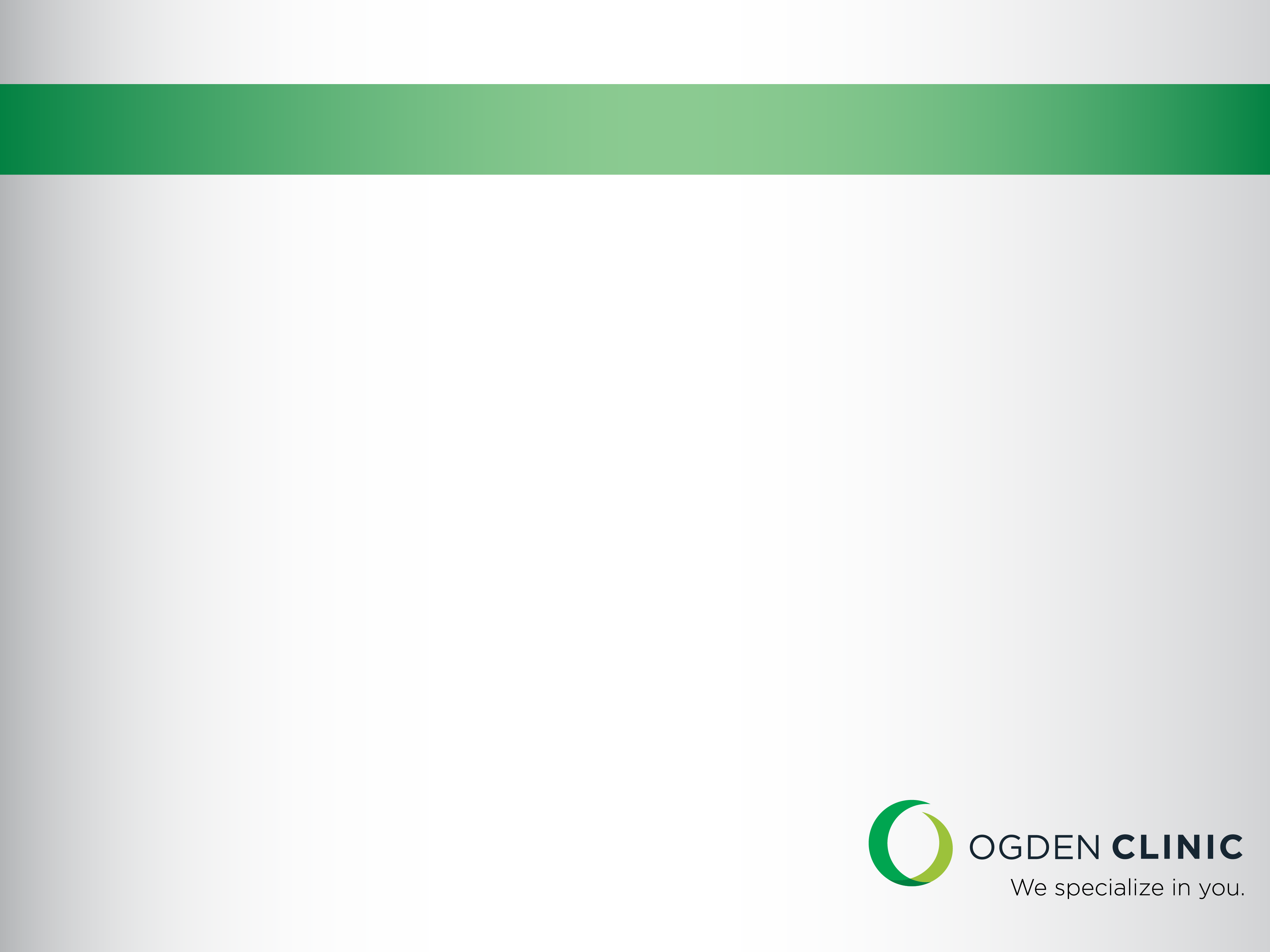 Lateral Malleolus
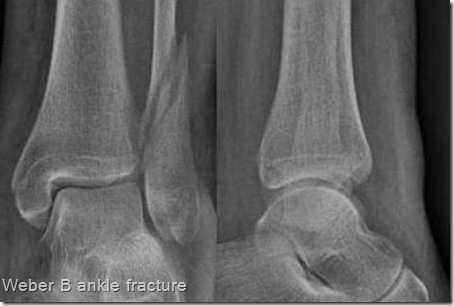 Weber B
Non-operative
<3mm displacement
No widening on stress view
No talar shifting

Operative
>3mm displacement
Widening on stress
Talar shifting
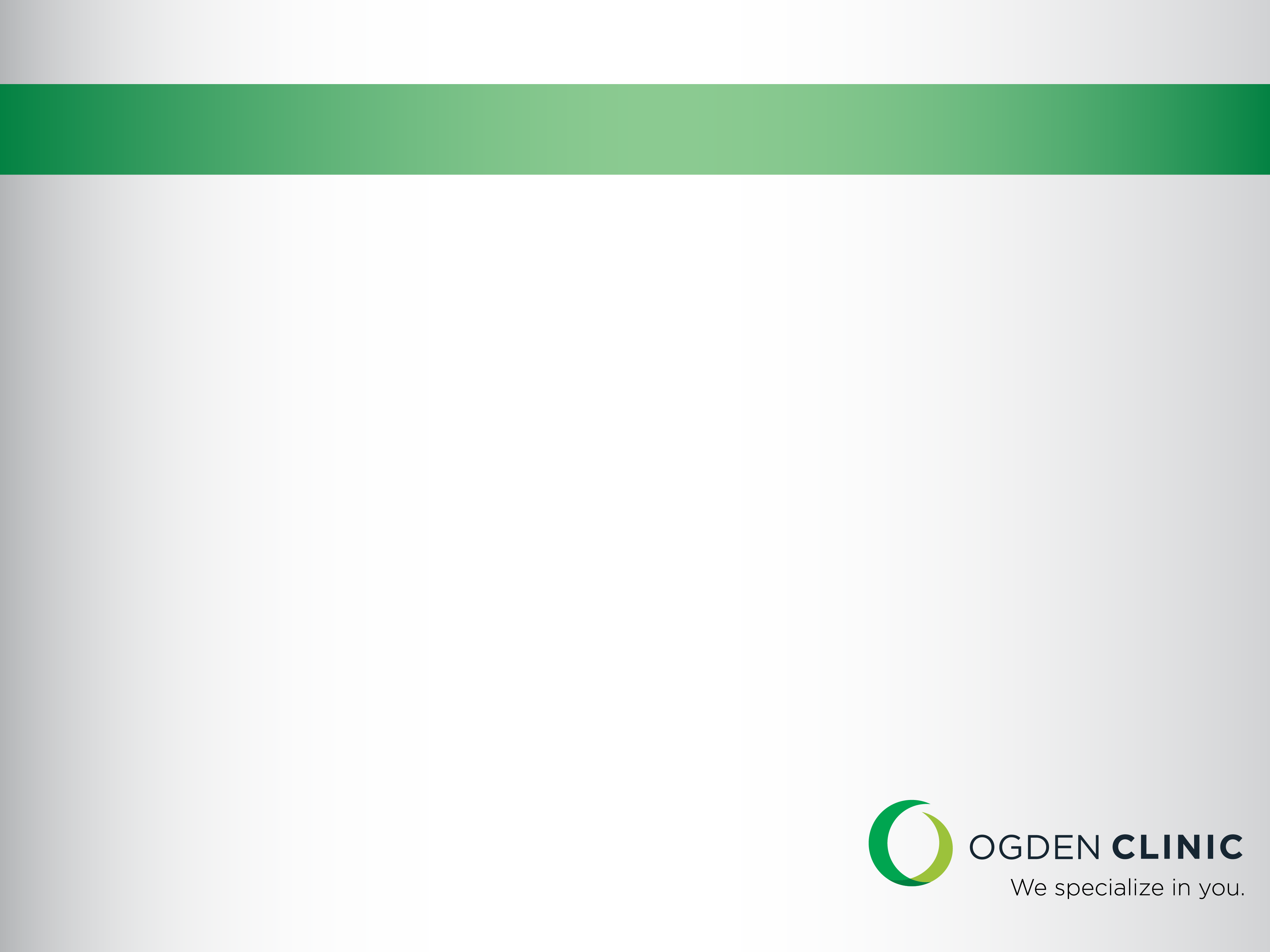 Stress Radiograph
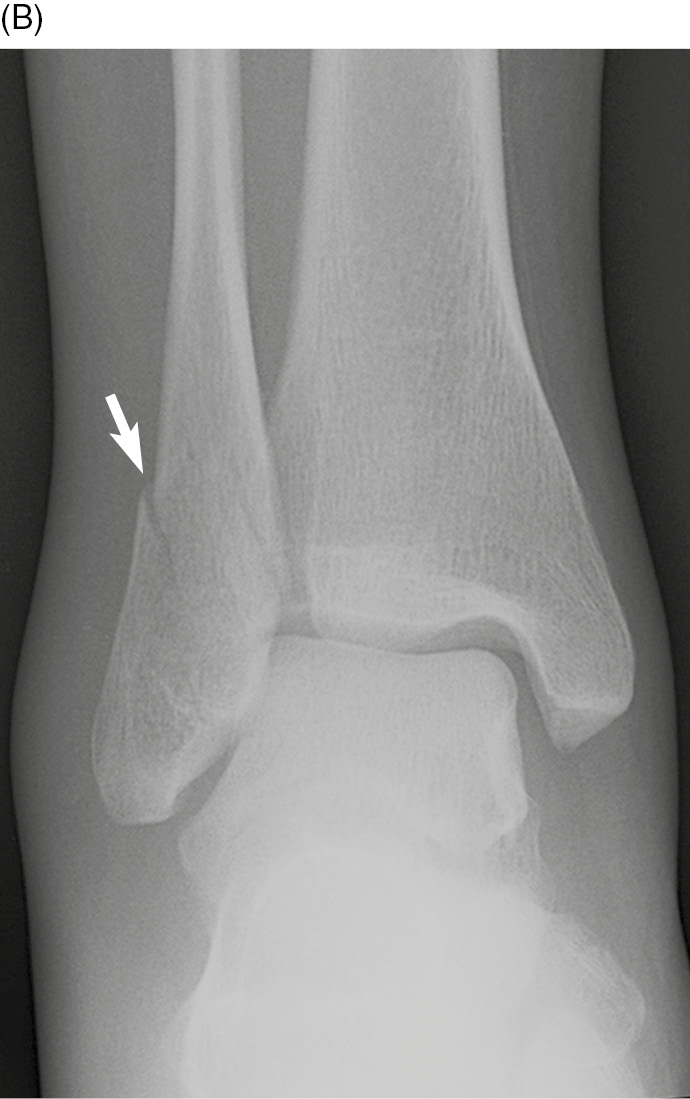 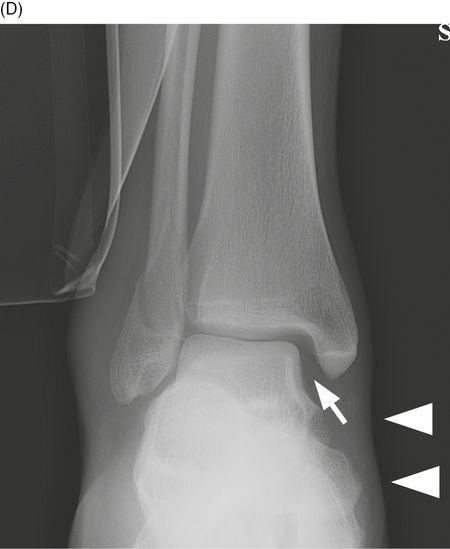 > 4-5 mm medial clear
< 6 mm overlap tibofibular space on AP
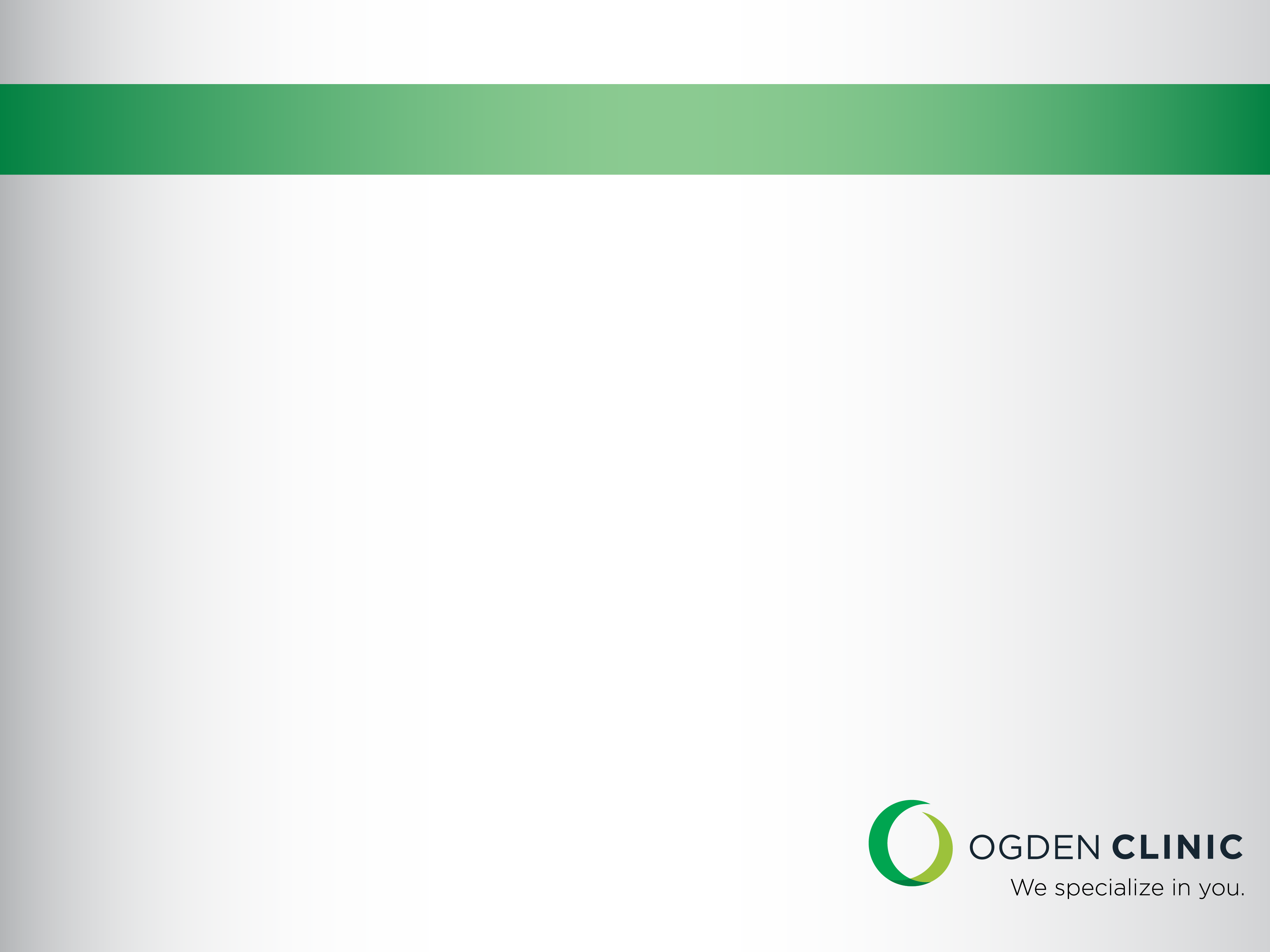 Syndesmosis
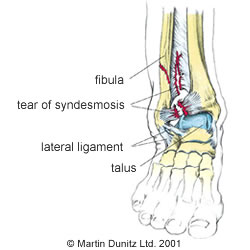 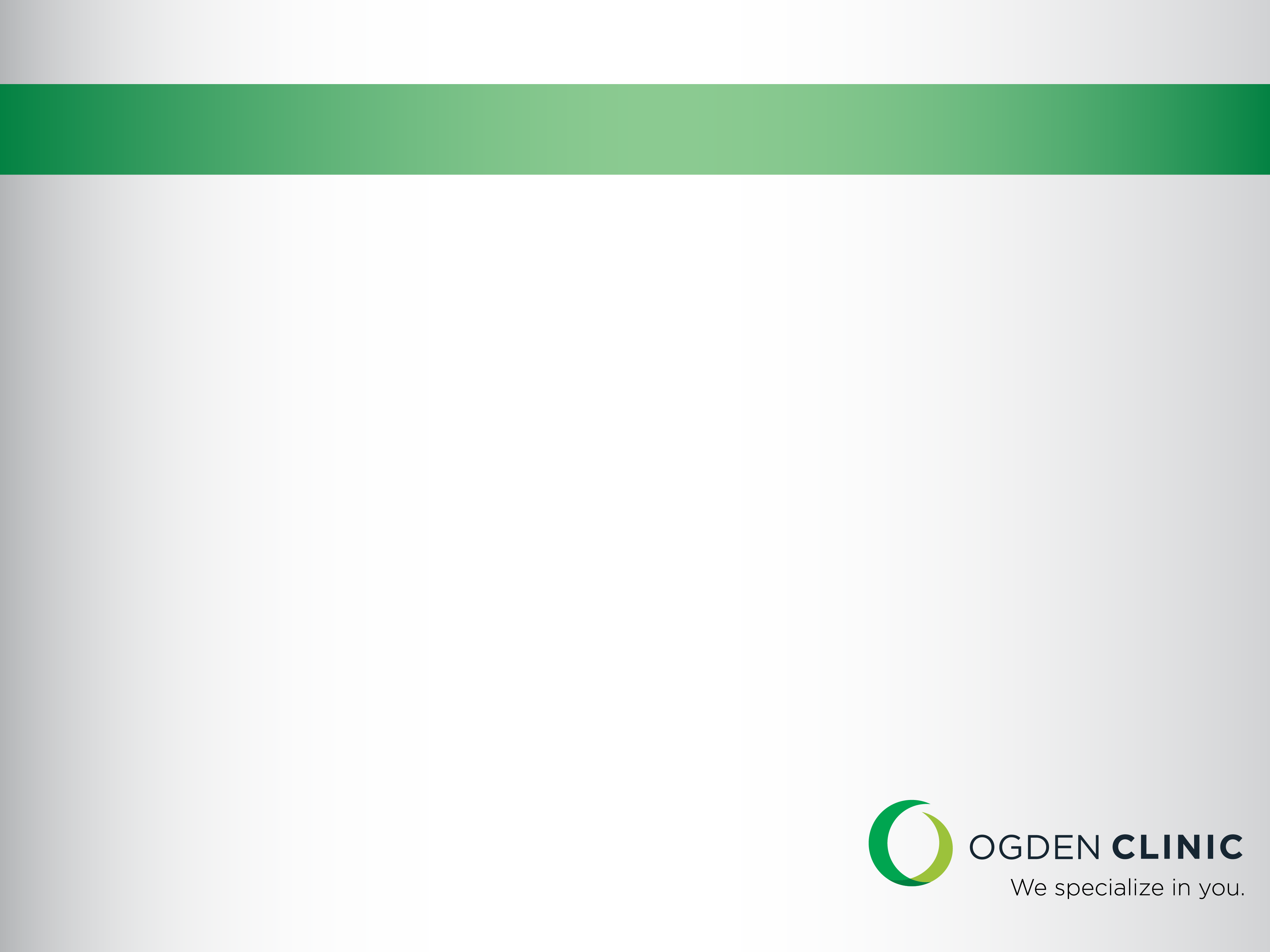 Maisonneuve
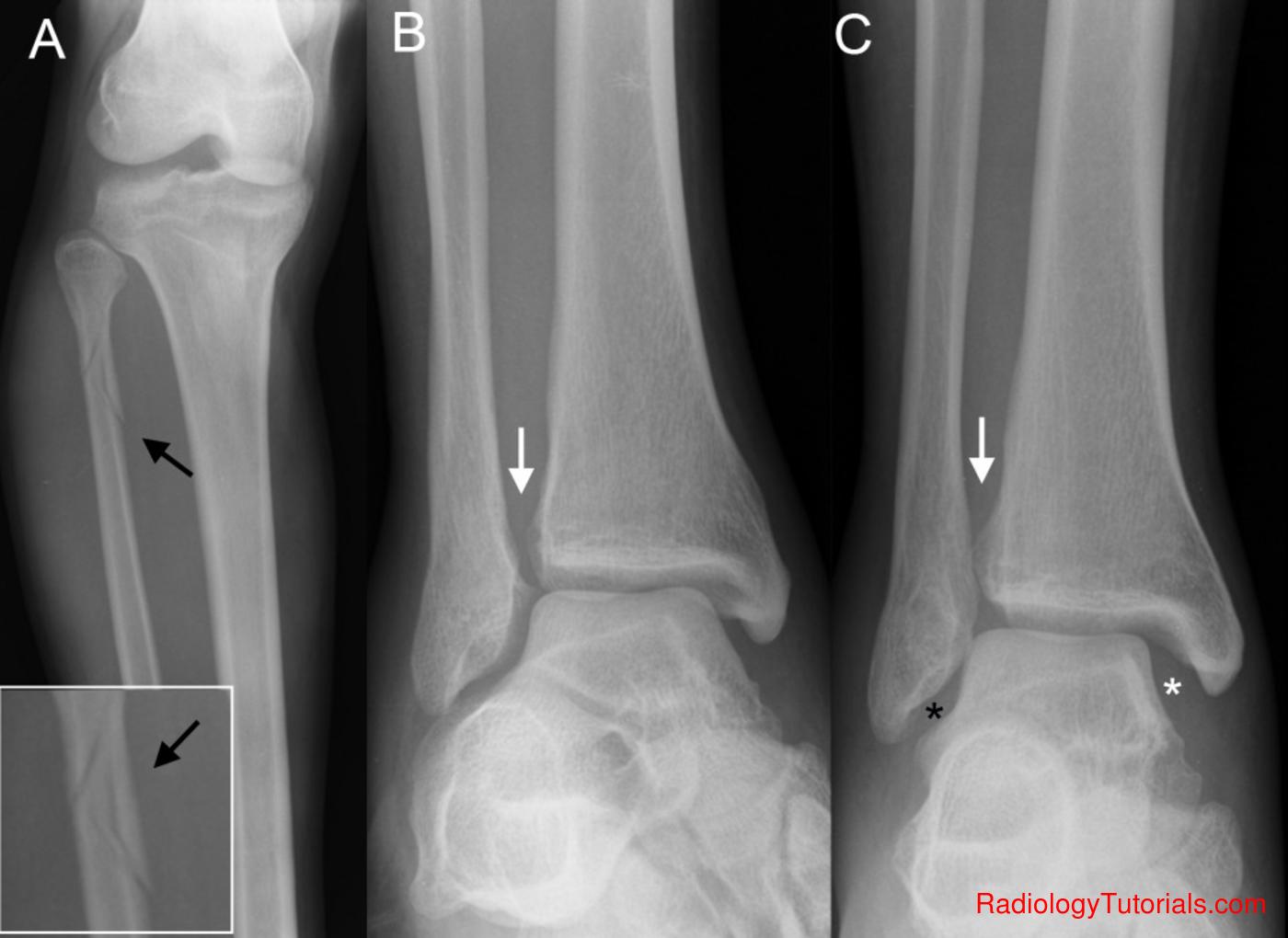 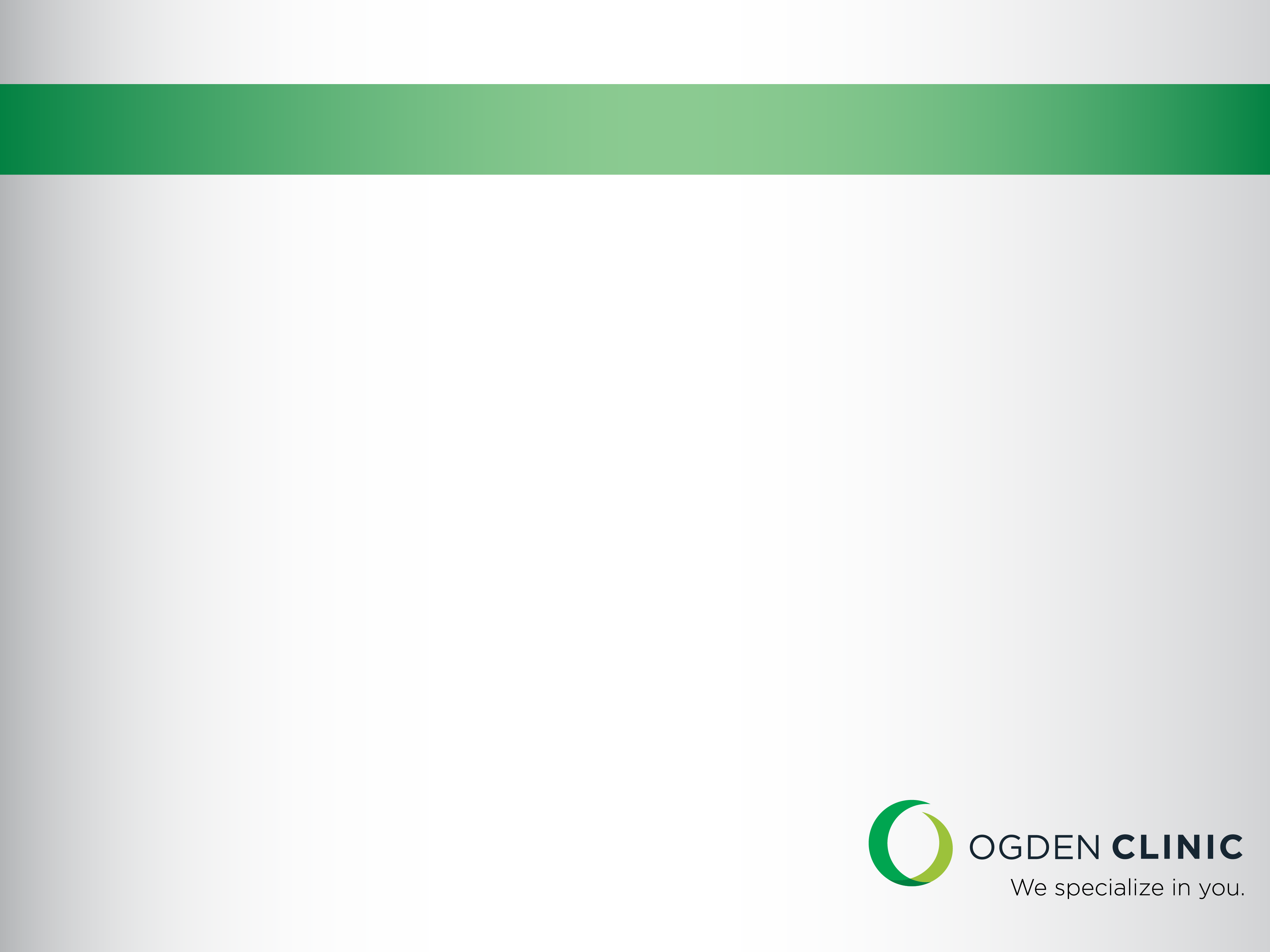 Syndesmotic disruption
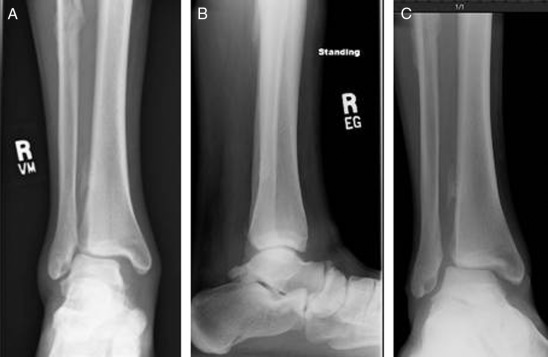 Missing this is tragic!!

Recent Patient….
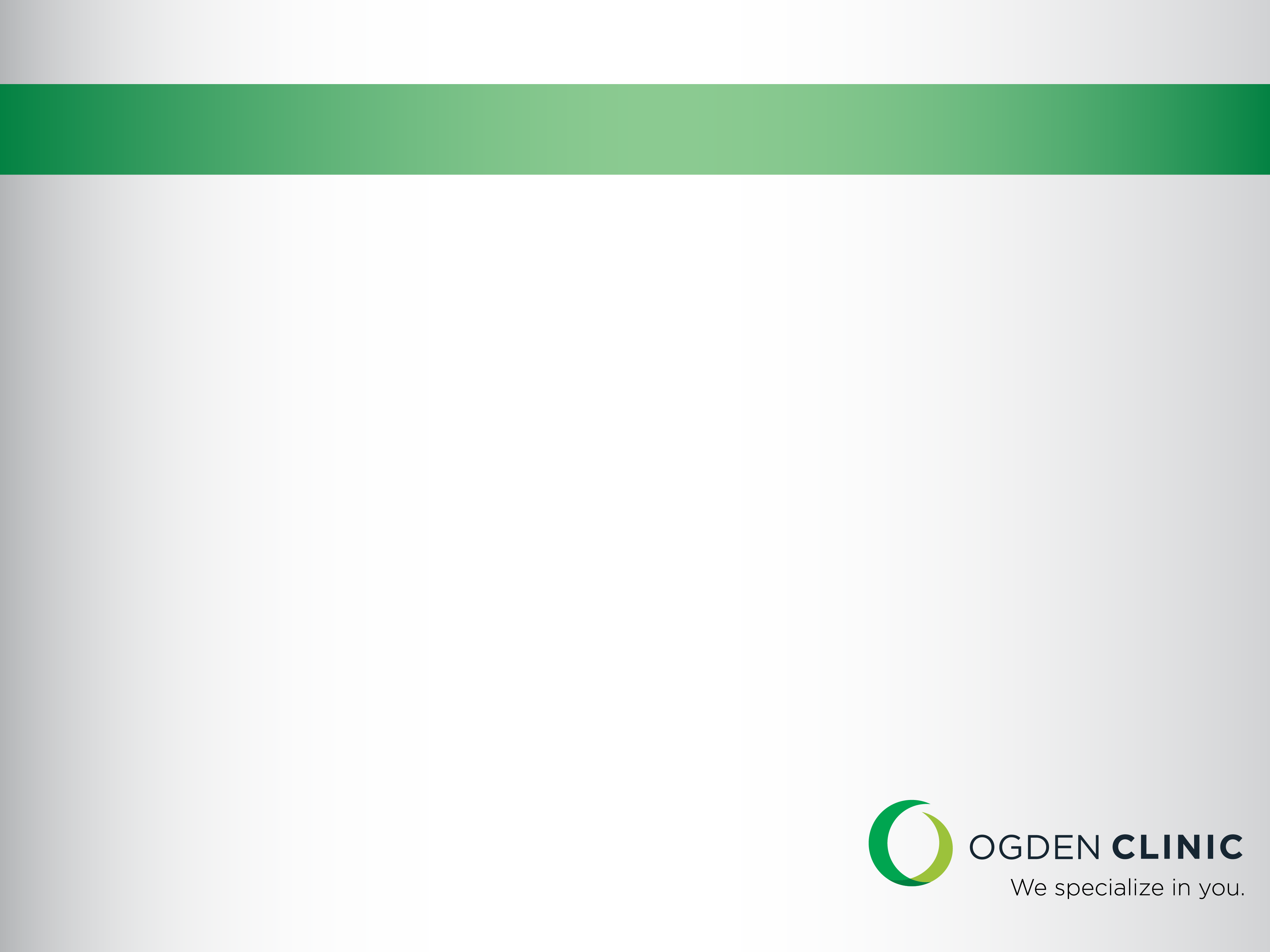 When Stress?
Isolated Weber B with no displacement

Proximal fibula fracture

Concern for syndesmotic disruption
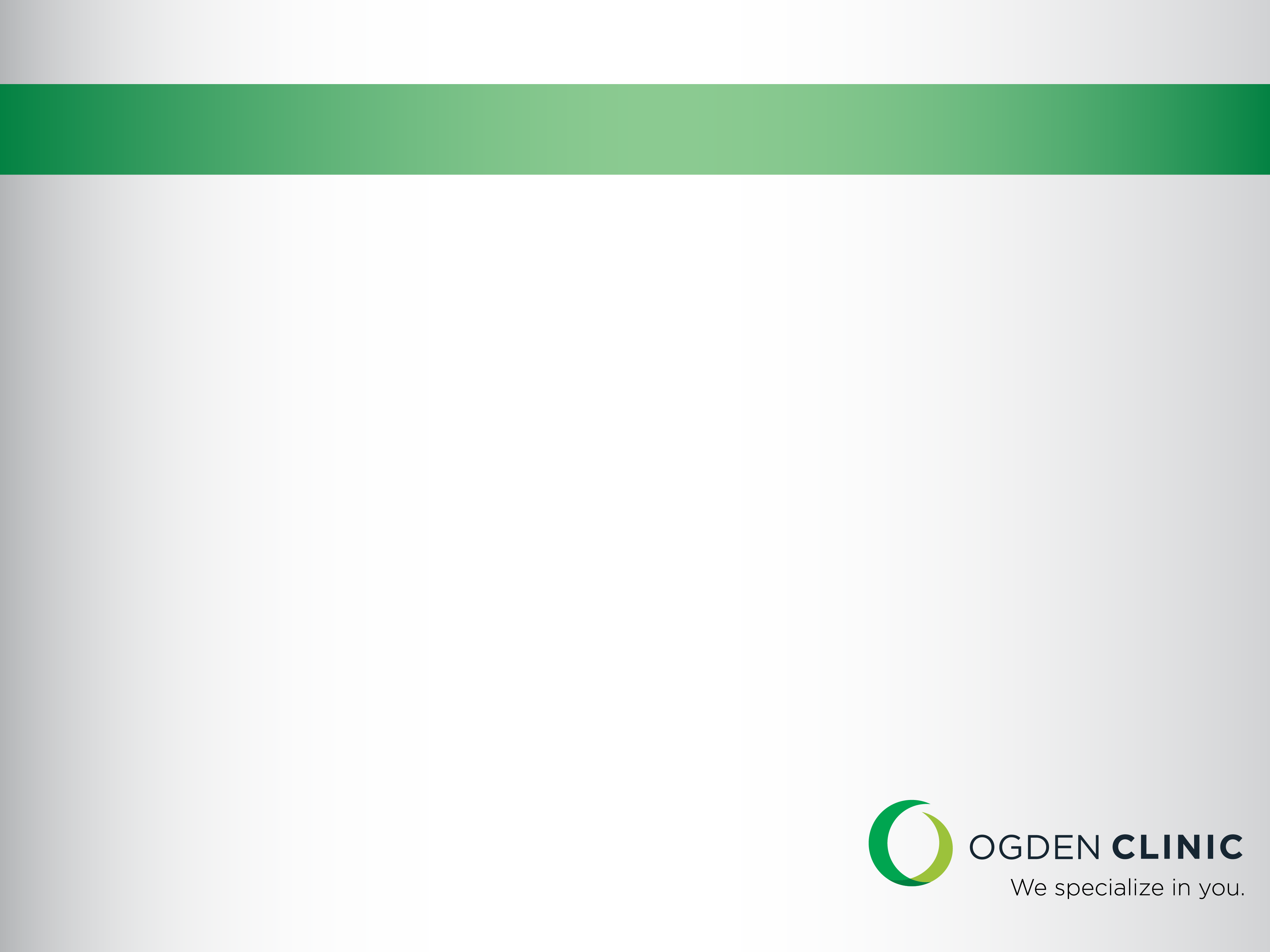 Lateral Malleolus
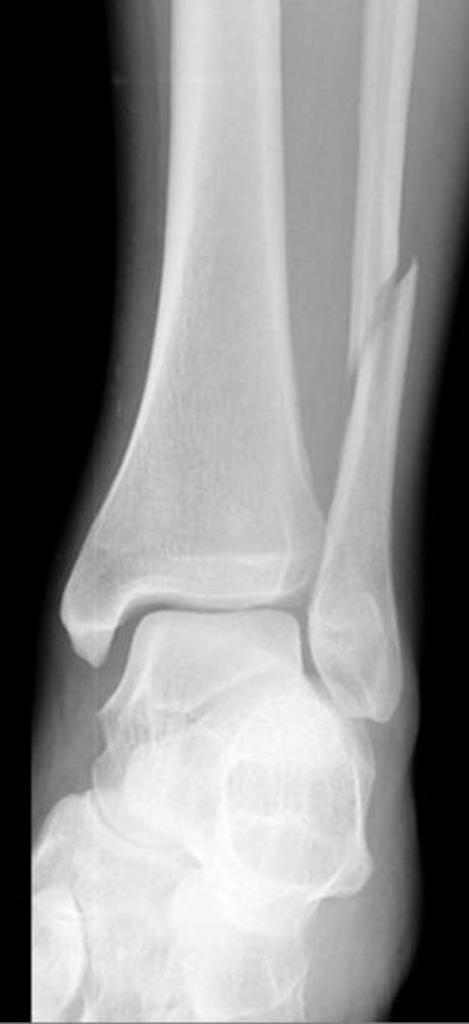 Weber C
Non-operative
RARE!!!
Not operative candidate
Likely syndesmotic disruption
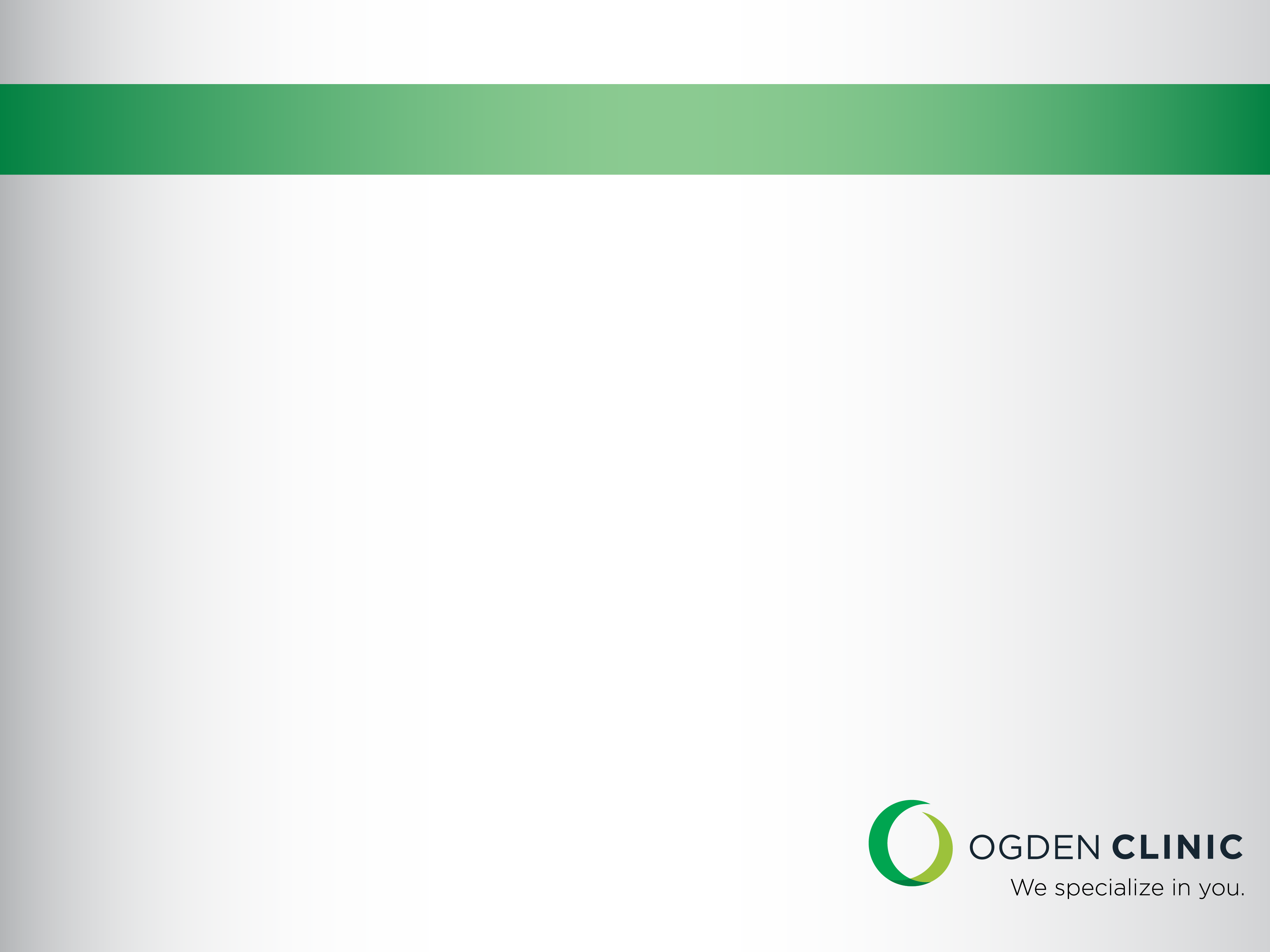 Reasonable Guidelines
Involve the joint?
Displaced? 
Suggest >3 mm
> 1 malleolus
Widening on Stress view?
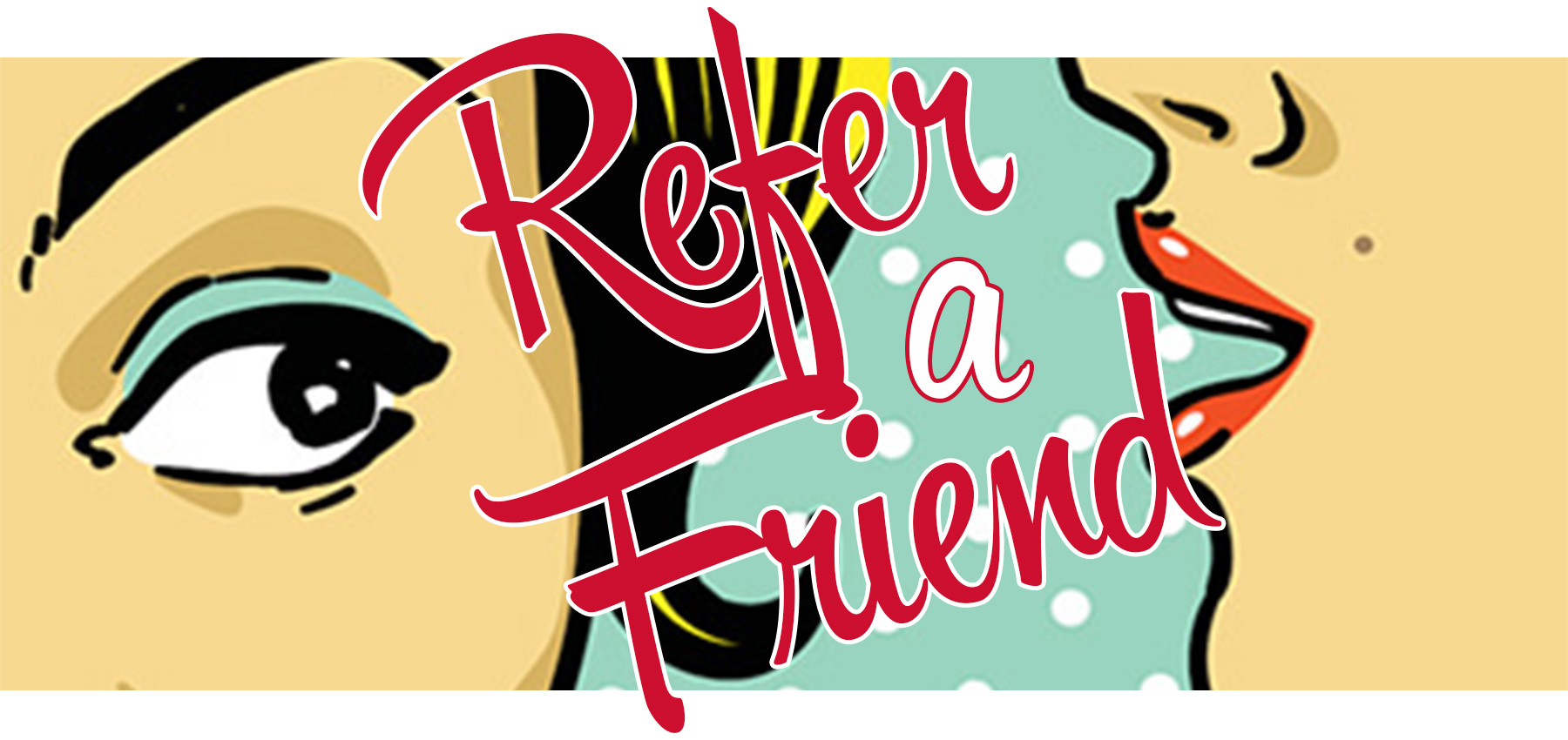 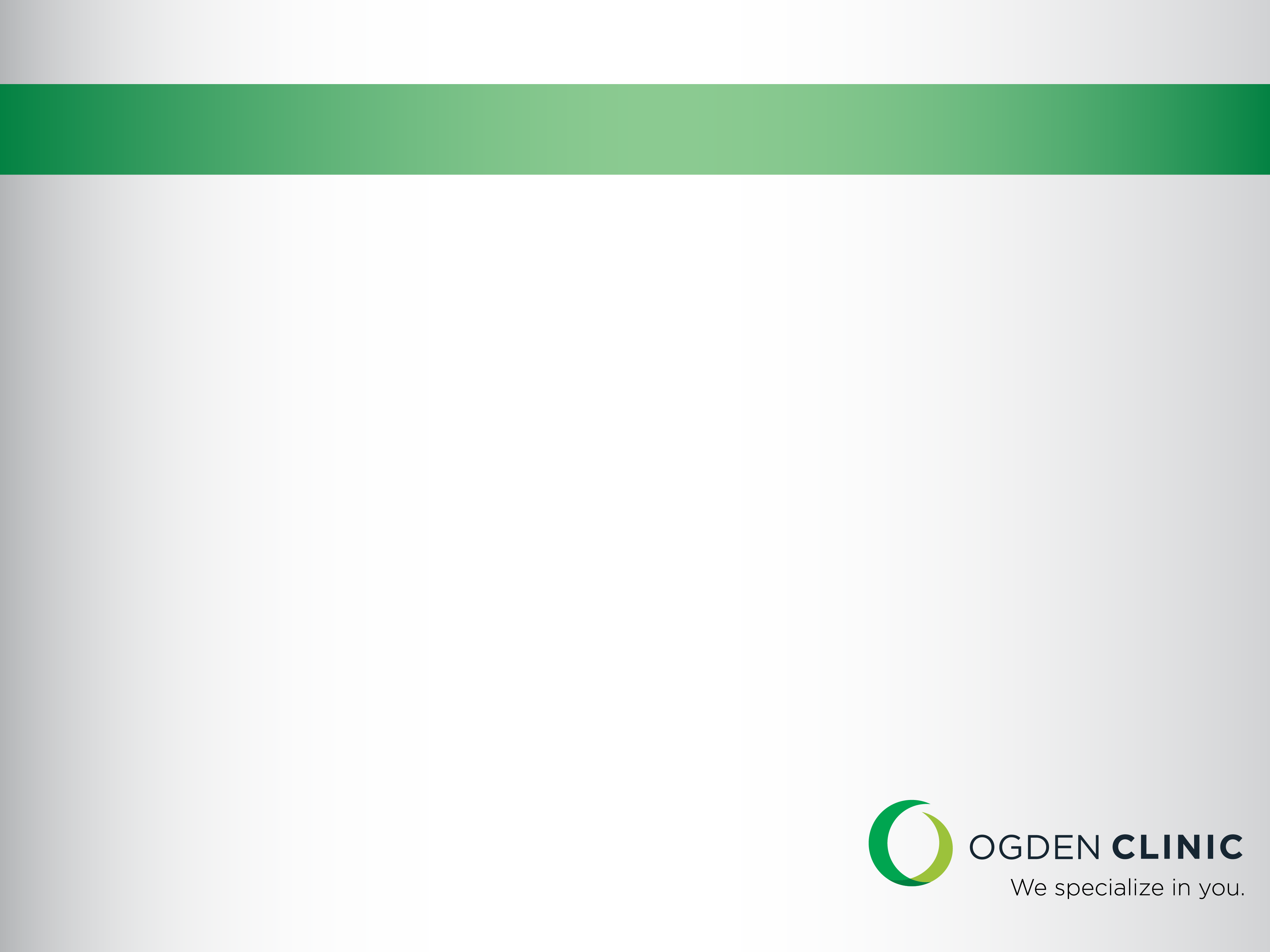 When Referring
No Weight bearing 

Immobilize
Tall boot
Splint
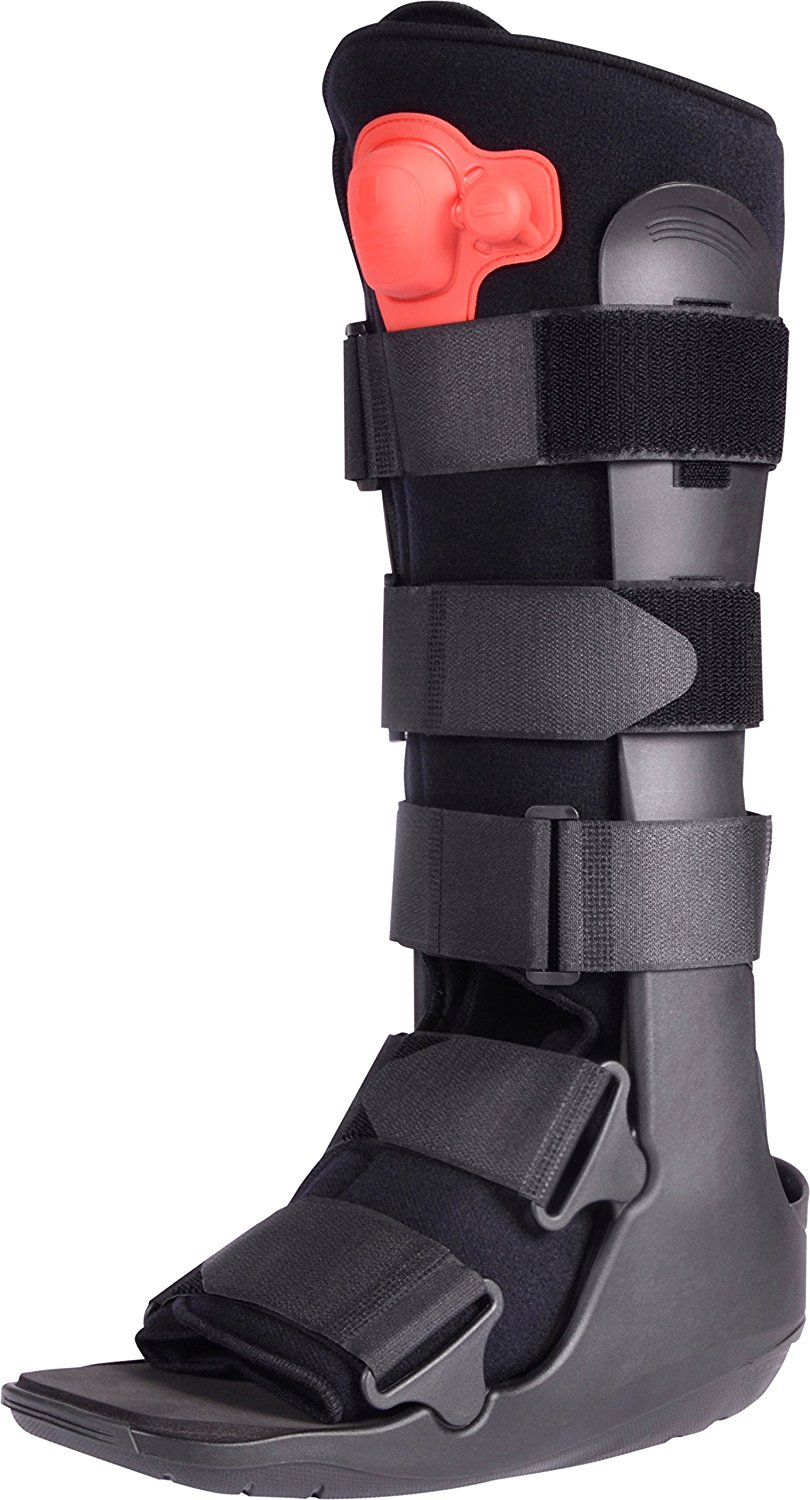 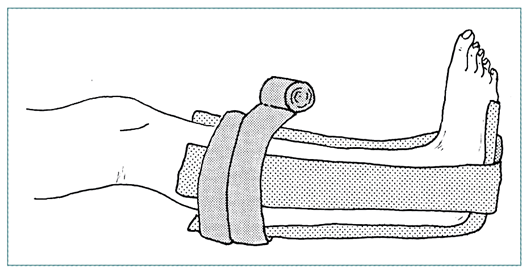 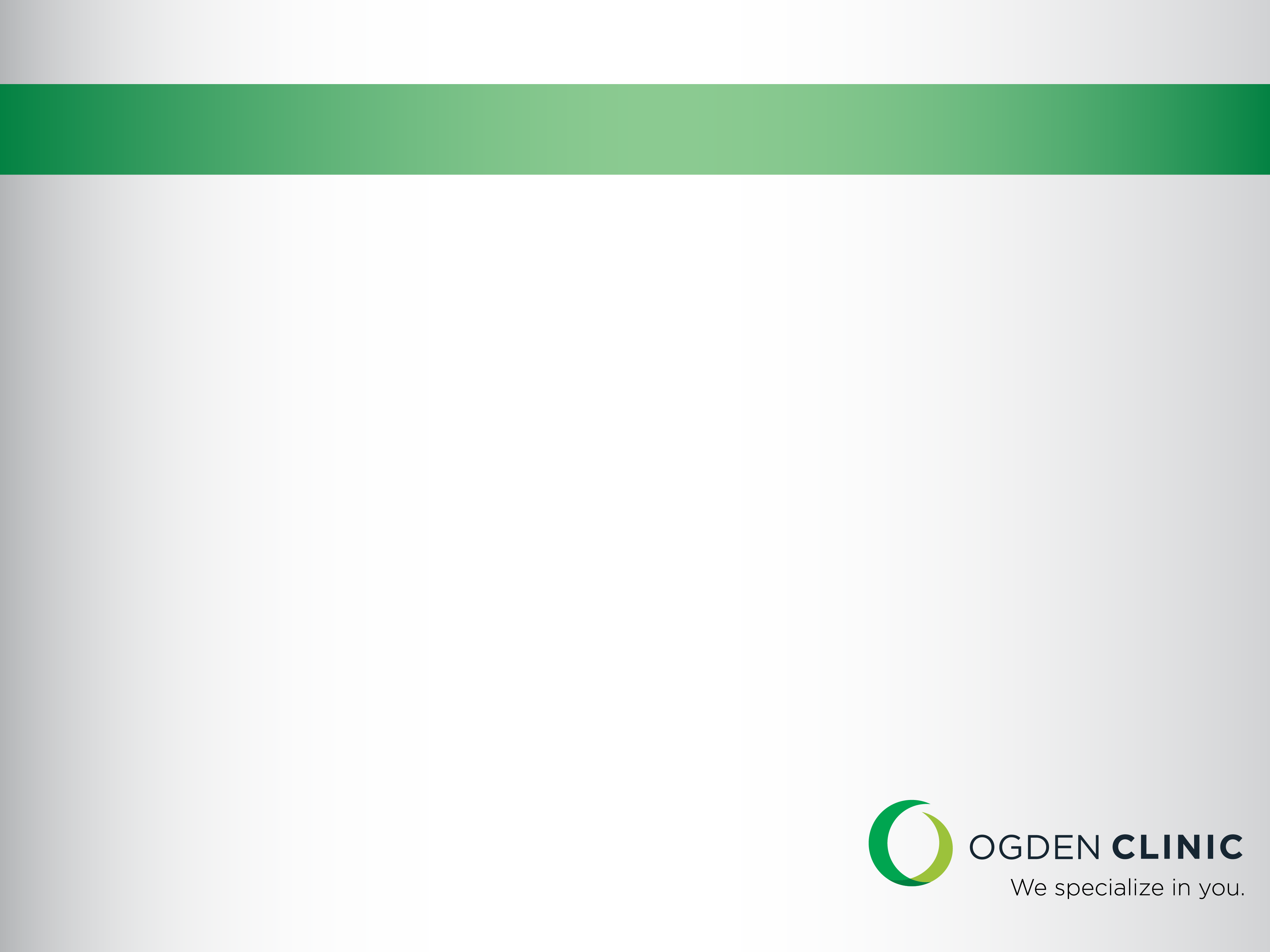 When Referring
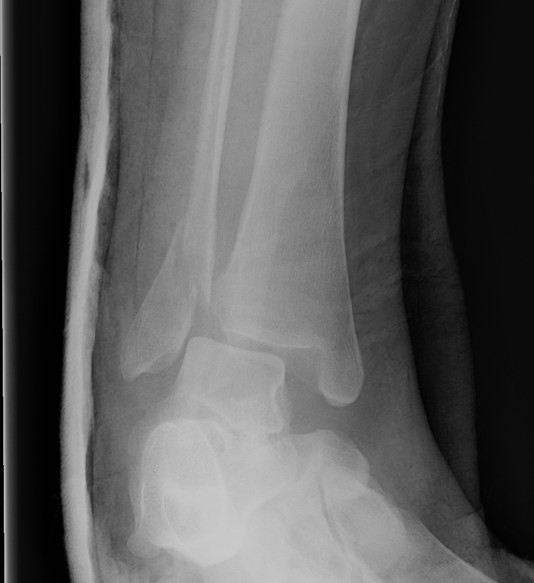 Make sure it’s reduced
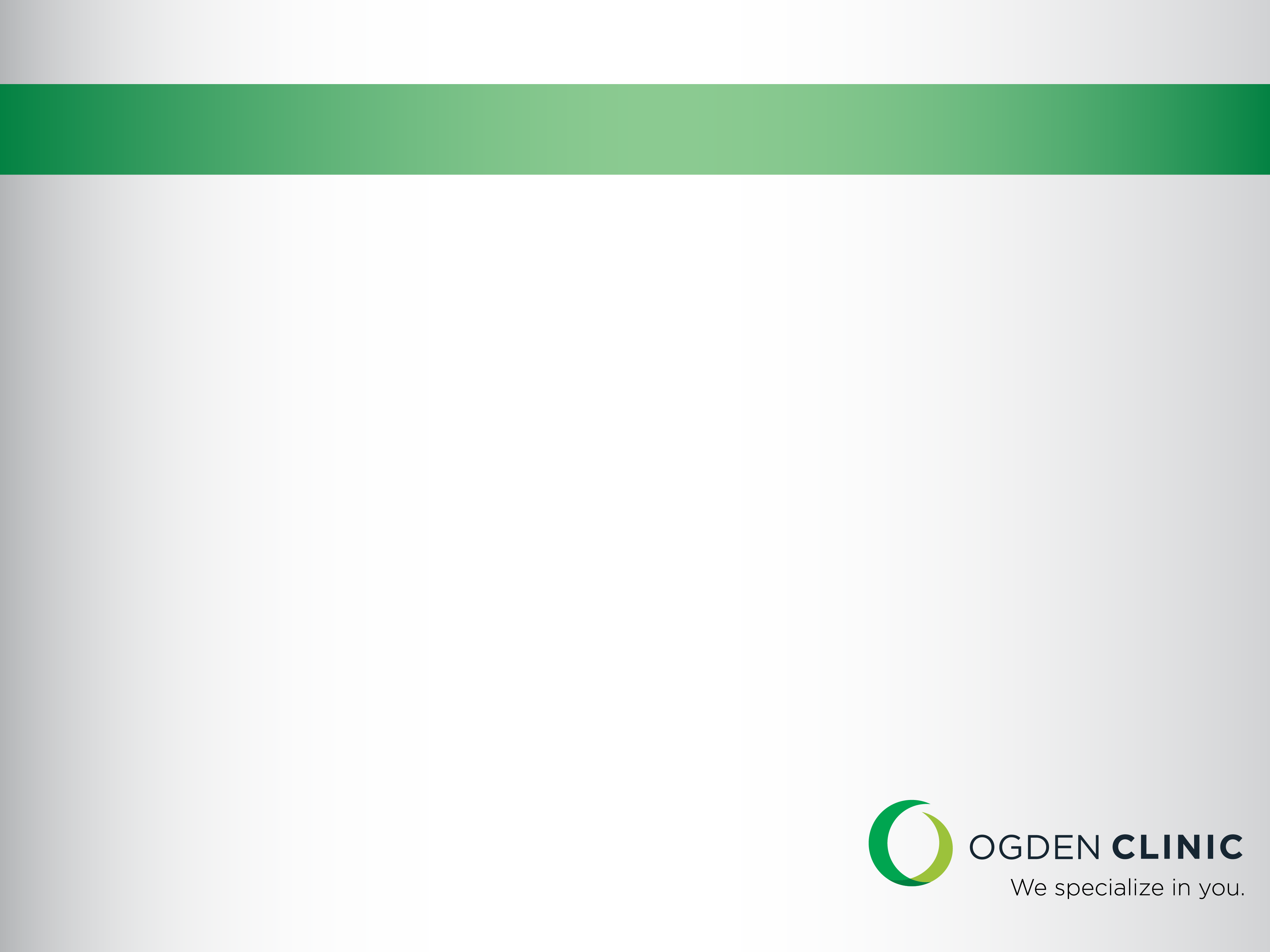 If no Referral
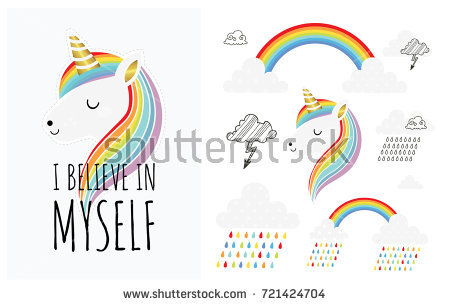 Weight bear?
Weekly radiographs
To observe displacement
DVT prophylaxis
Tall boot/splint
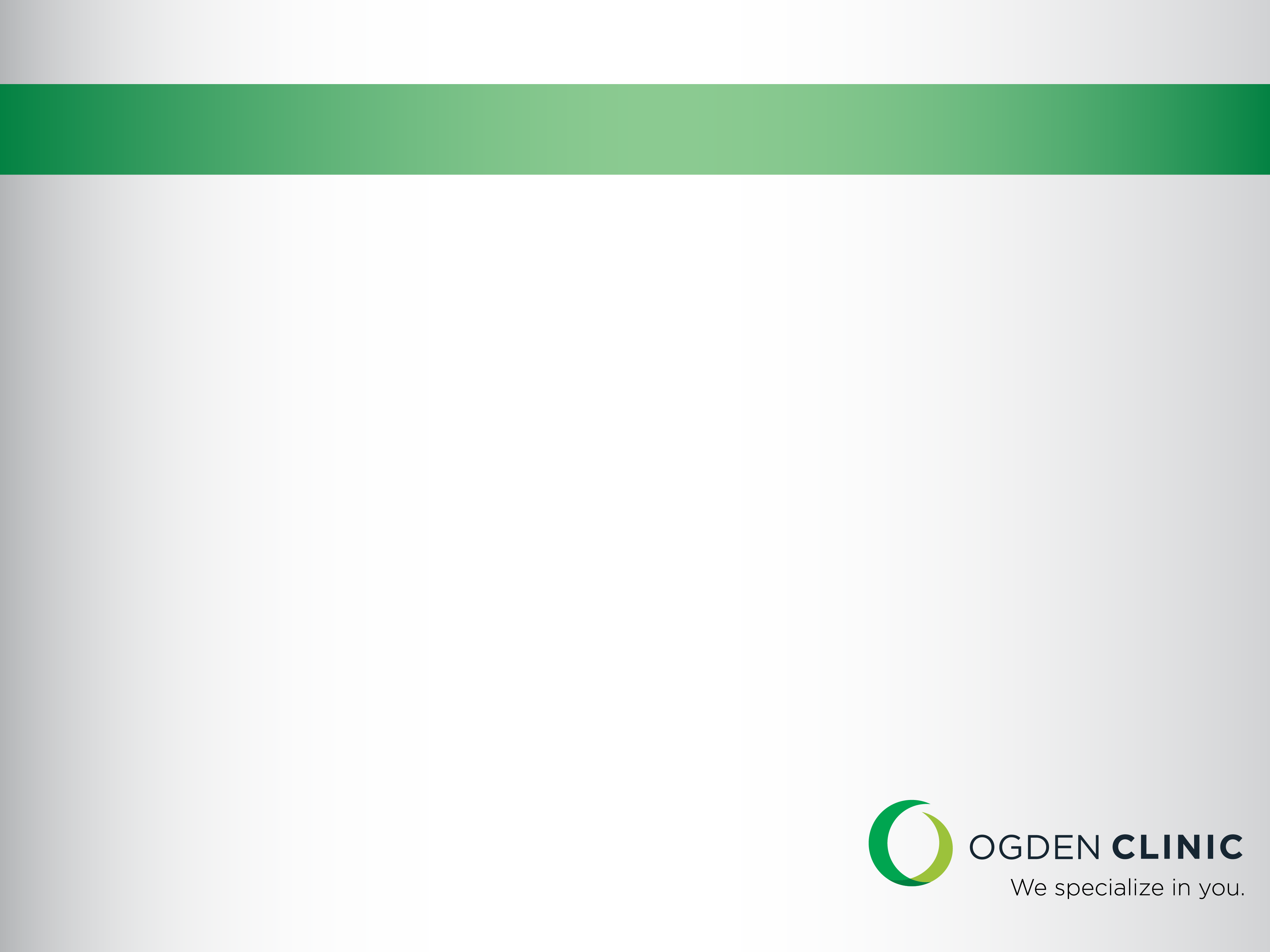 TIPS
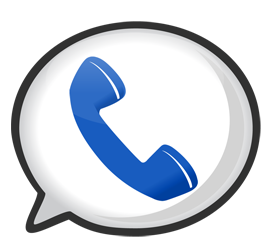 TIPS:

Callus not visible until 8 weeks

Fracture site remains visible longer than healing

Bones do not reduce after healing in adults

Children >14 yo should be treated like adults if mature

Never assume it will be okay
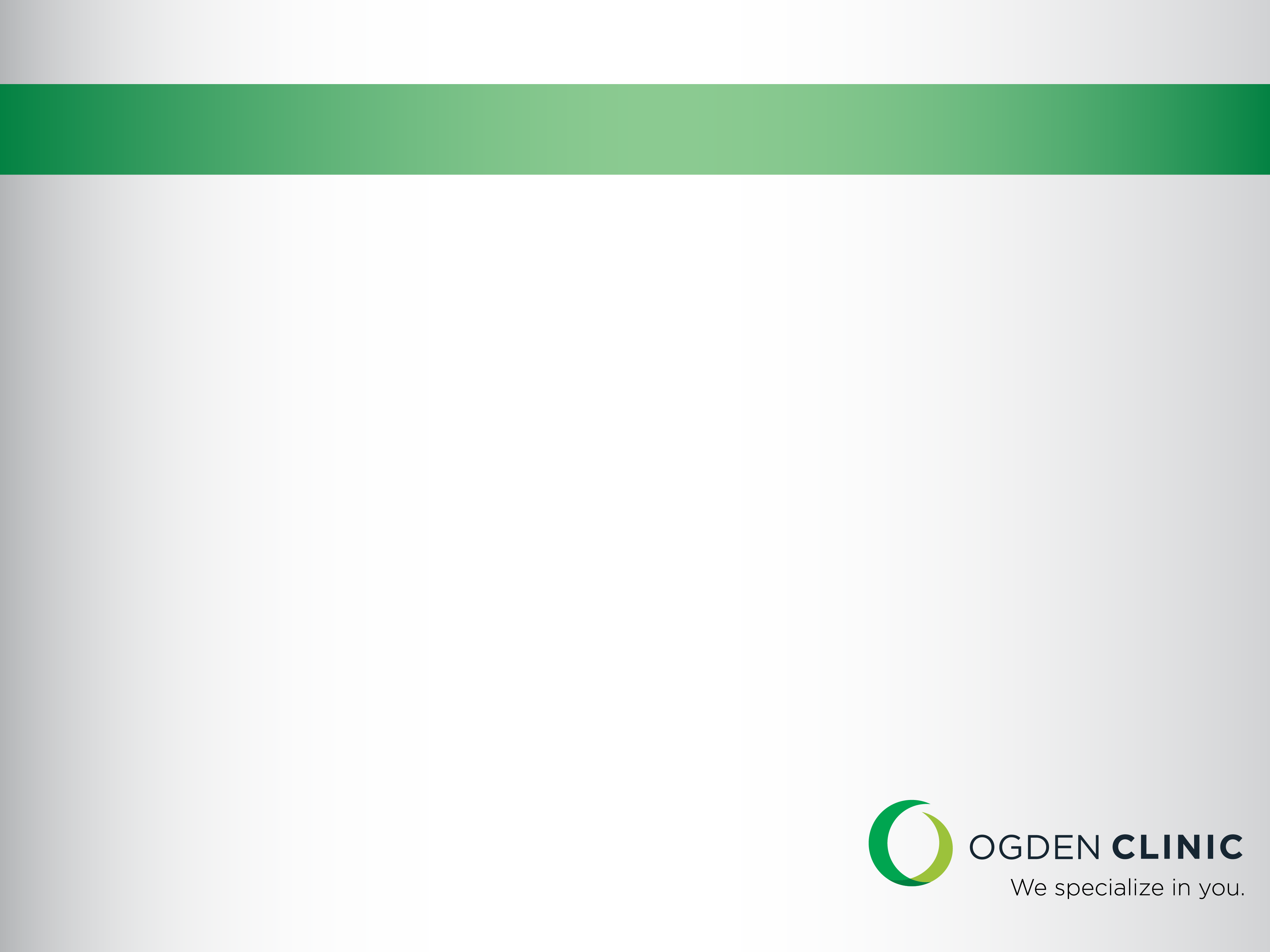 Examples
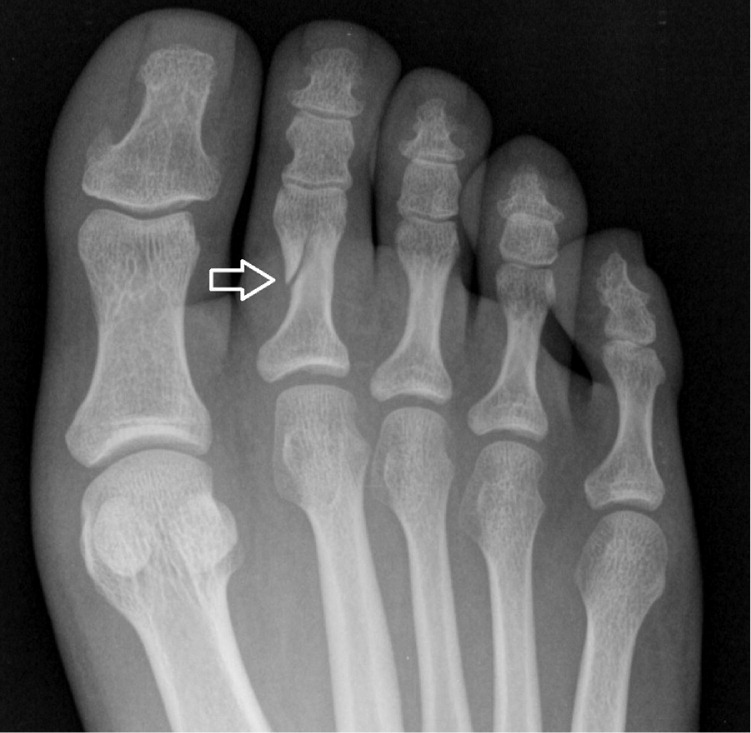 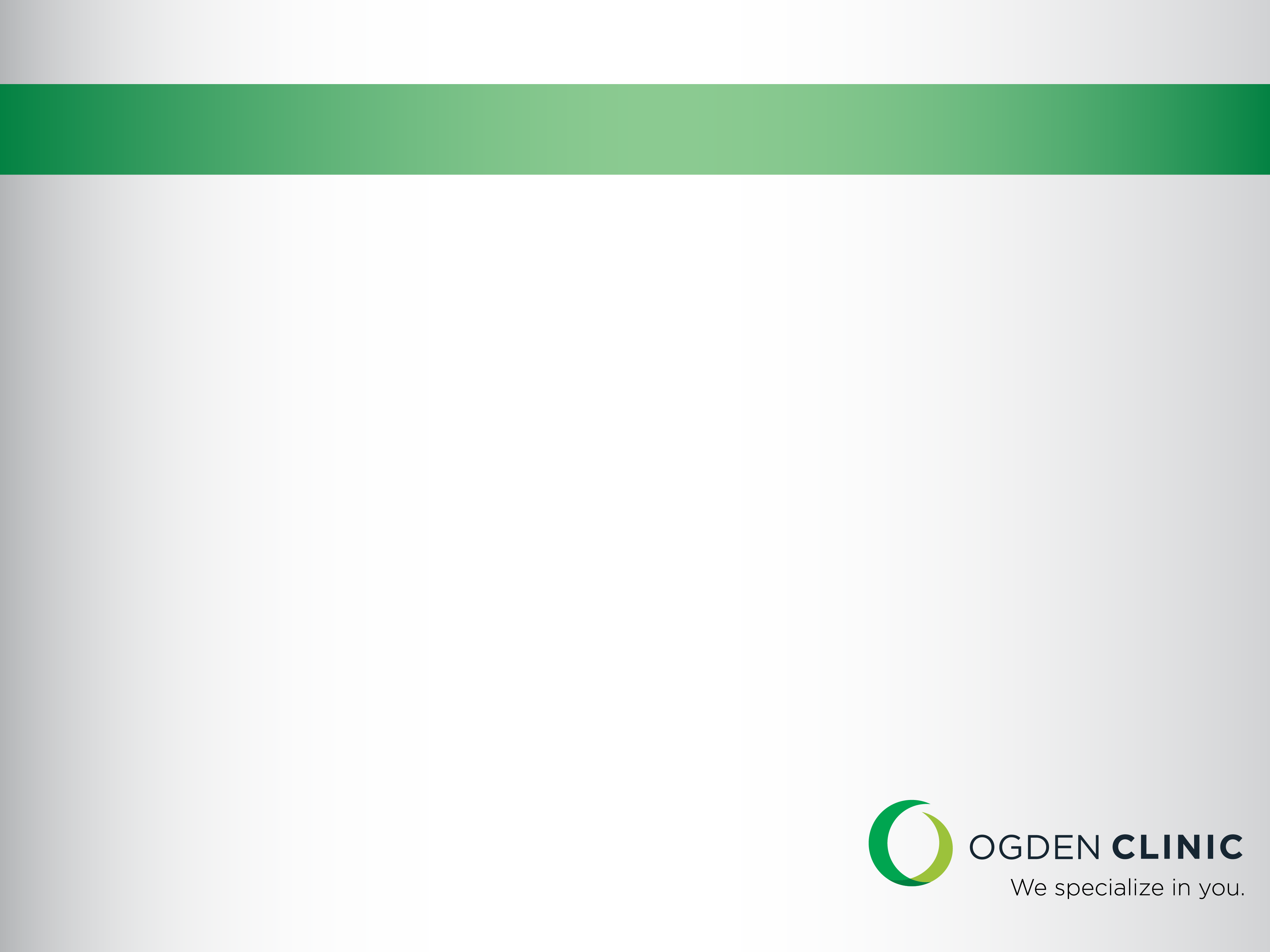 Examples
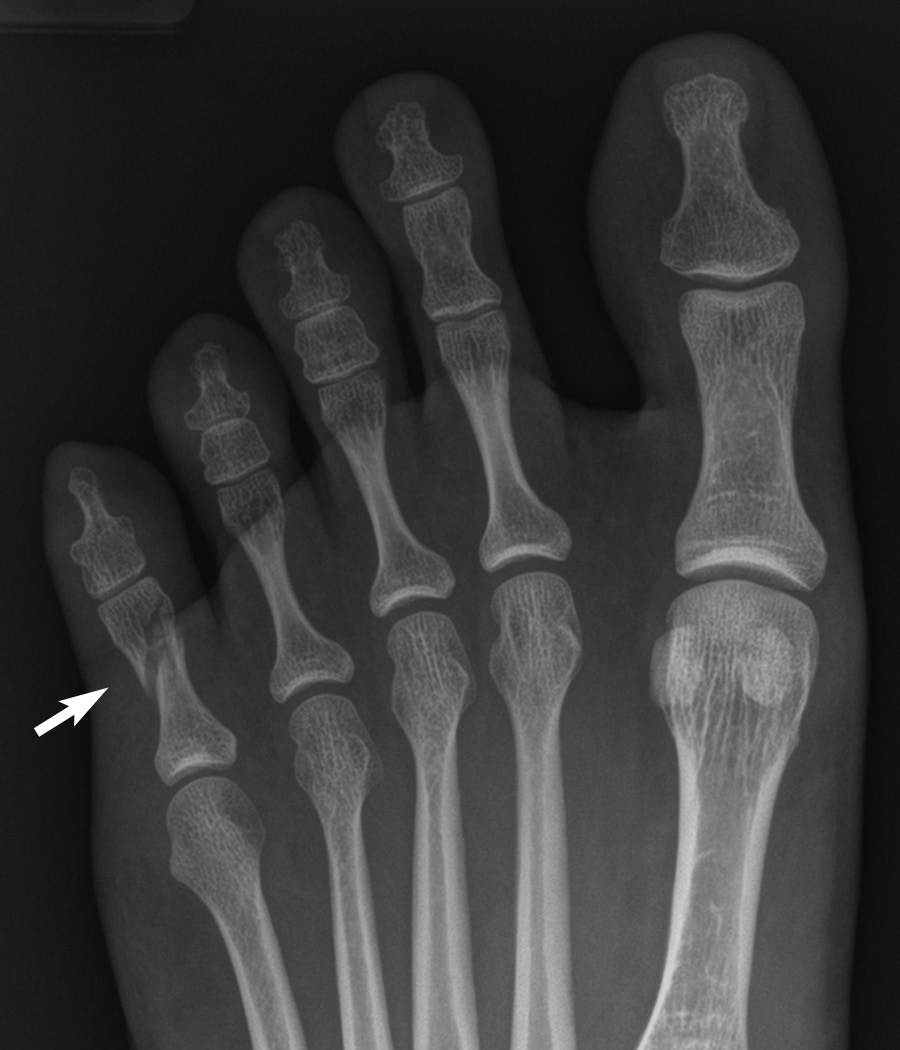 Basics
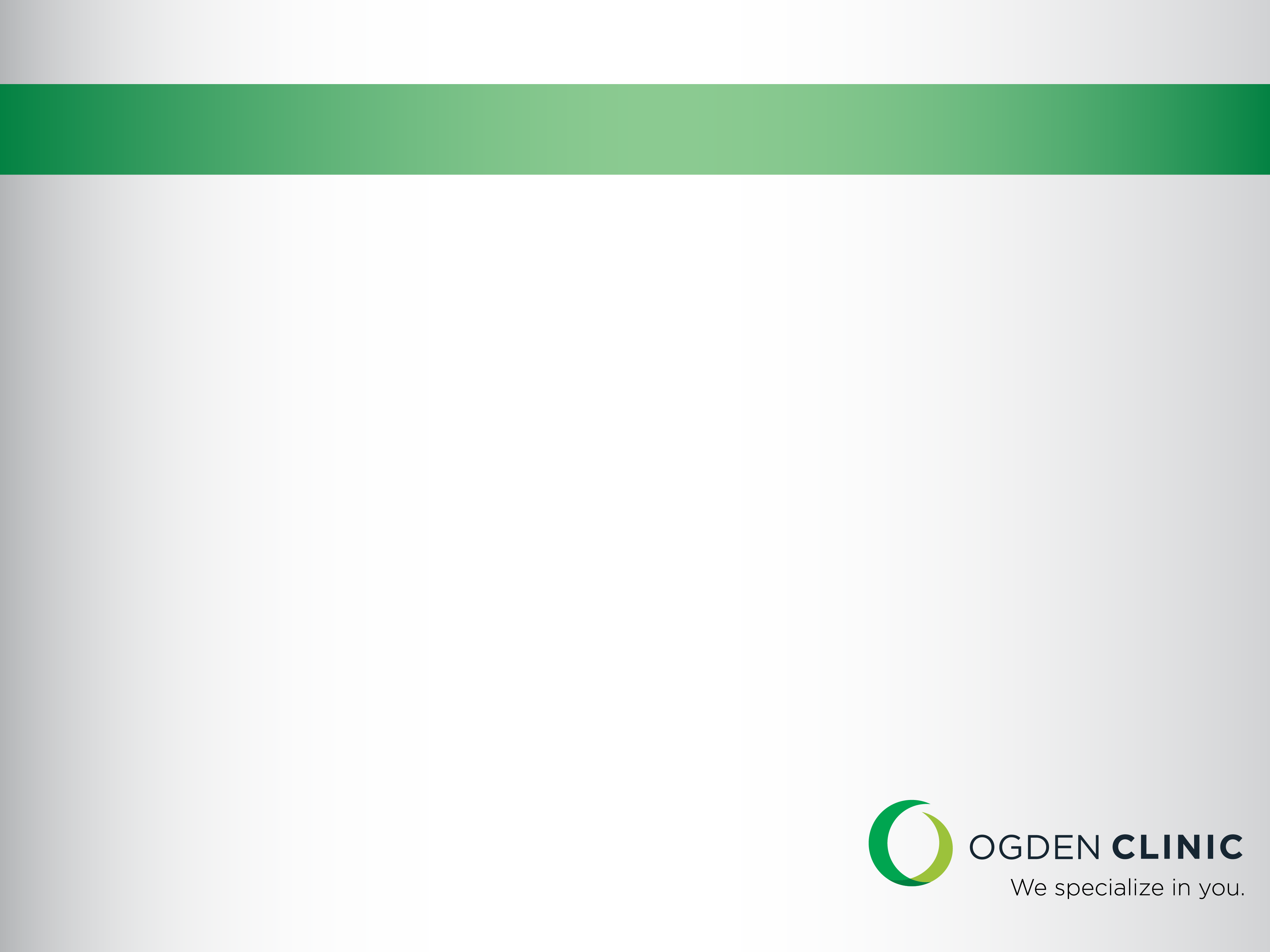 Examples
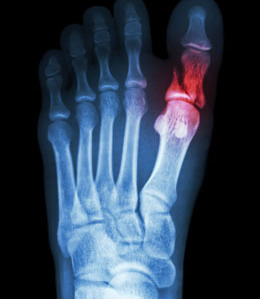 Basics
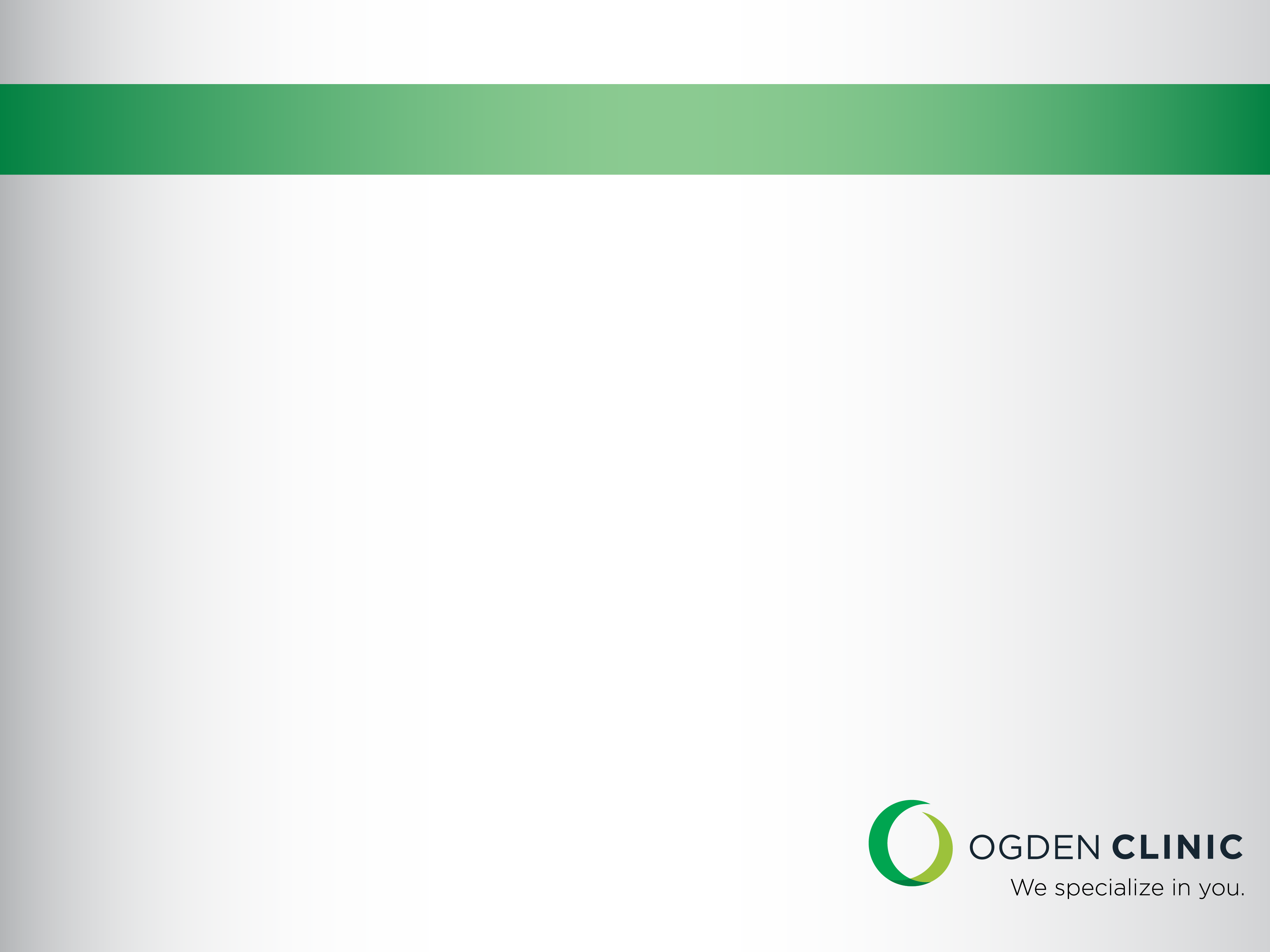 Examples
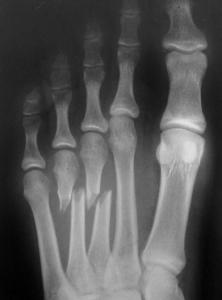 Basics
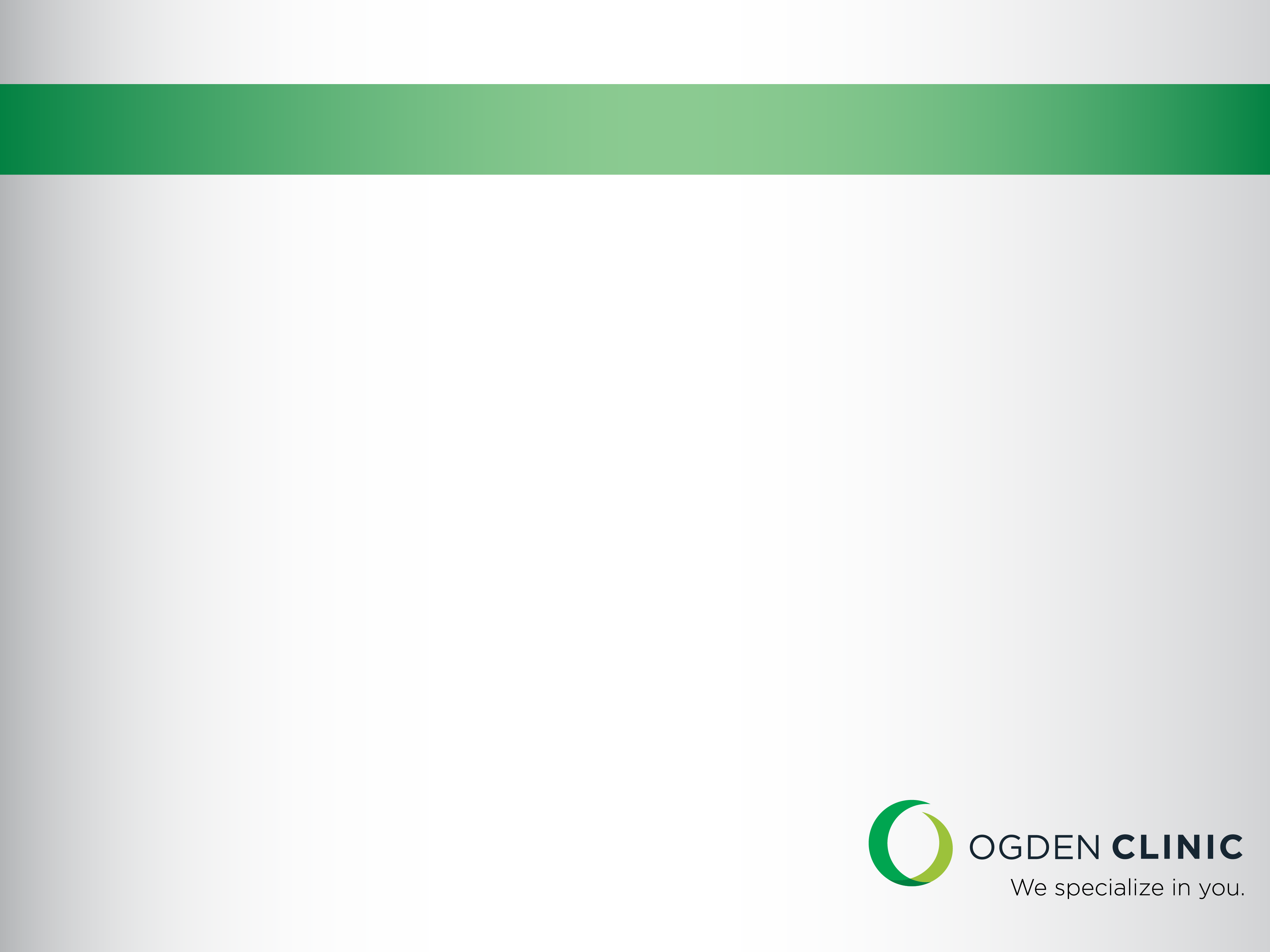 Examples
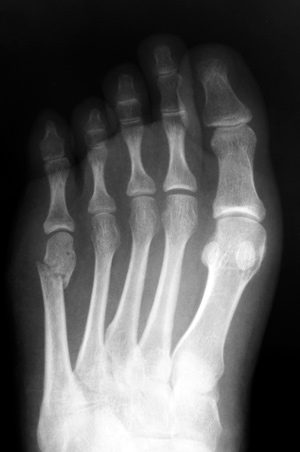 Basics
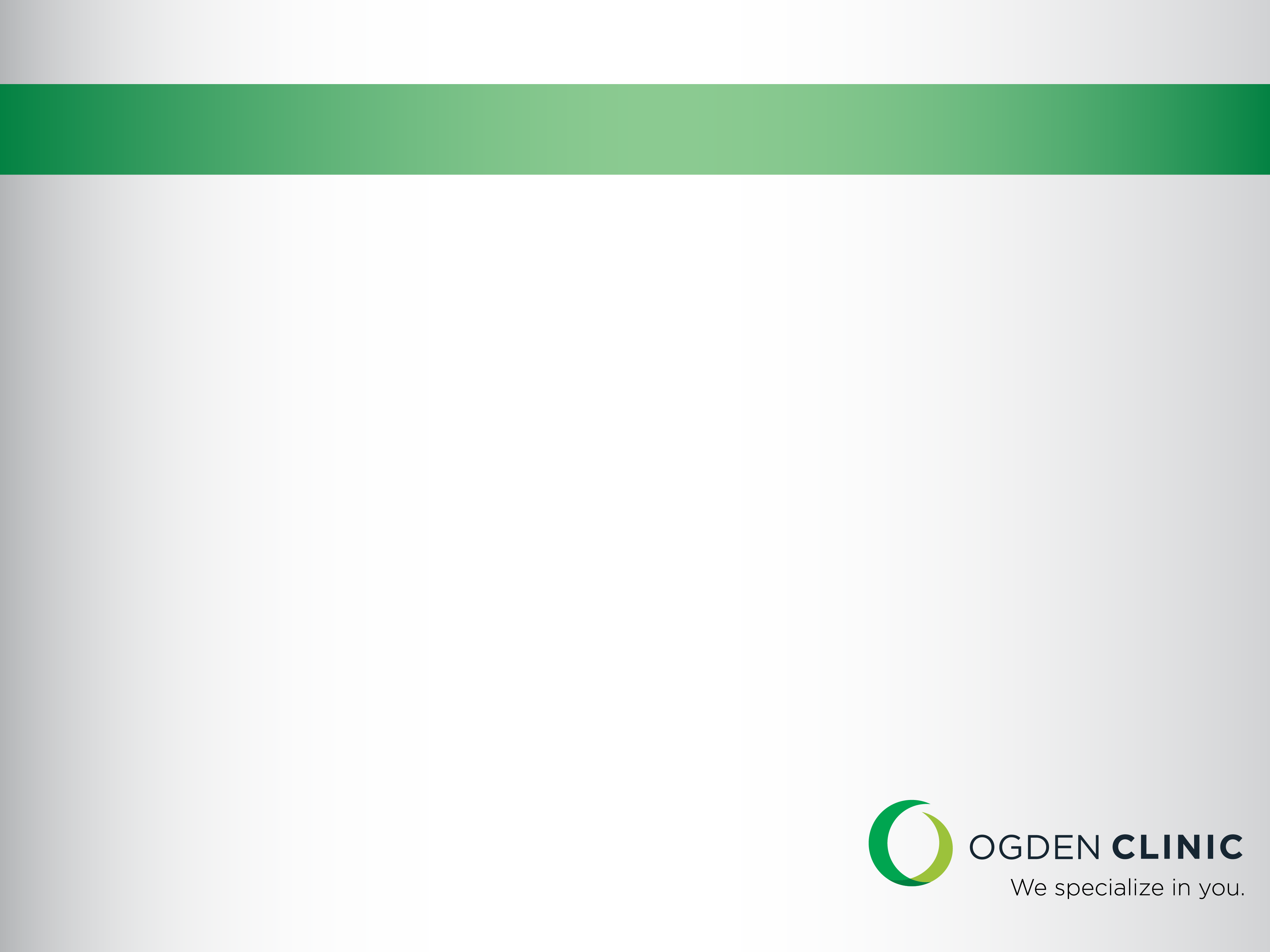 Examples
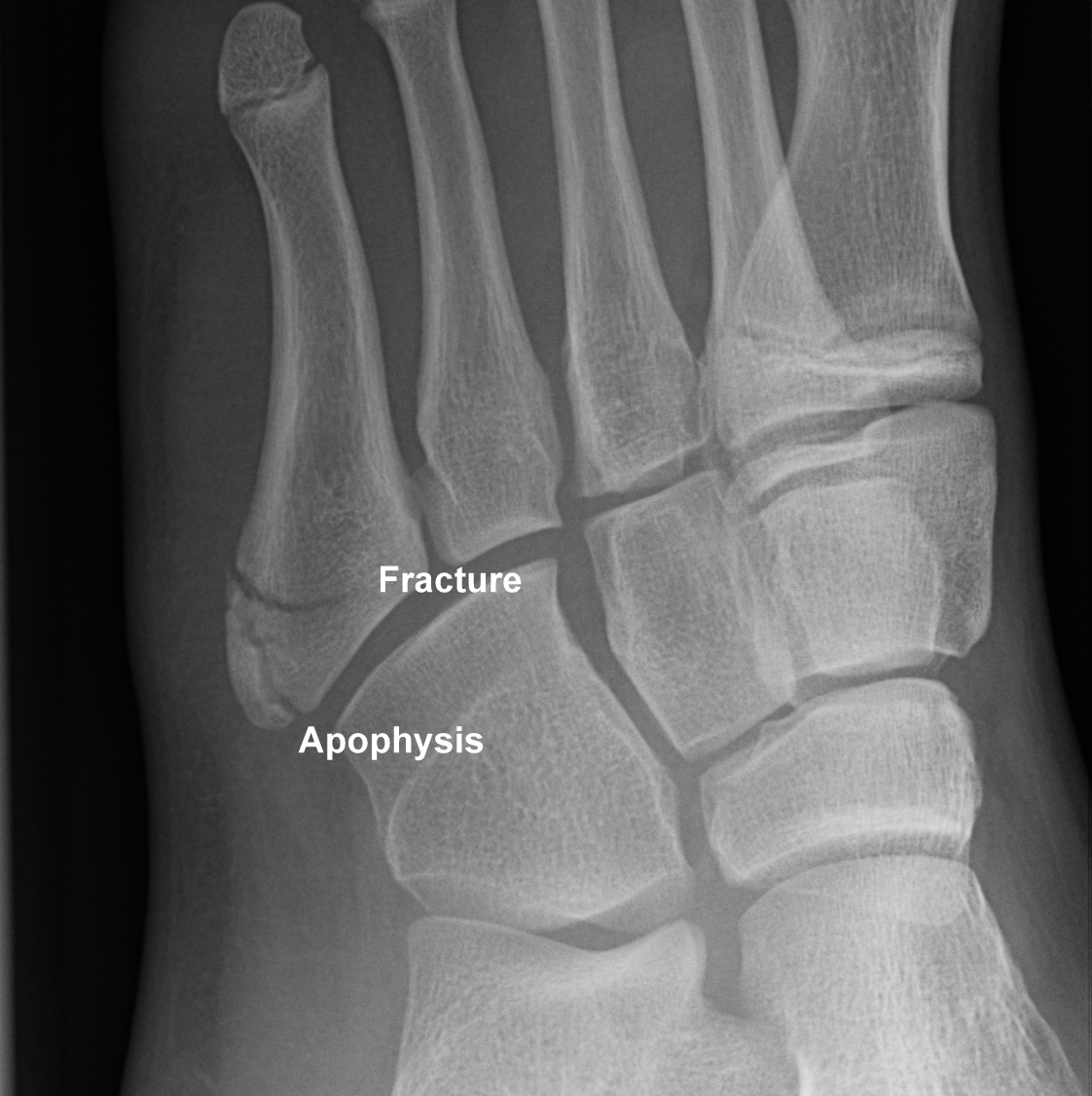 Basics
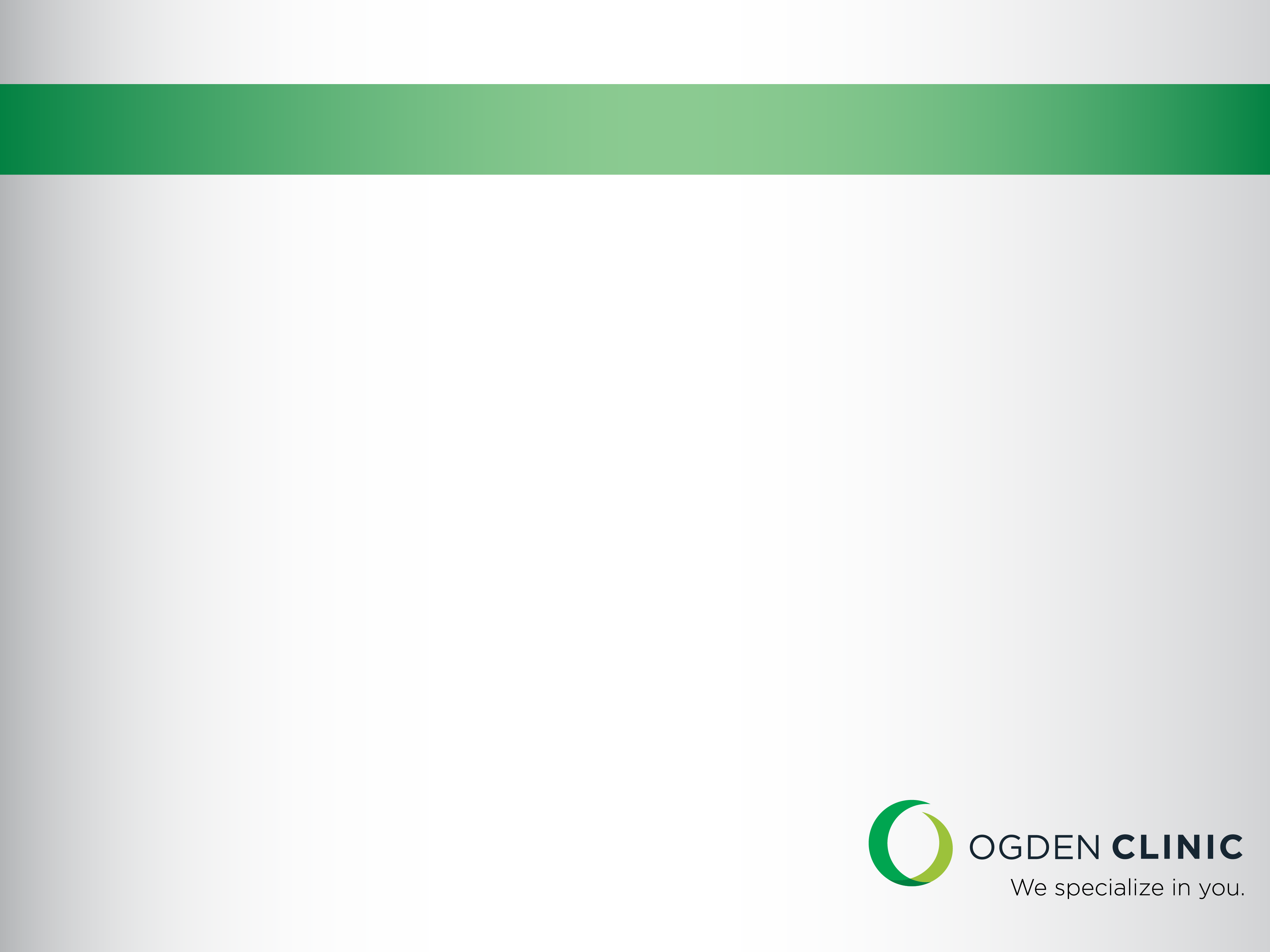 Examples
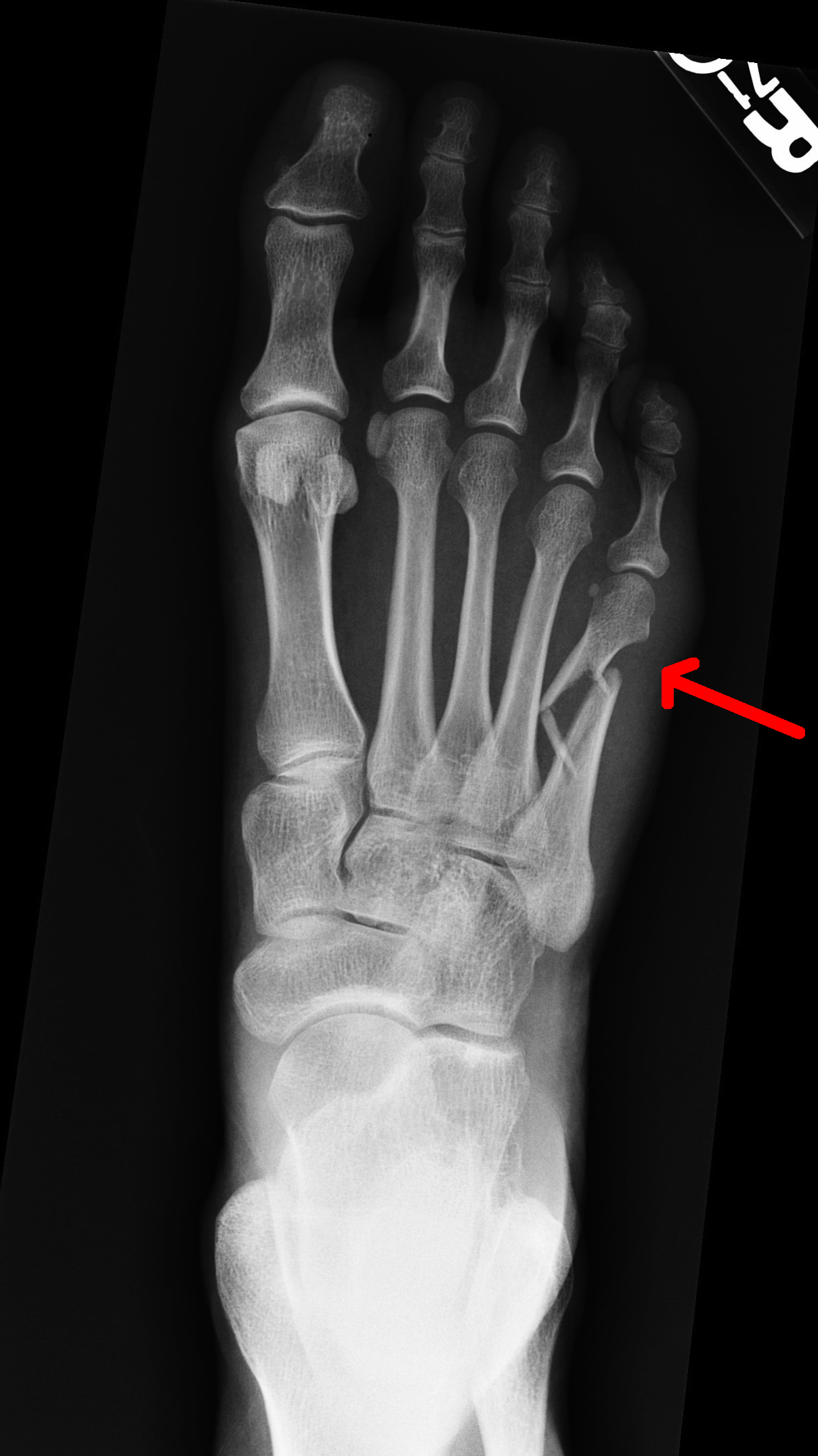 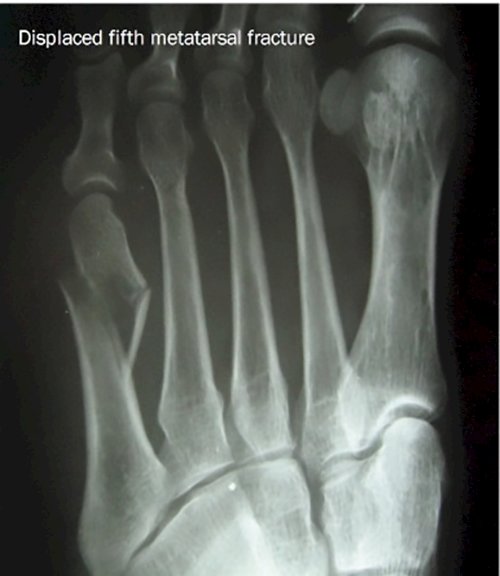 Basics
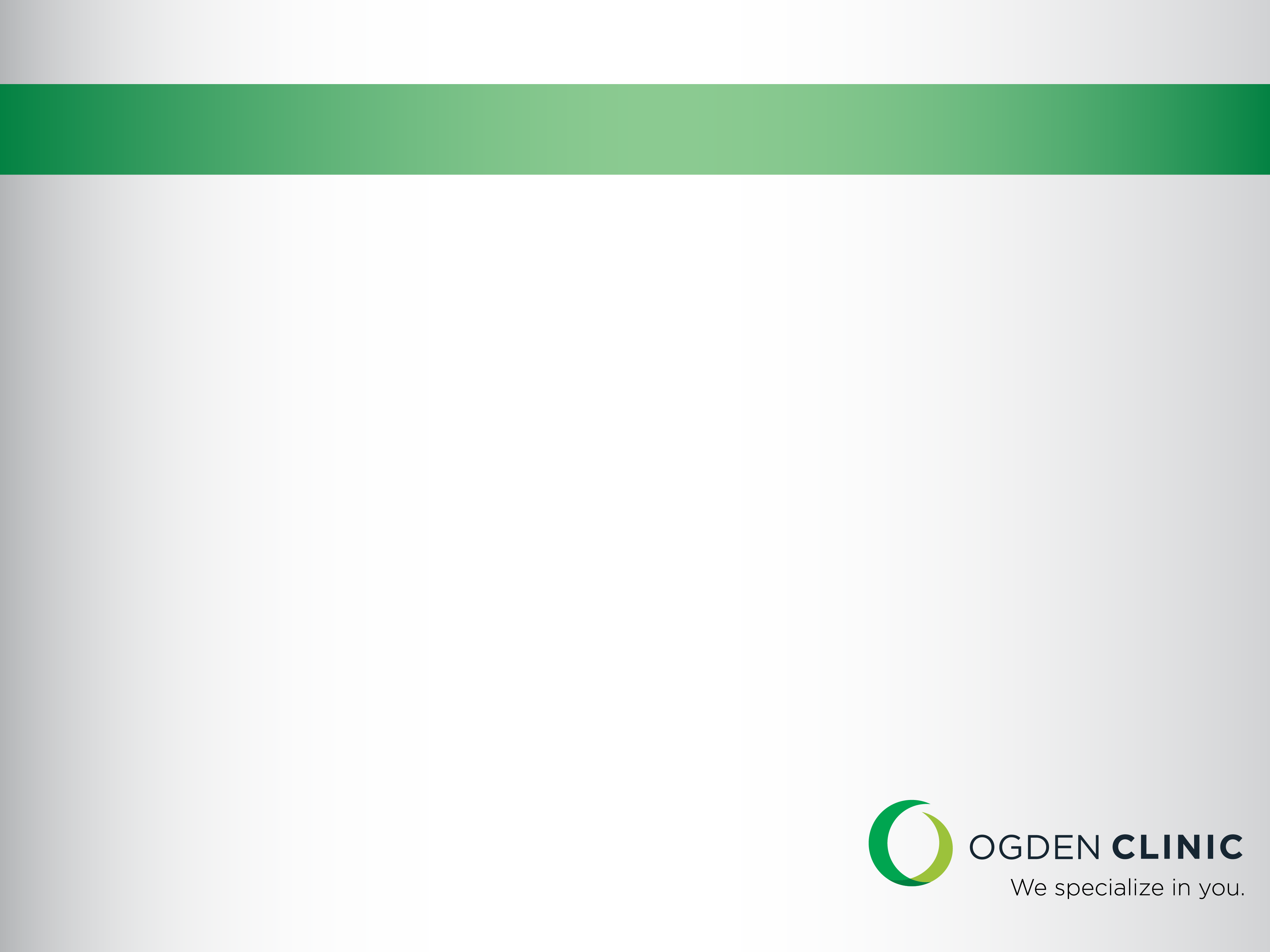 Examples
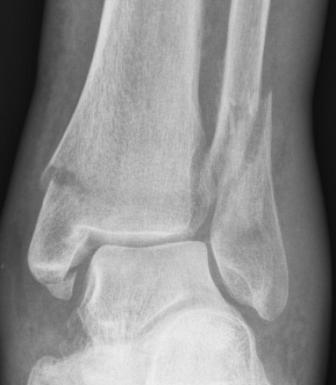 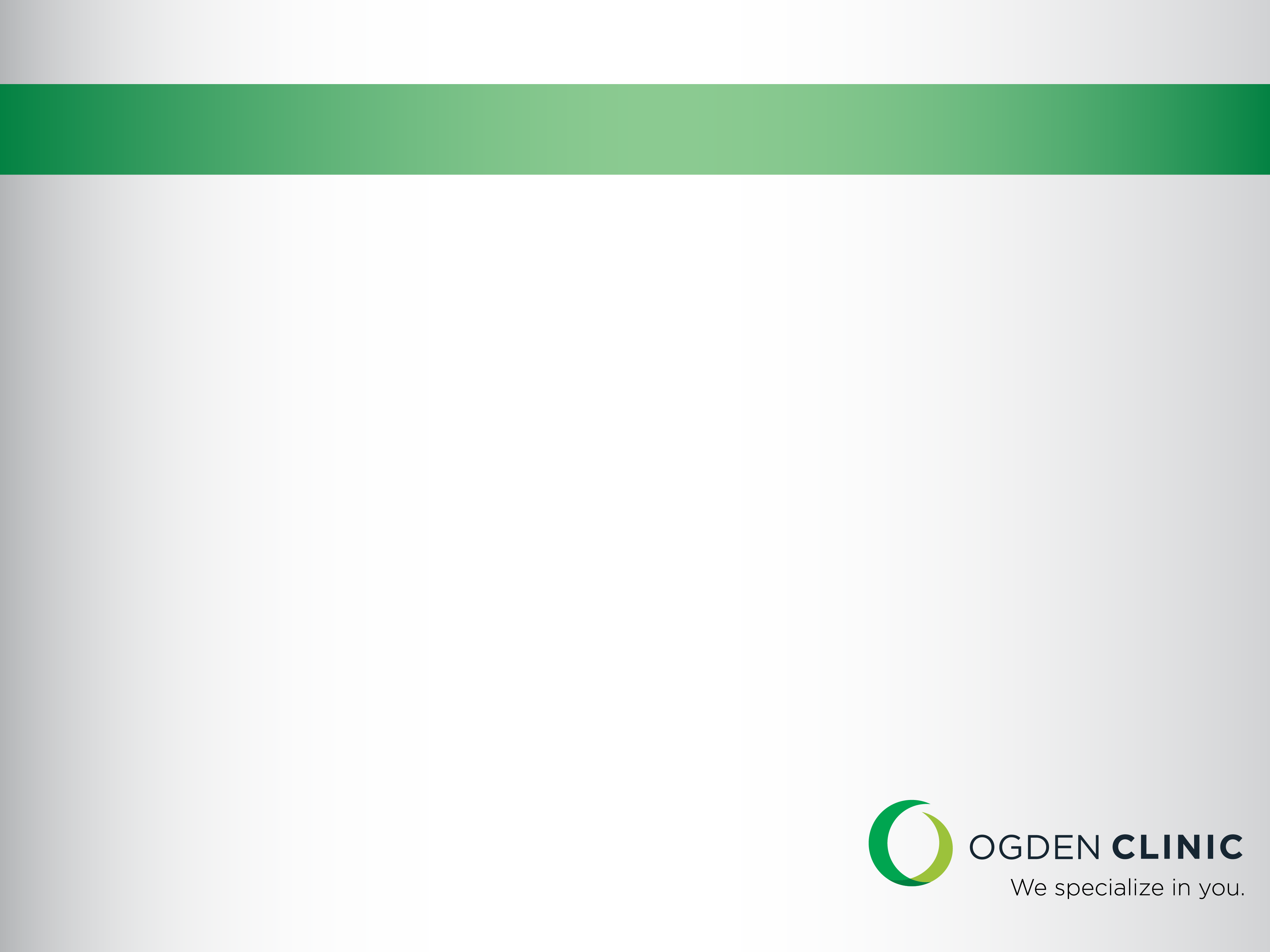 Examples
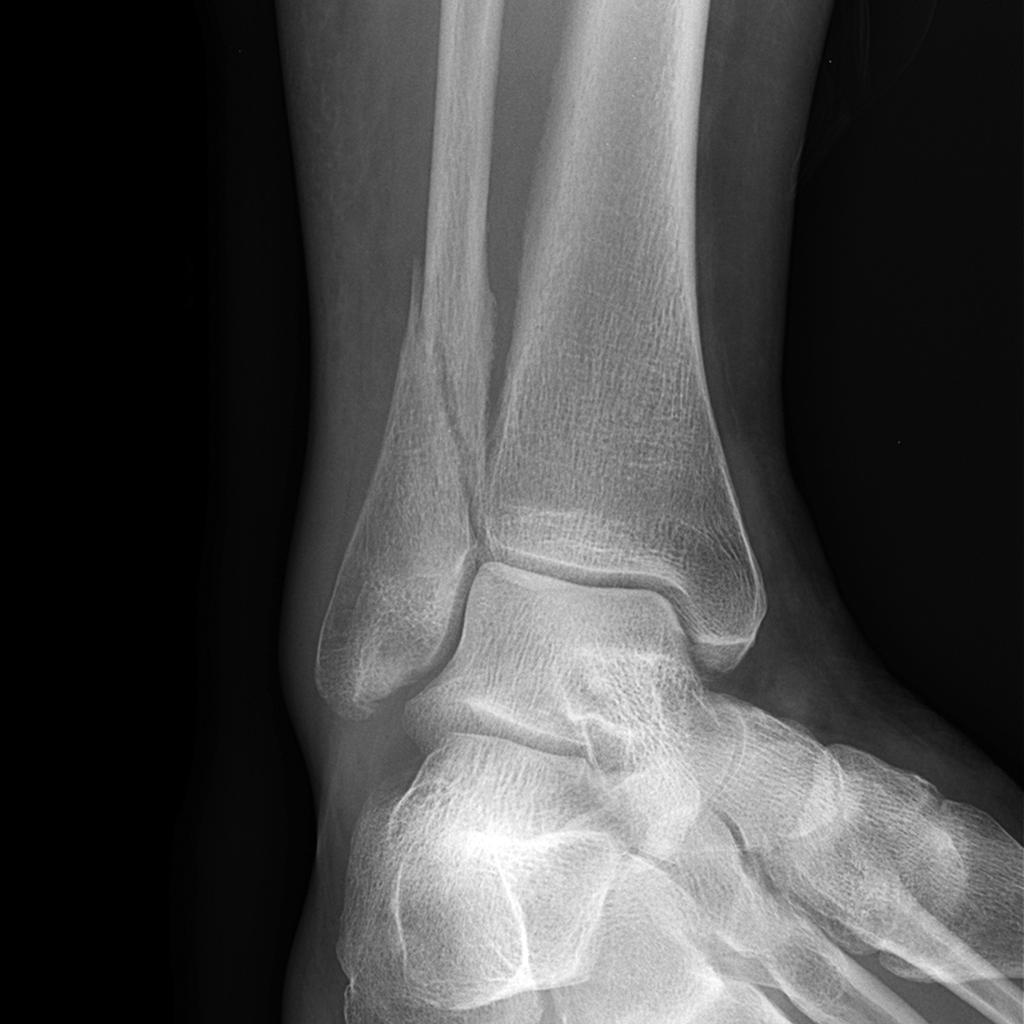 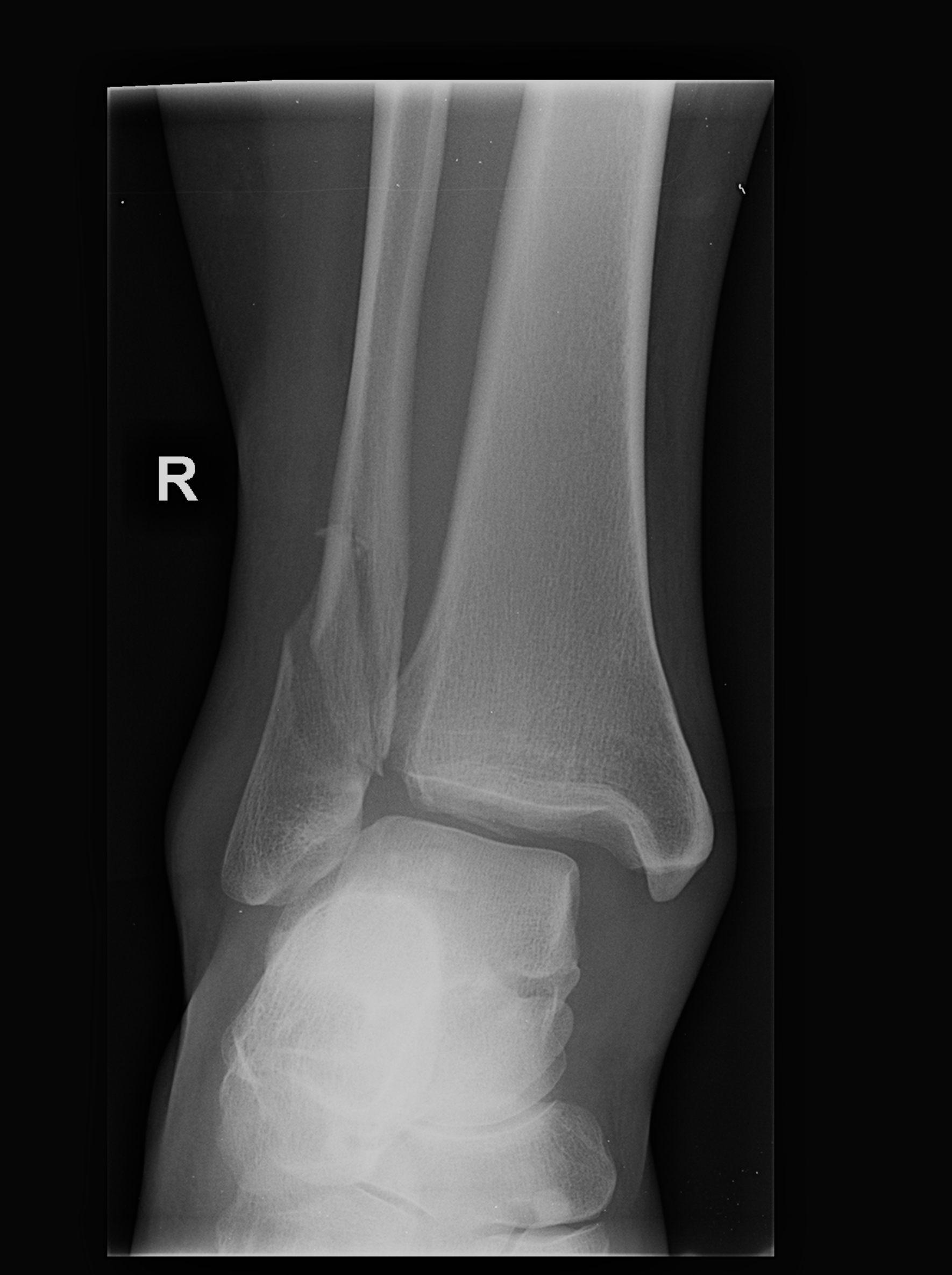 Basics
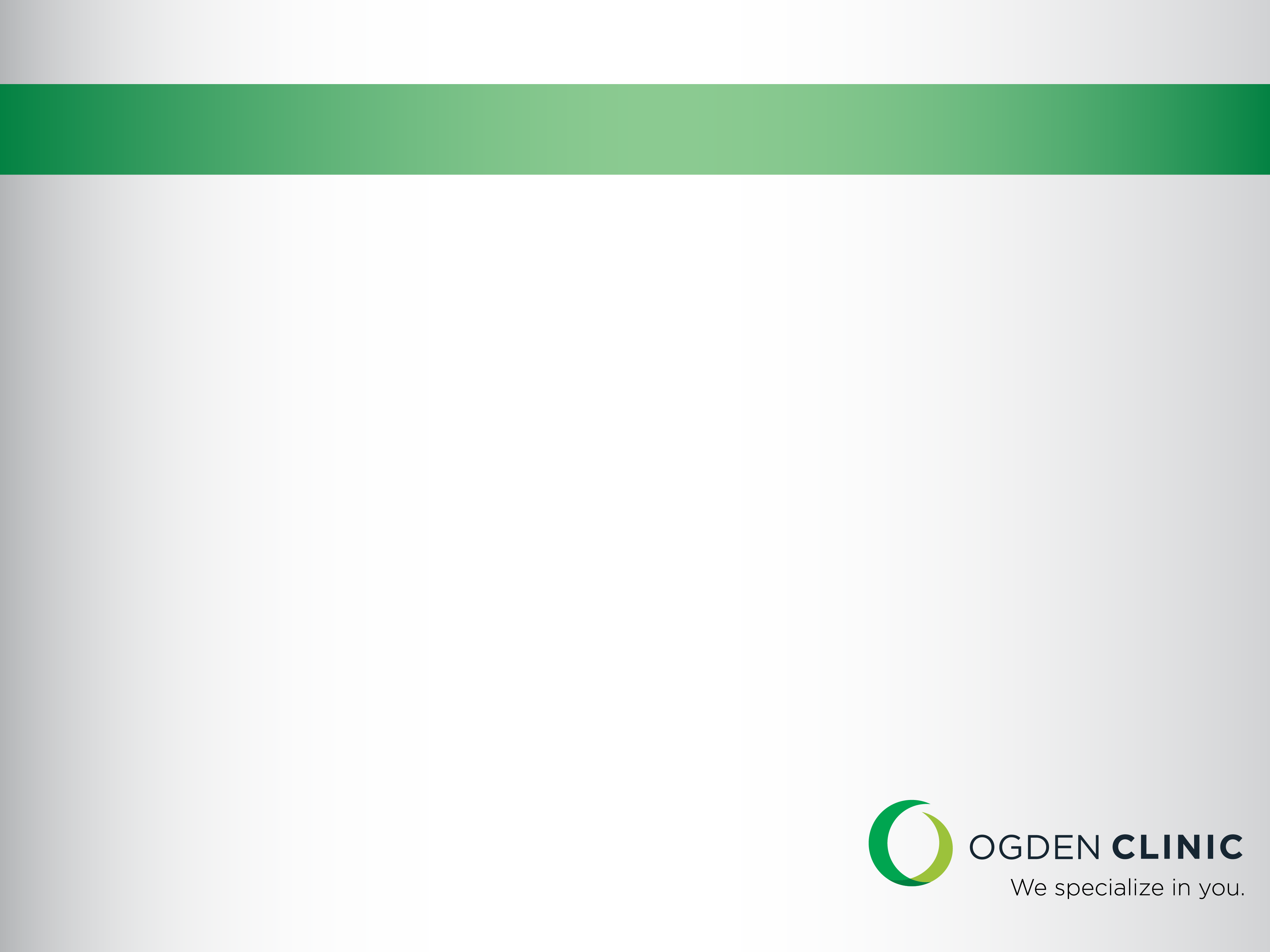 Diabetic Feet
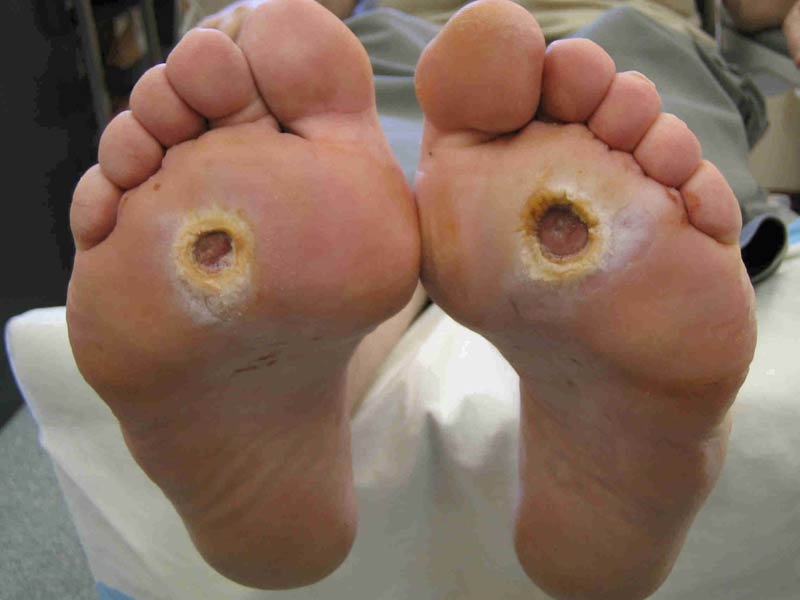 Basics
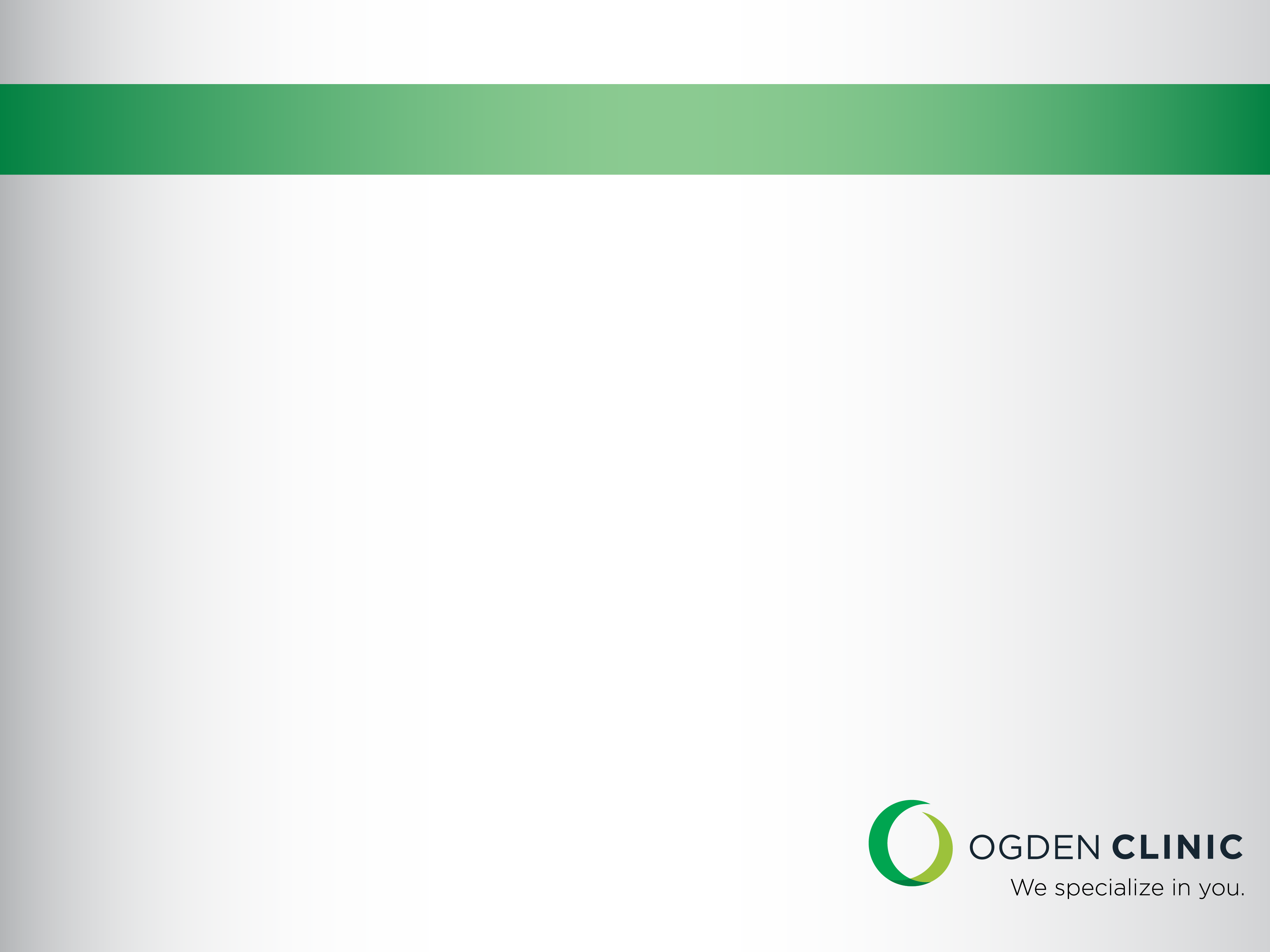 What to do?
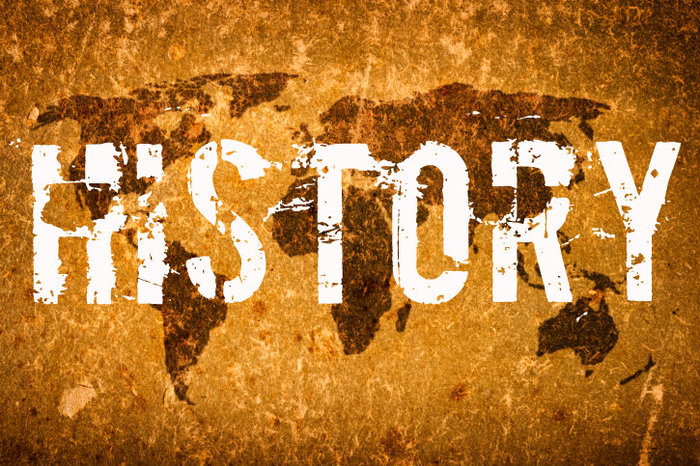 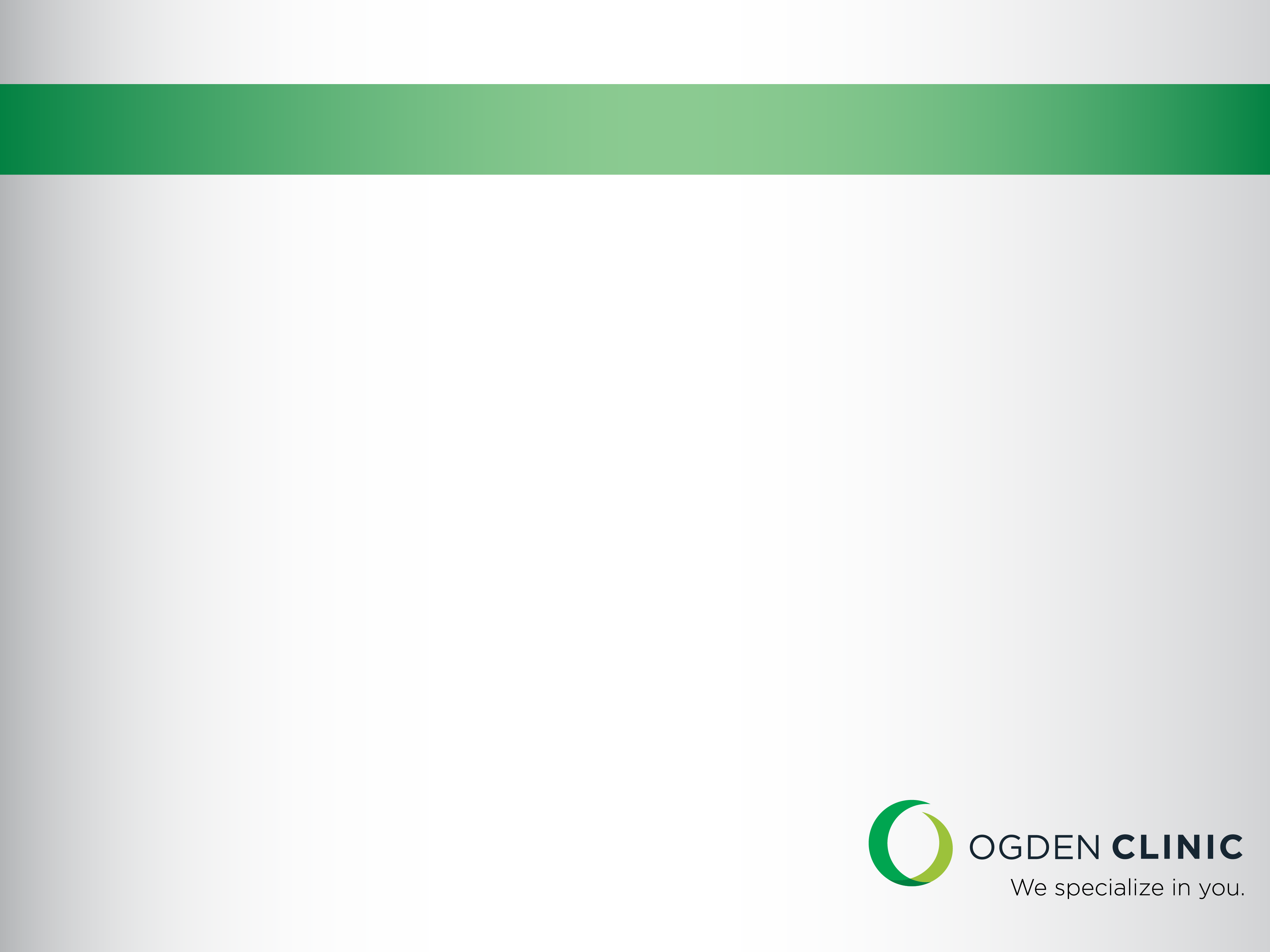 History
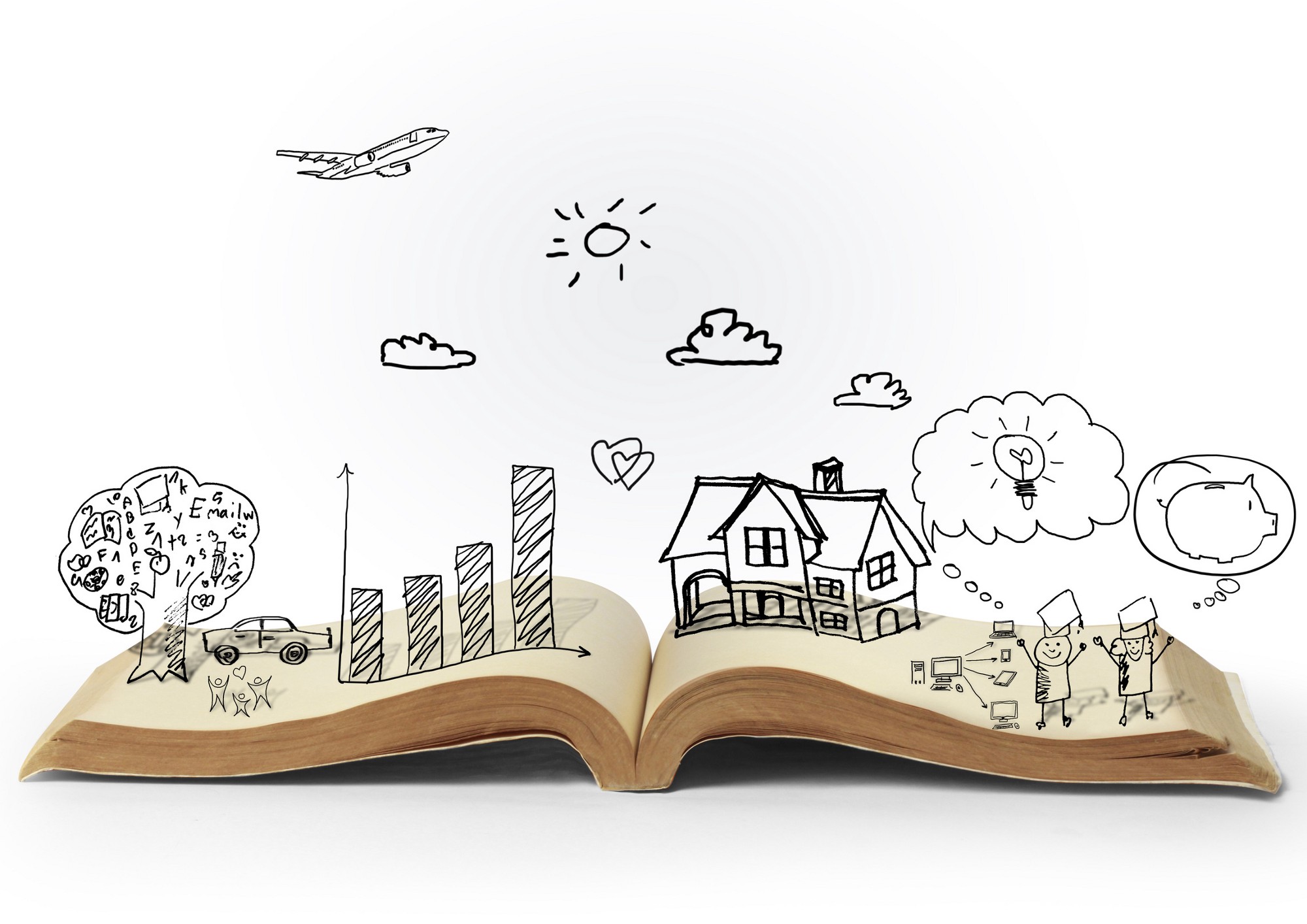 Tell me the story…..
Labs: HgA1C, glucose
What has been done? 
Helps to know next step
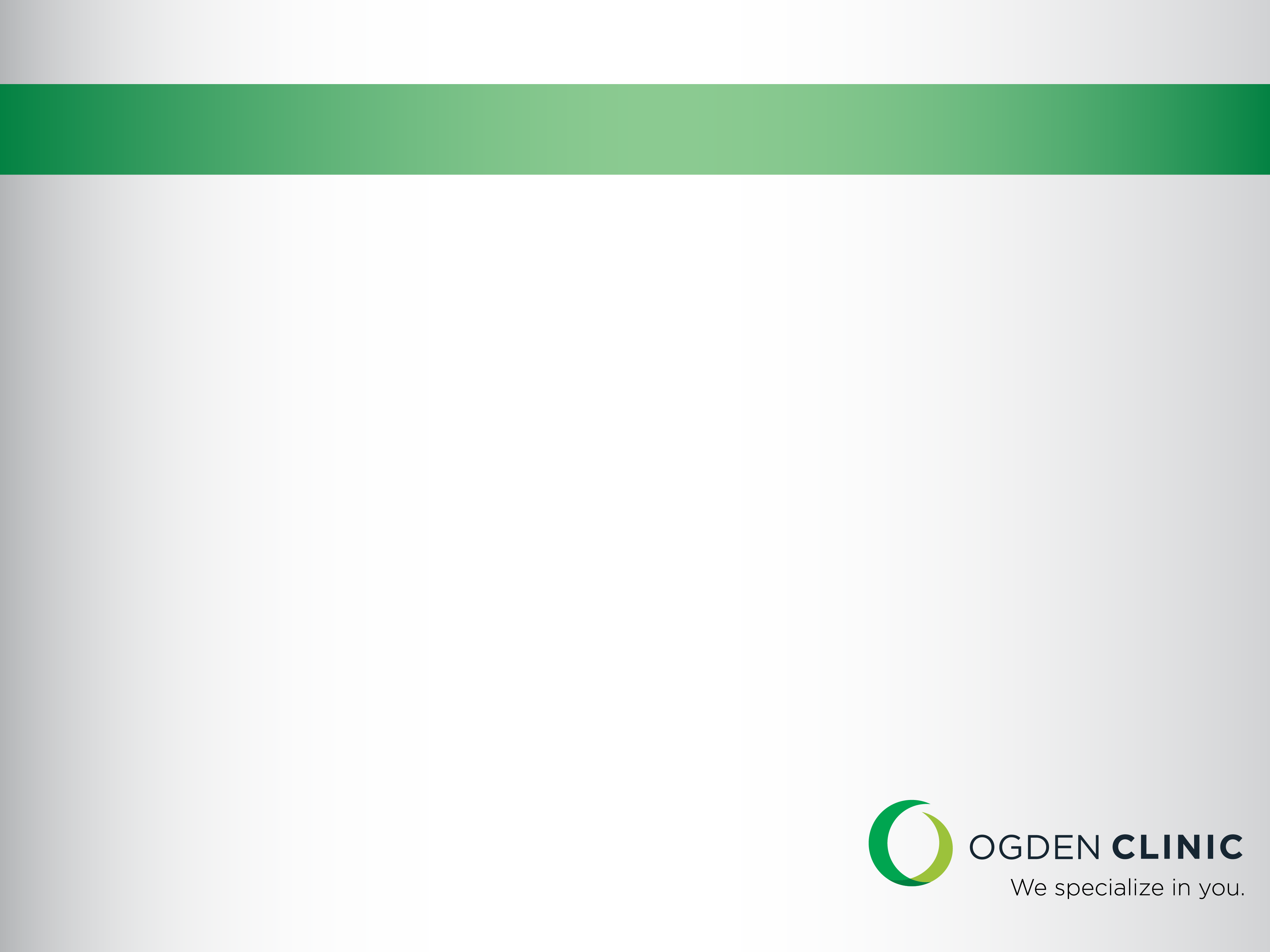 Physical Exam
Is there an Ulceration?
Shoes must be off!!!
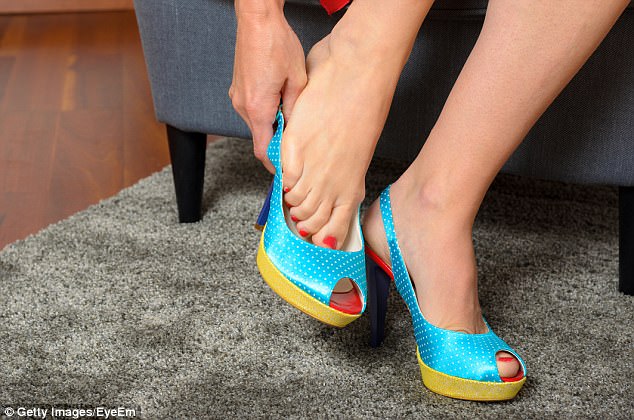 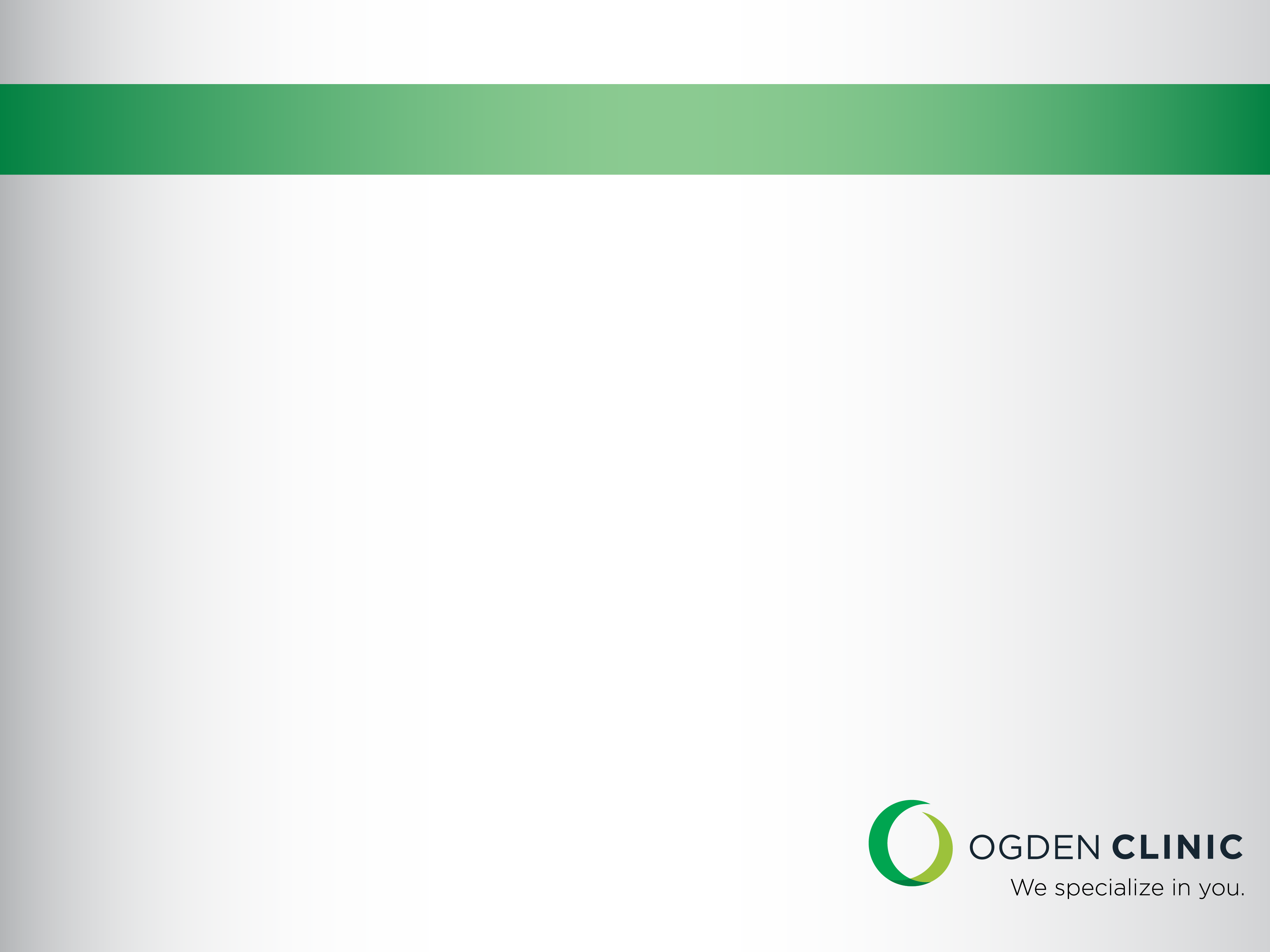 Physical exam
Semmes-weinstein monofilament
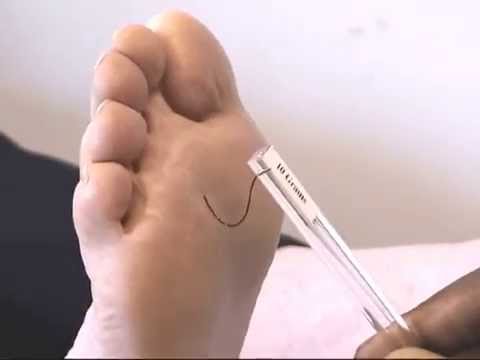 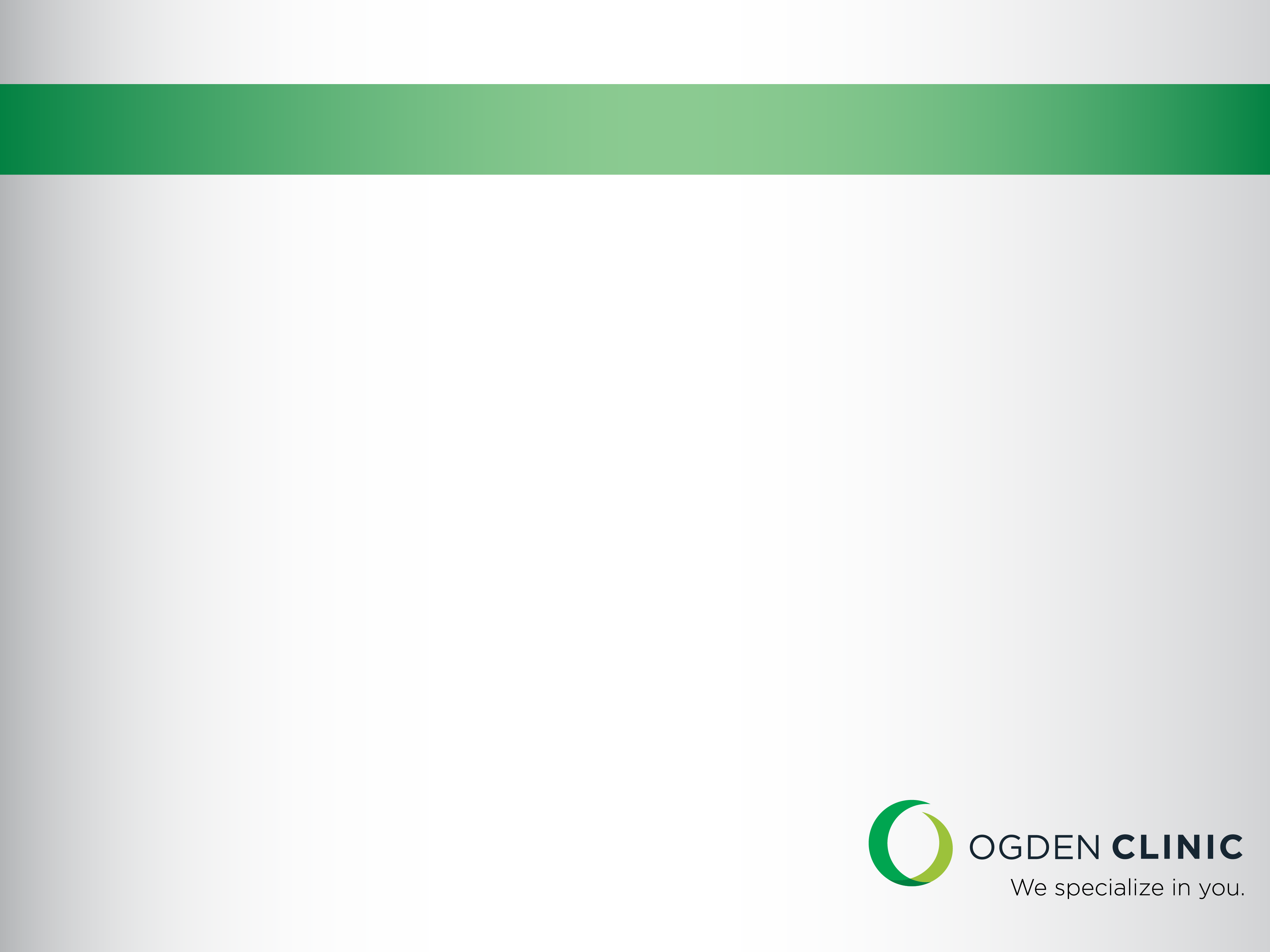 Is It Infected?
Is there an ulceration?
History of an ulceration?
Fever?
Chills?
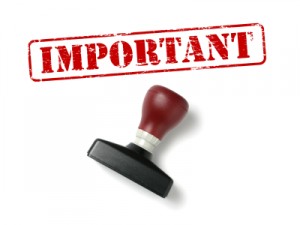 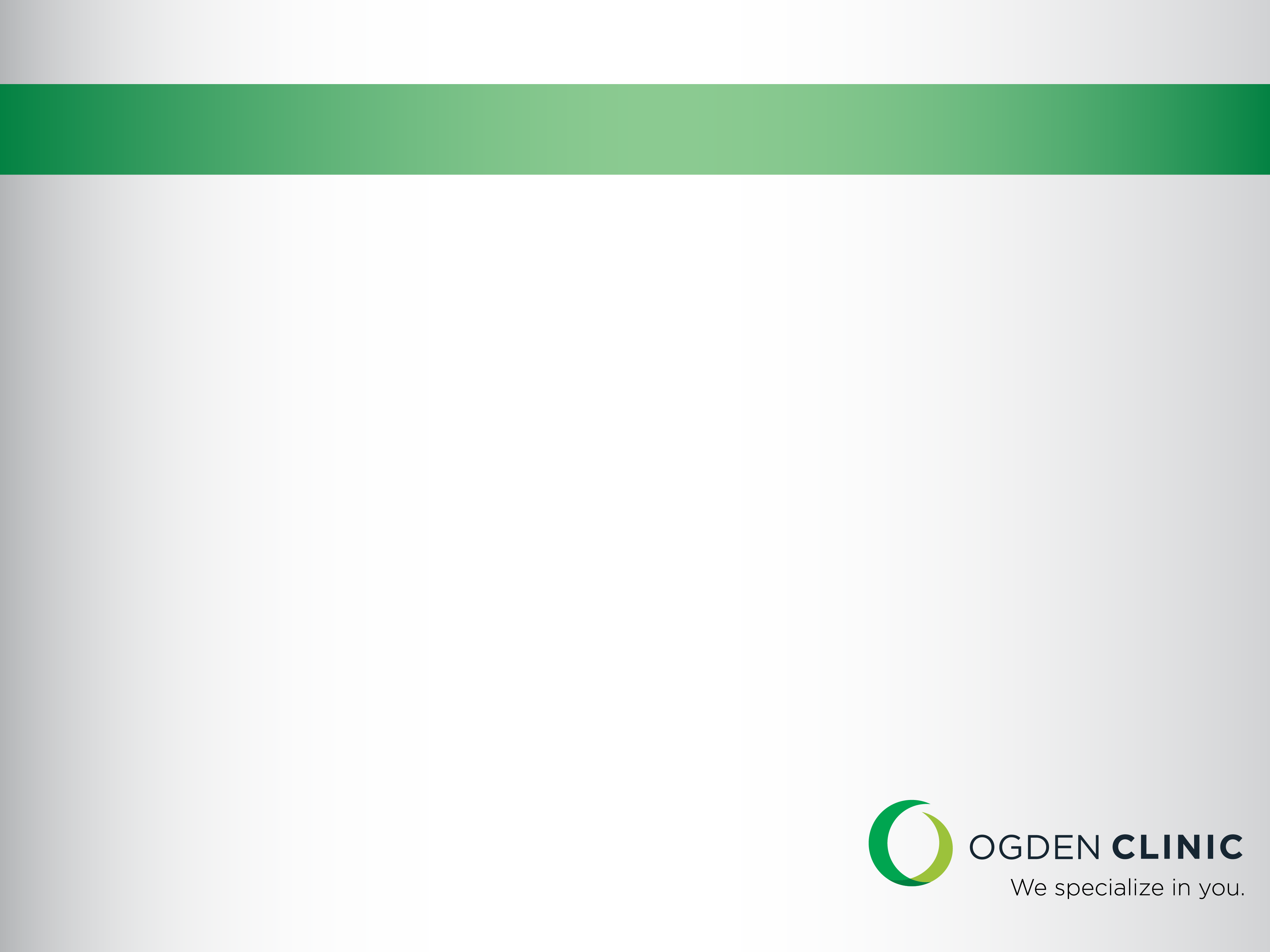 Is It Infected?
How are you infected without an ulceration?
Hematogenous?-Can occur
Spontaneous?-rare
Penetrating trauma?-check radiographs
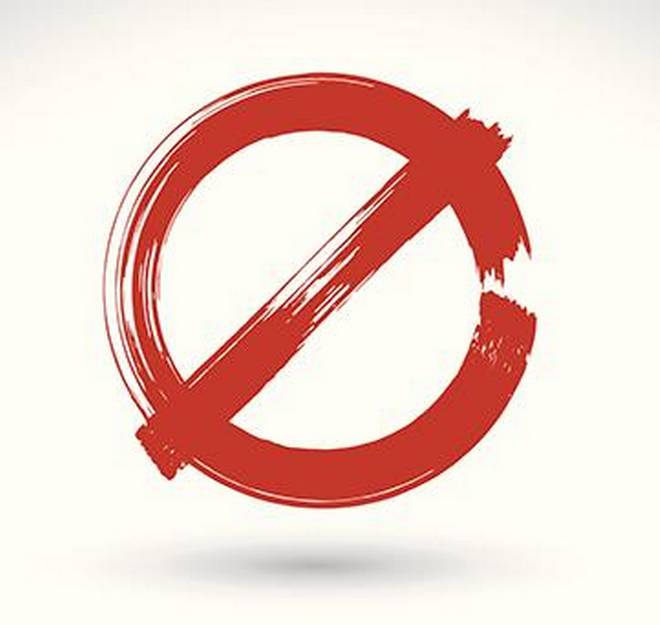 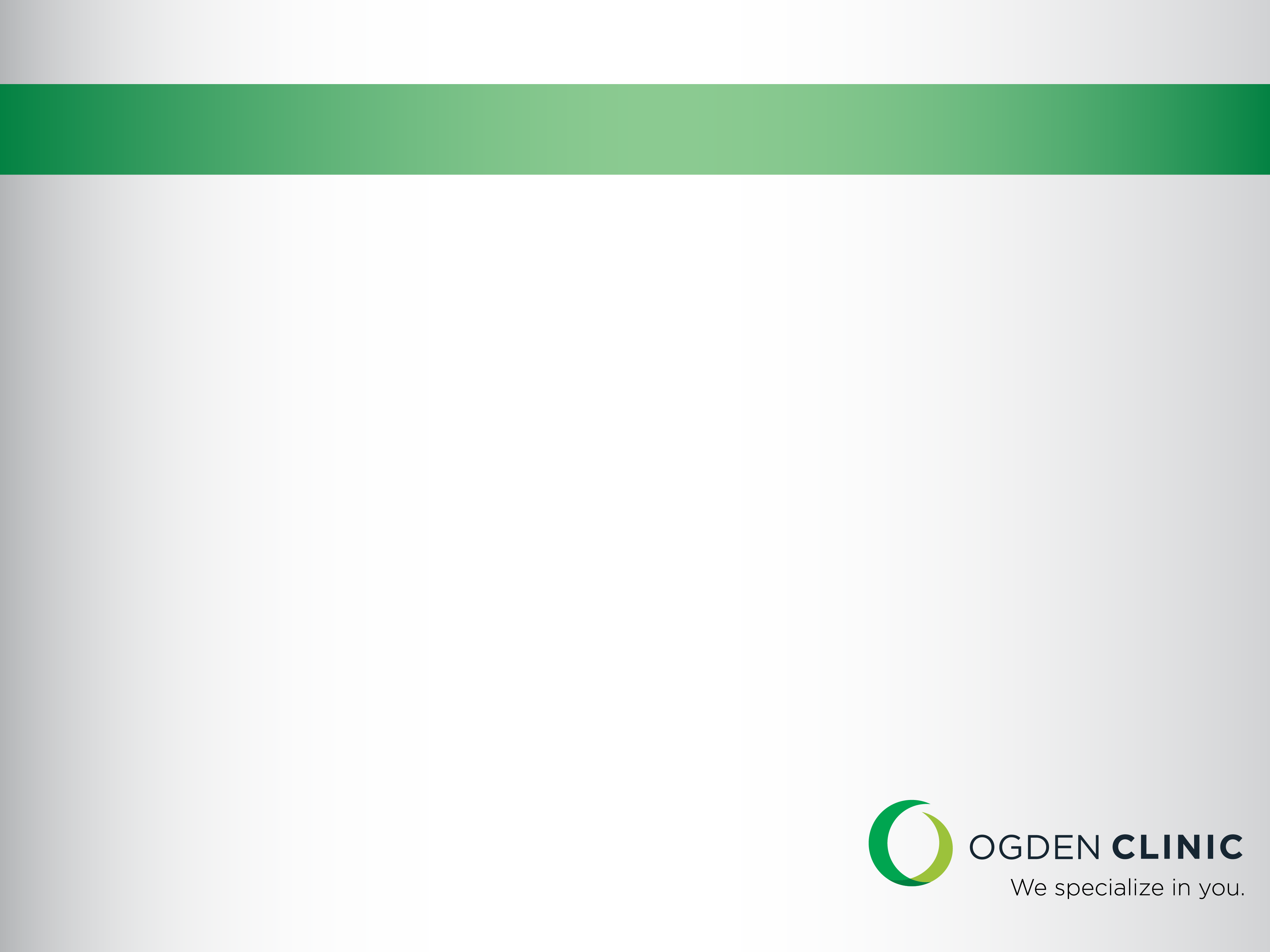 Is It Infected?
If there’s no ulceration, it’s likely not infected
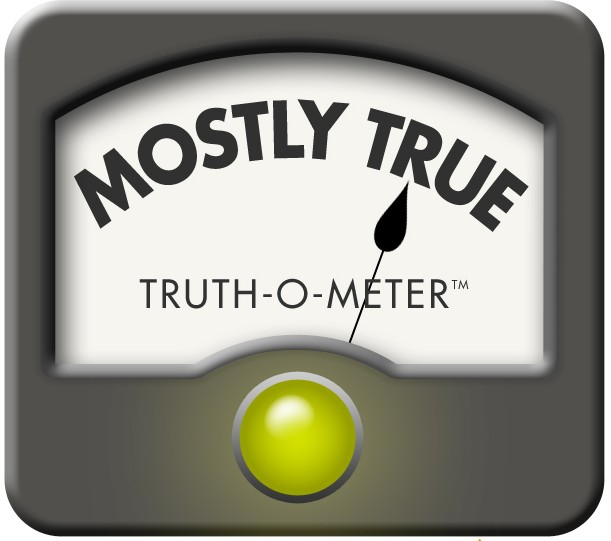 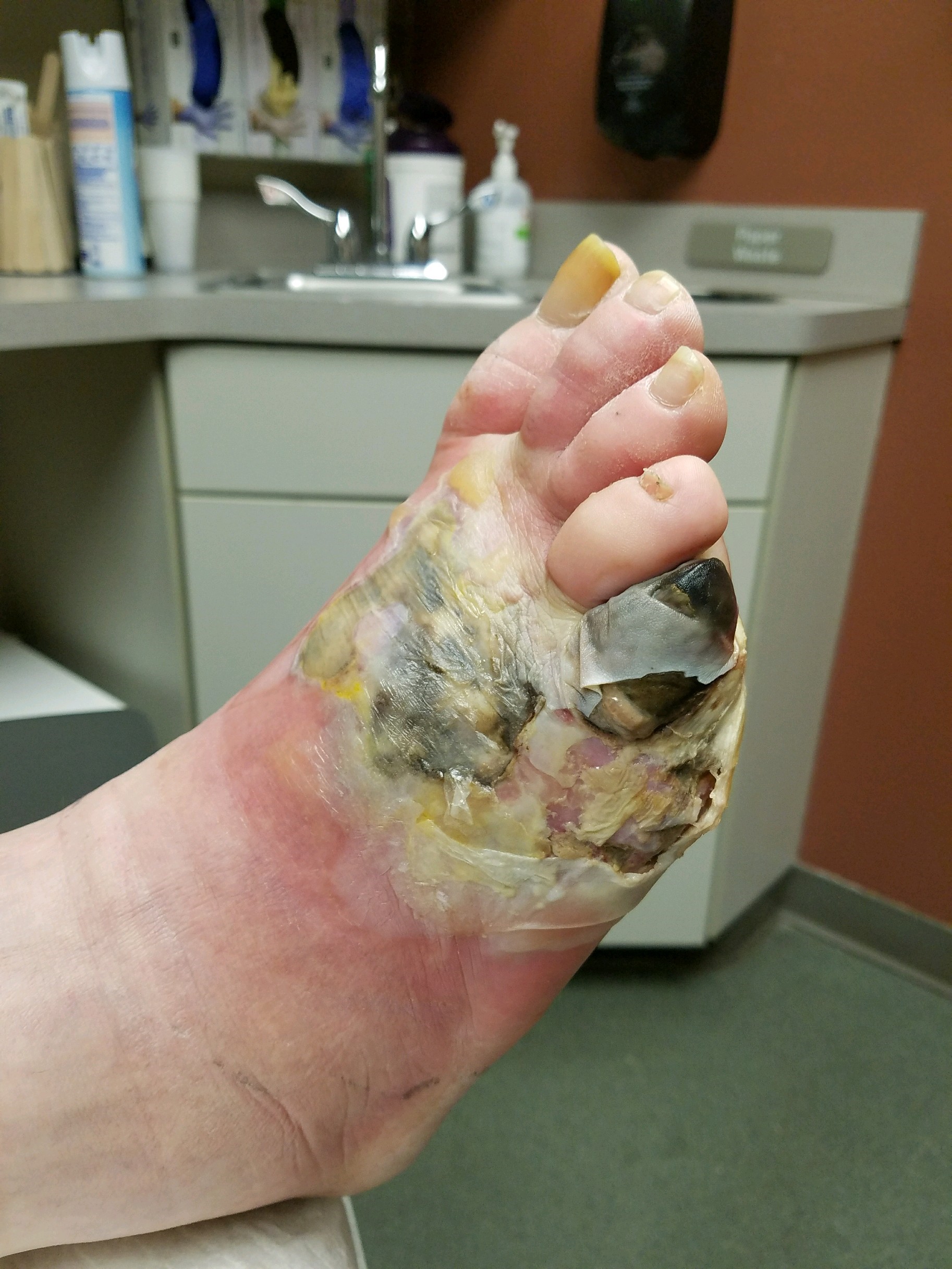 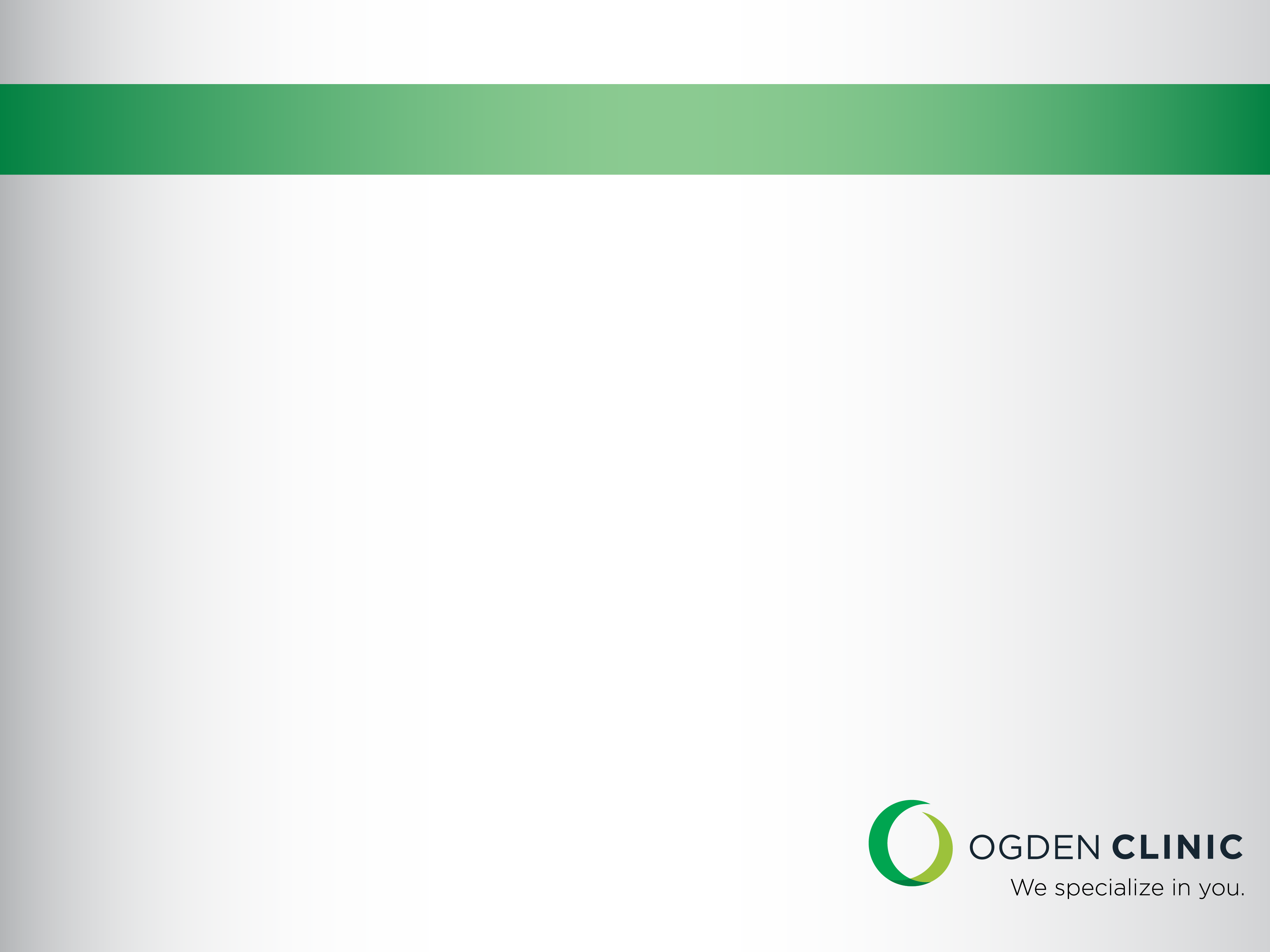 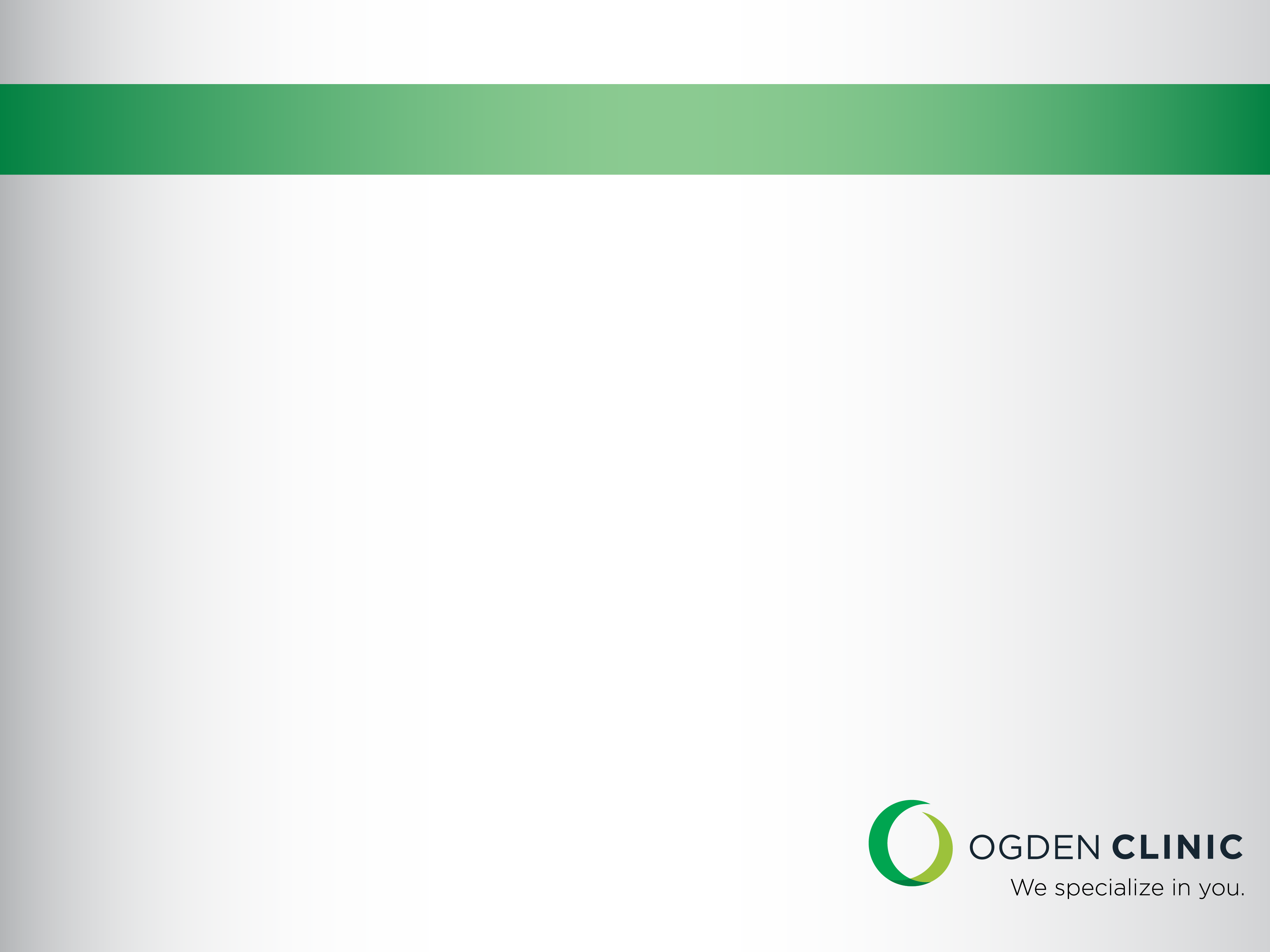 Is It Infected?
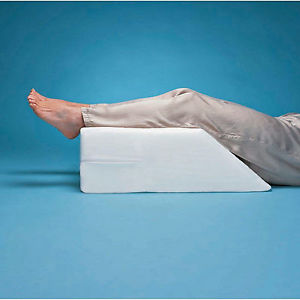 Elevation Test
15-20 minutes
Erythema reduce?
No-infected
Yes-not infected
Remove elevation
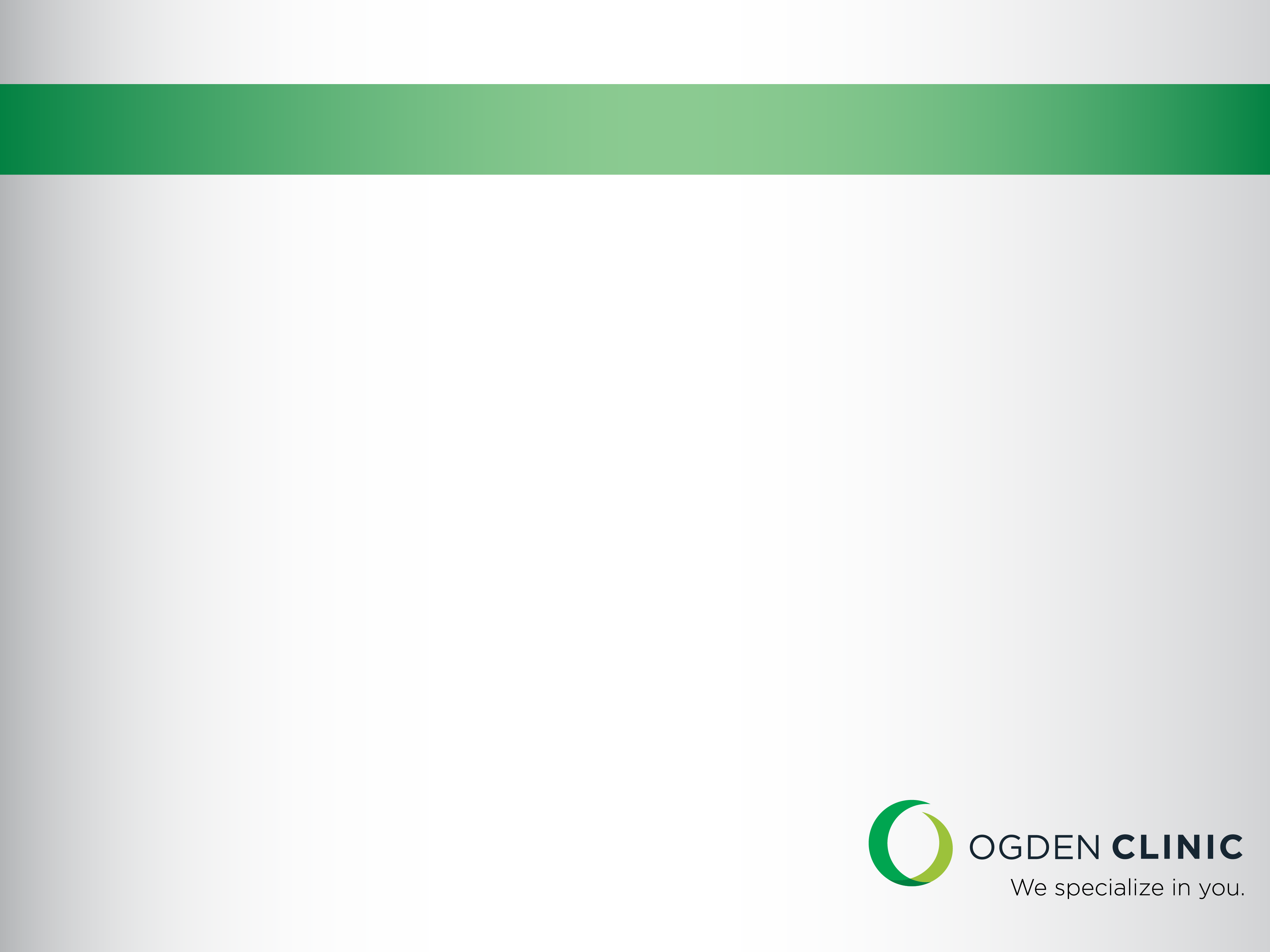 If Infected?
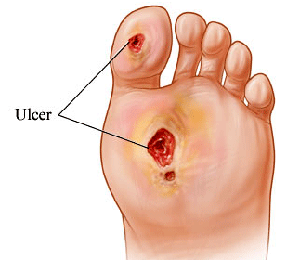 Concern for abscess?
MRI
Concern for Osteomyelitis?
MRI
Tagged WBC scan
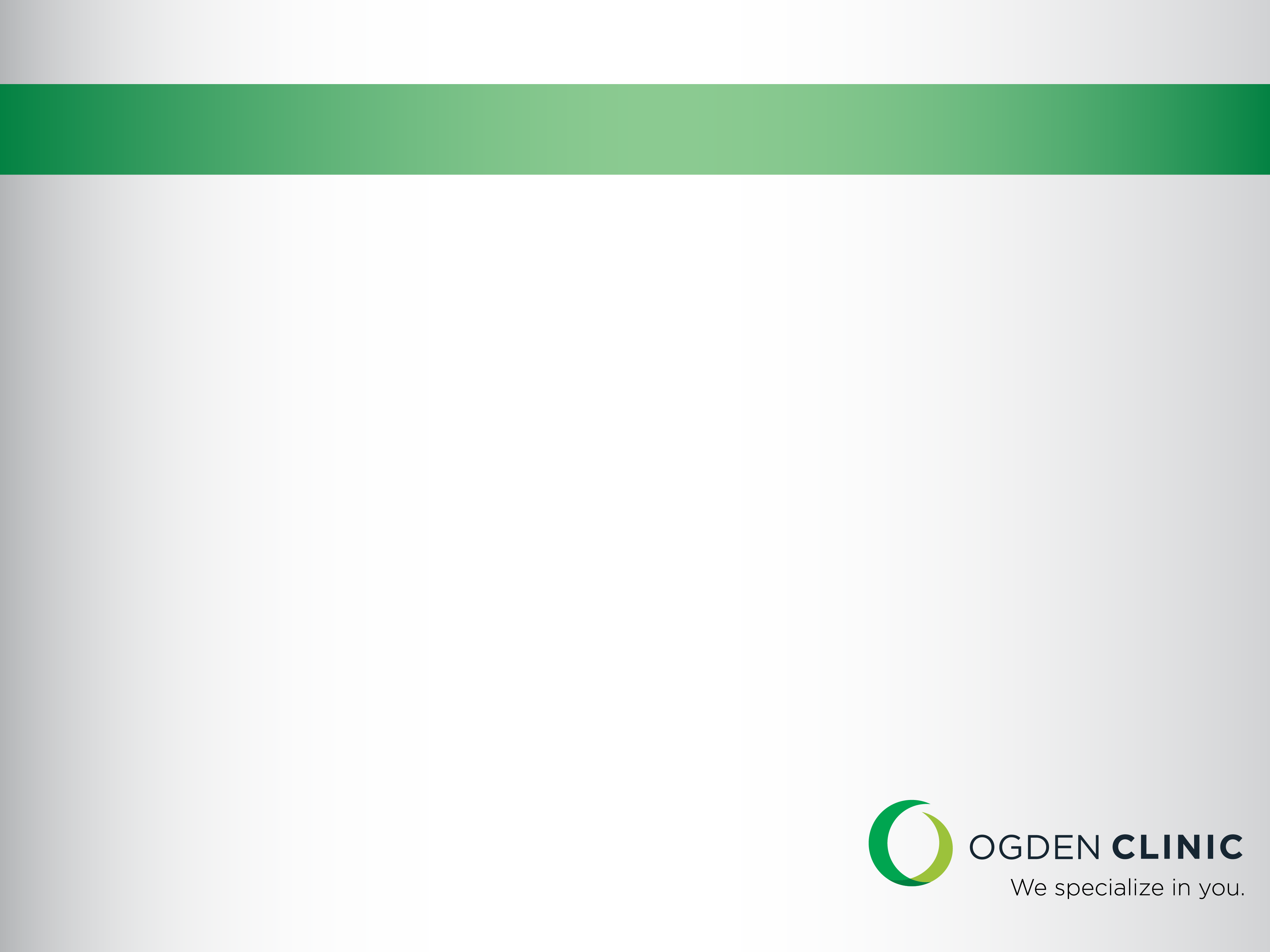 Tough Ones
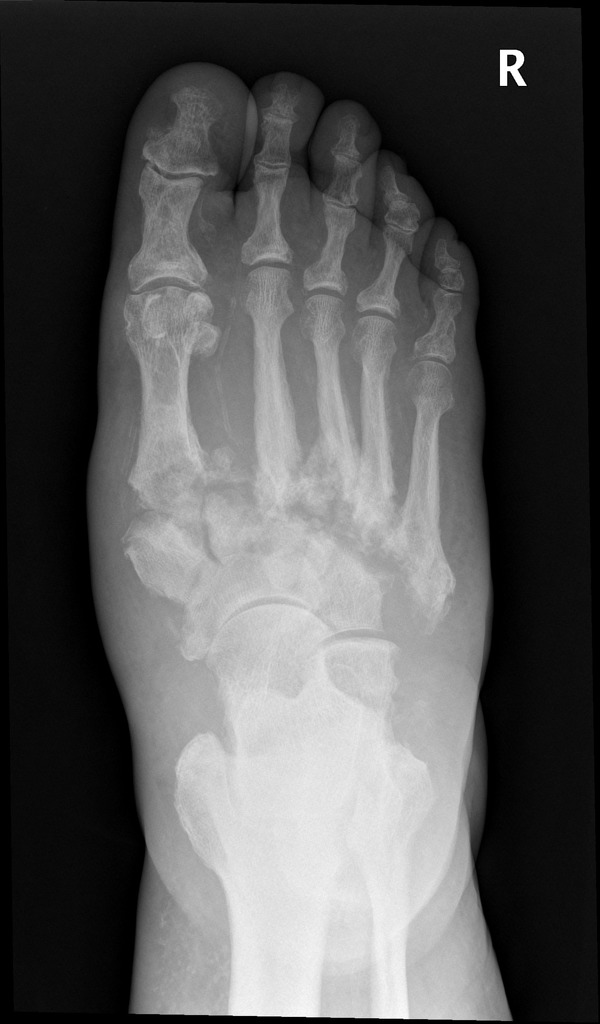 It’s infected, right?
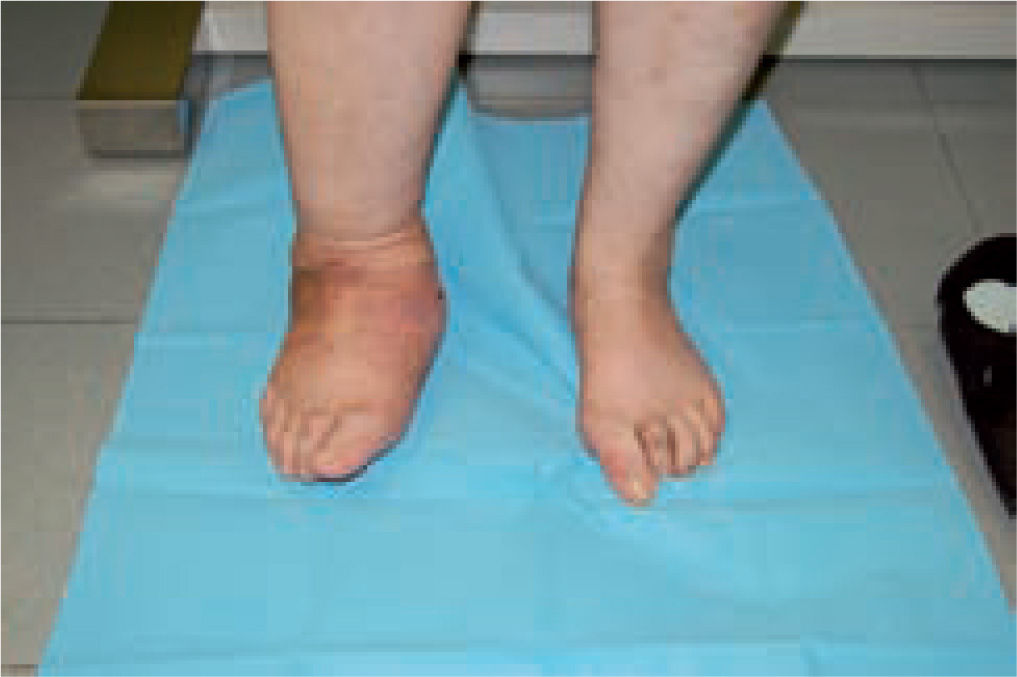 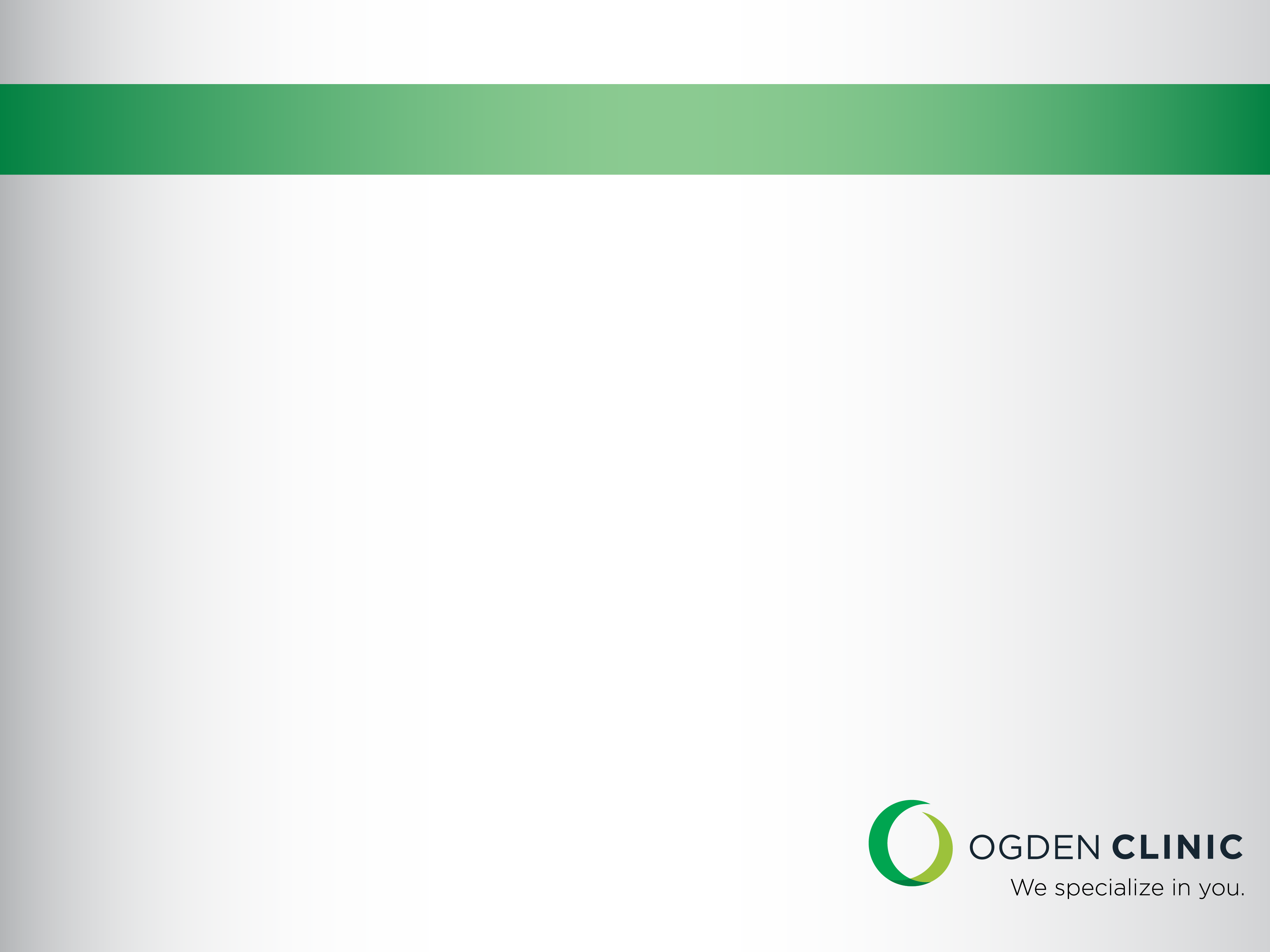 Acute Charcot Foot
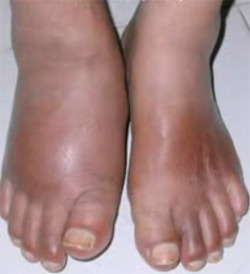 Warmth
Erythema
Appears infected
No ulceration
Drains with elevation
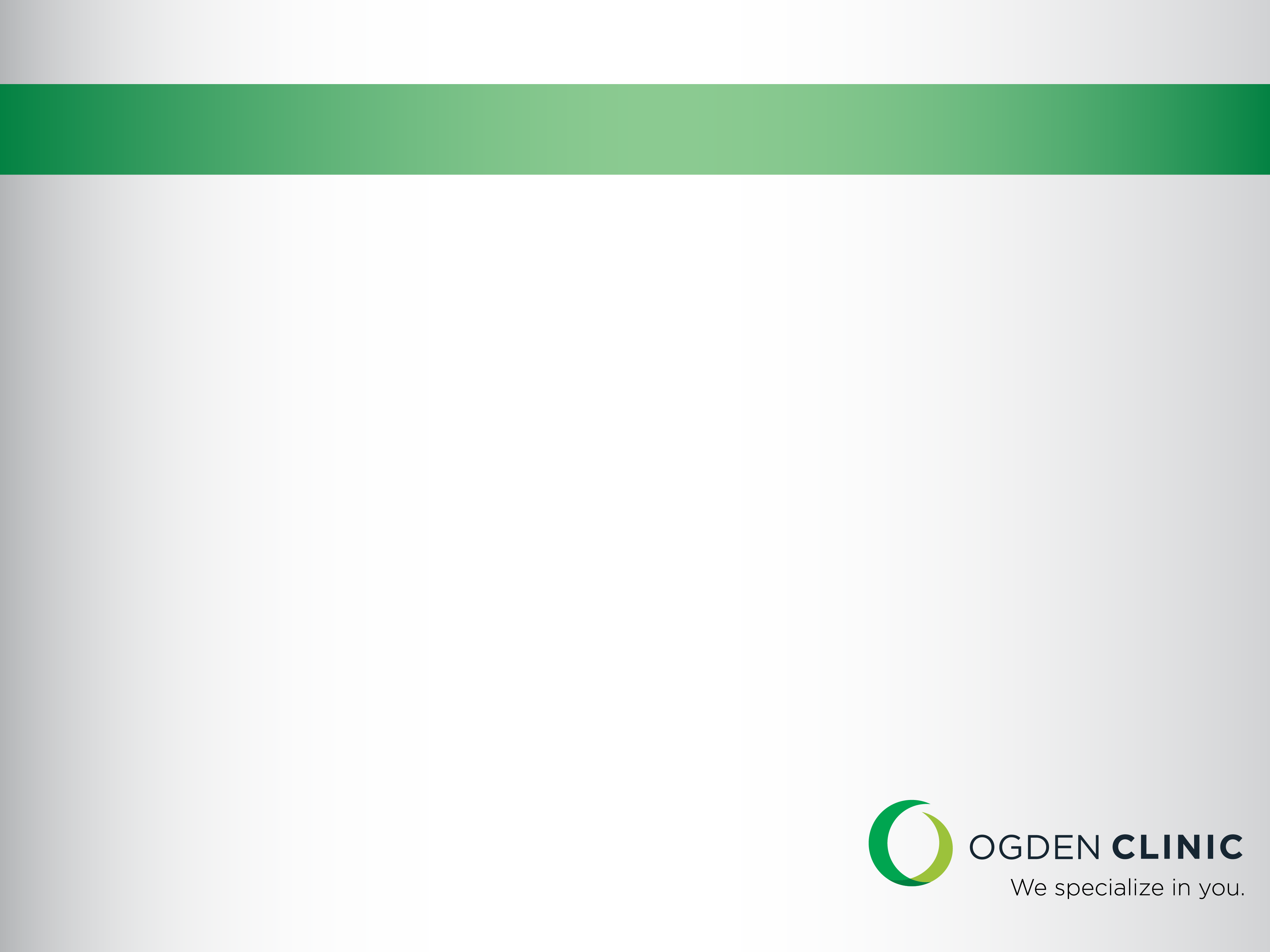 Charcot
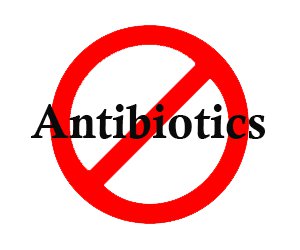 Antibiotics don’t help
No admission
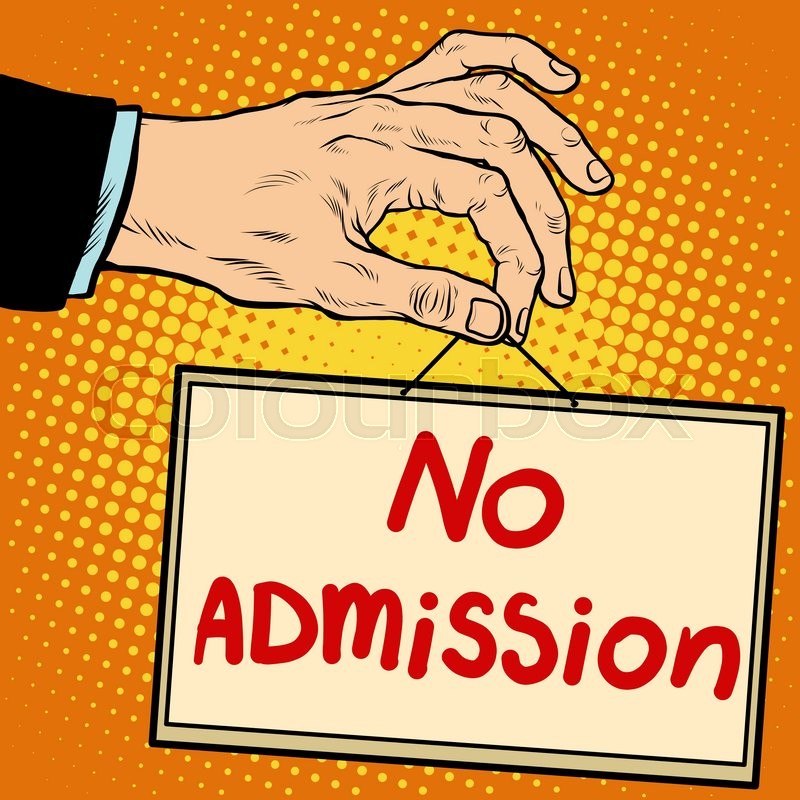 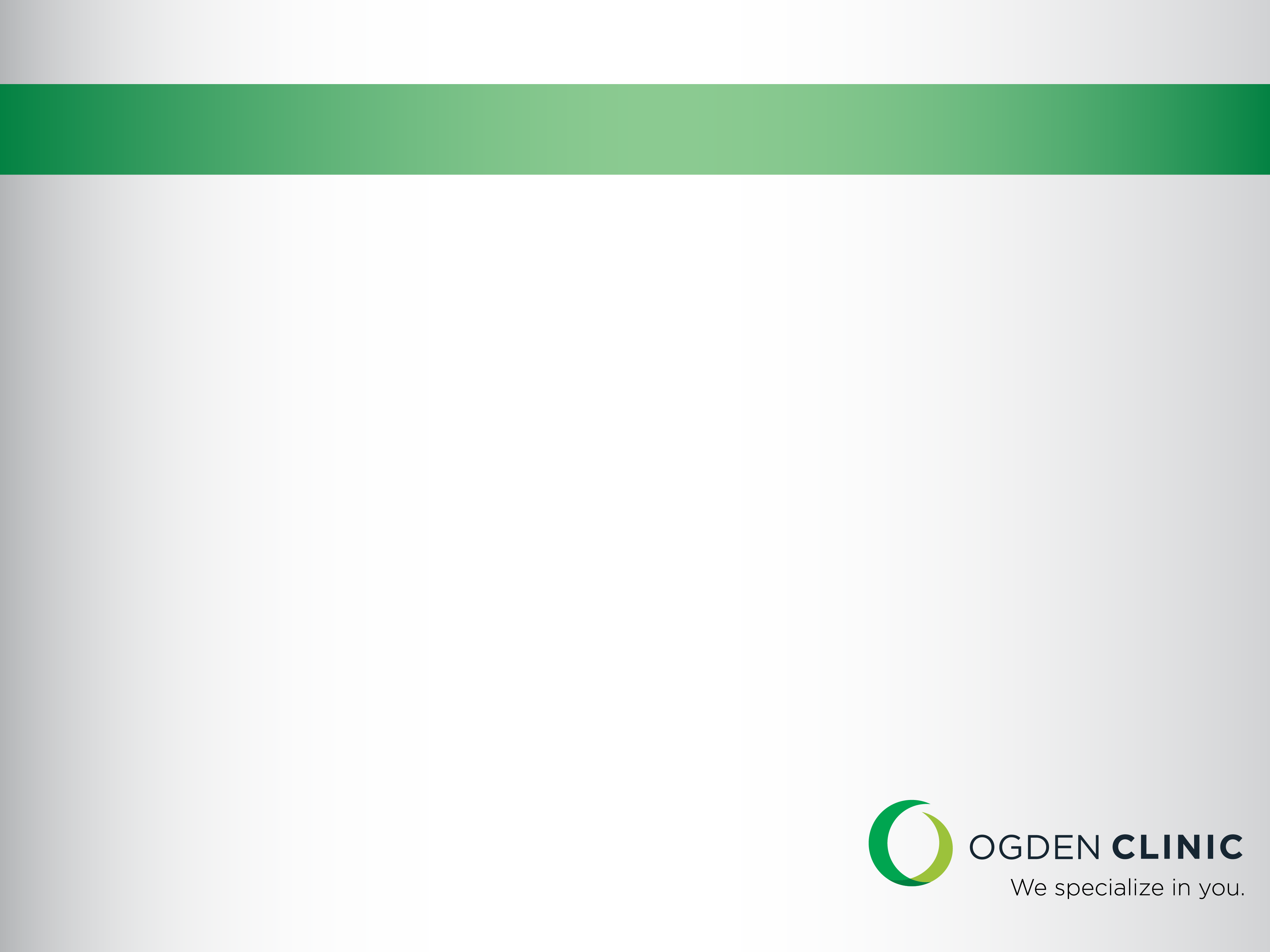 Looks Infected (Lookalike)
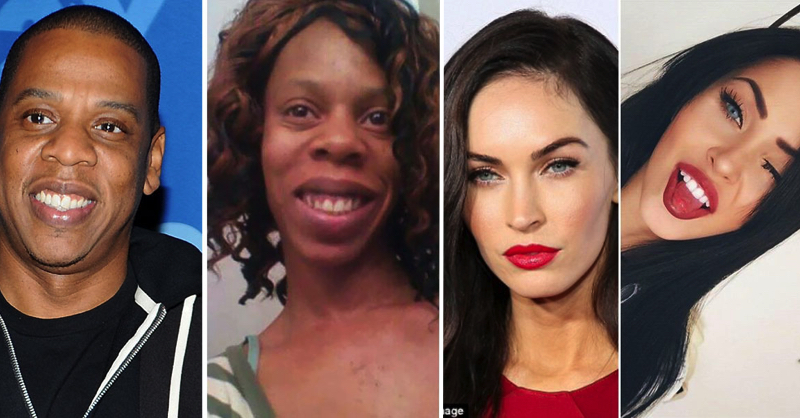 Concern for infection?
Charcot
Gout/pseudogout
Trauma
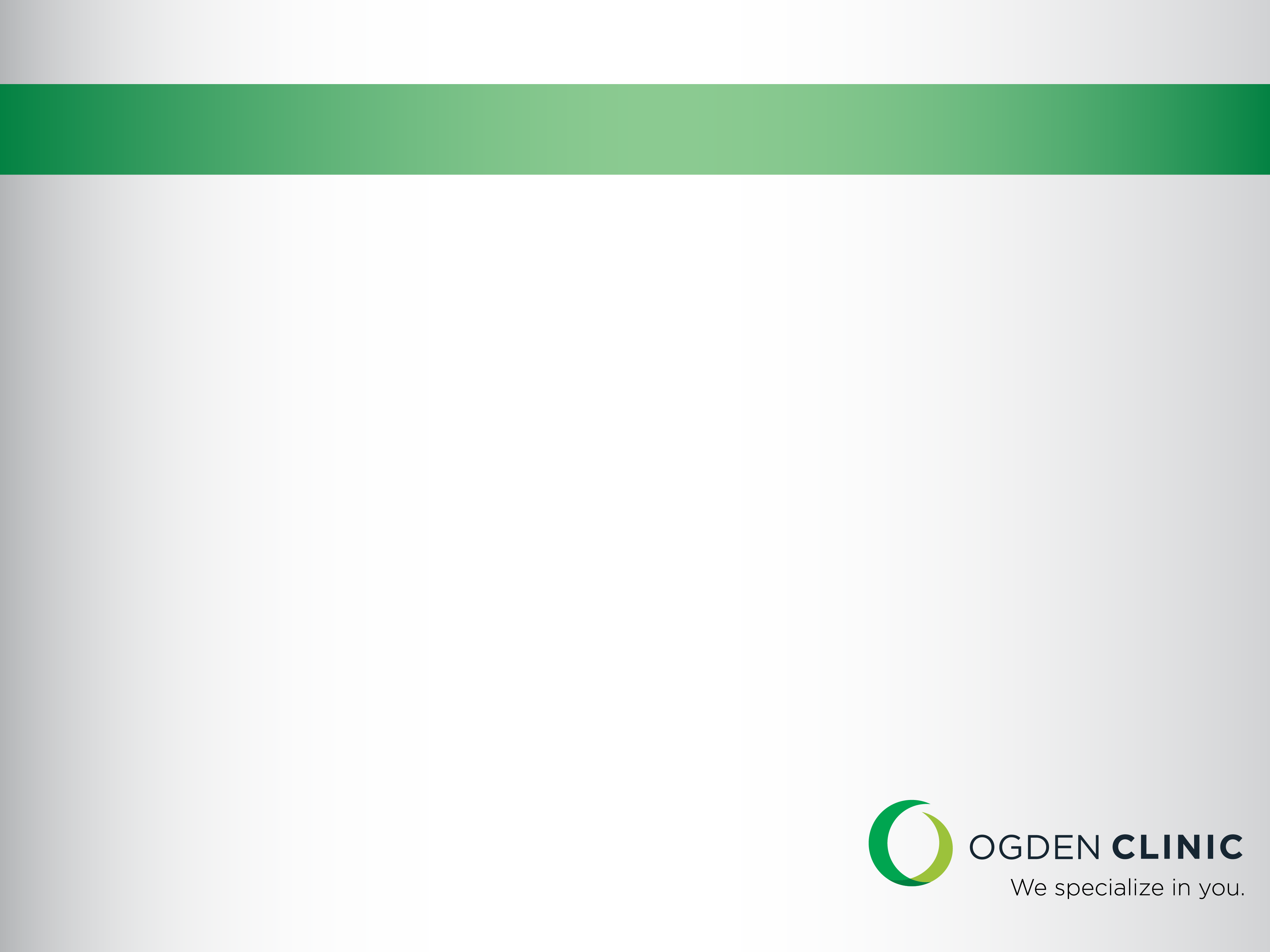 What can I do?
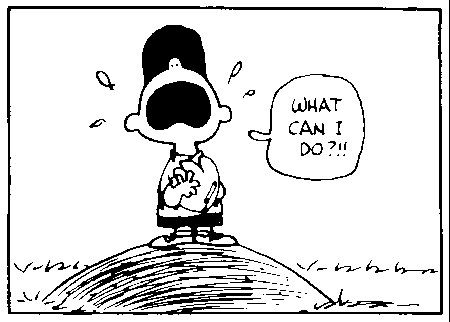 HgA1C up-to-date
Diabetic shoes and inserts
Off-Load Ulcerations
Glucose controlled
Early referral if ulceration
Nutritional Consultation
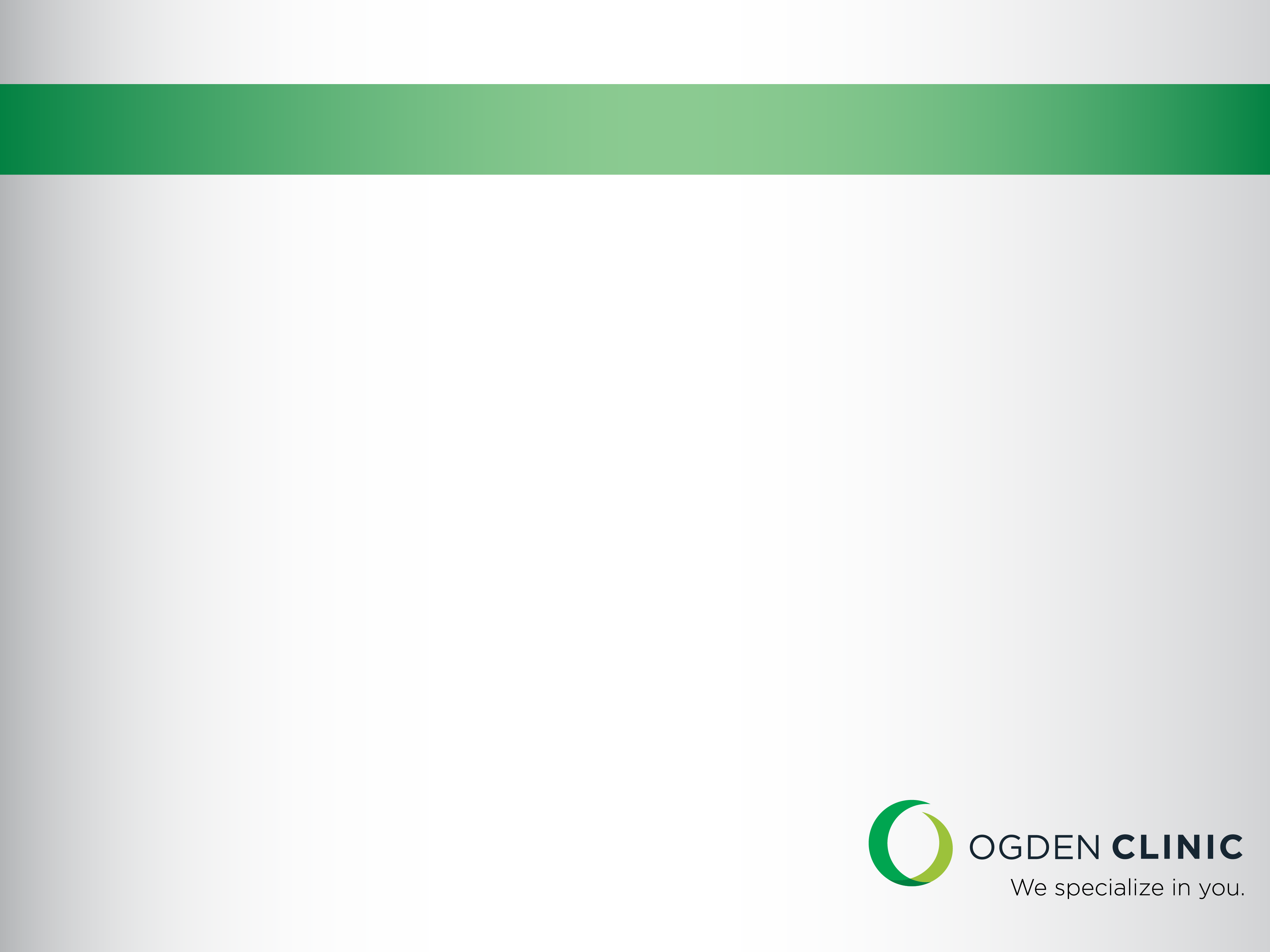 Common Diagnosis
Location,
Location,
location
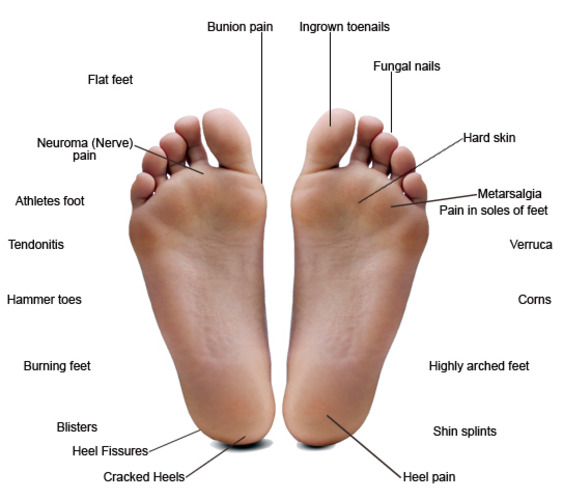 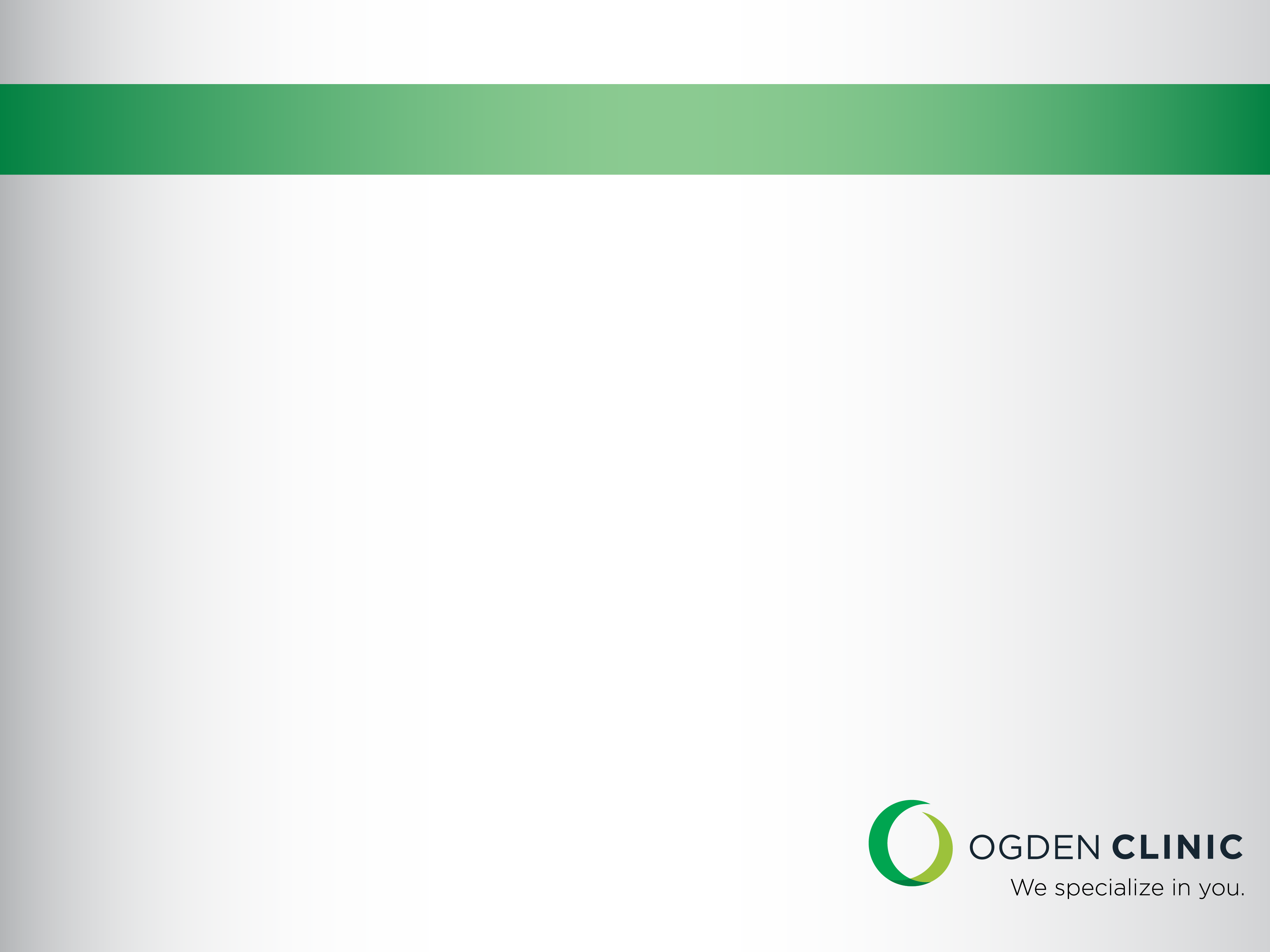 Plantar Fasciitis
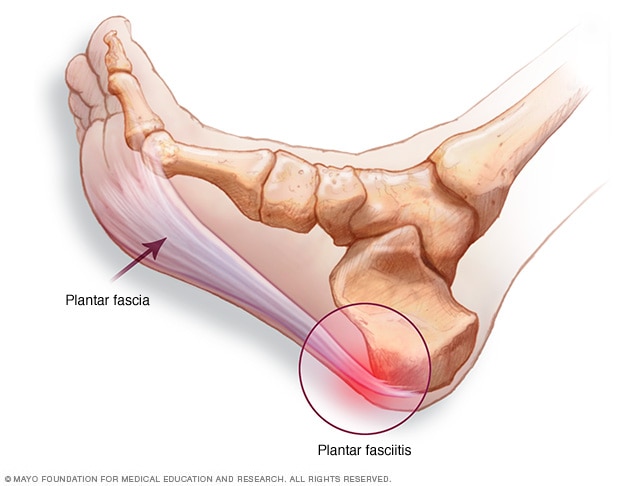 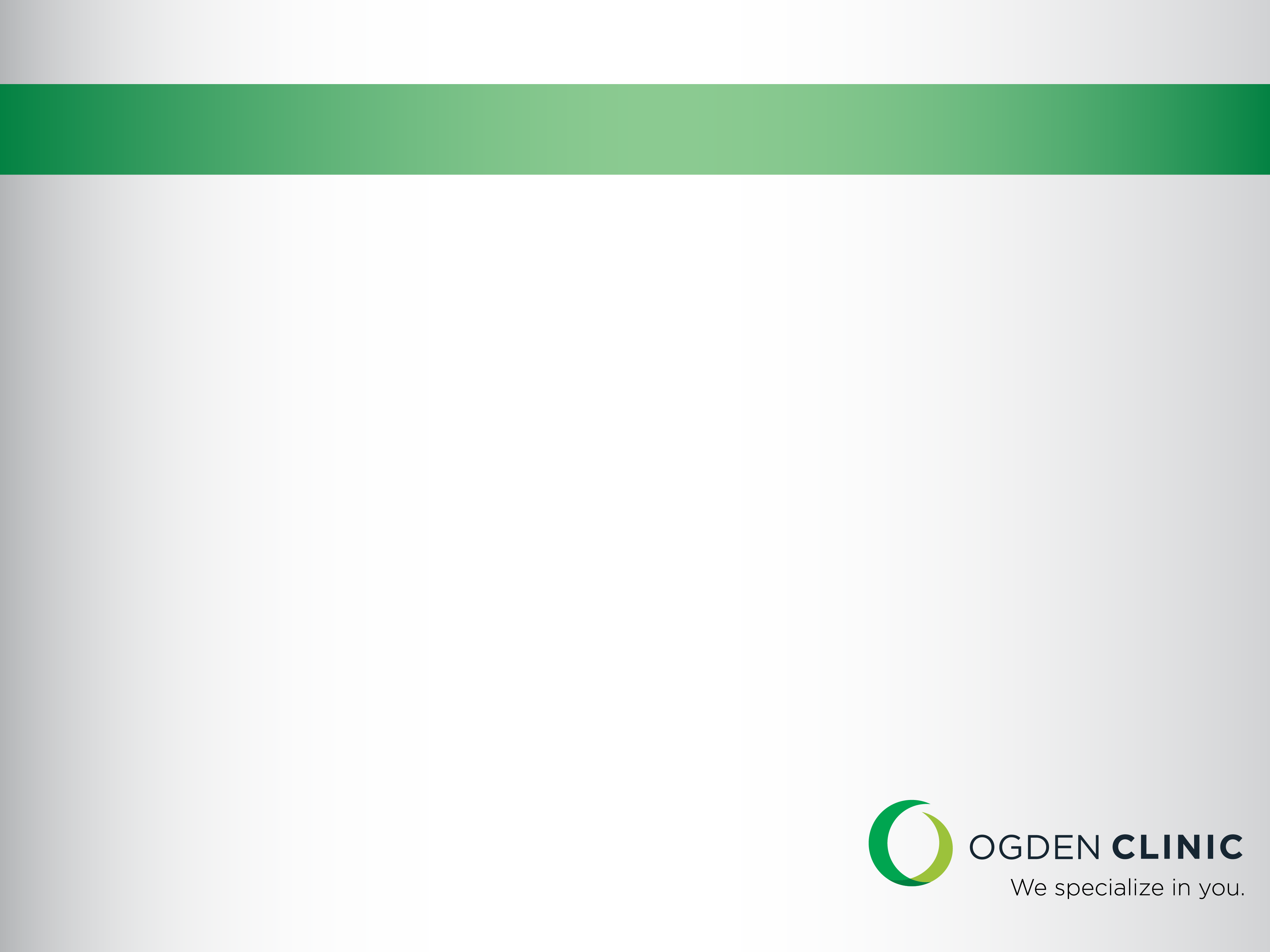 Metatarsalagia
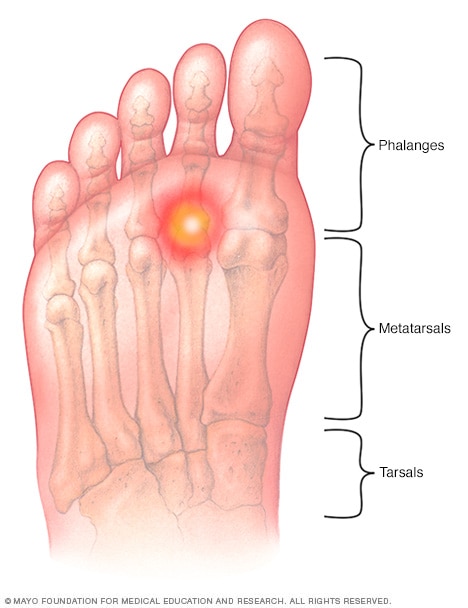 Basics
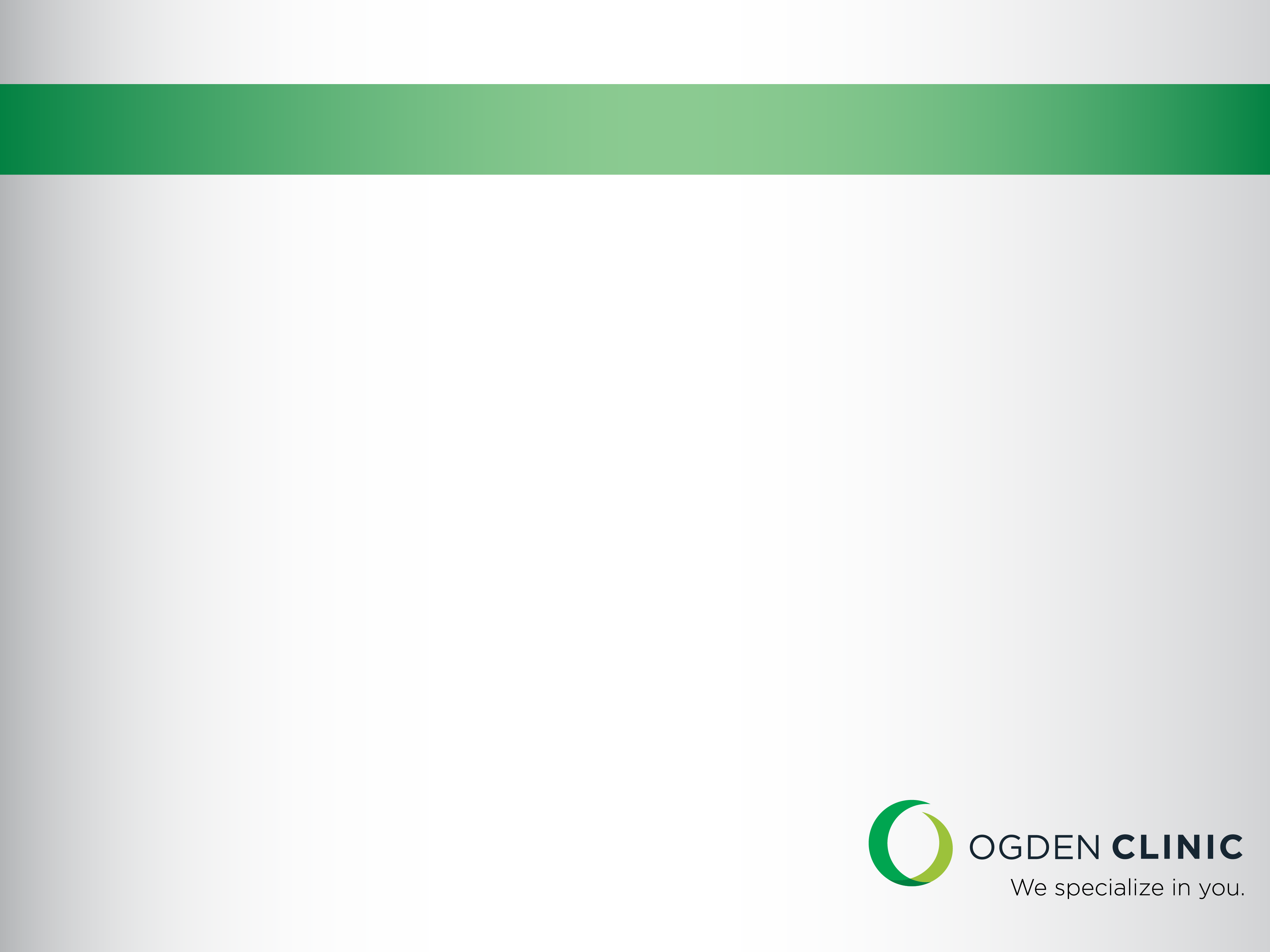 Neuroma
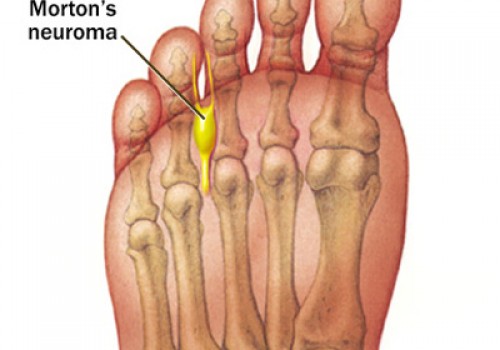 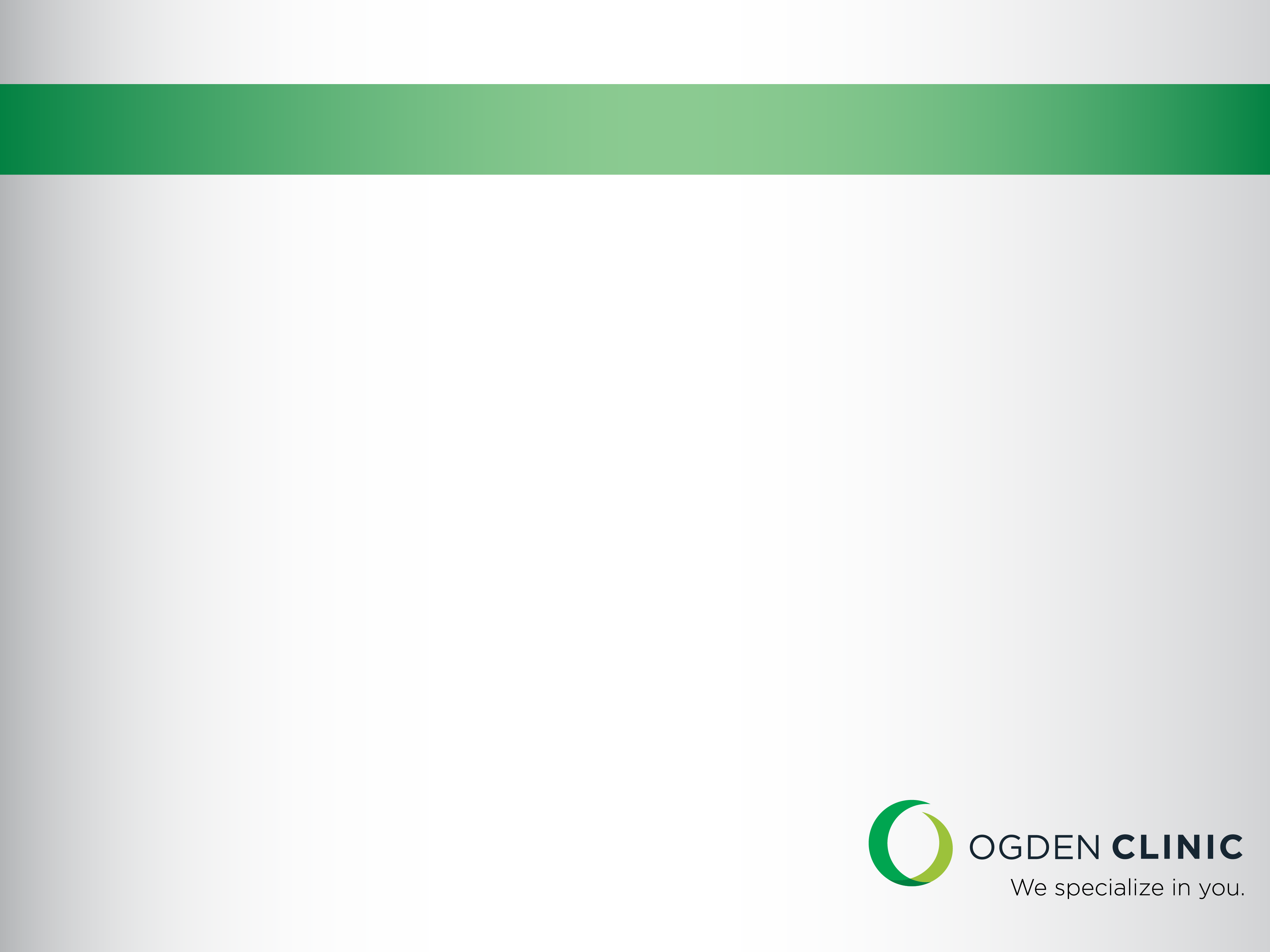 Midfoot Arthritis
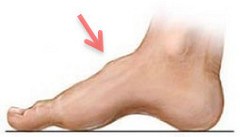 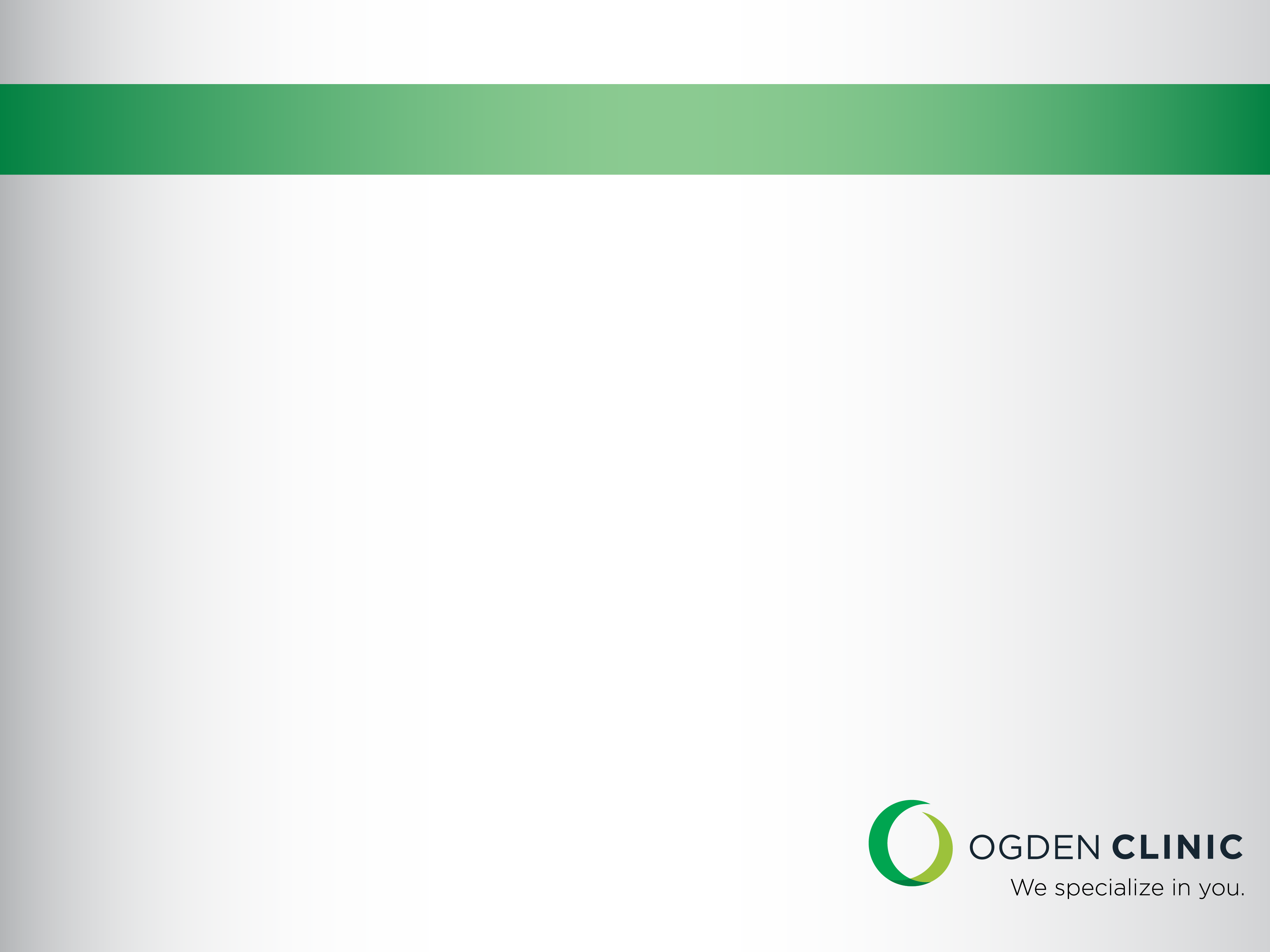 Flatfoot (Pes Planovalgus)
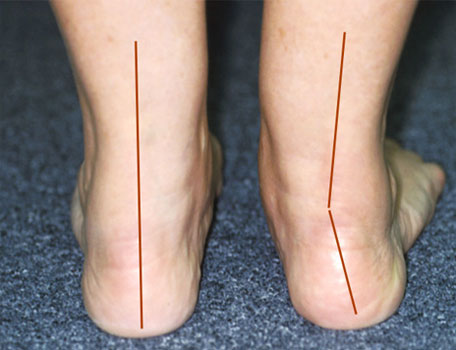 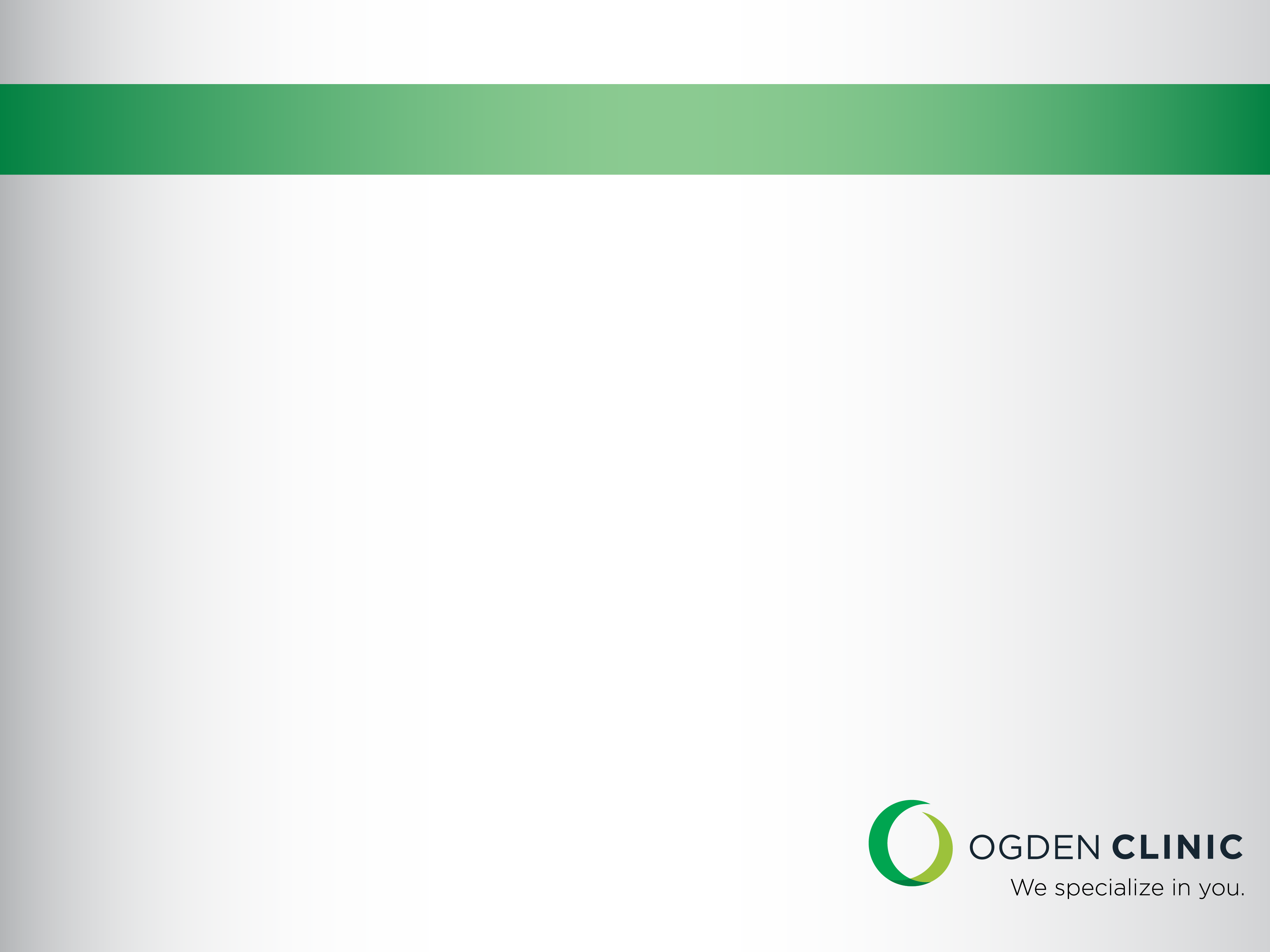 Flatfoot (Pes Planovalgus)
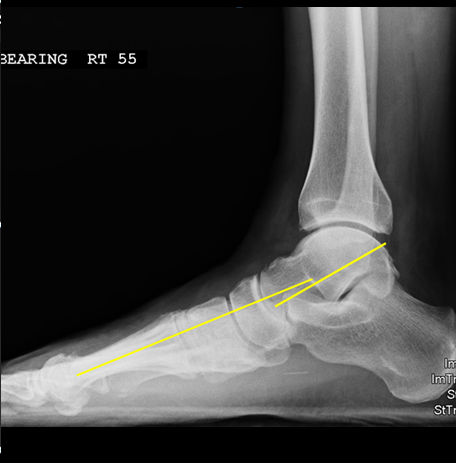 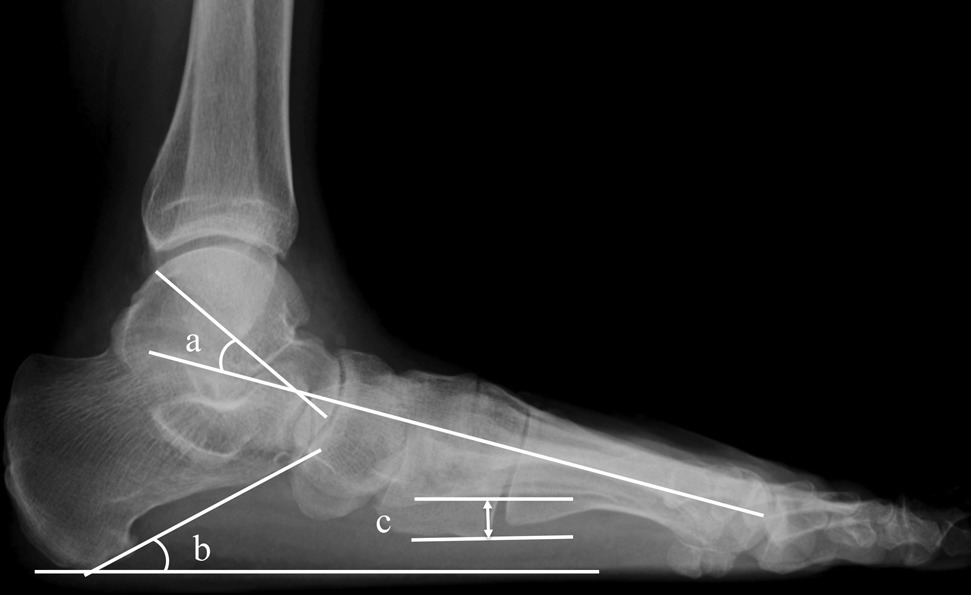 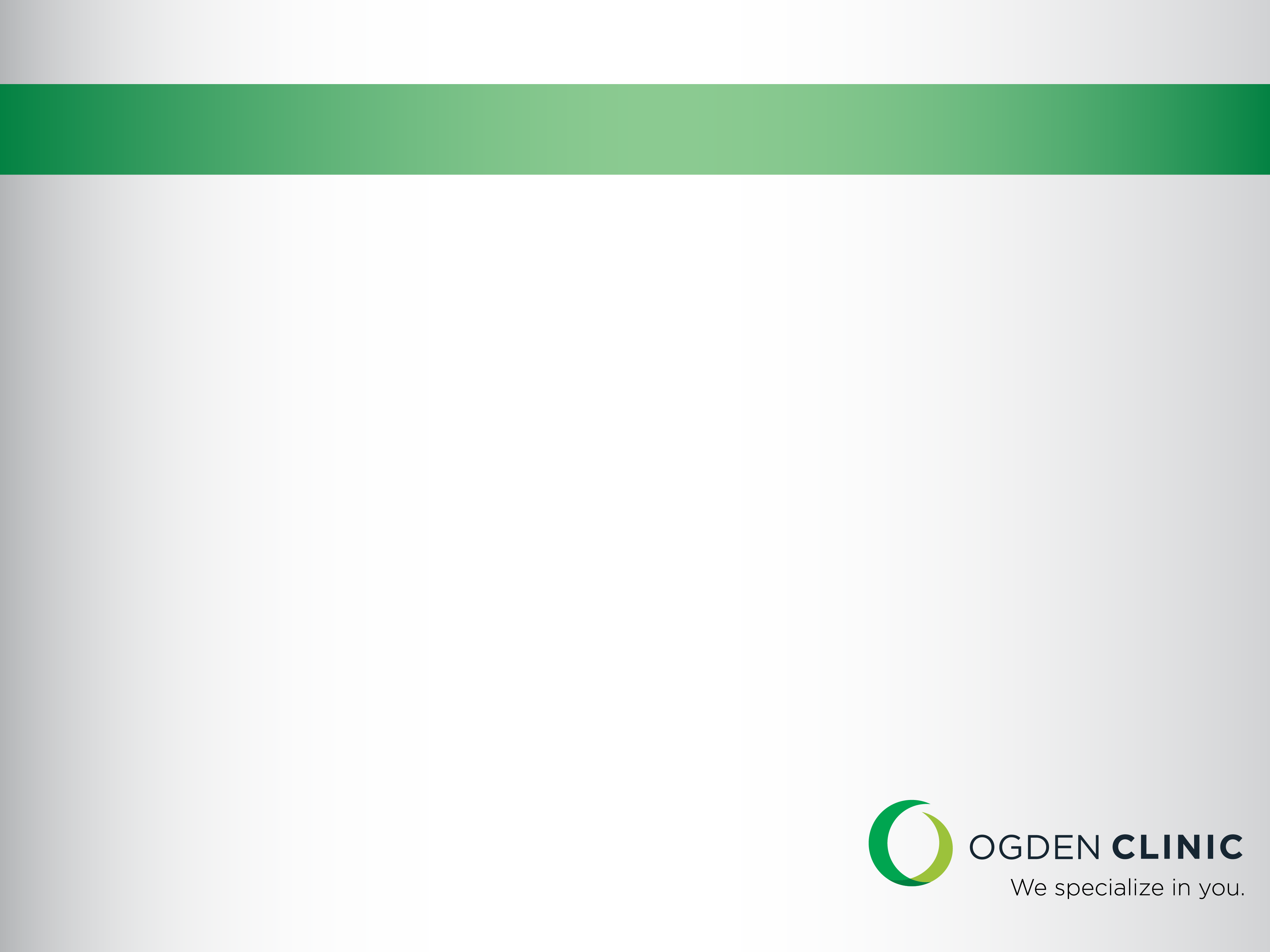 Common Problems
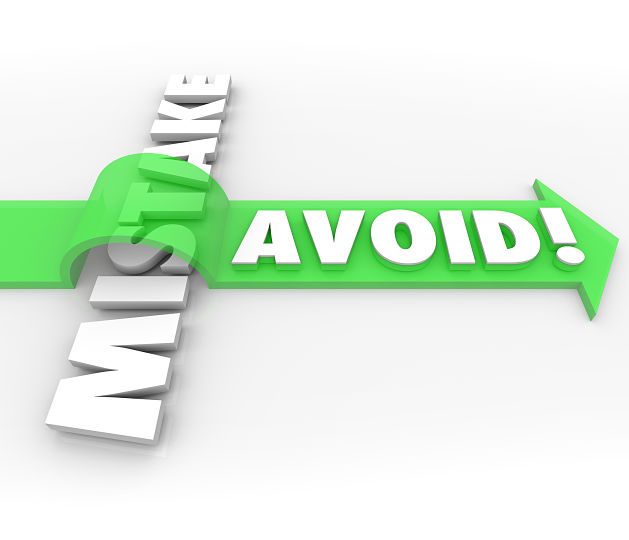 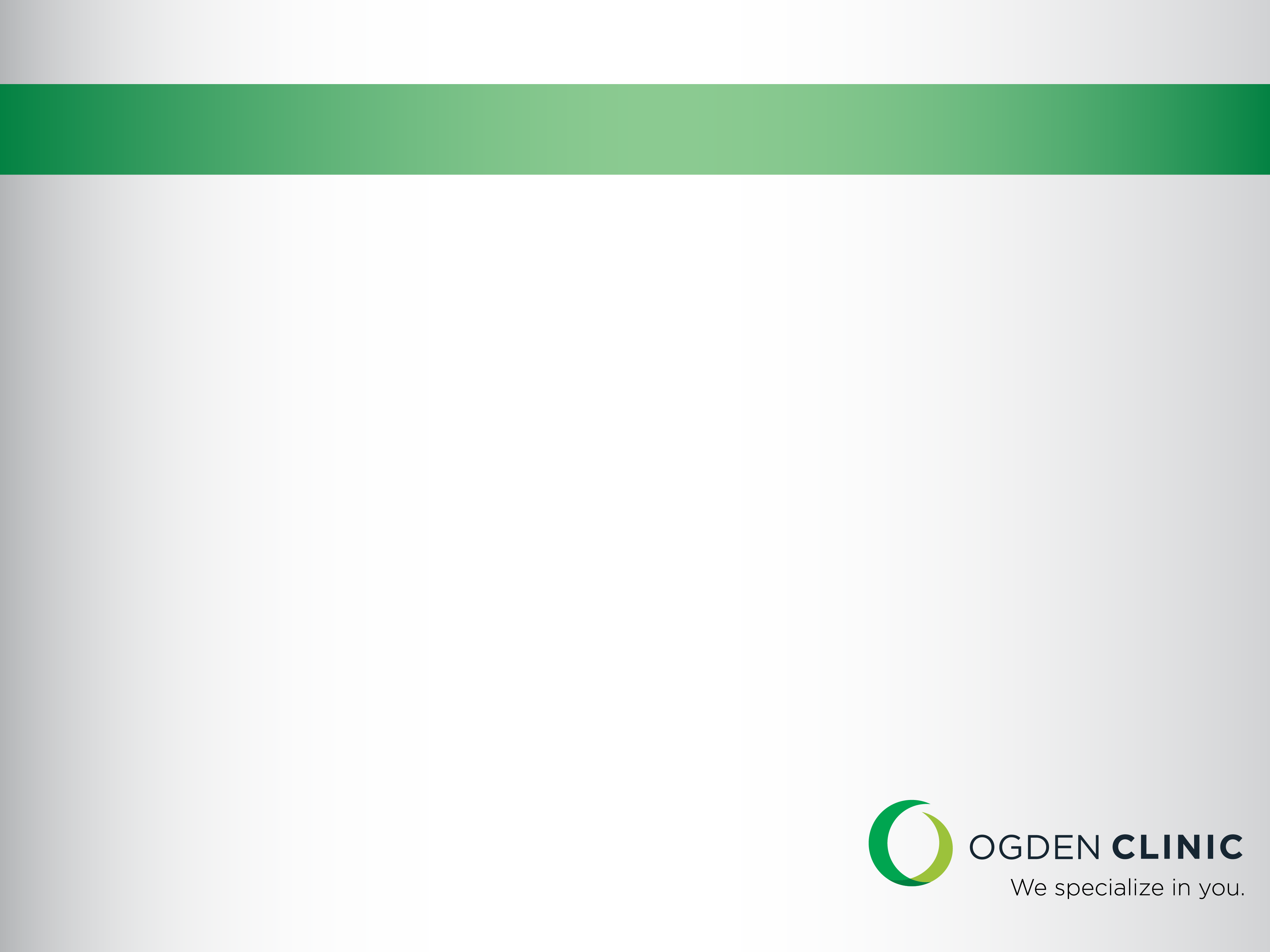 Flatfoot (Pes Planovalgus)
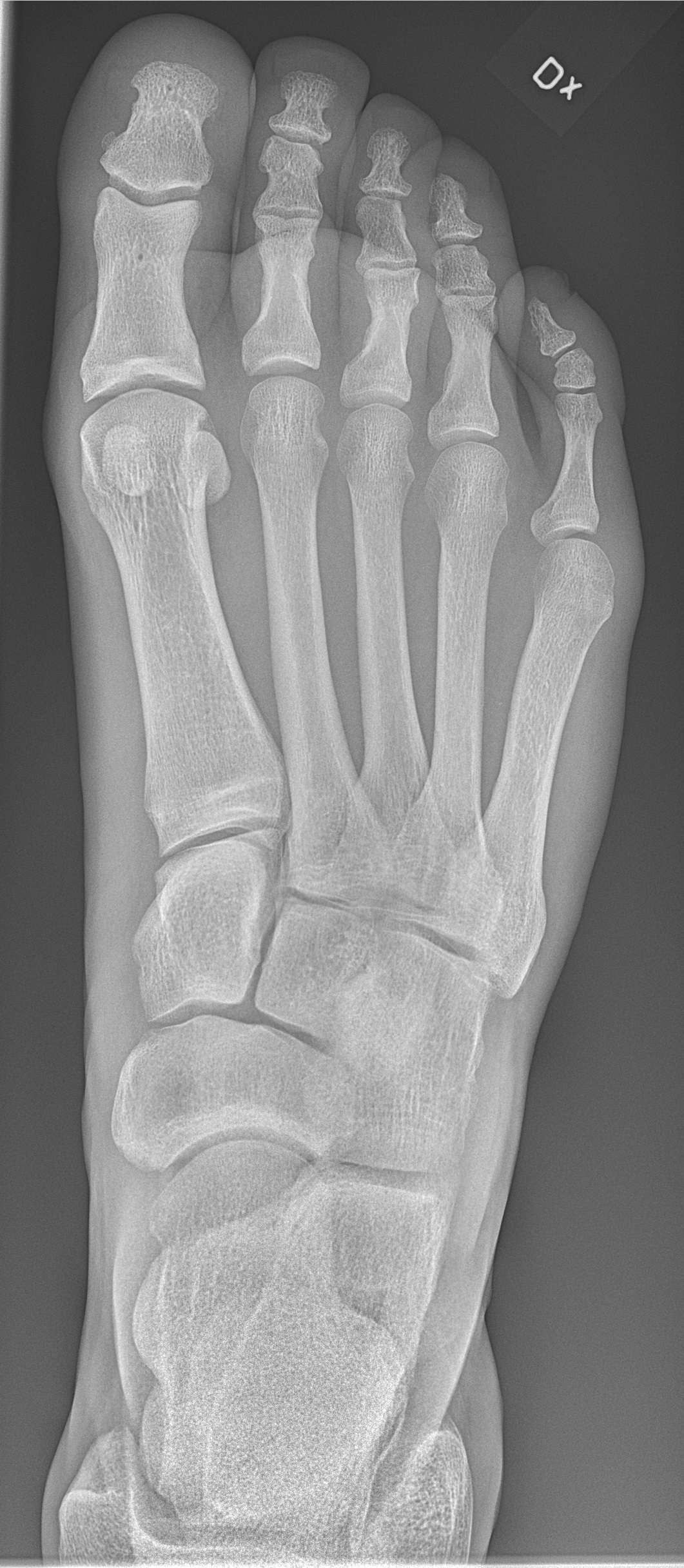 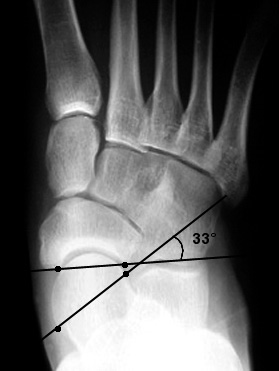 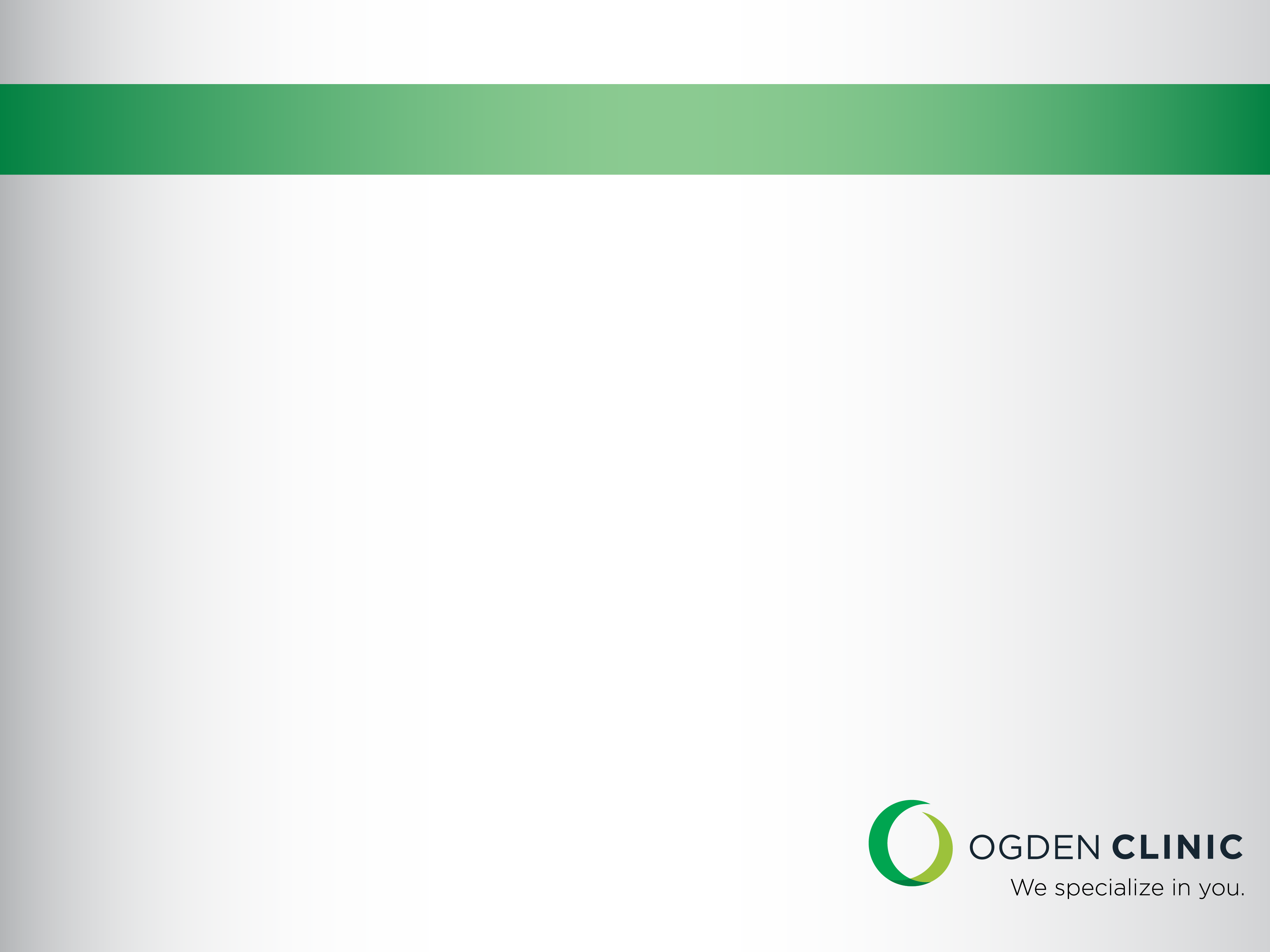 Lis Franc Joint Injury
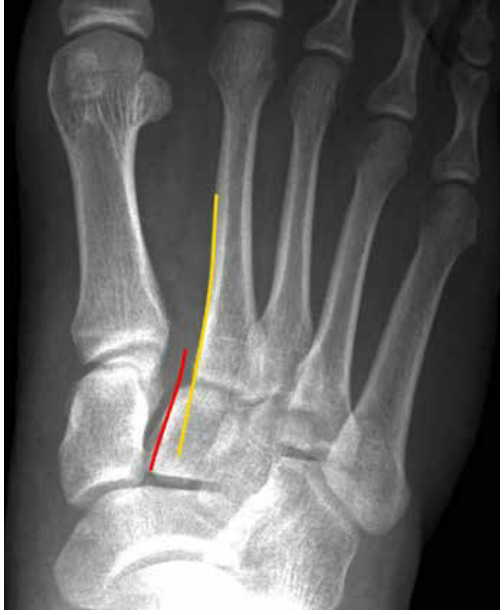 Key: No midfoot sprain
Key: Weight bearing xray
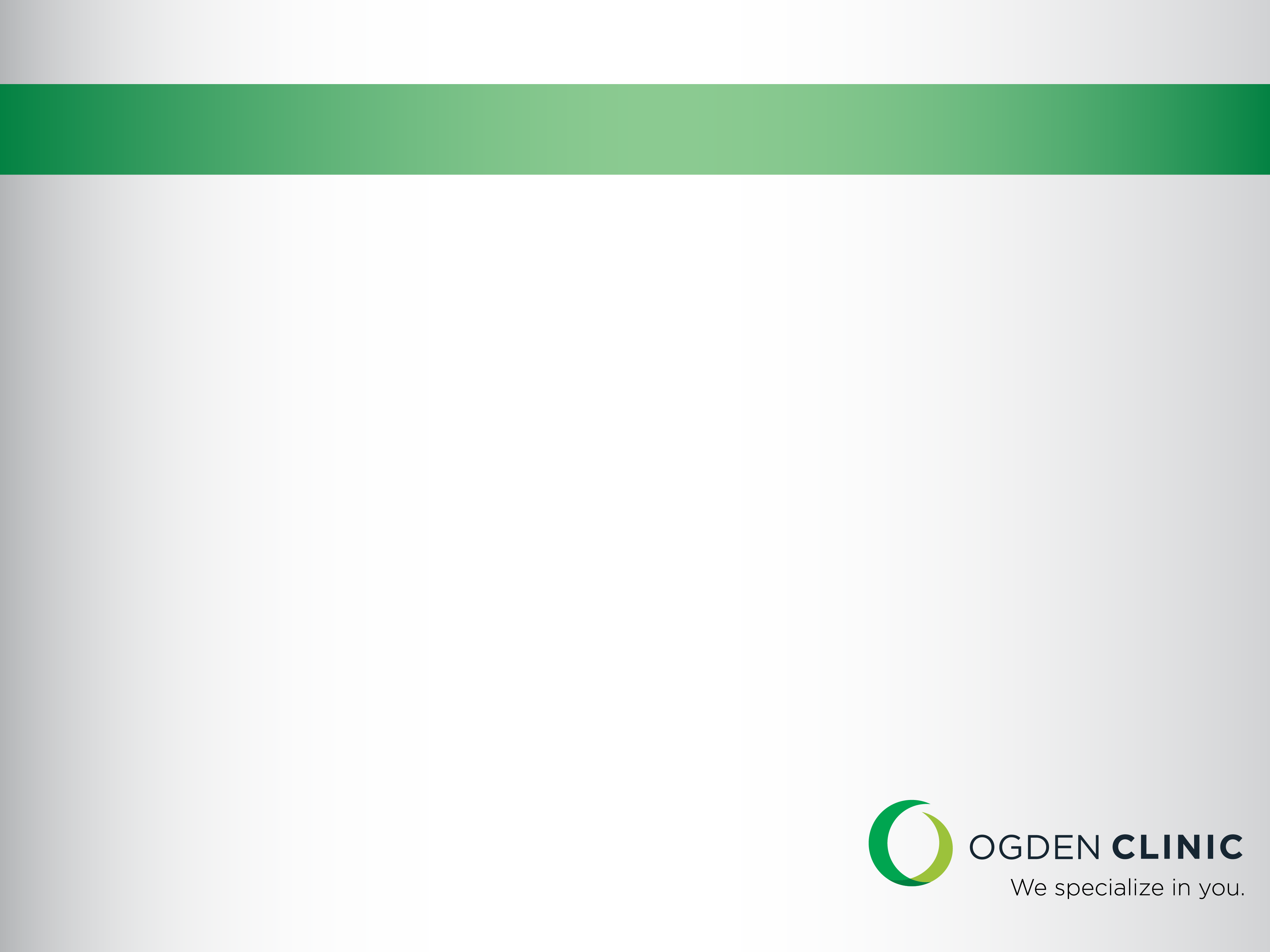 Charcot
Infection? Ulceration?
Elevation test?
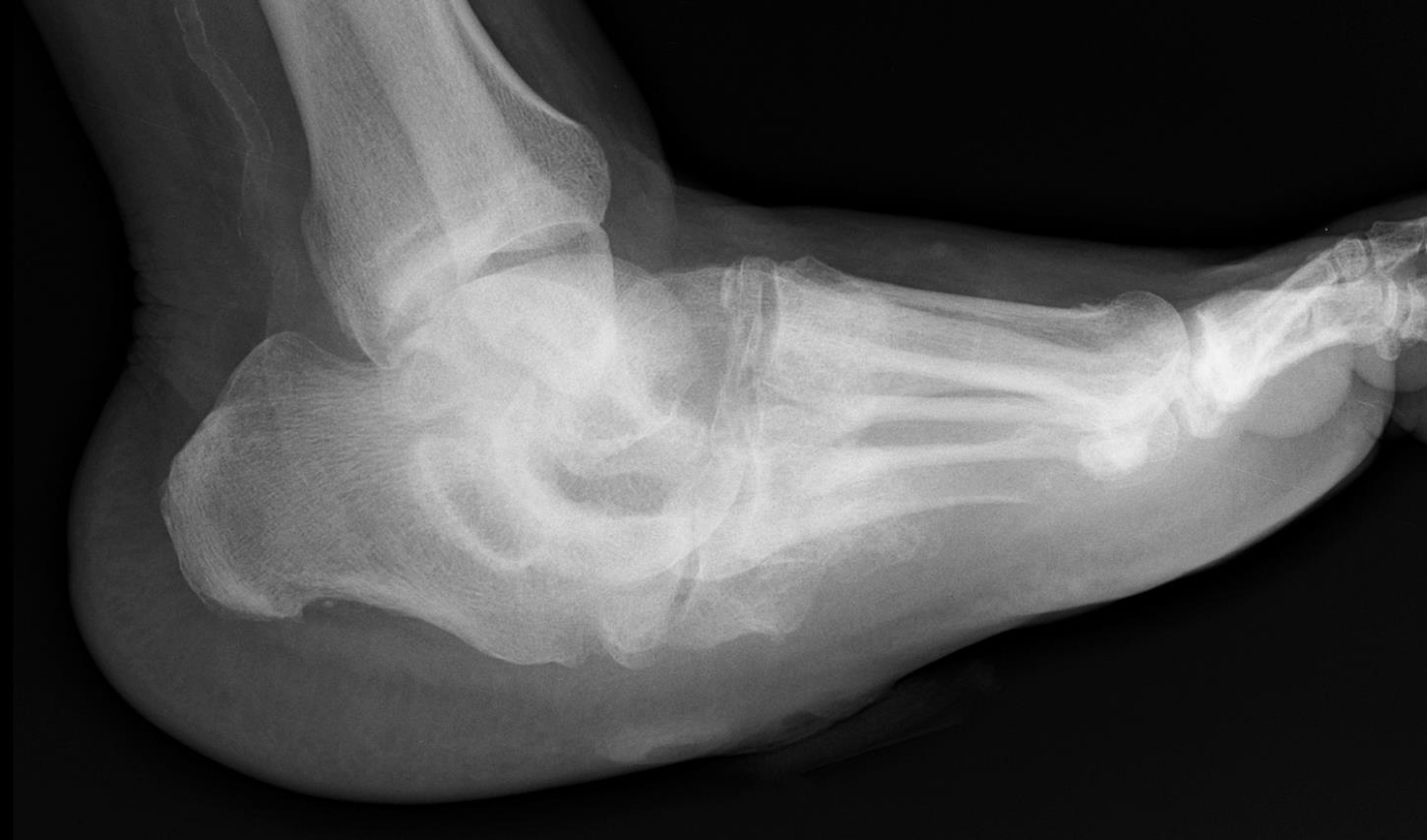 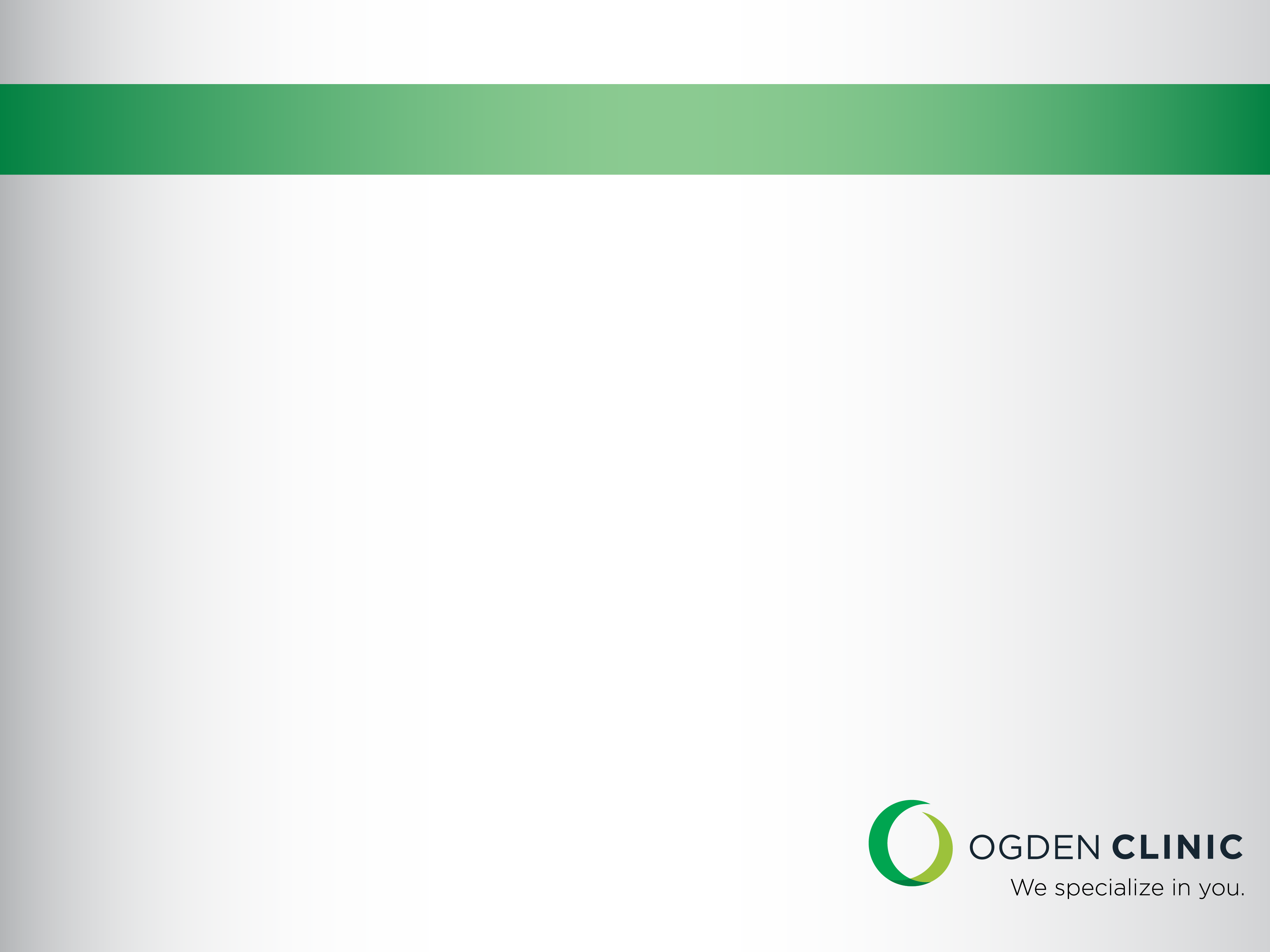 Ankle Subluxation
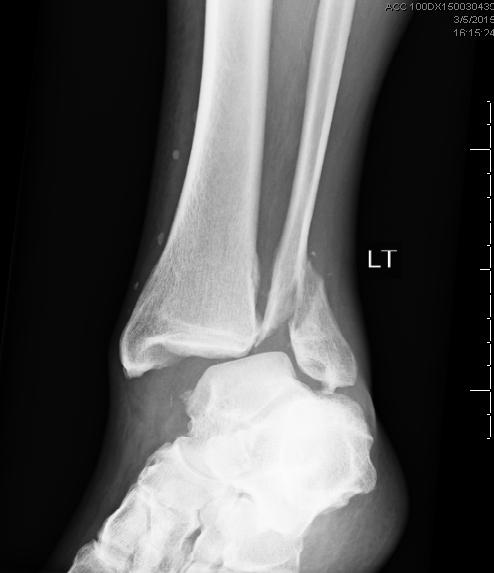 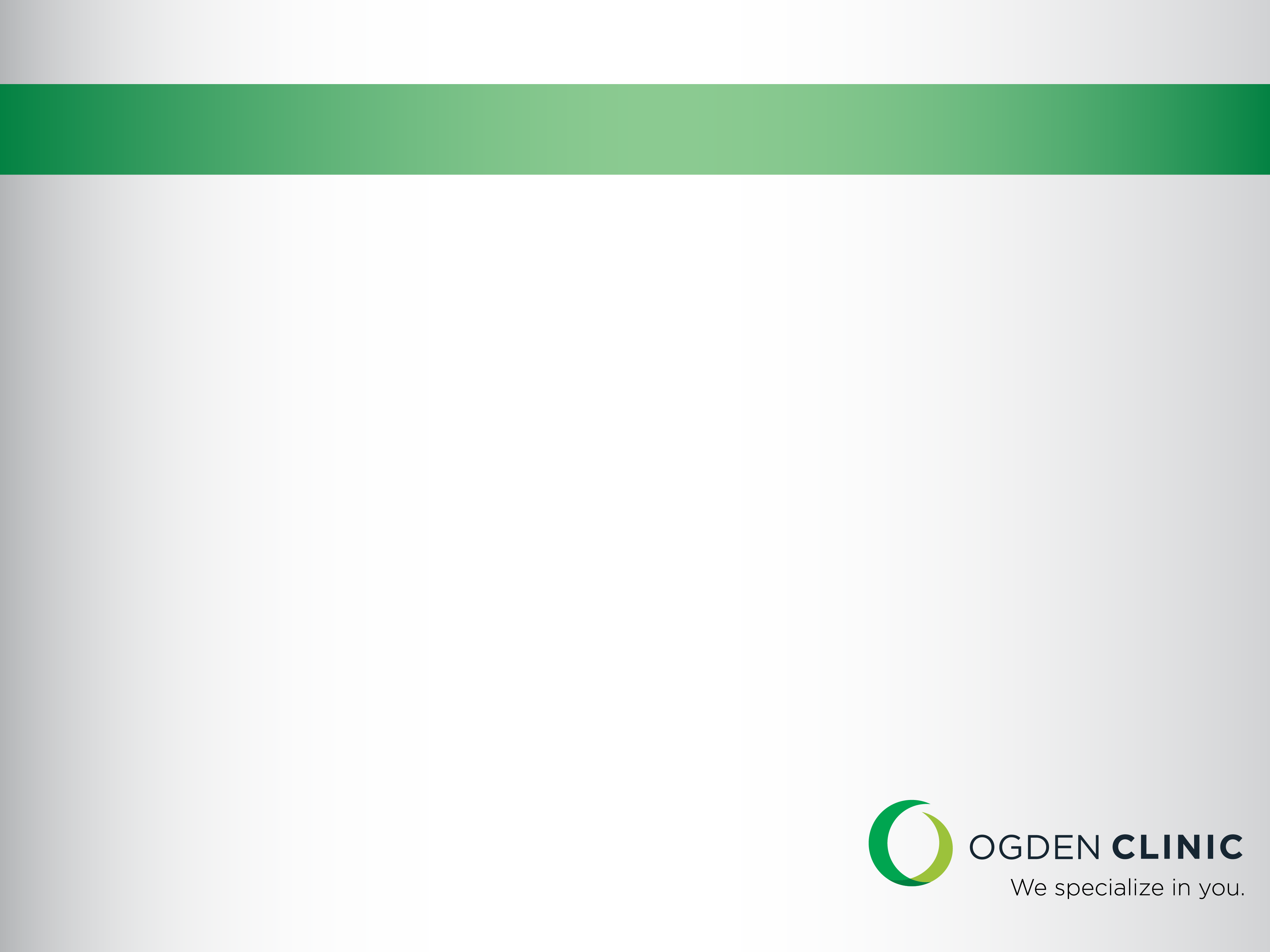 Post Reduction Problems
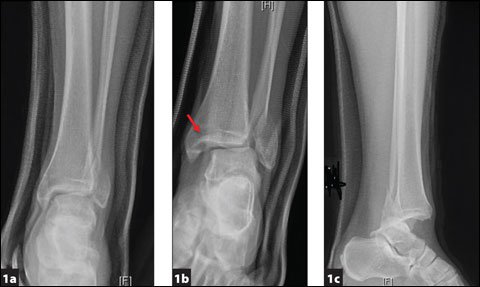 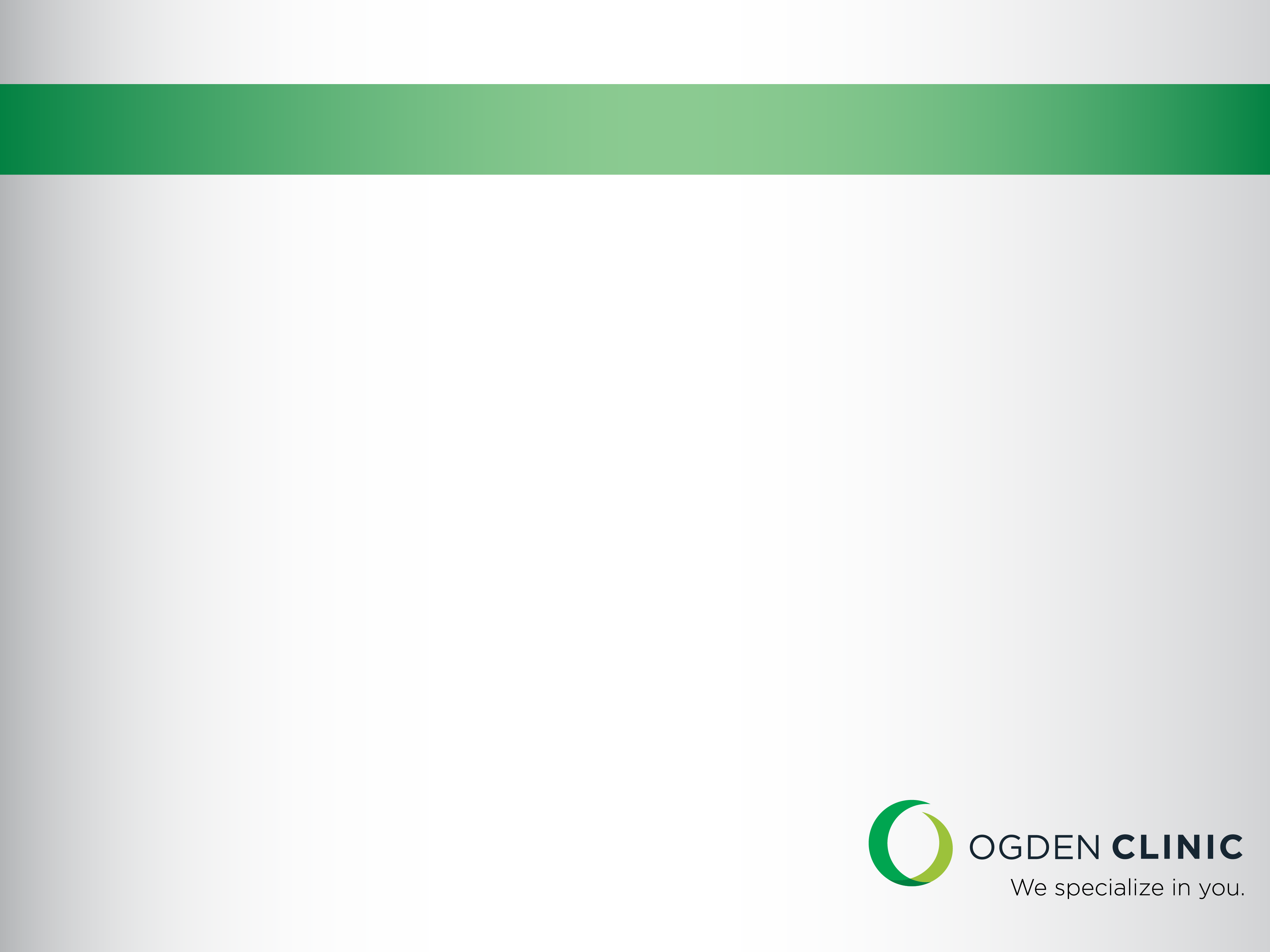 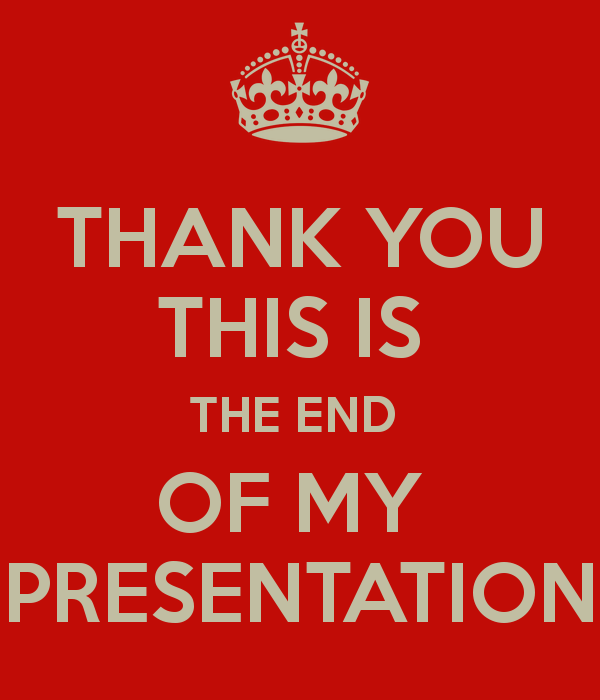